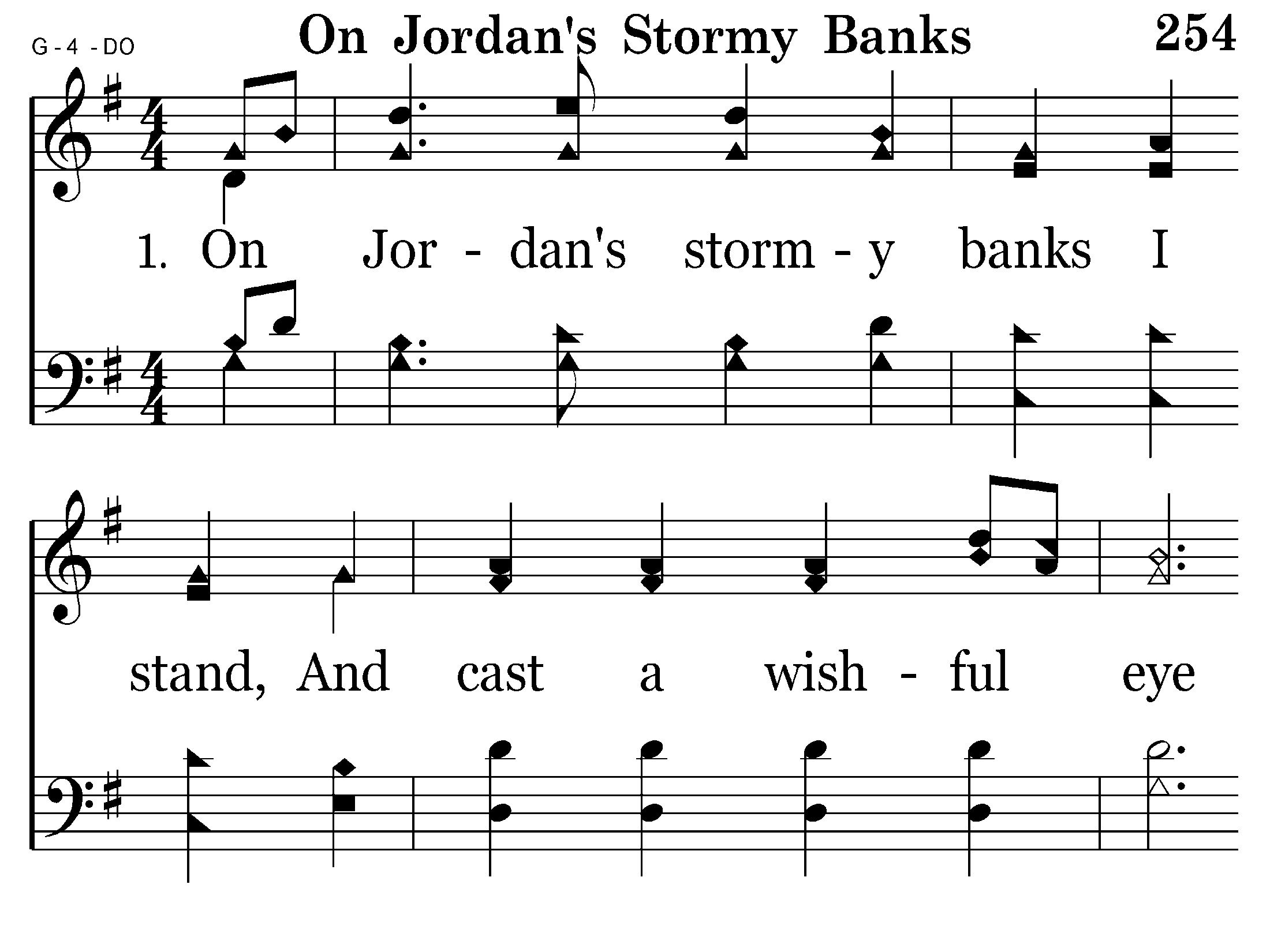 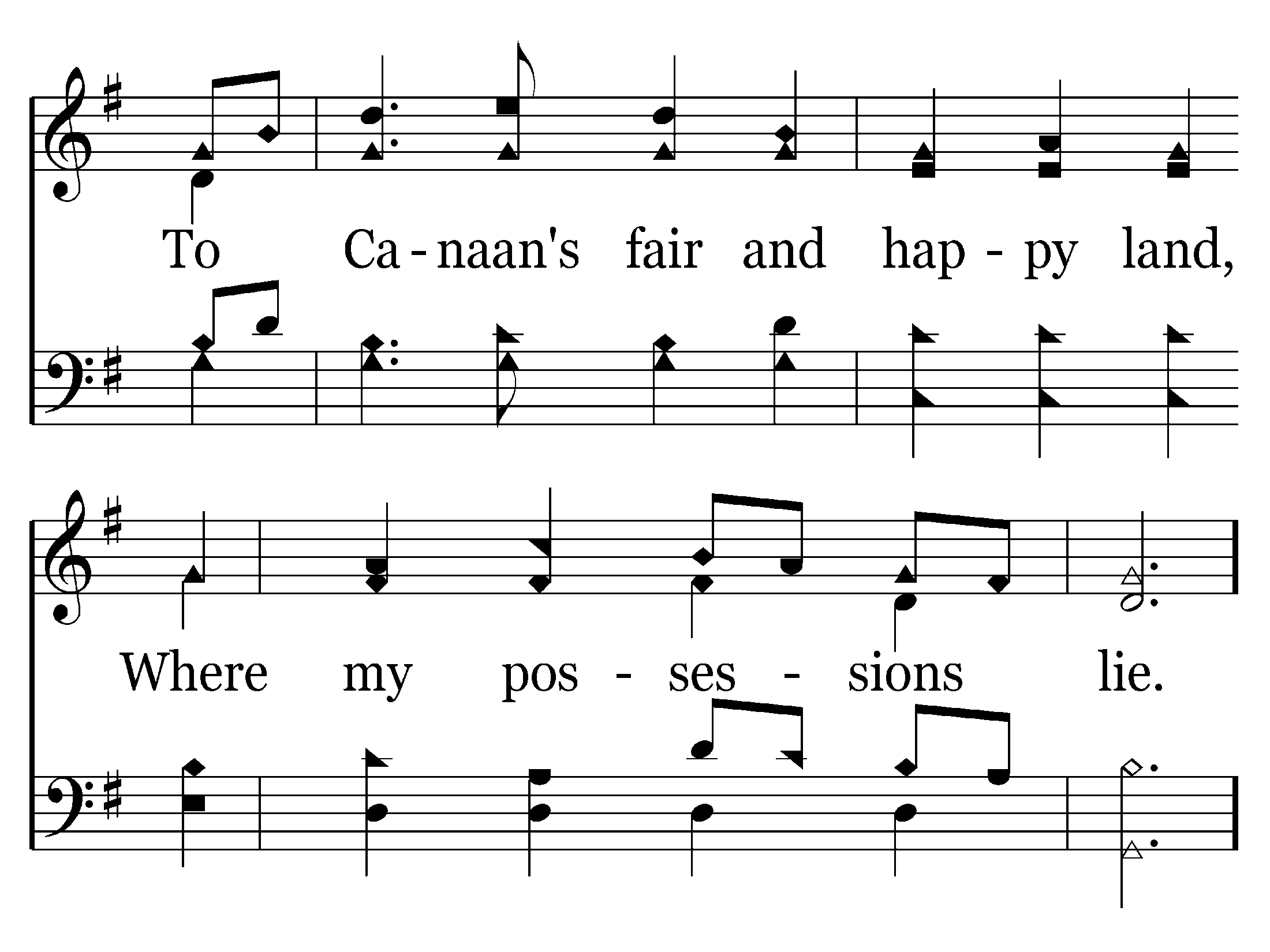 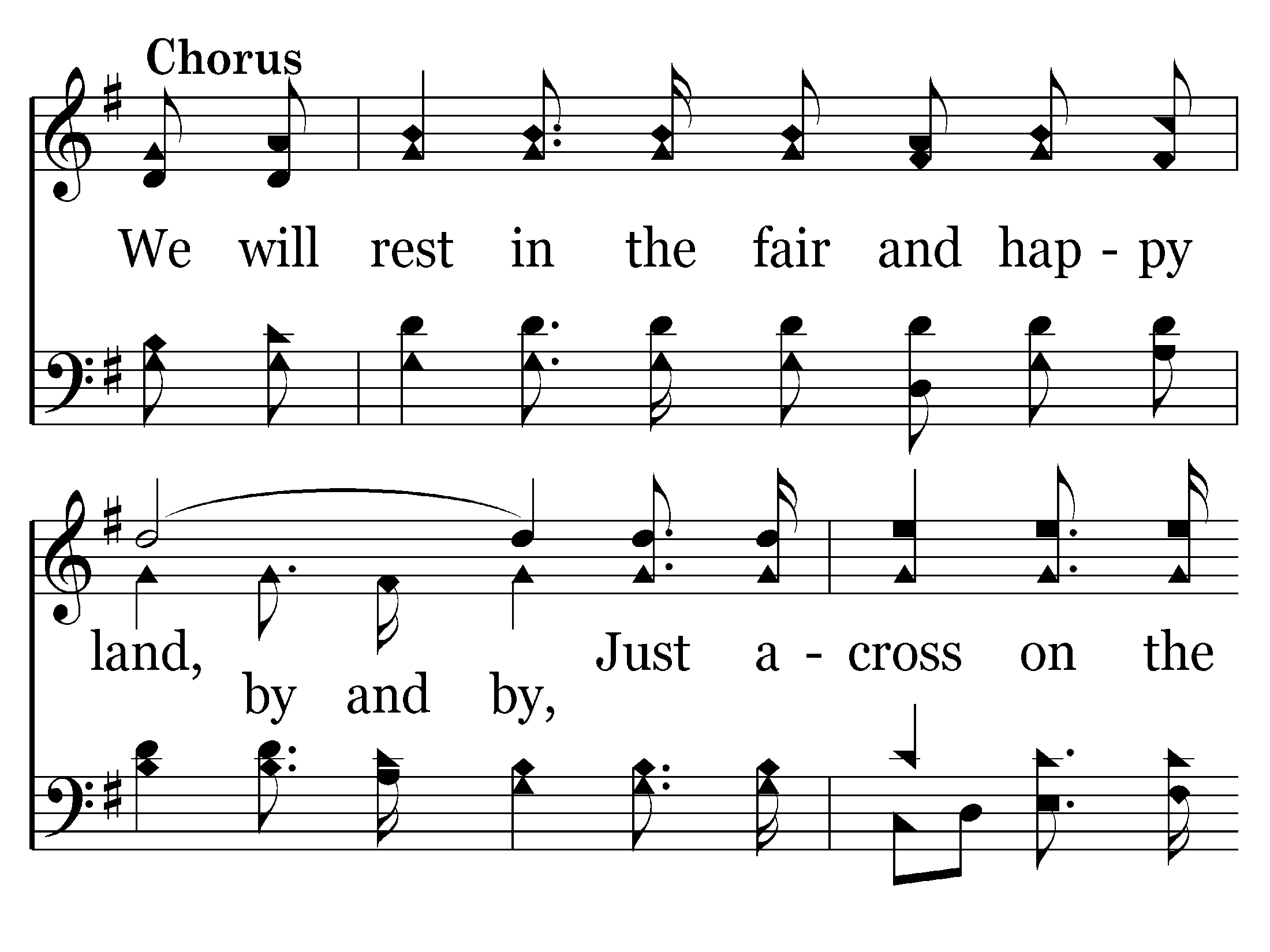 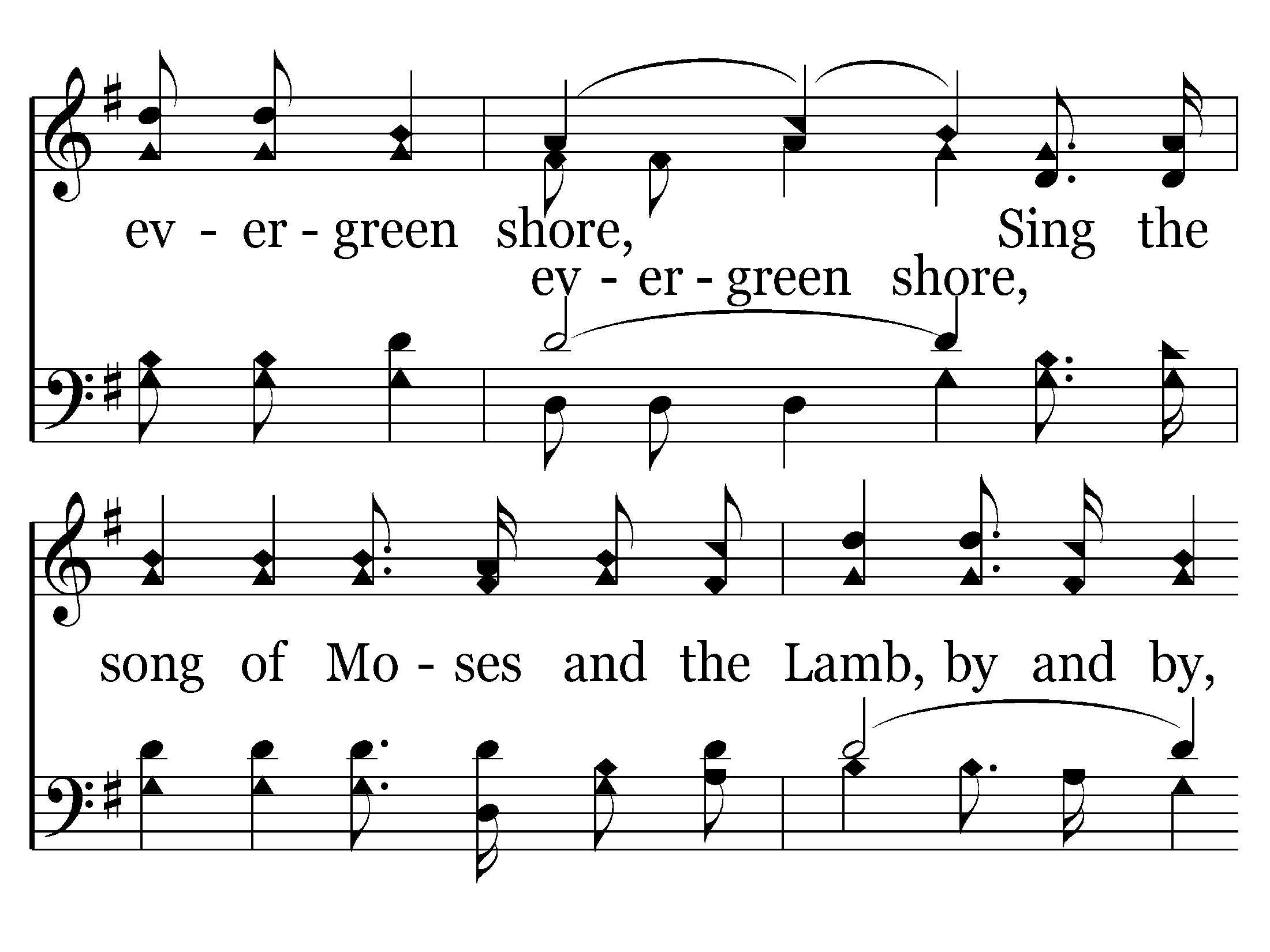 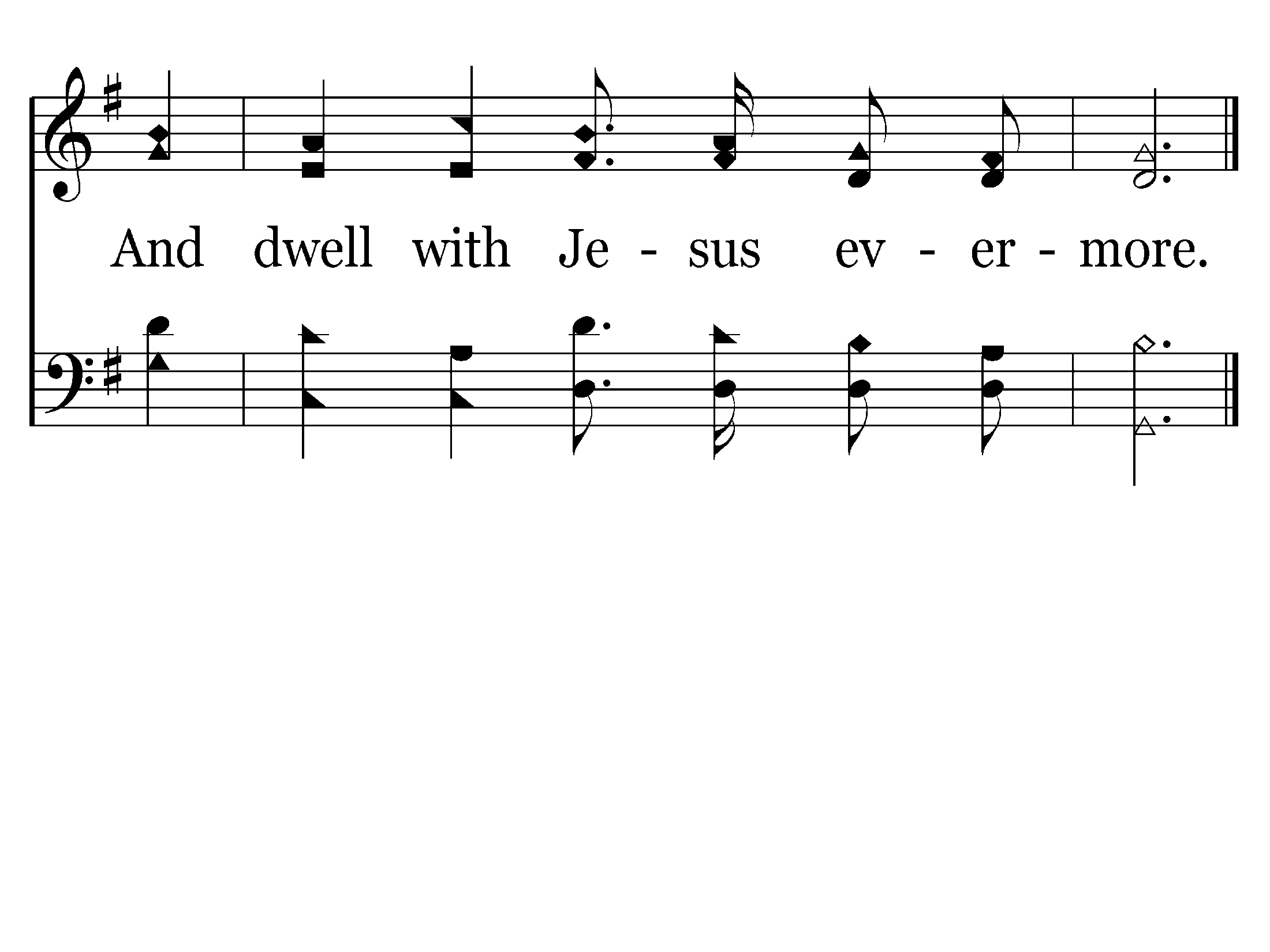 End of Verse 1
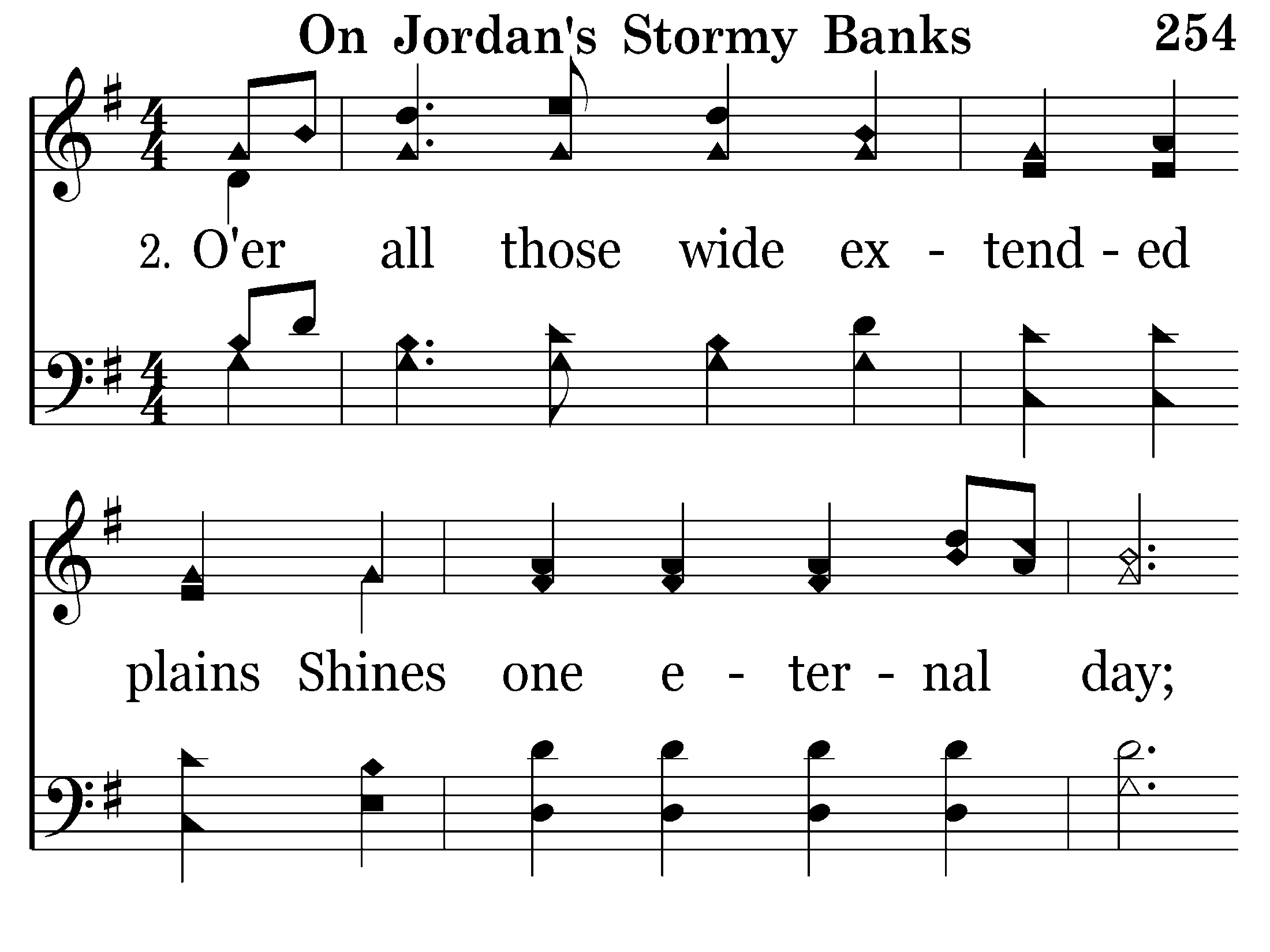 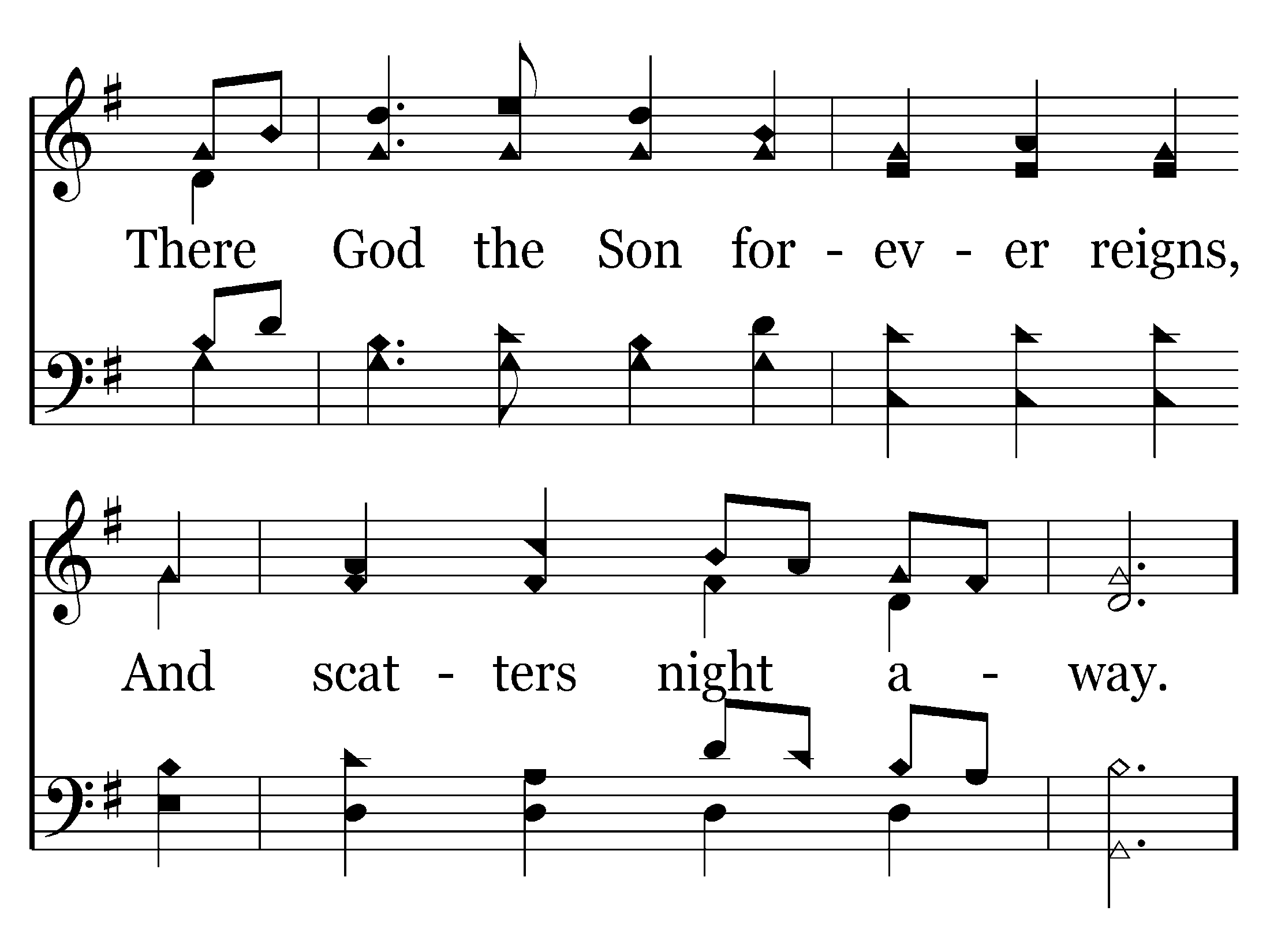 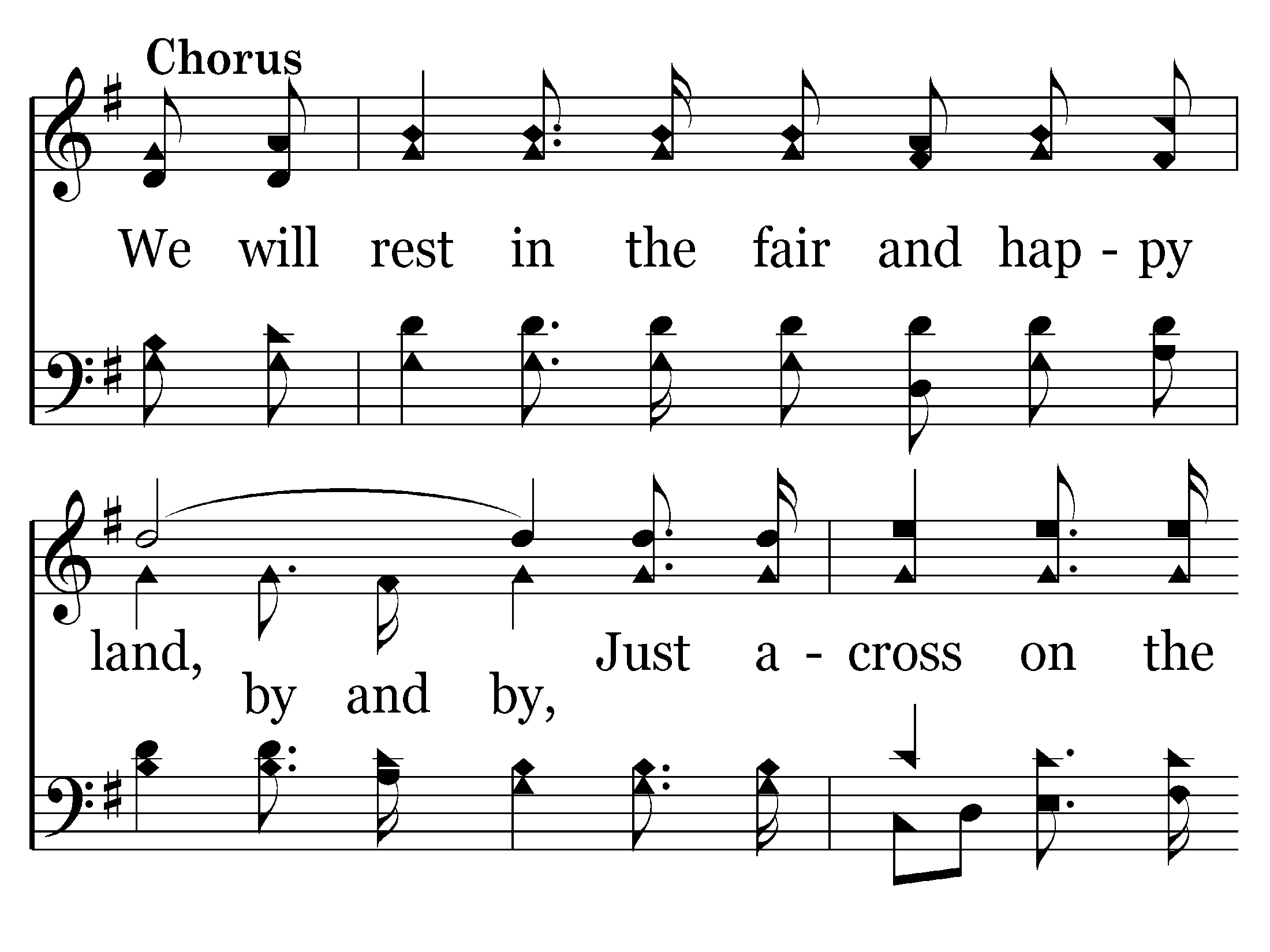 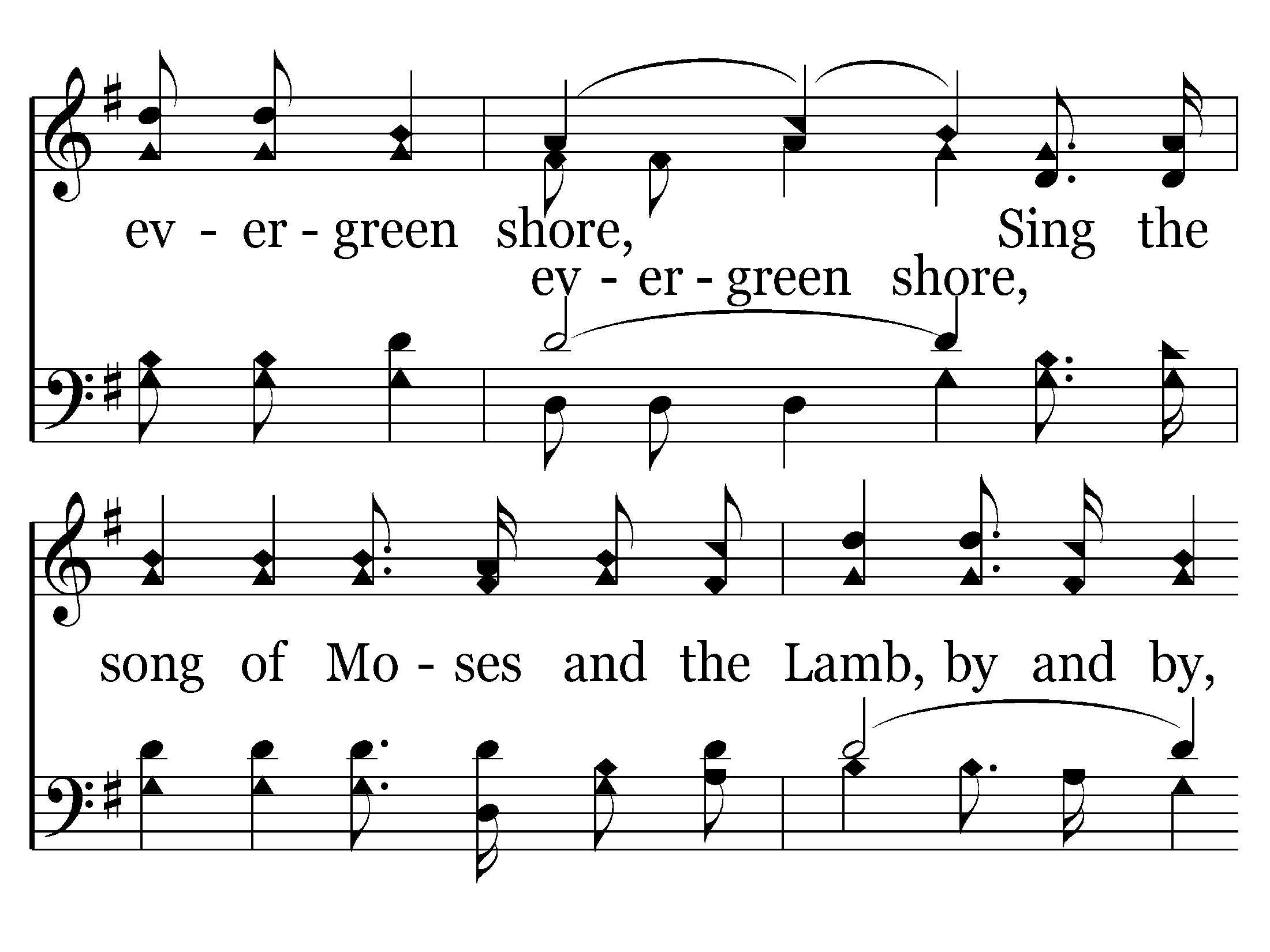 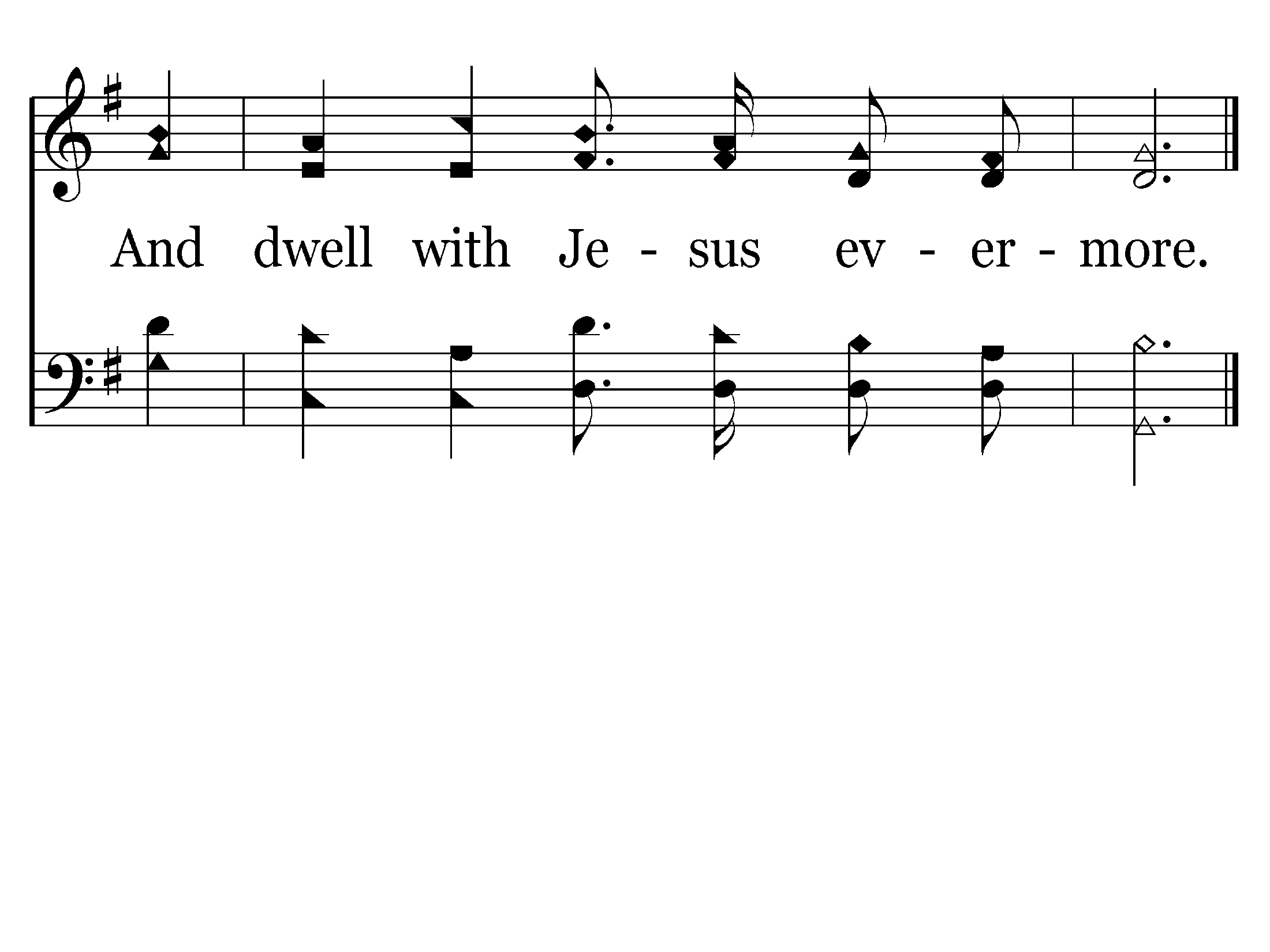 End of Verse 2
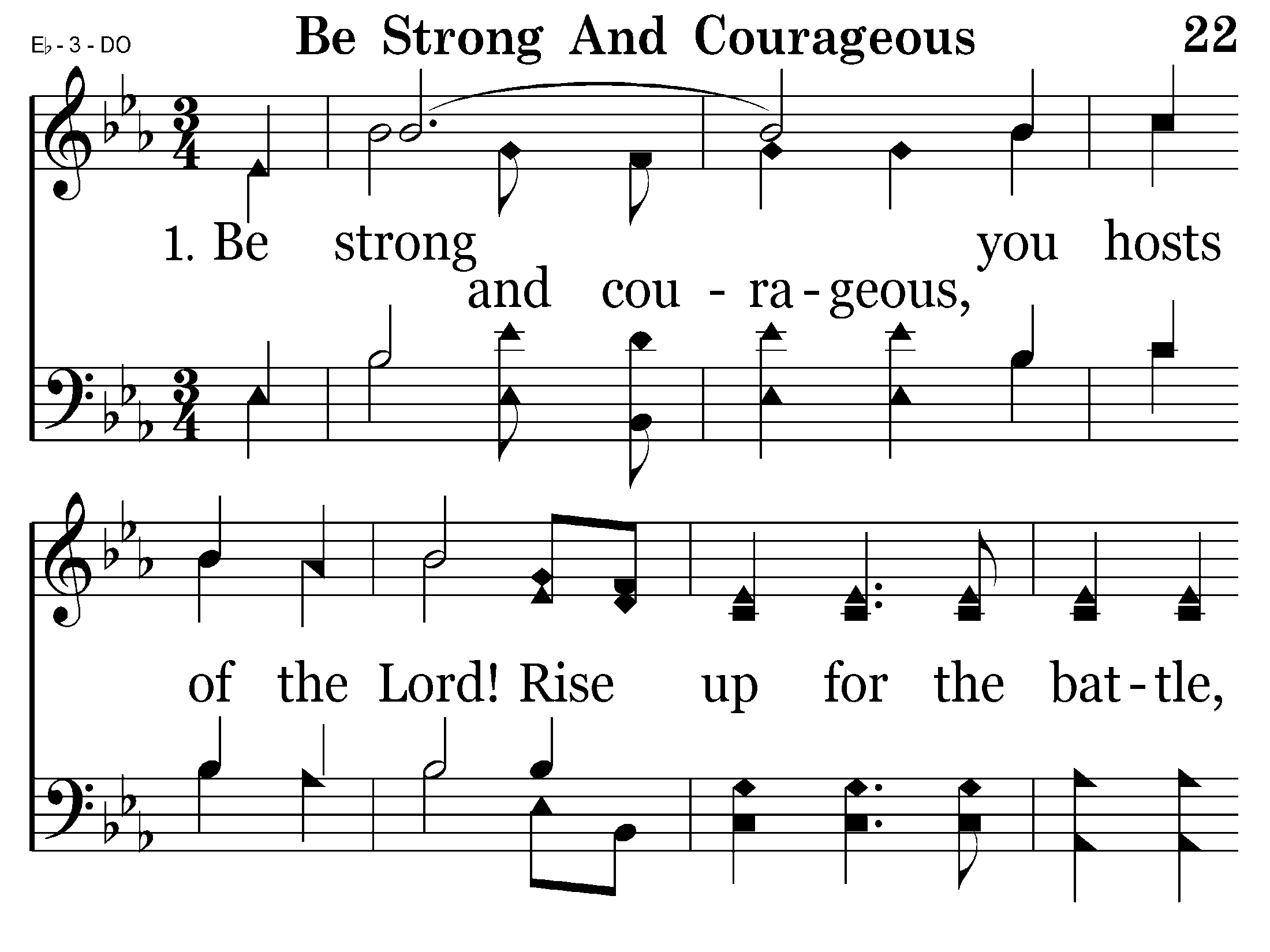 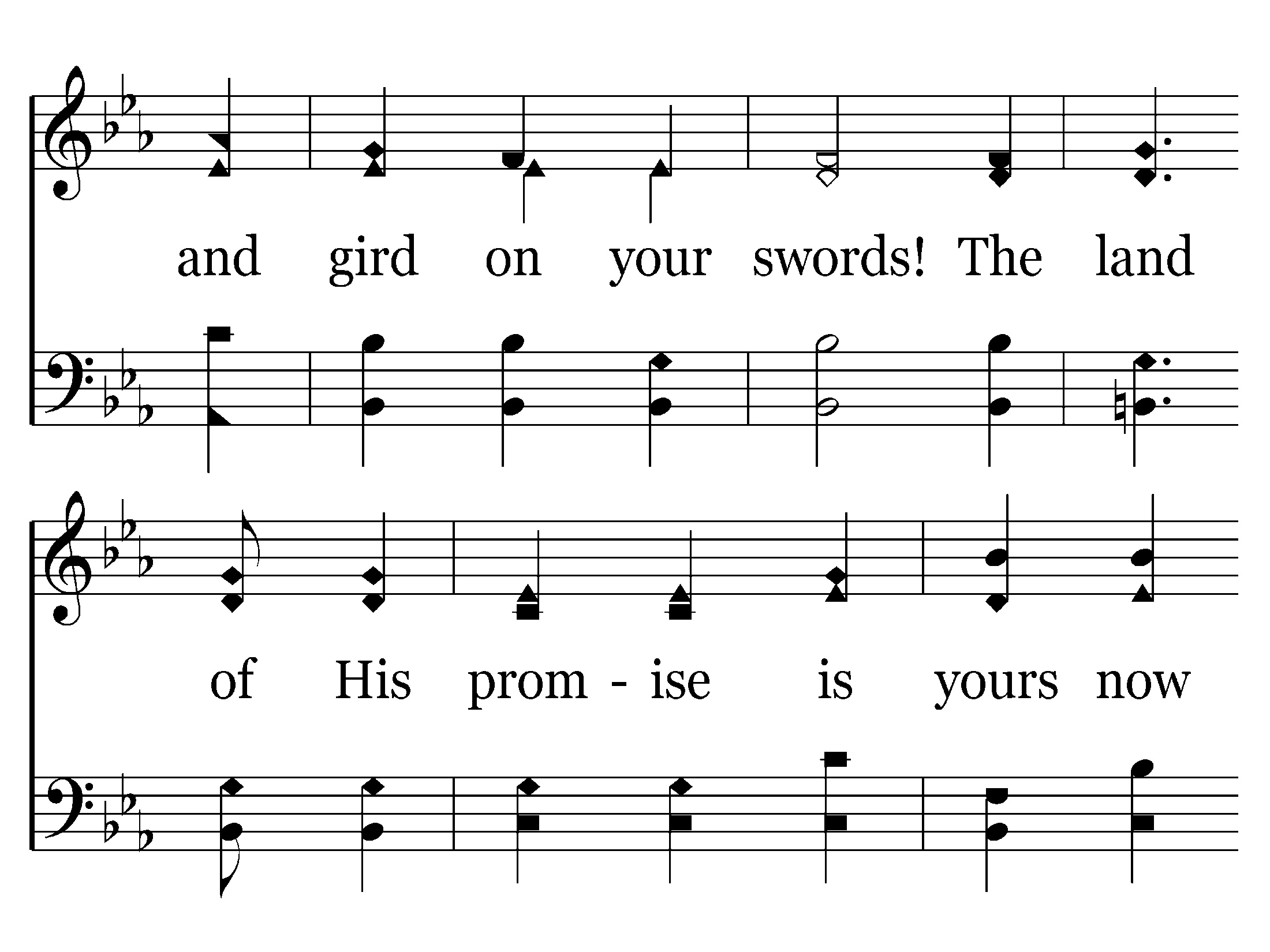 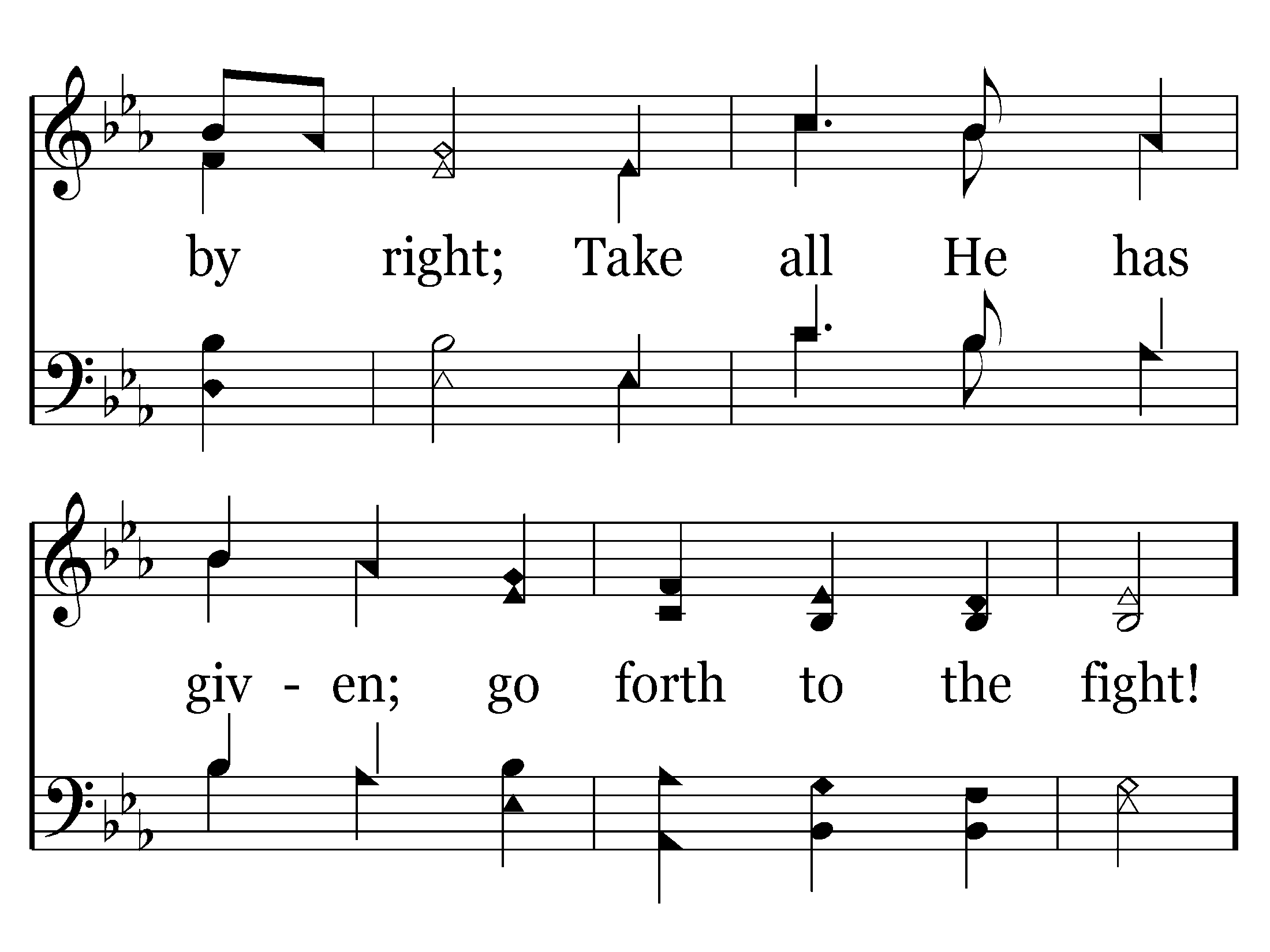 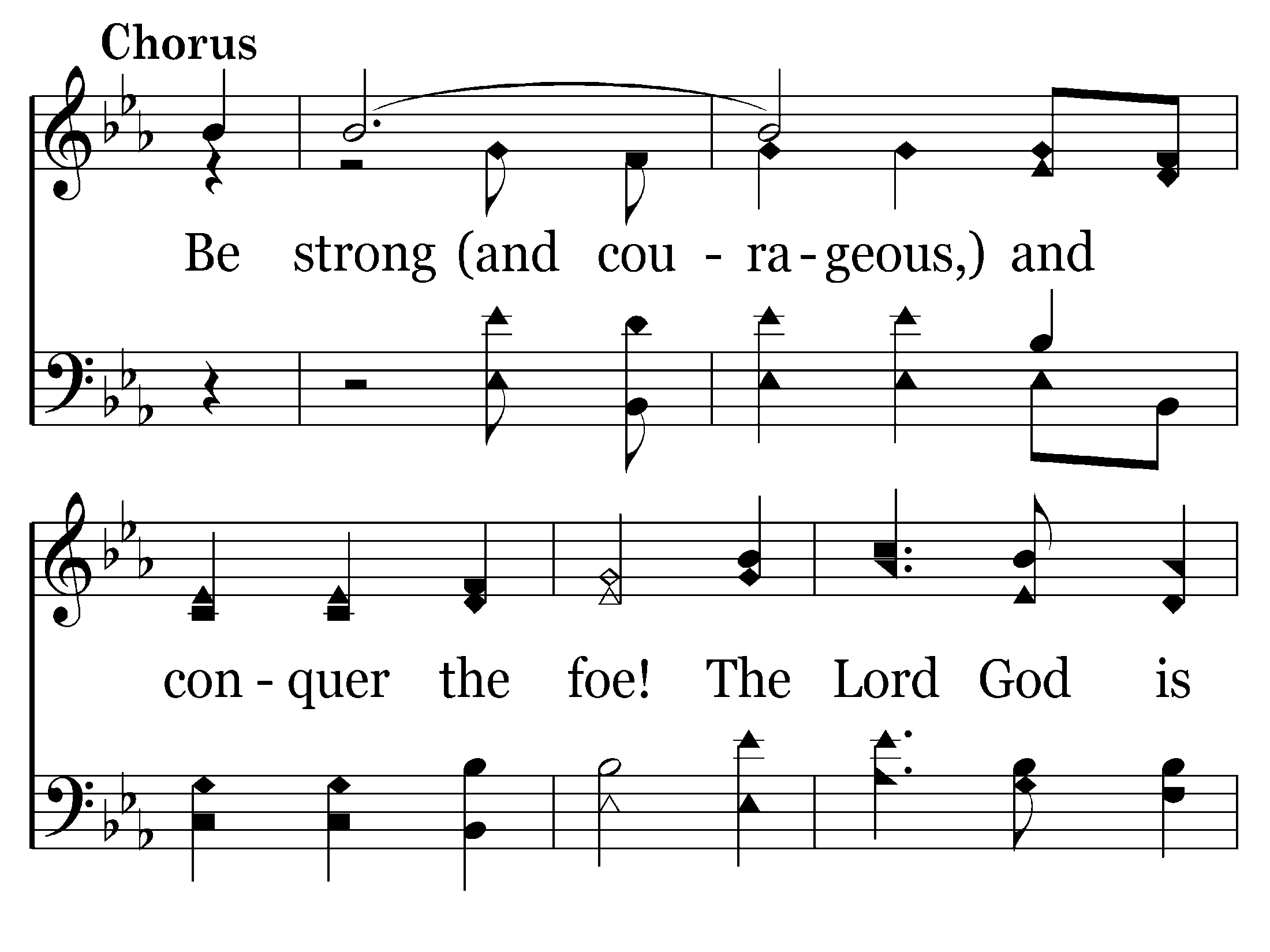 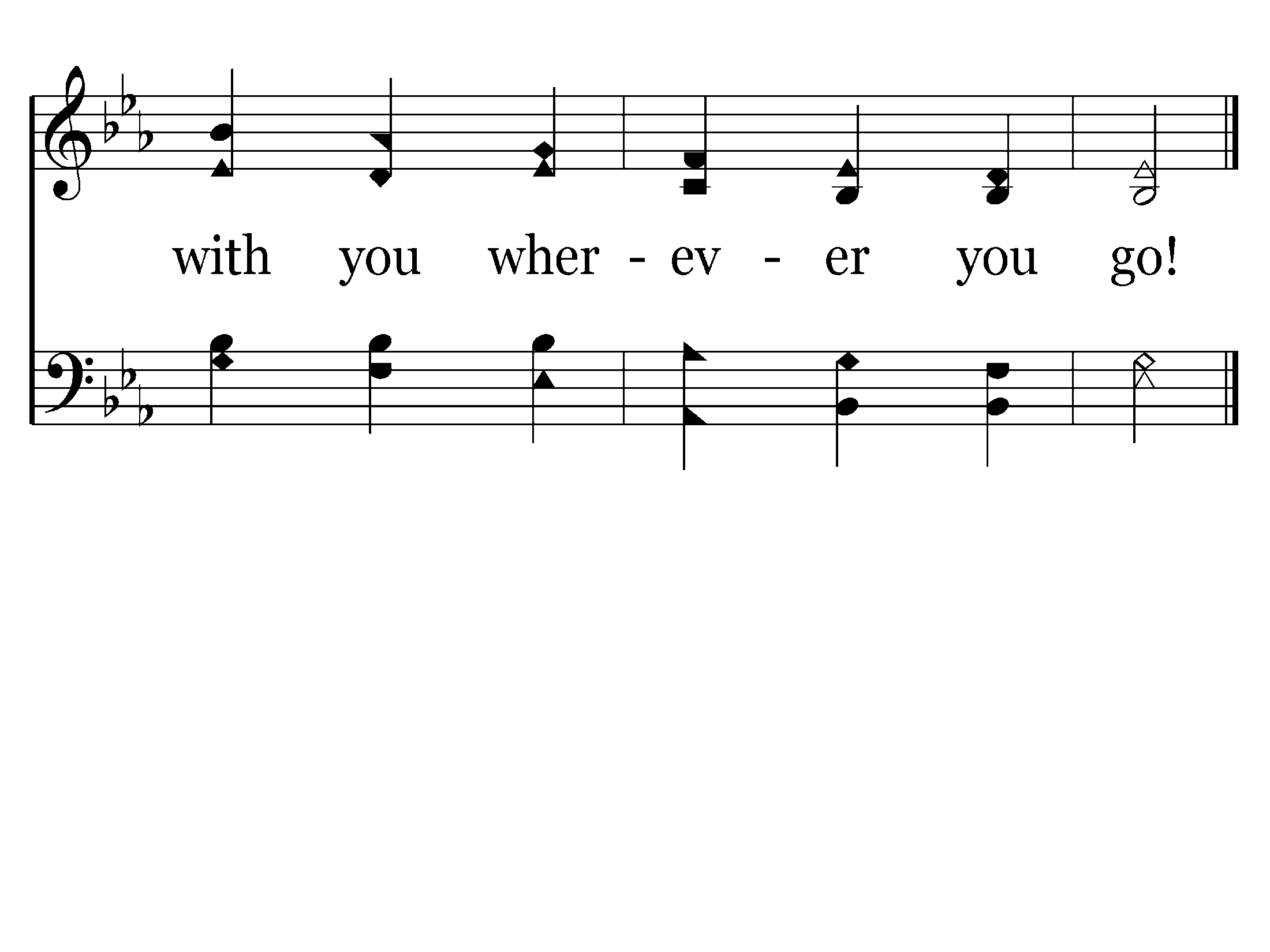 End of Verse 1
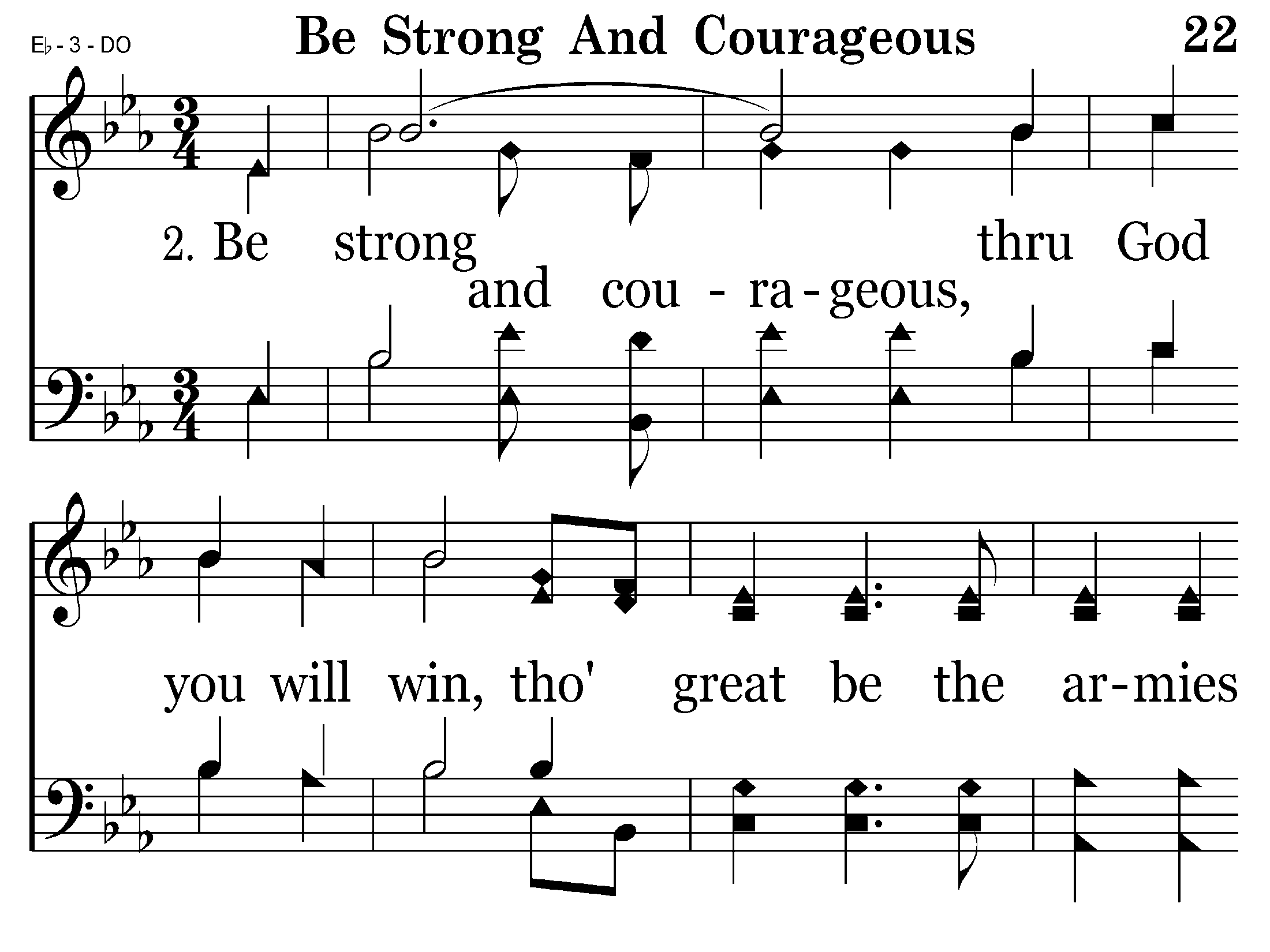 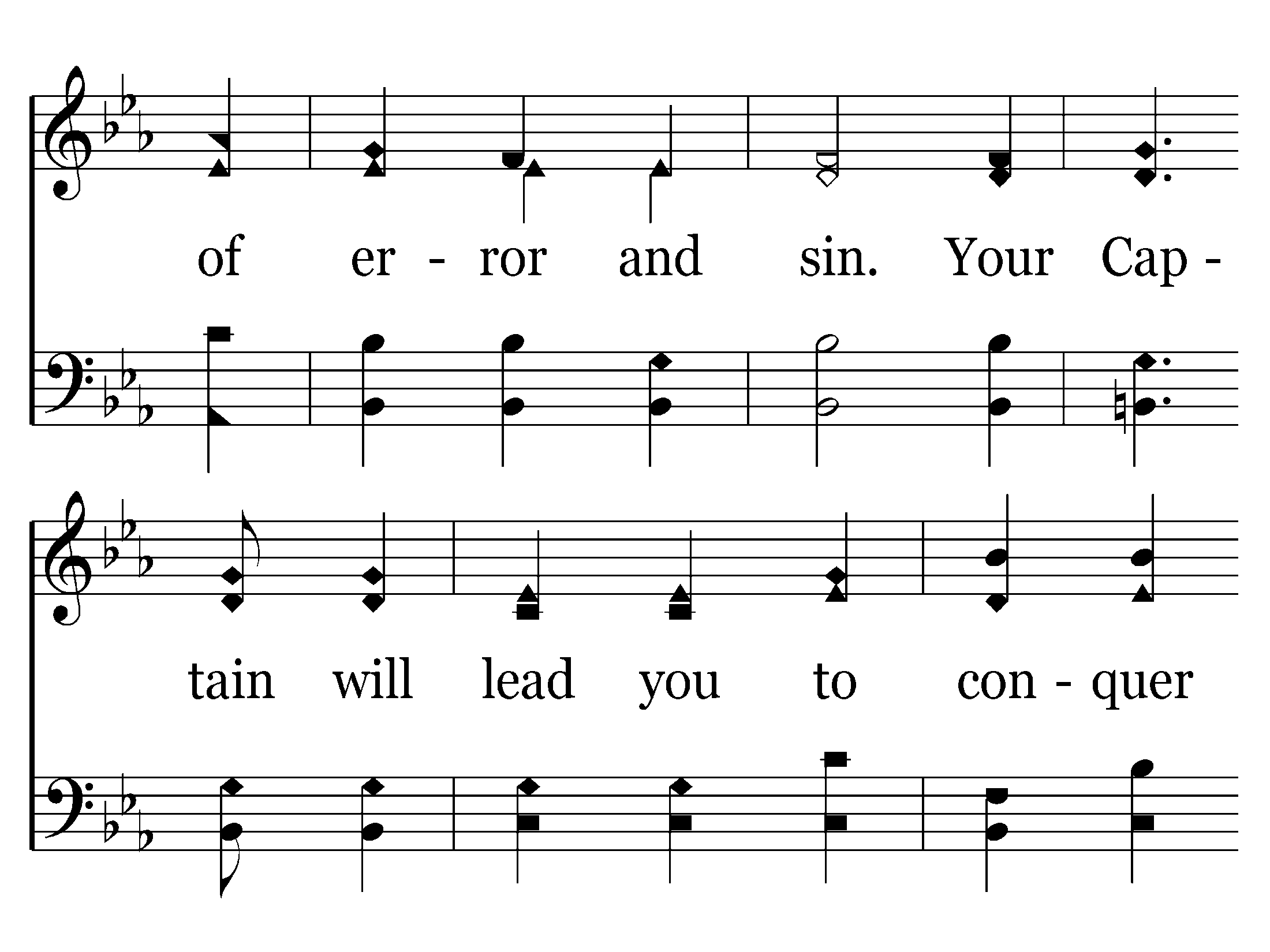 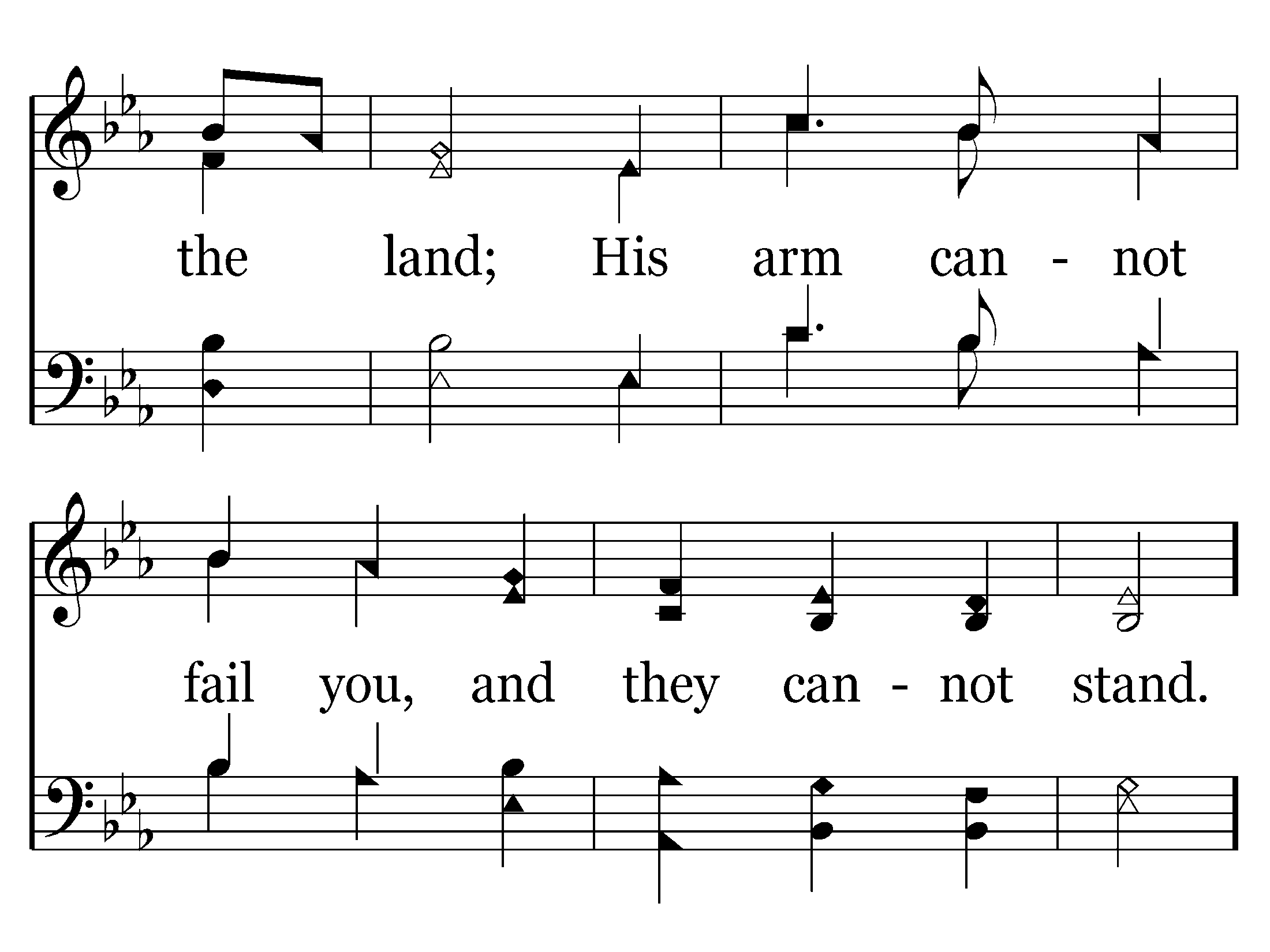 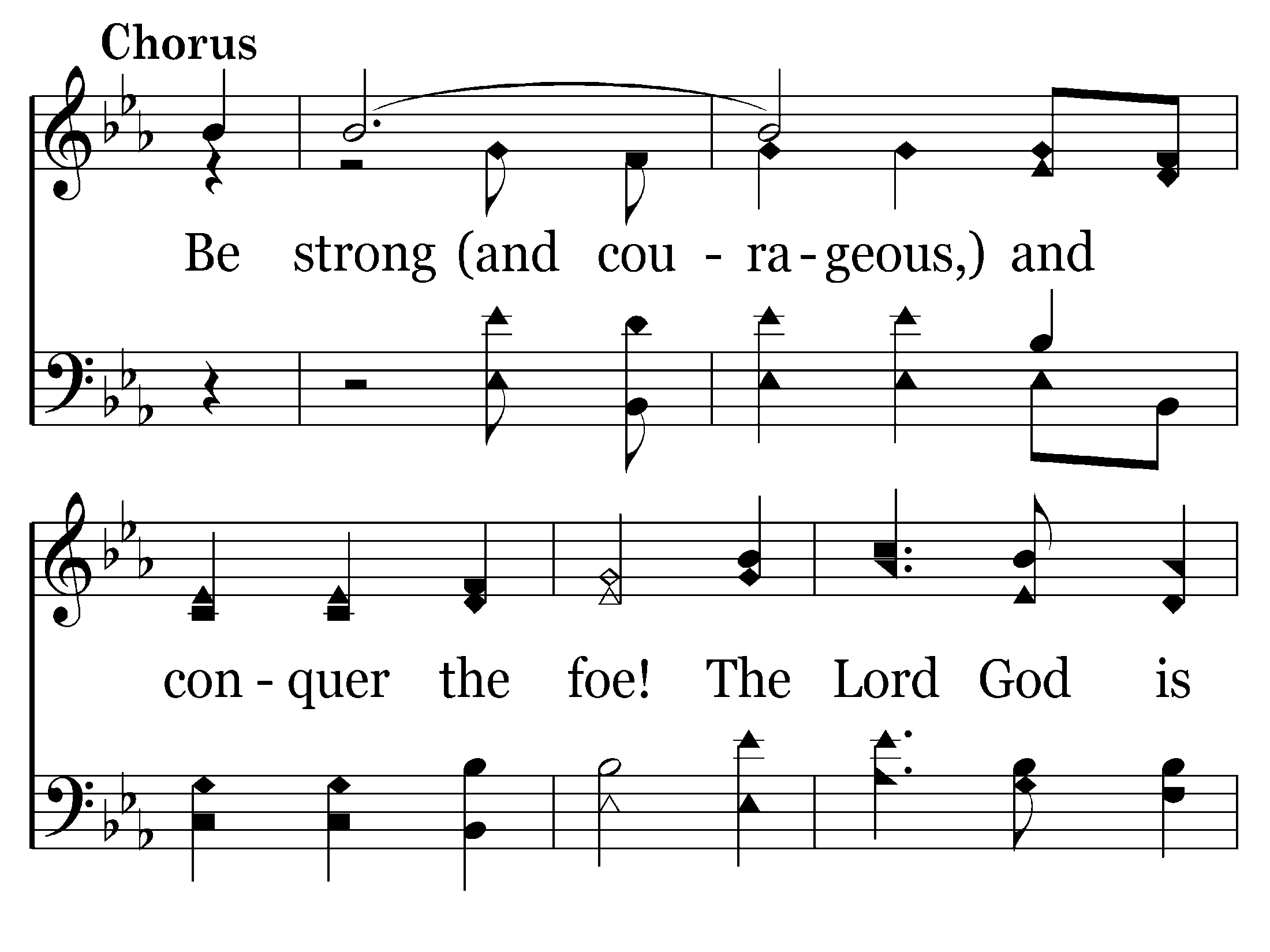 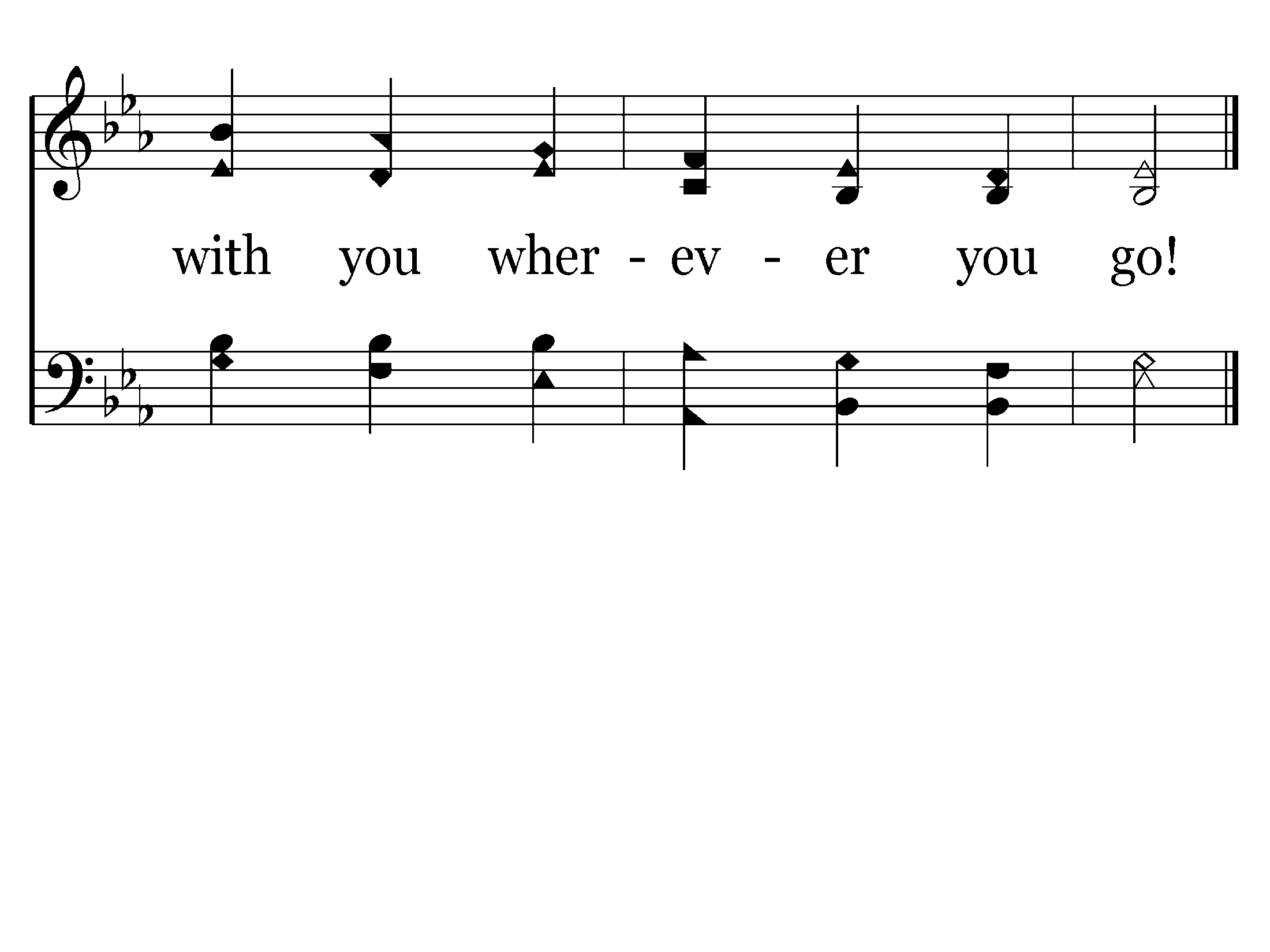 End of Verse 2
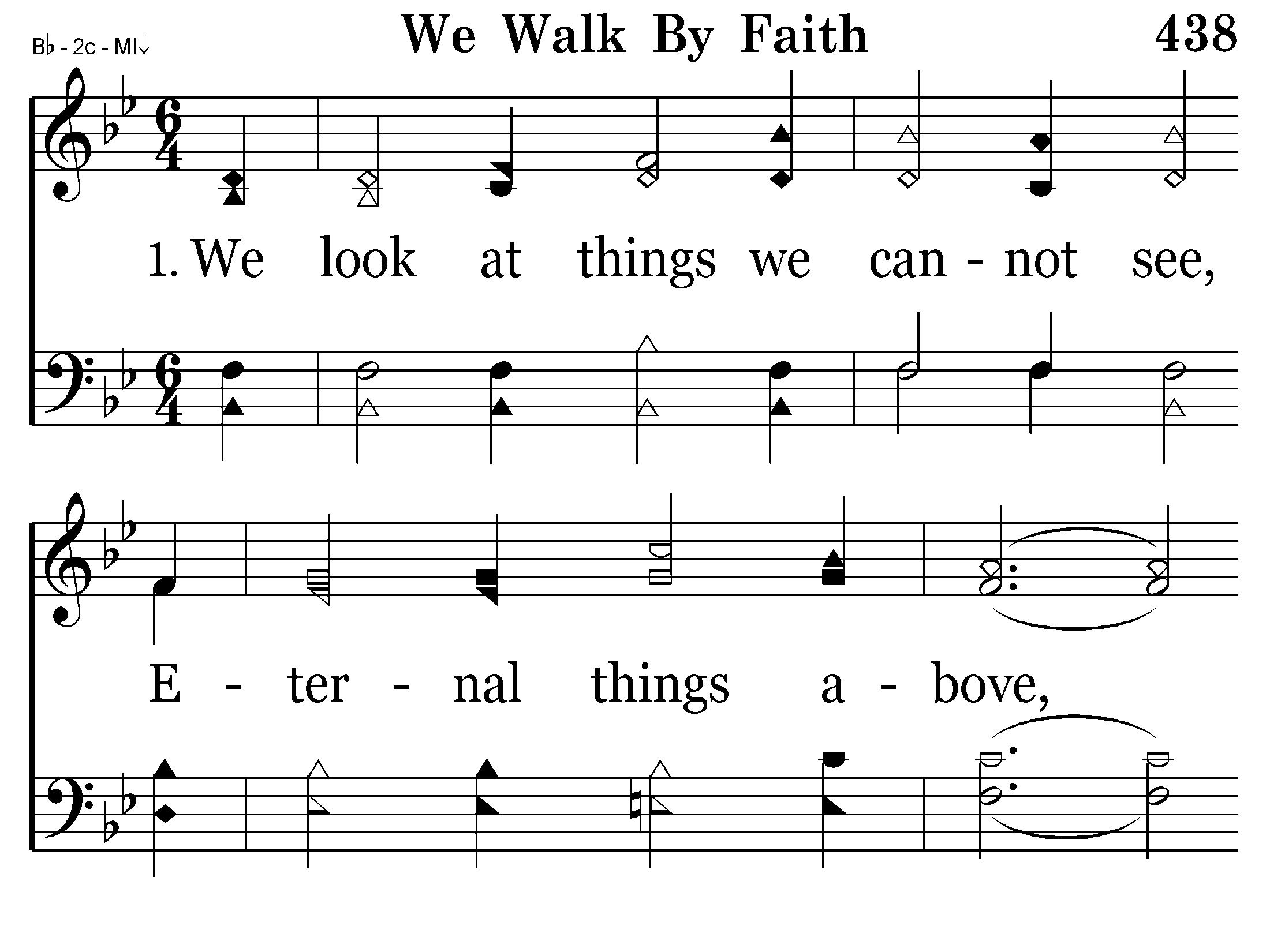 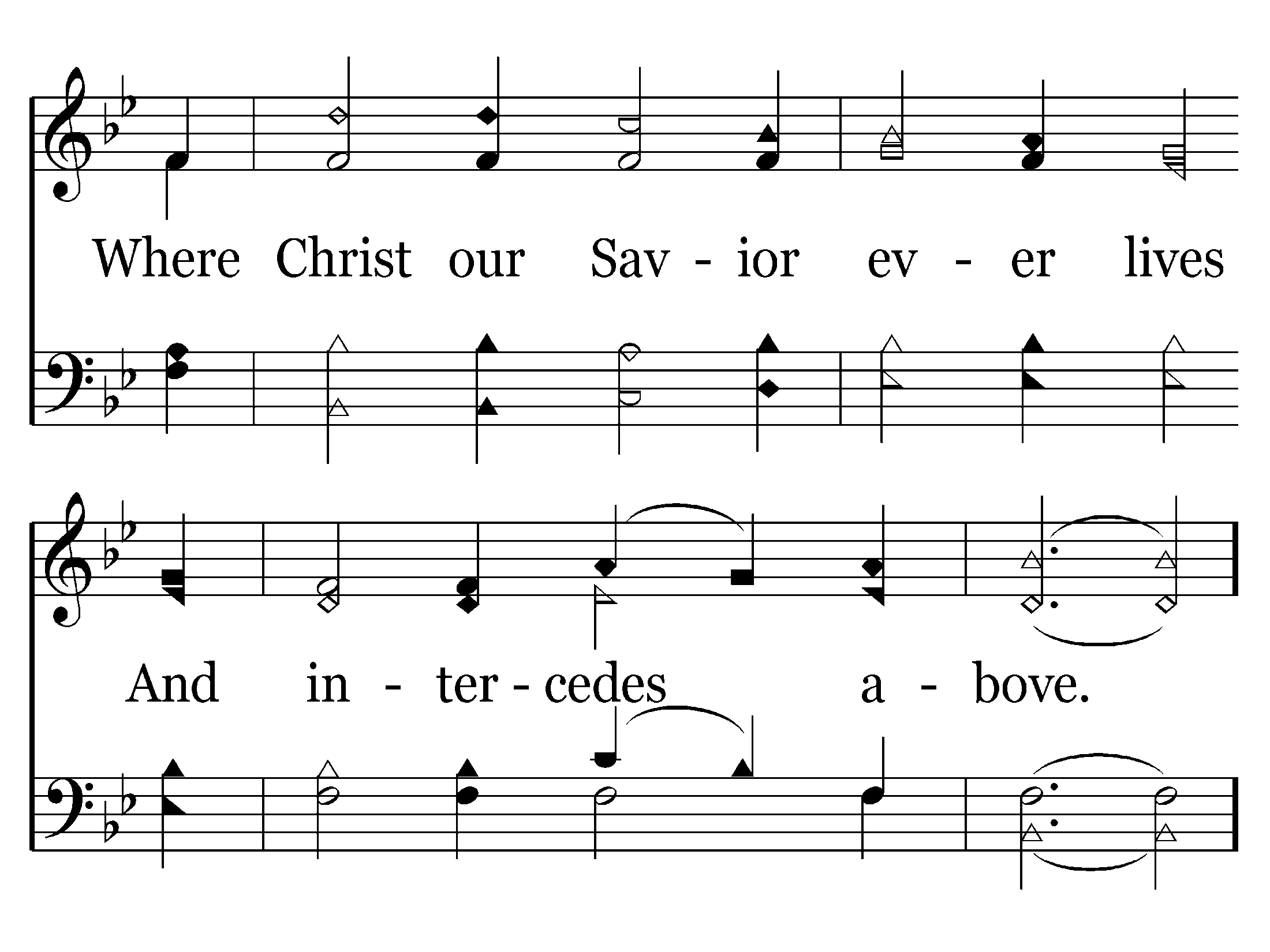 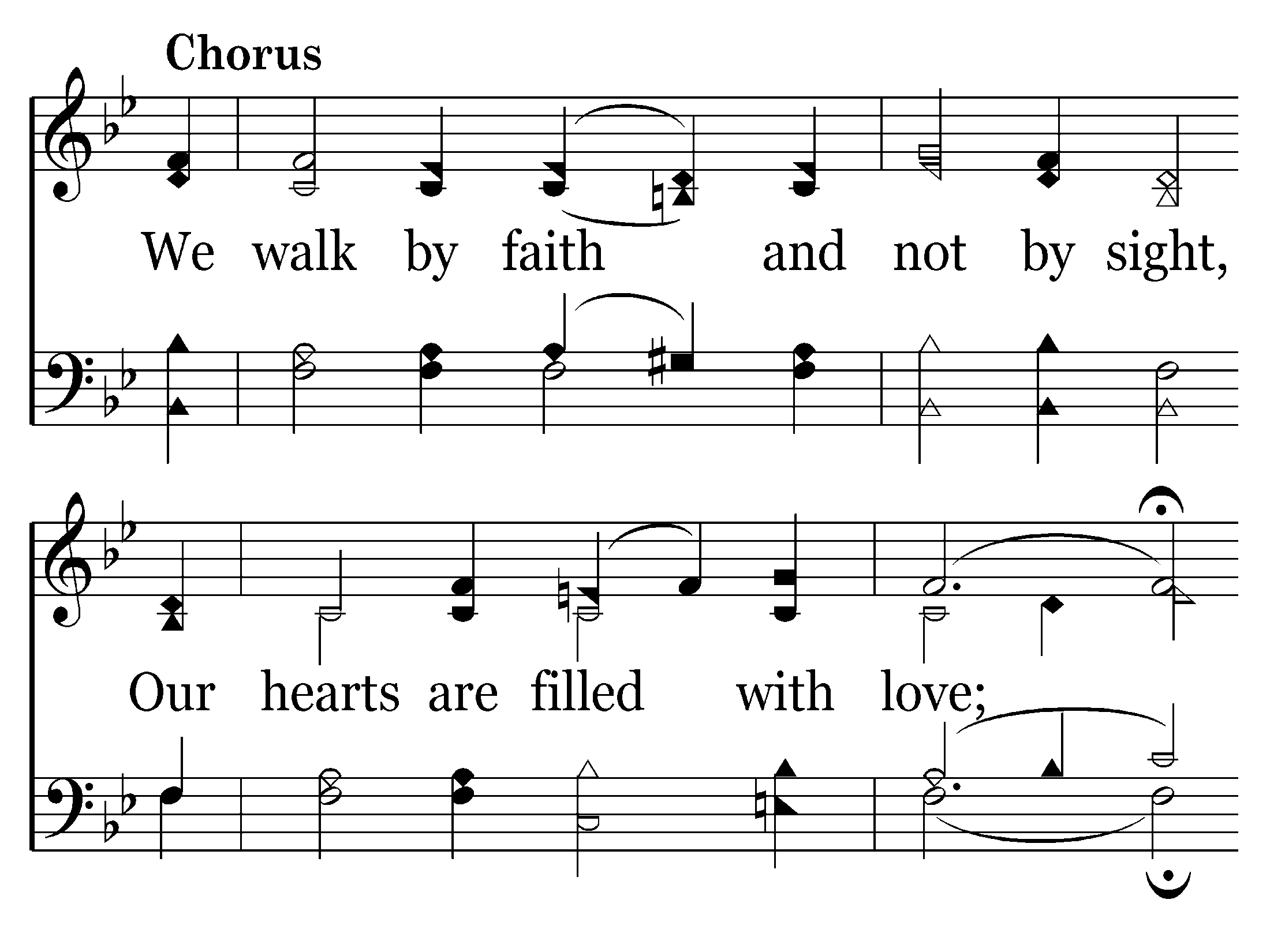 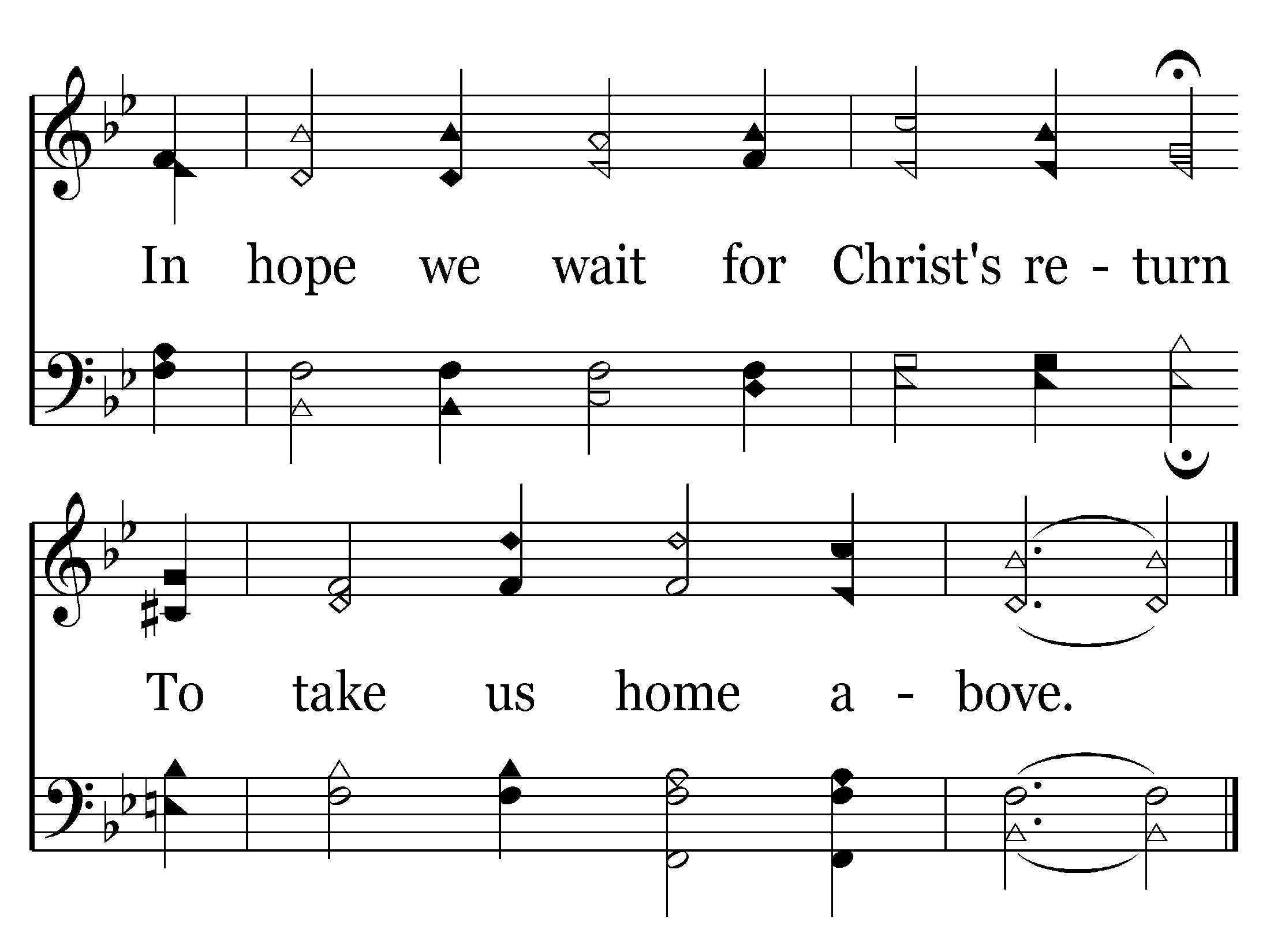 End of Verse 1
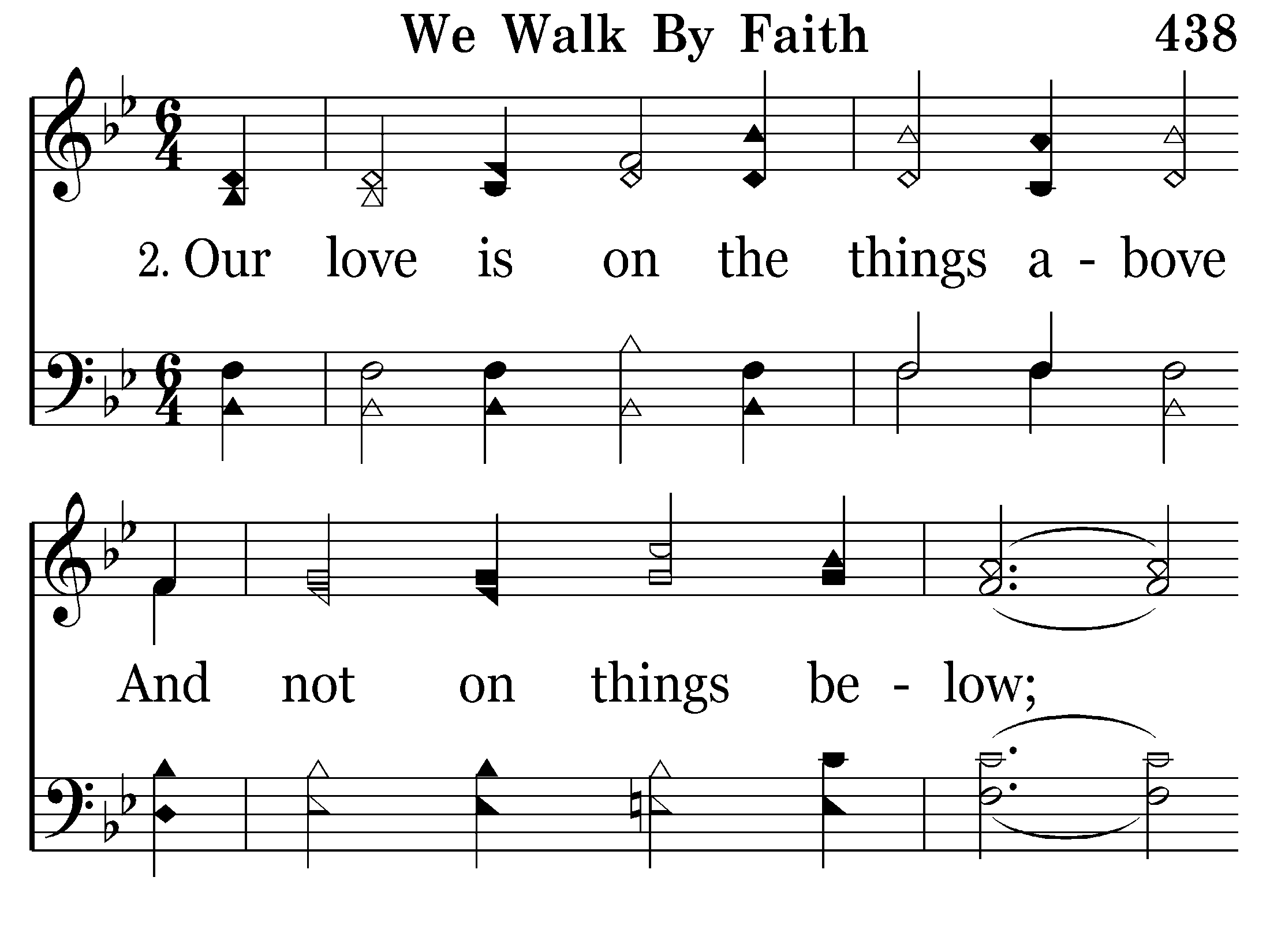 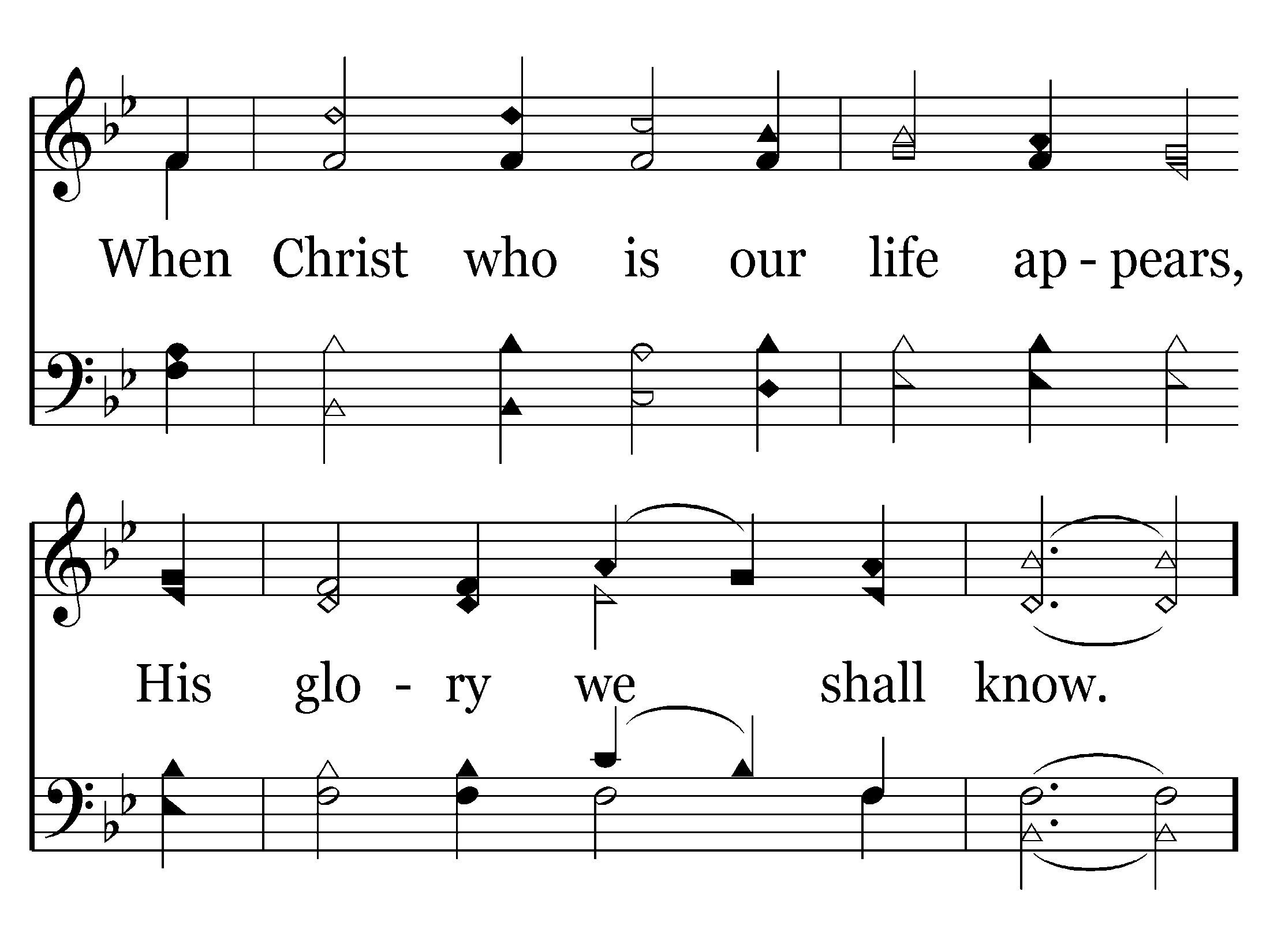 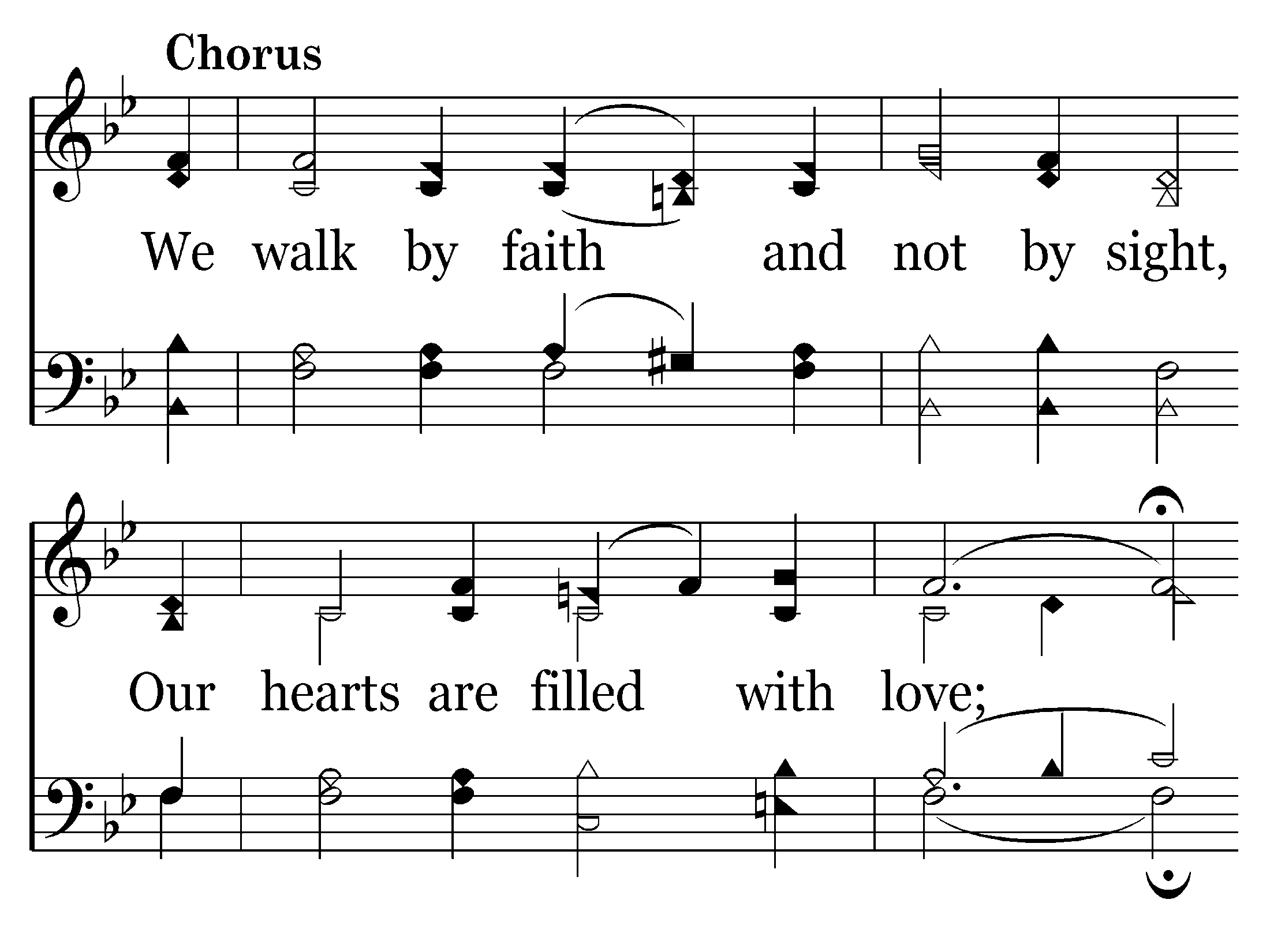 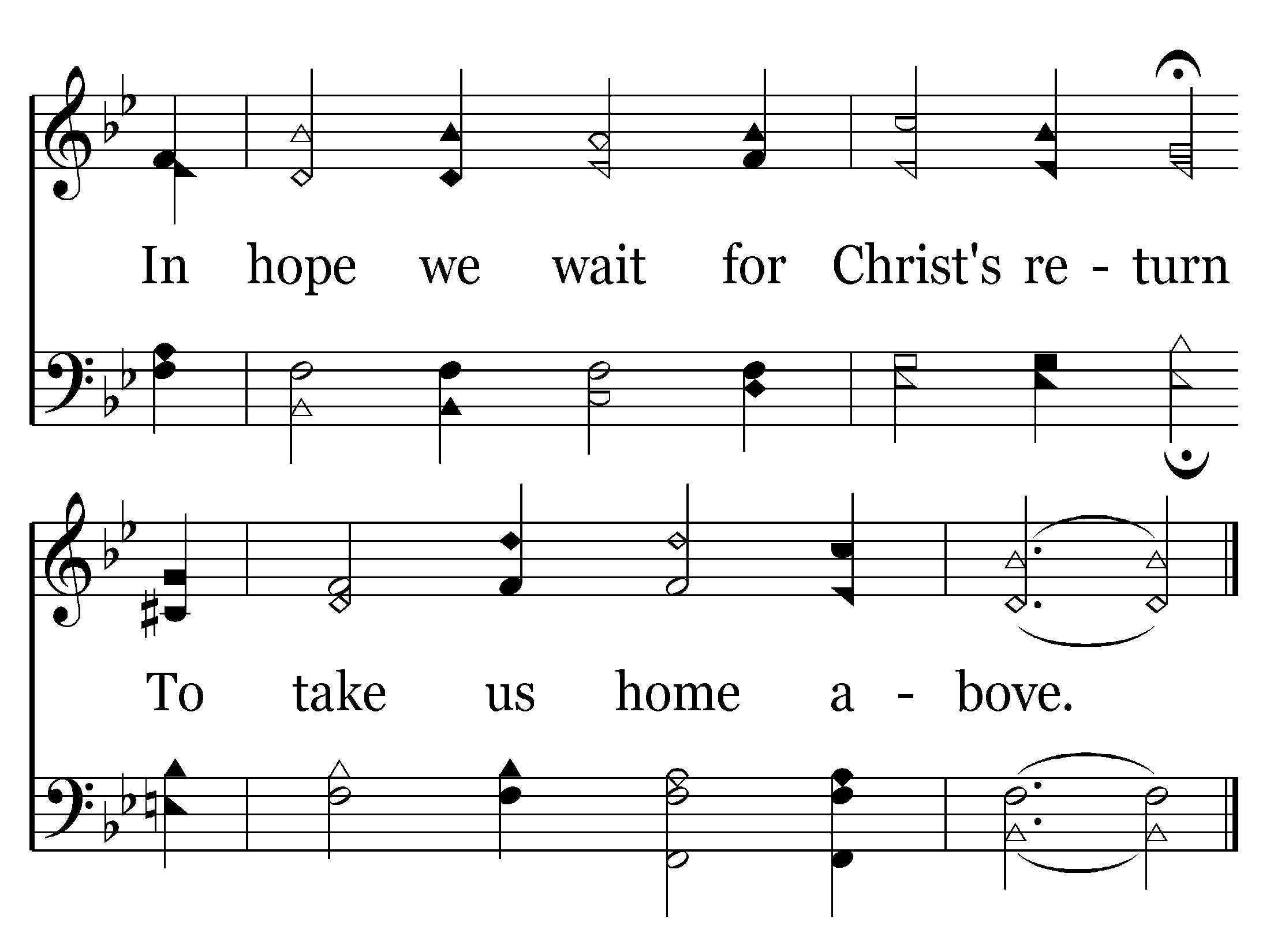 End of Verse 2
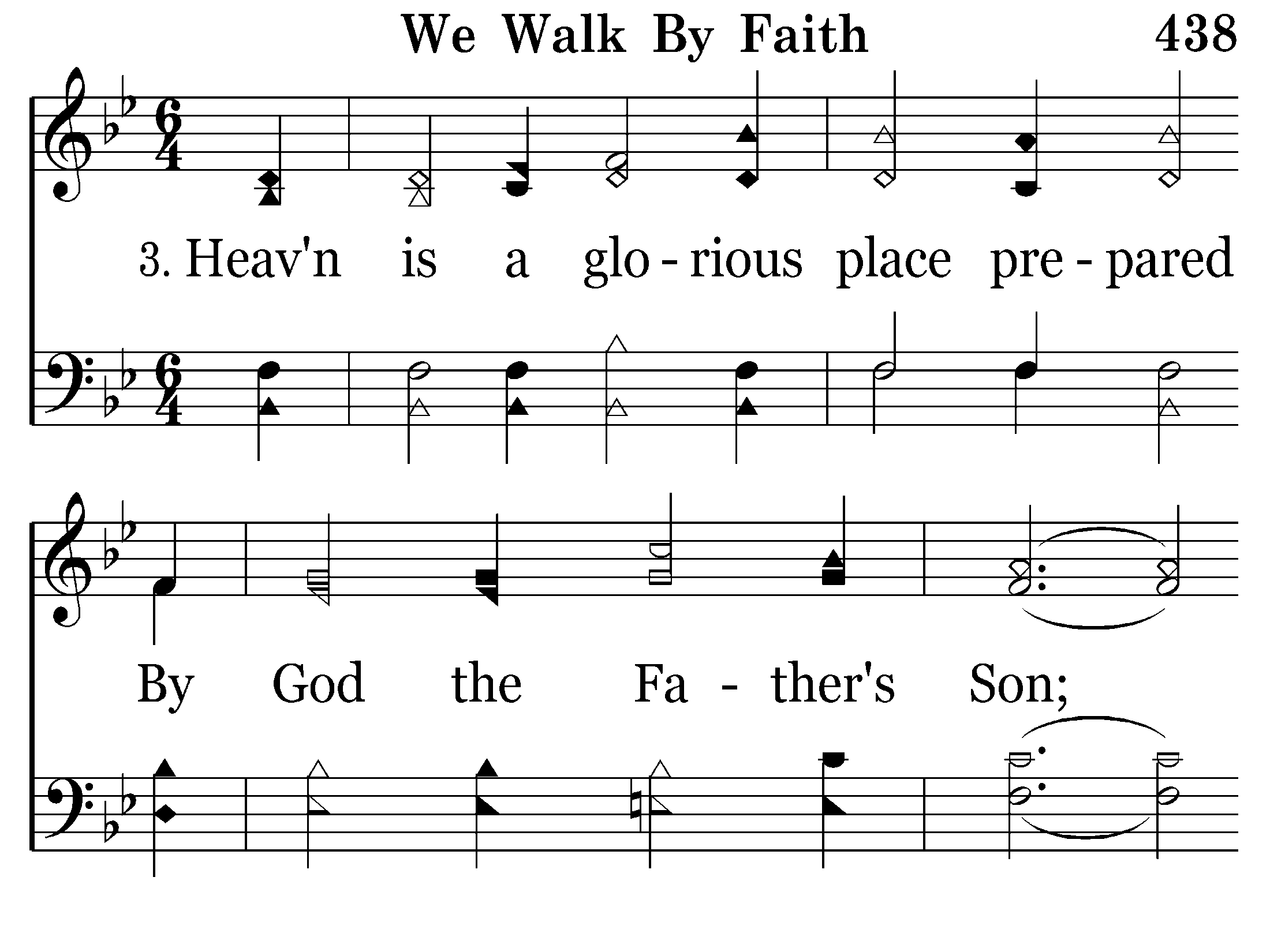 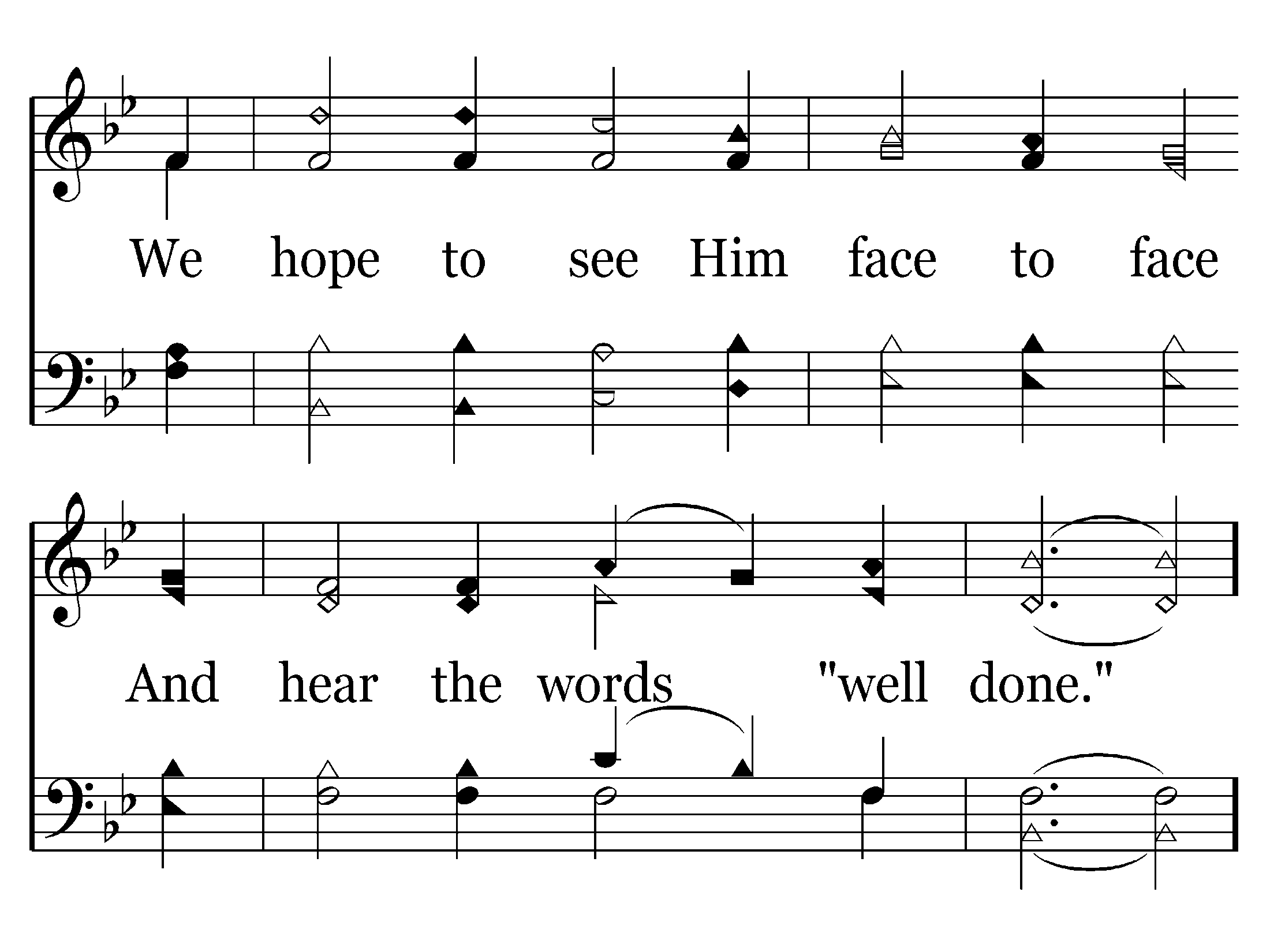 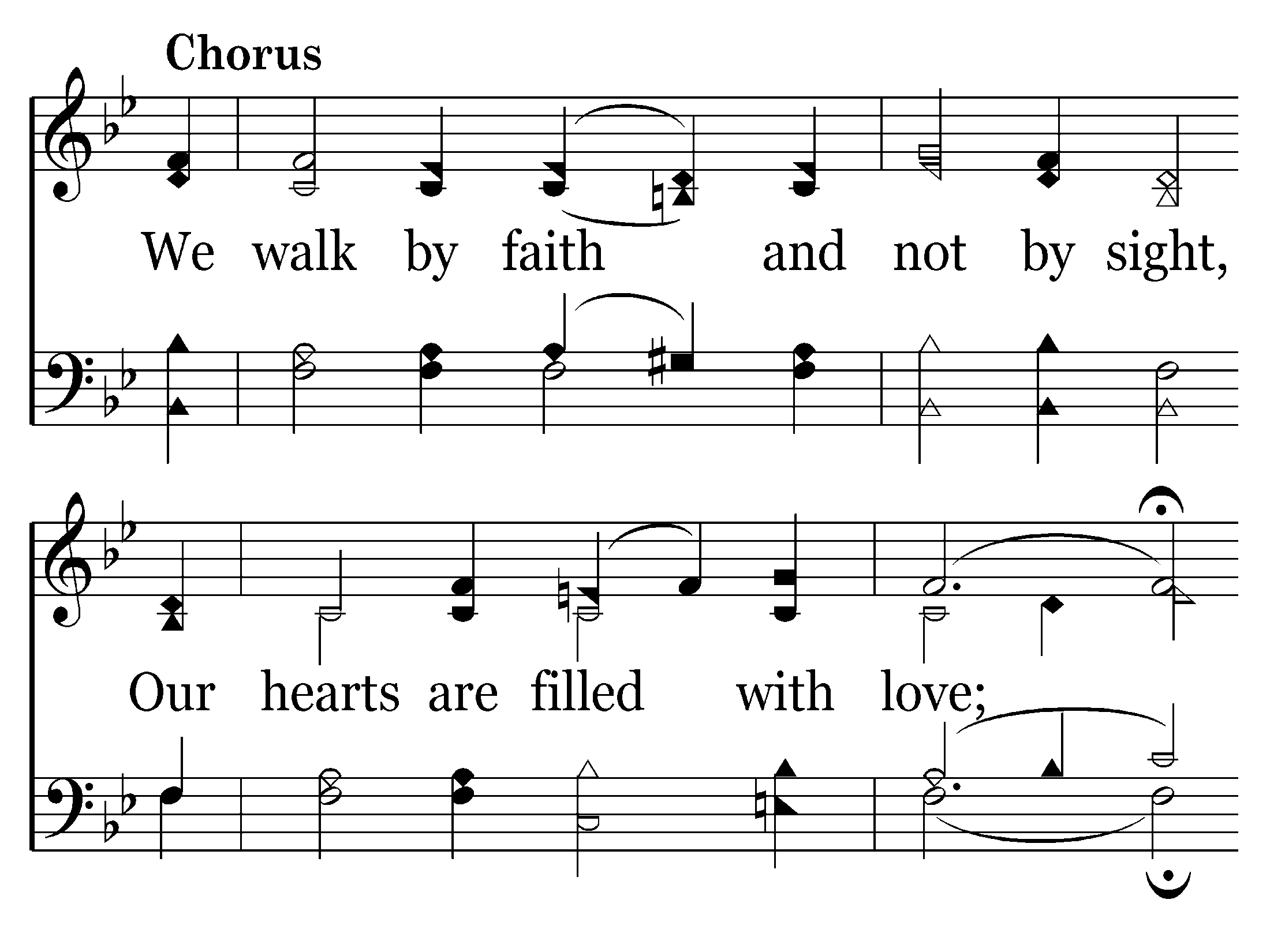 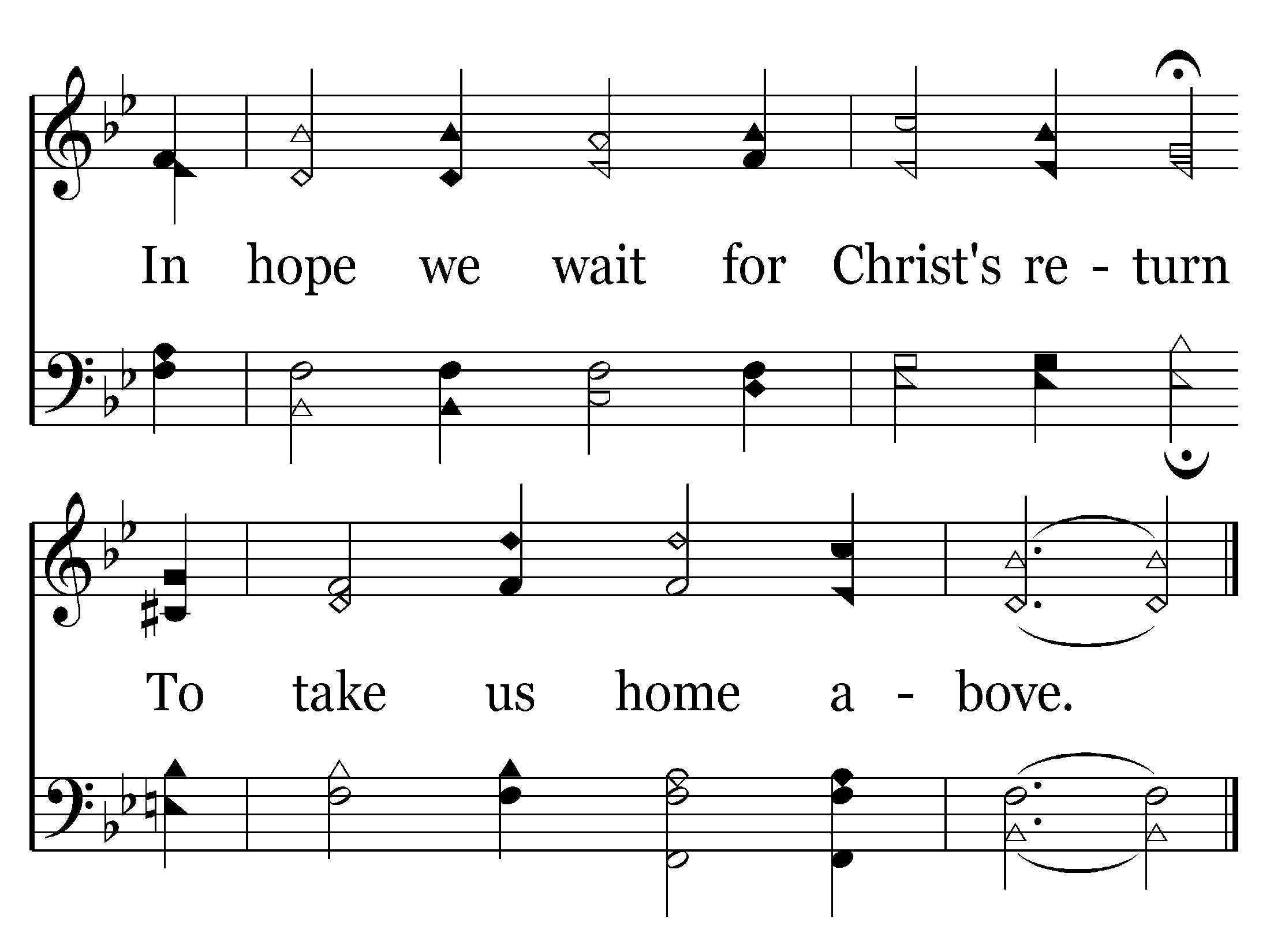 End of Song
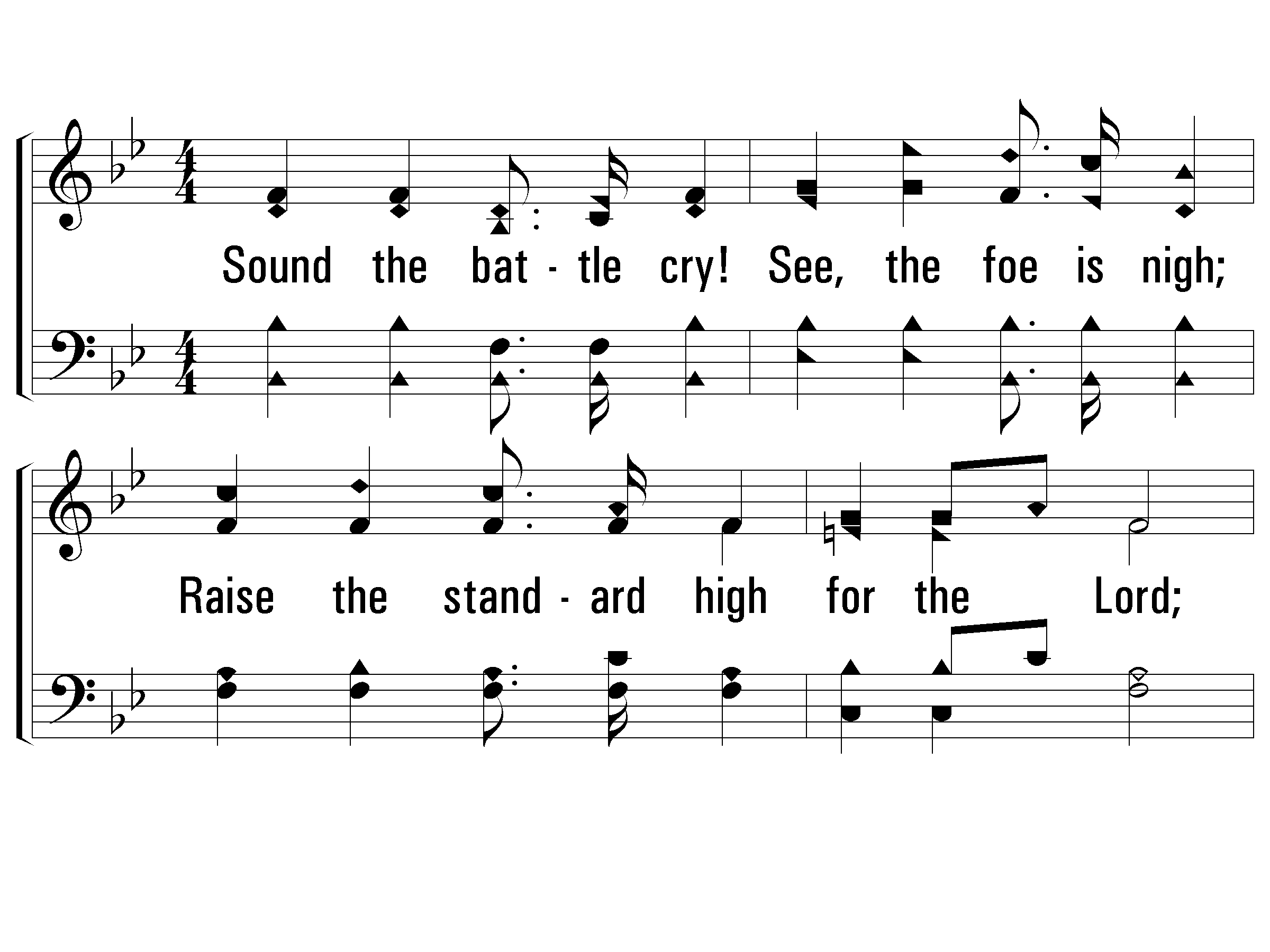 1 - Sound the Battle Cry
1.
Sound the battle cry! See, the foe is nigh;
Raise the standard high for the Lord;
Gird your armor on, stand firm, every one,
Rest your cause upon His holy Word.
Words & Music: William F. Sherwin
© 2007 The Paperless Hymnal®
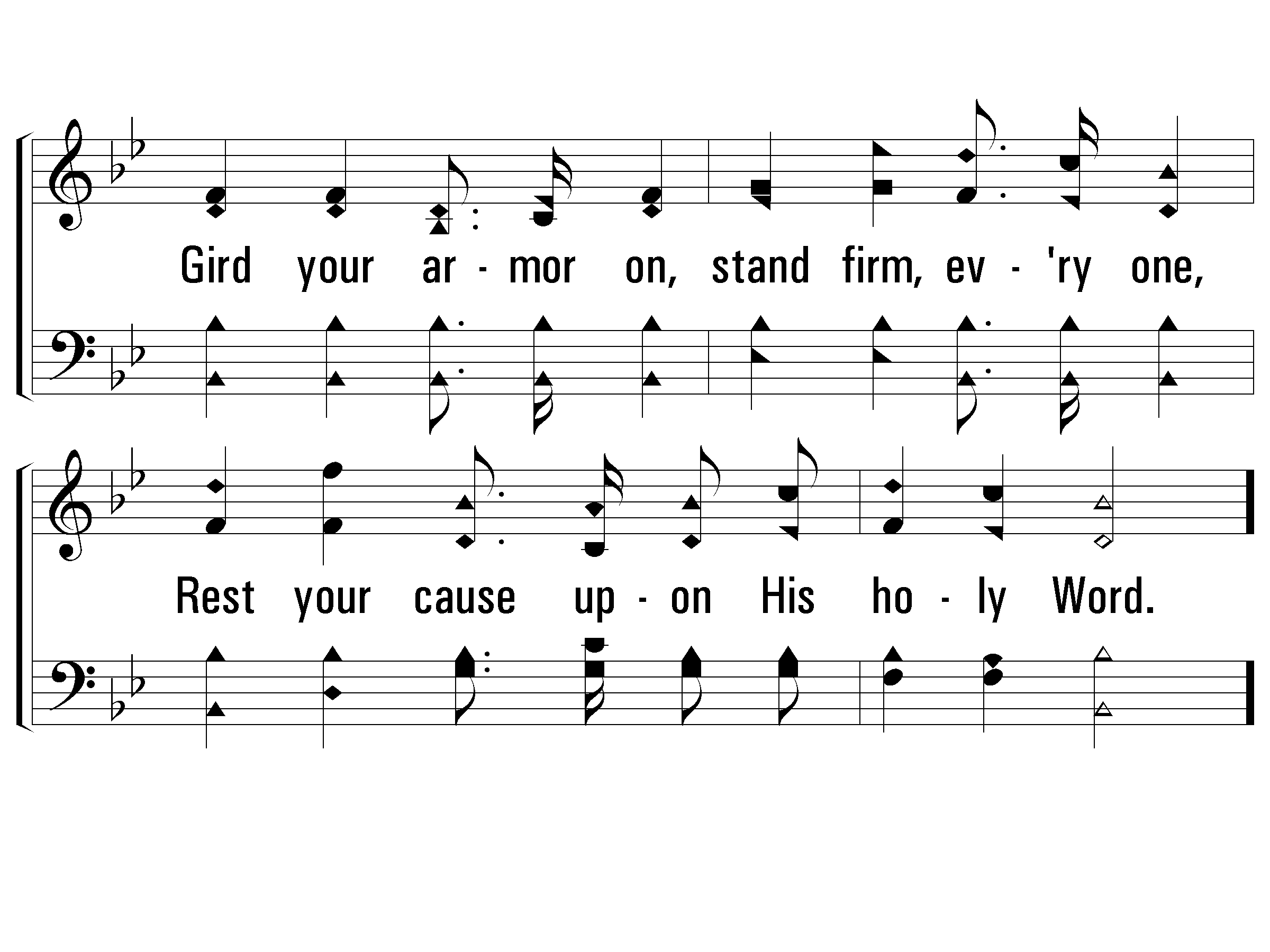 1 - Sound the Battle Cry
© 2007 The Paperless Hymnal®
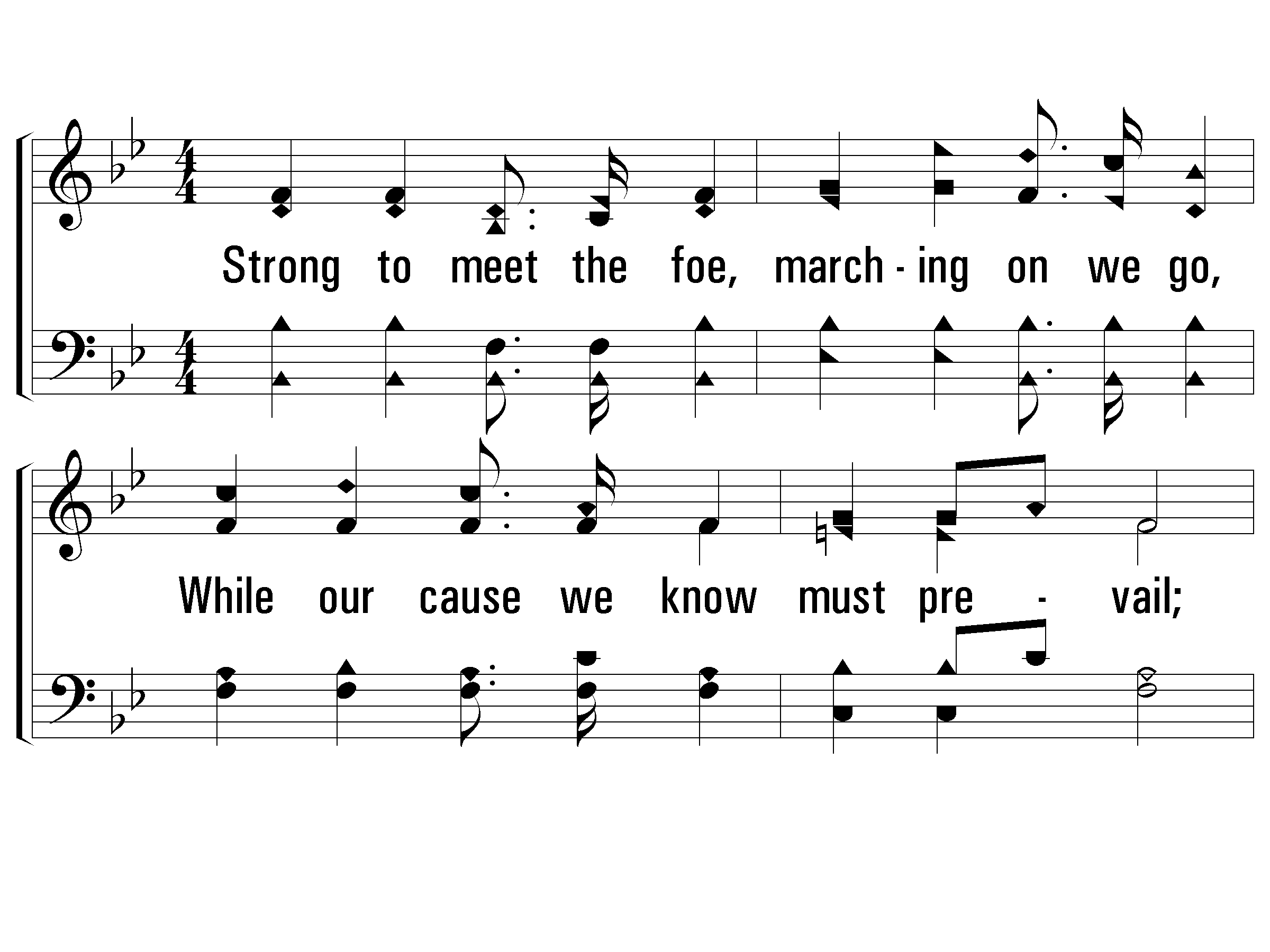 2 - Sound the Battle Cry
2.
Strong to meet the foe, marching on we go,
While our cause we know must prevail;
Shield and banner bright gleaming in the light,
Battling for the right, we never can fail.
Words & Music: William F. Sherwin
© 2007 The Paperless Hymnal®
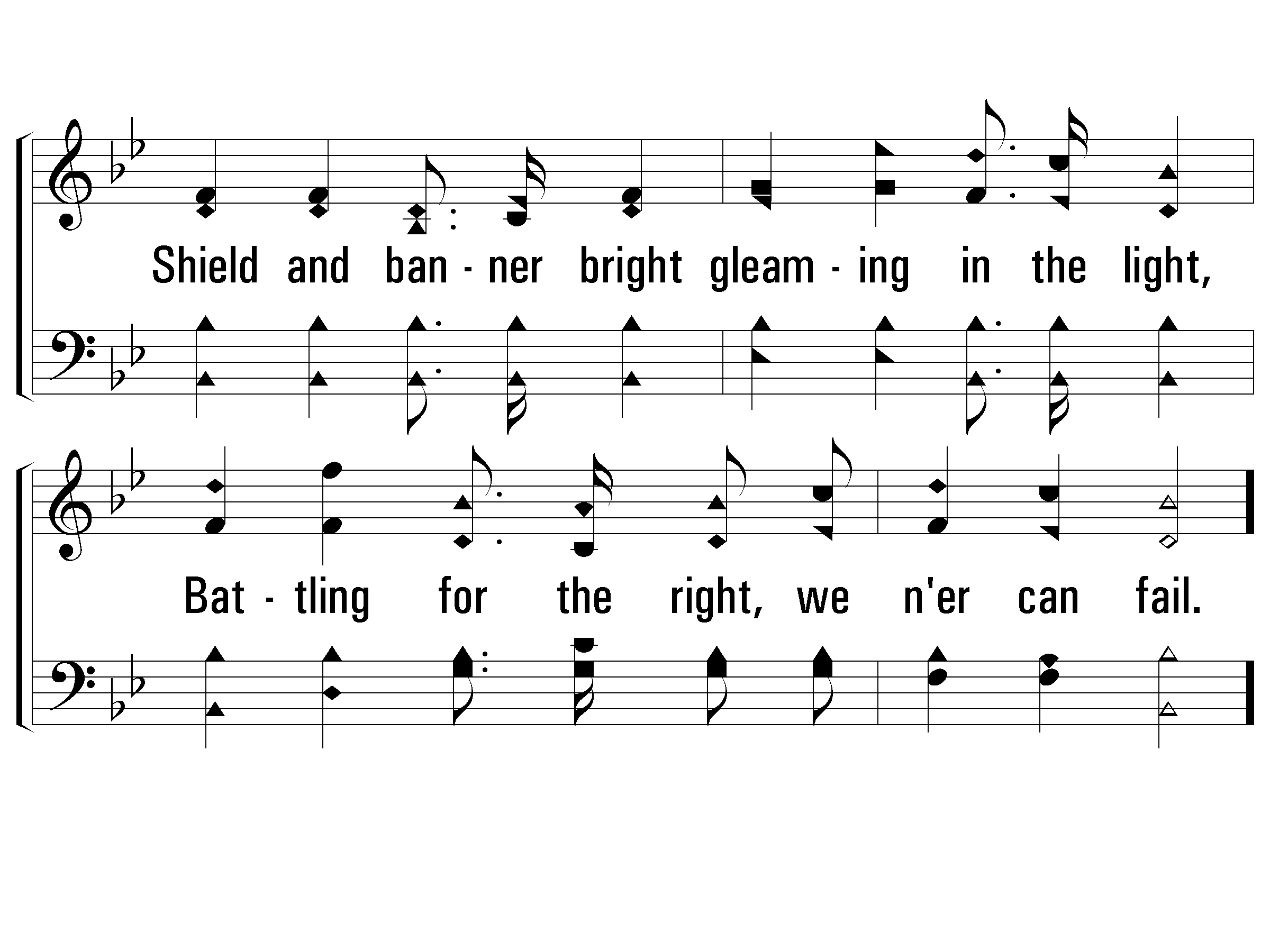 2 - Sound the Battle Cry
© 2007 The Paperless Hymnal®
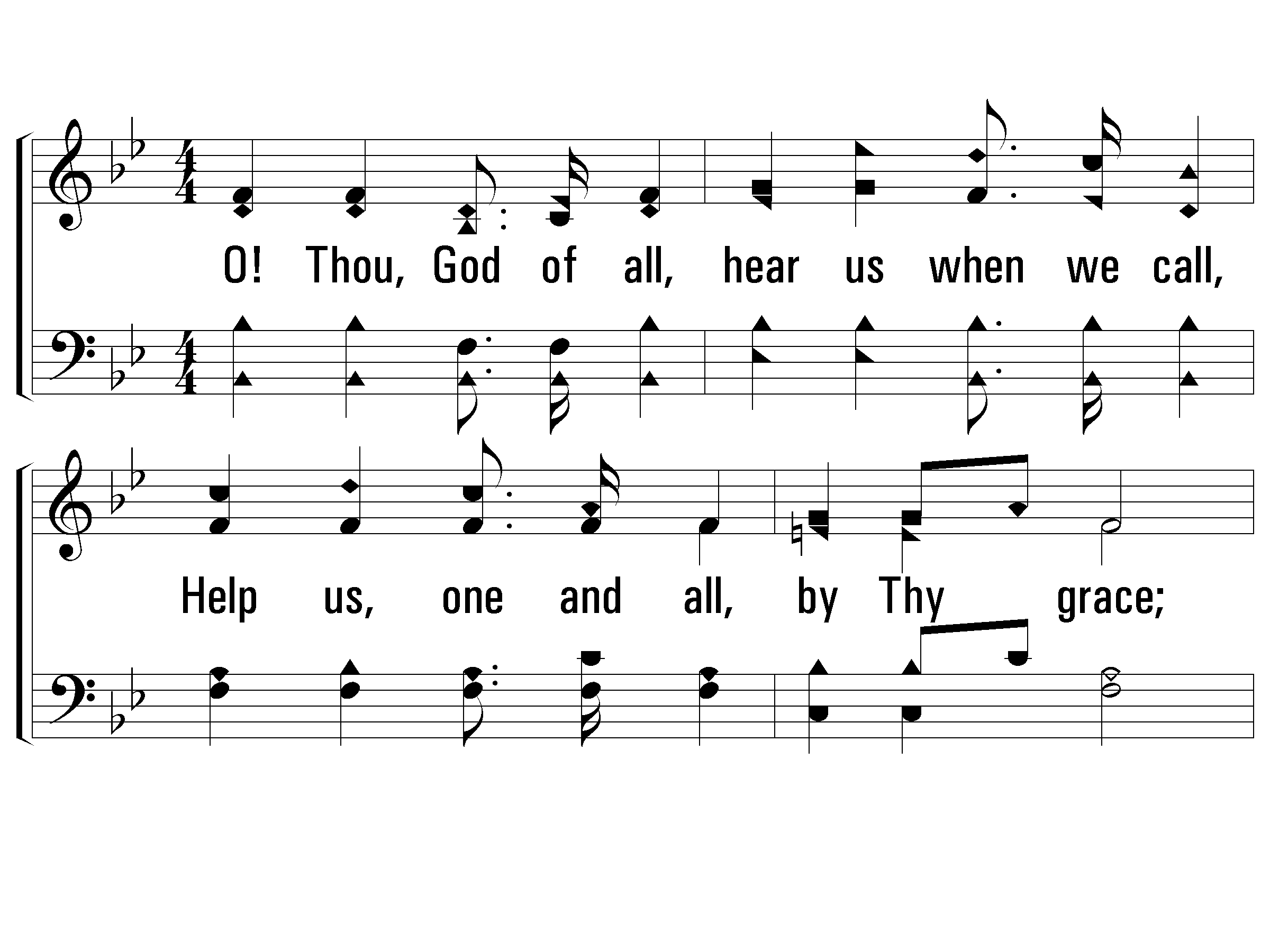 3 - Sound the Battle Cry
3.
O! Thou, God of all, hear us when we call,
Help us, one and all, by Thy grace;
When the battle's done, and the victory won,
May we wear the crown before Thy face.
Words & Music: William F. Sherwin
© 2007 The Paperless Hymnal®
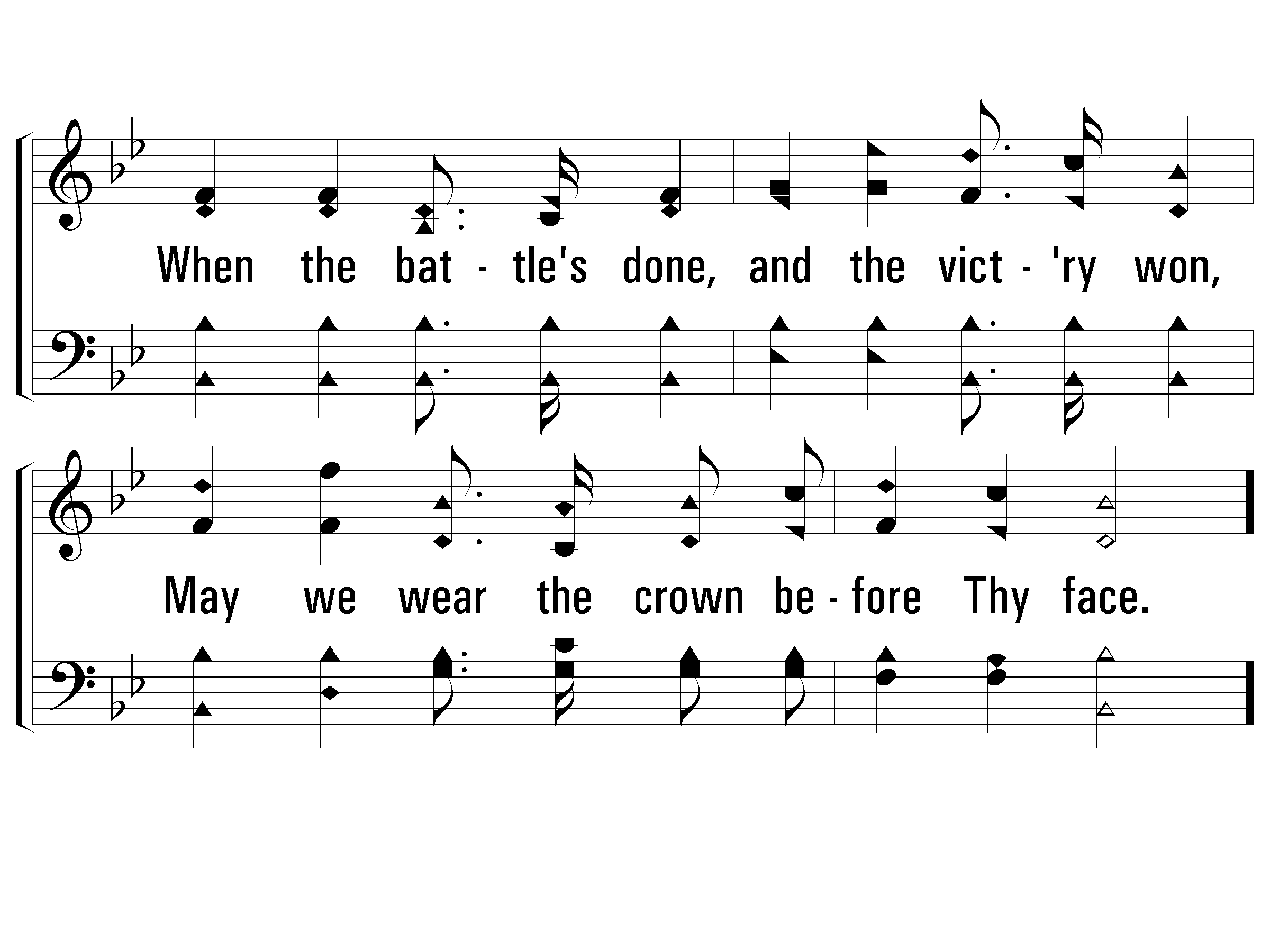 3 - Sound the Battle Cry
© 2007 The Paperless Hymnal®
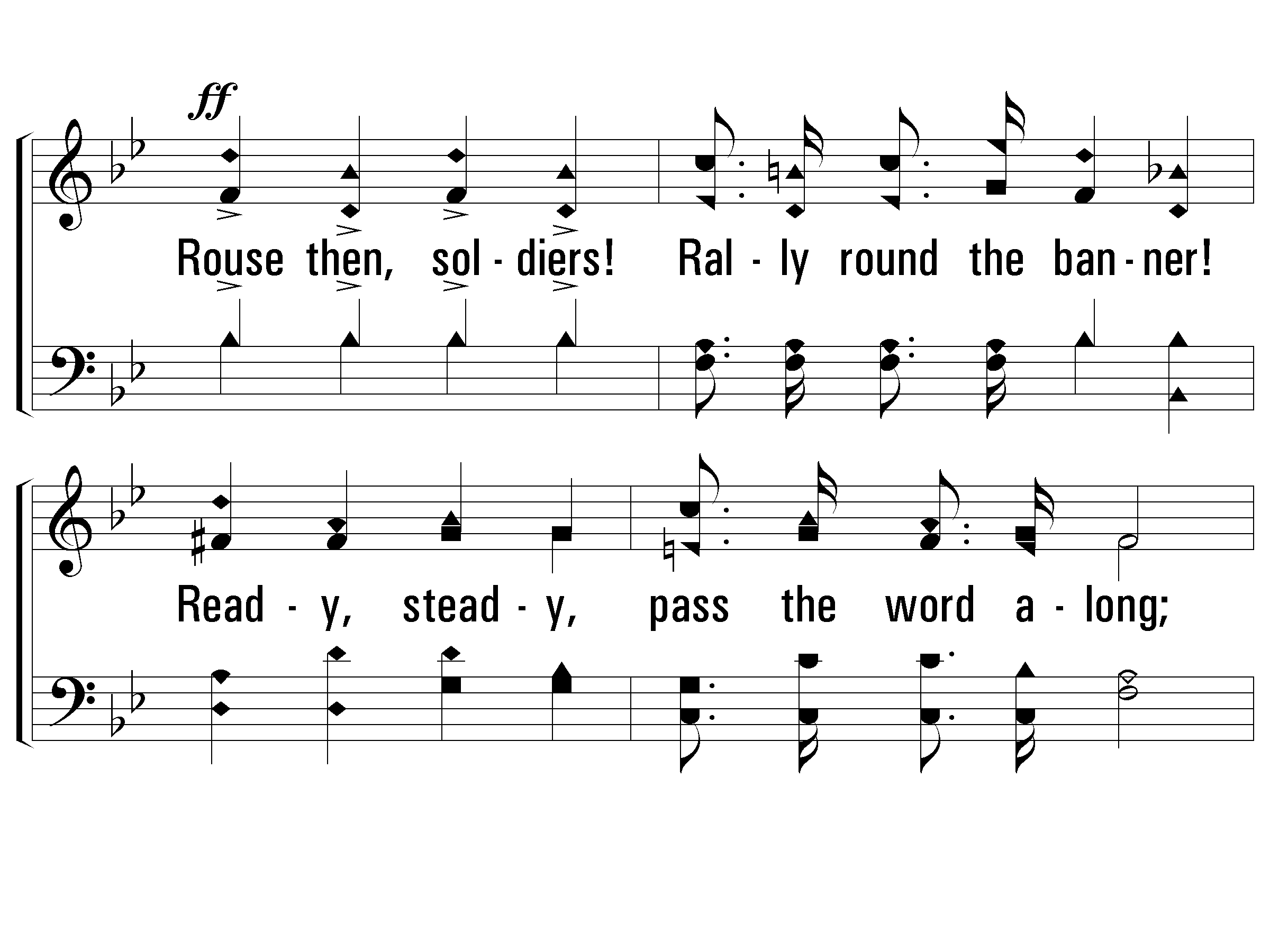 c - Sound the Battle Cry
Rouse then, soldiers! Rally round the banner!
Ready, steady, pass the word along;
Onward, forward, shout aloud, "Hosanna!"
Christ is Captain of the mighty throng.
© 2007 The Paperless Hymnal®
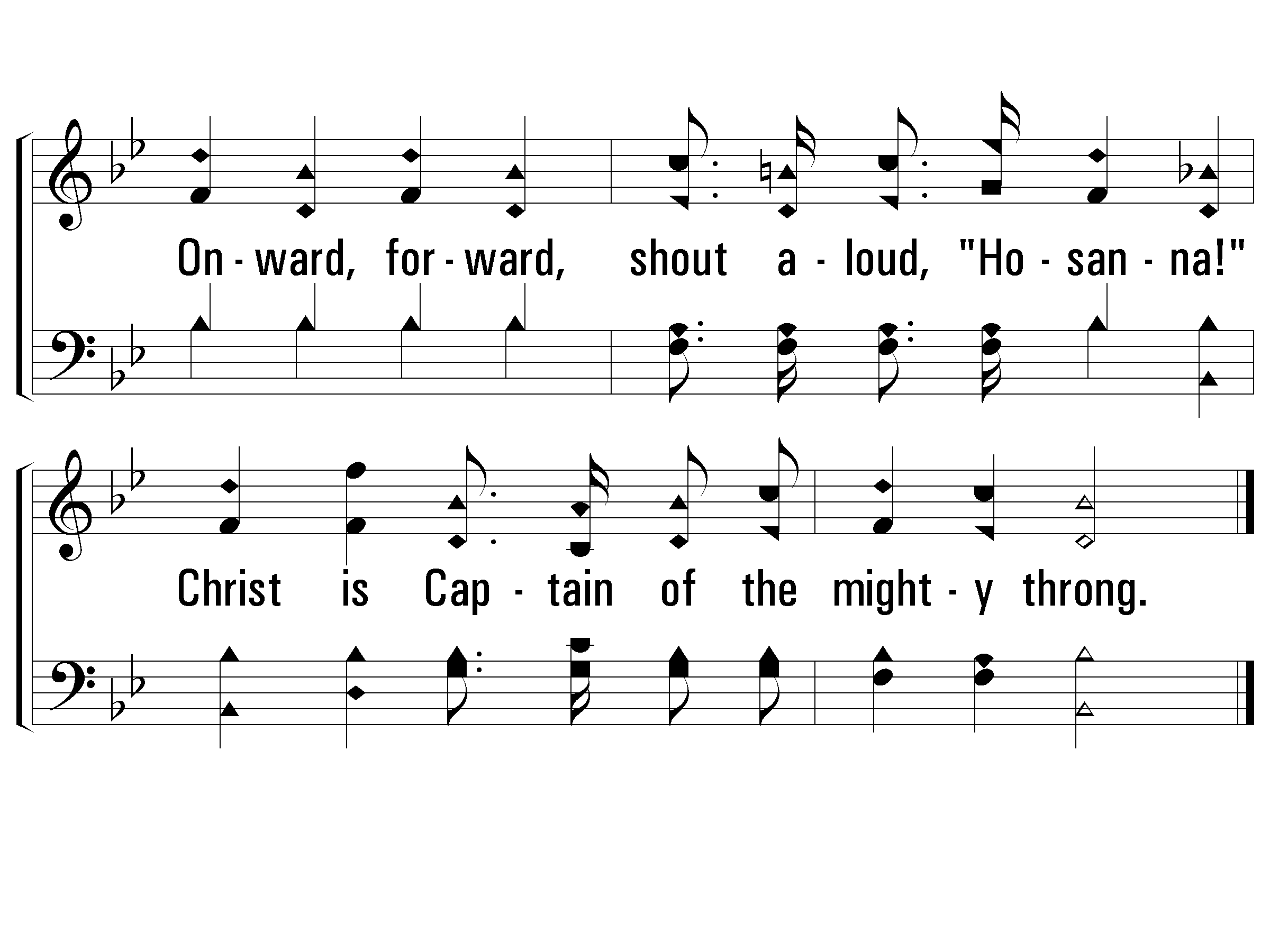 c - Sound the Battle Cry
© 2007 The Paperless Hymnal®
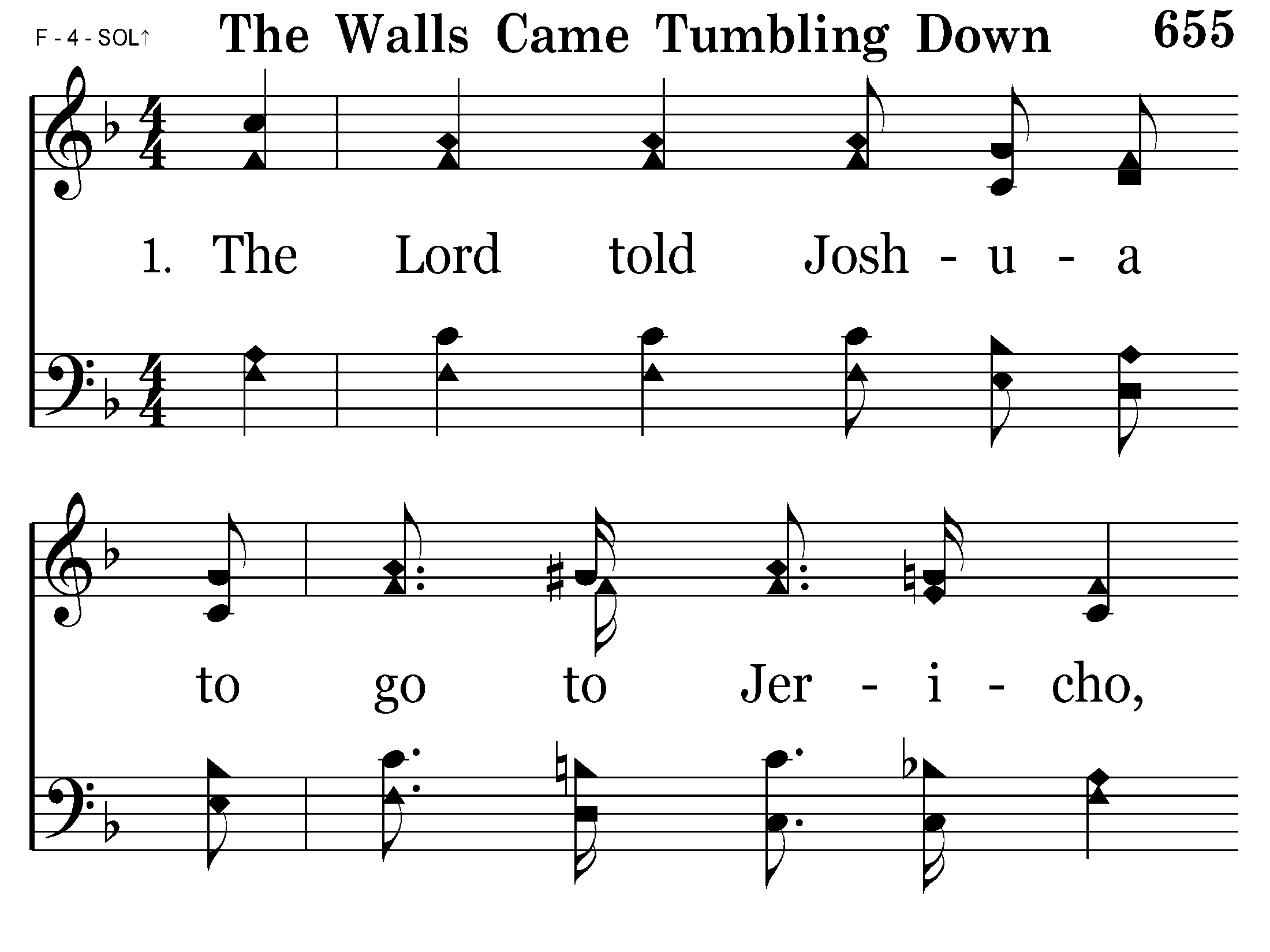 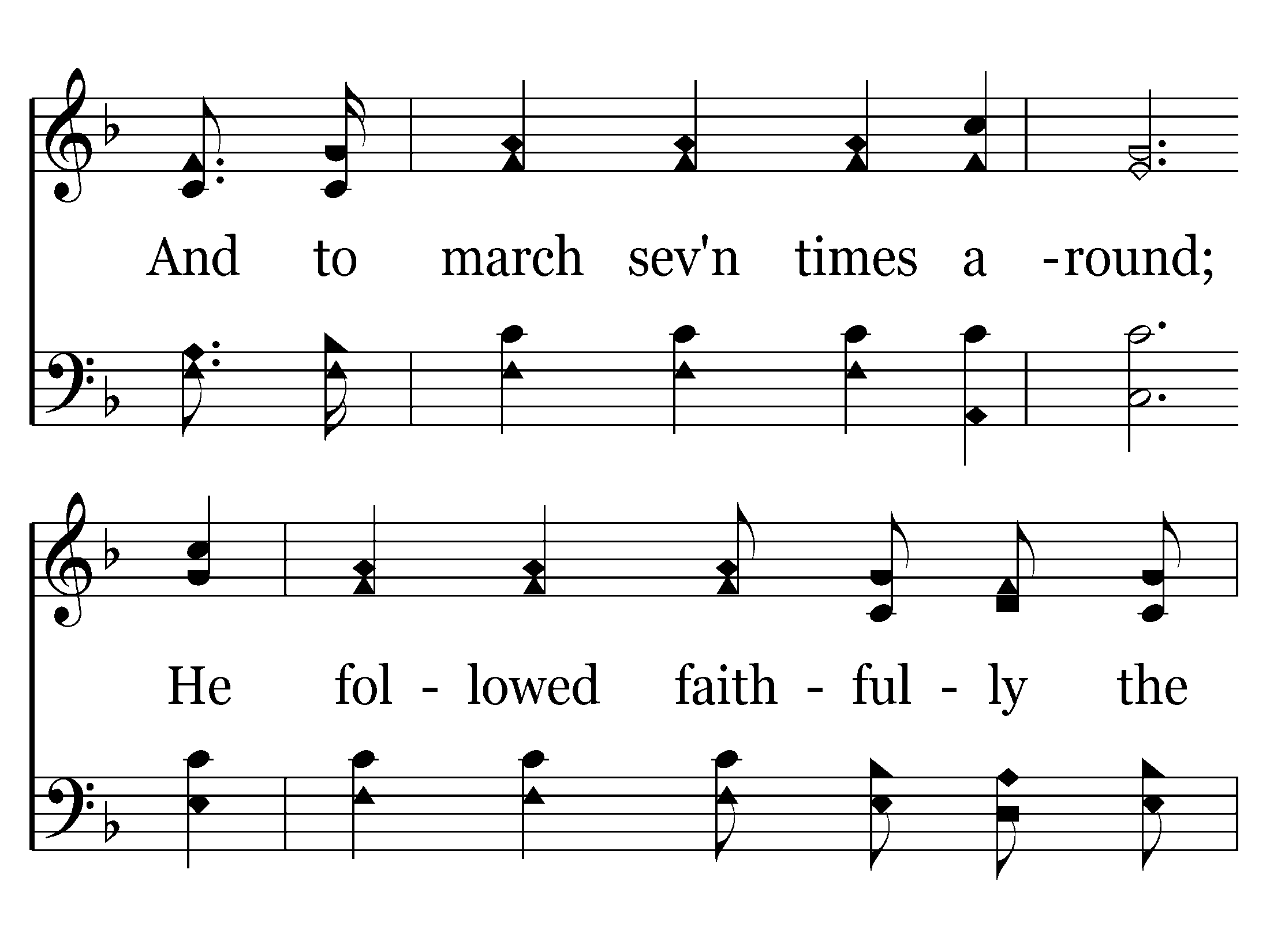 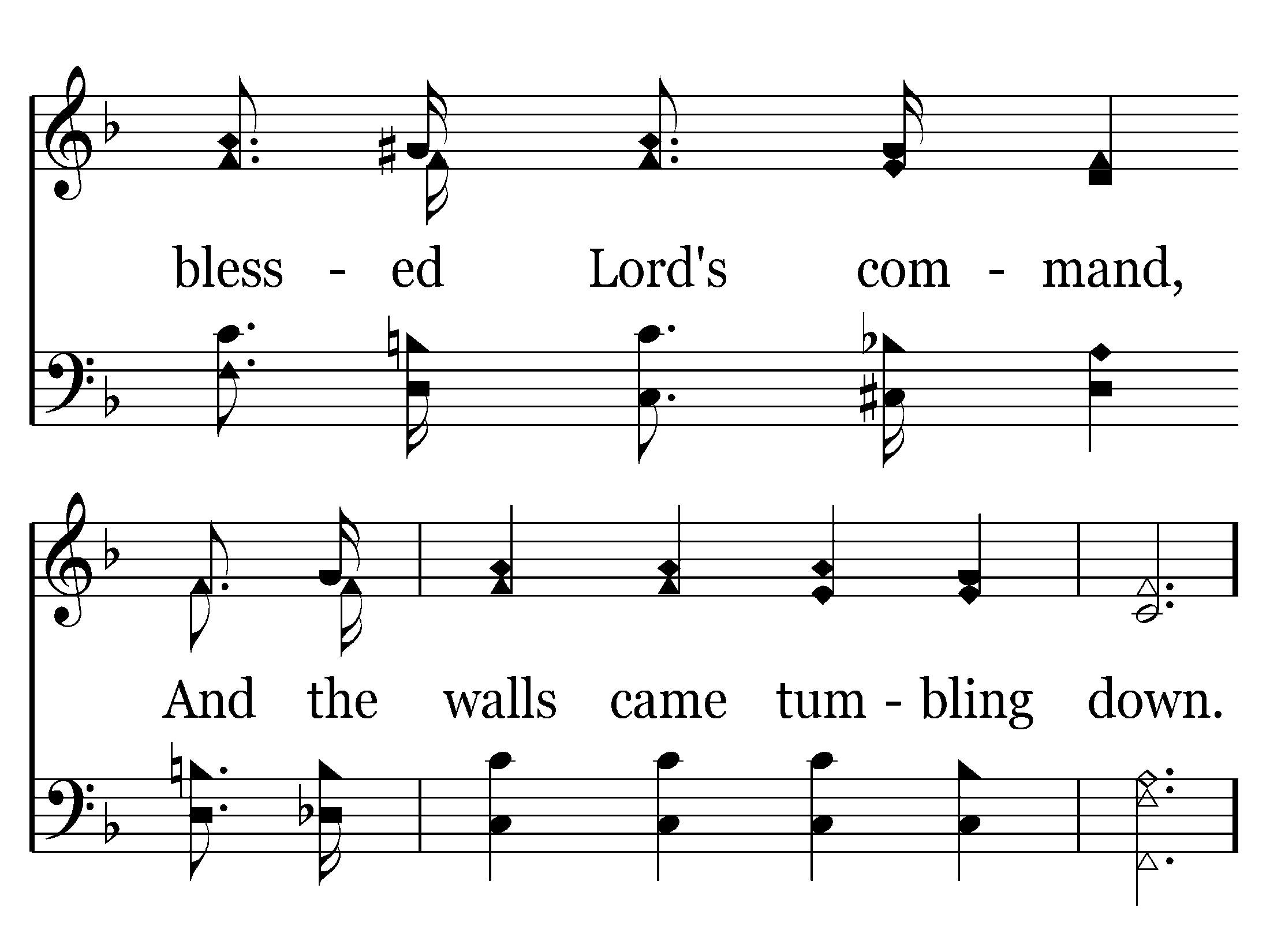 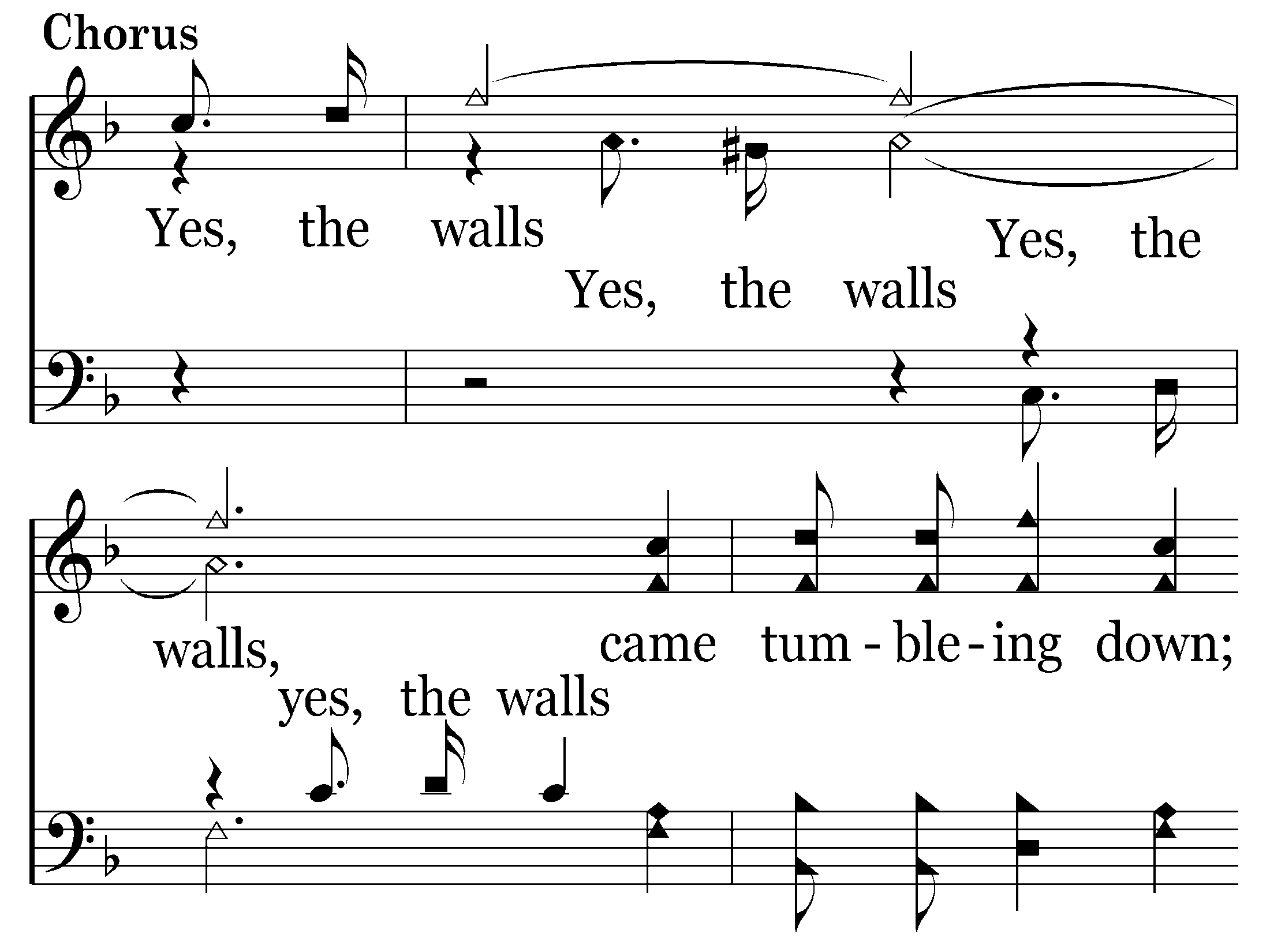 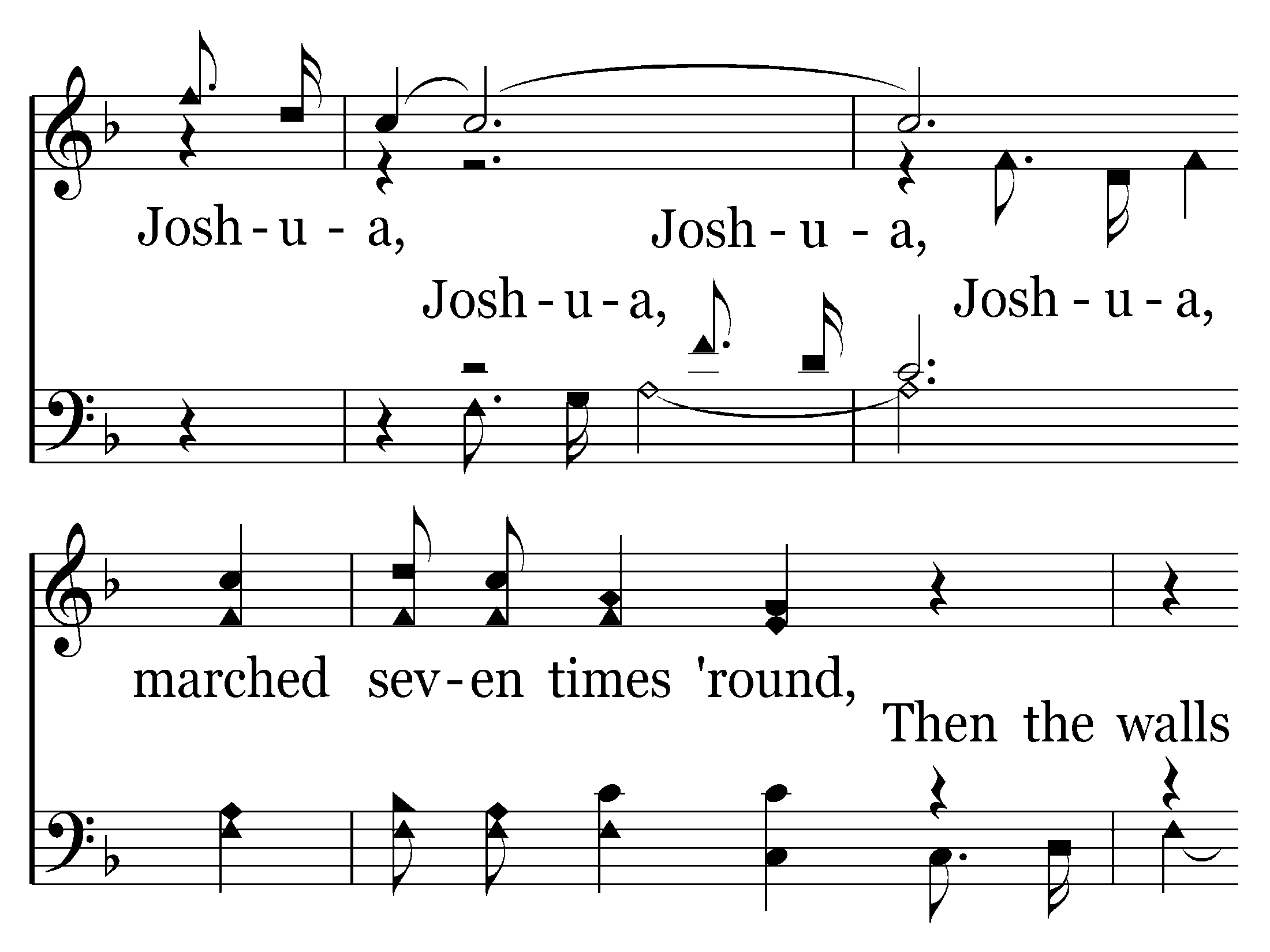 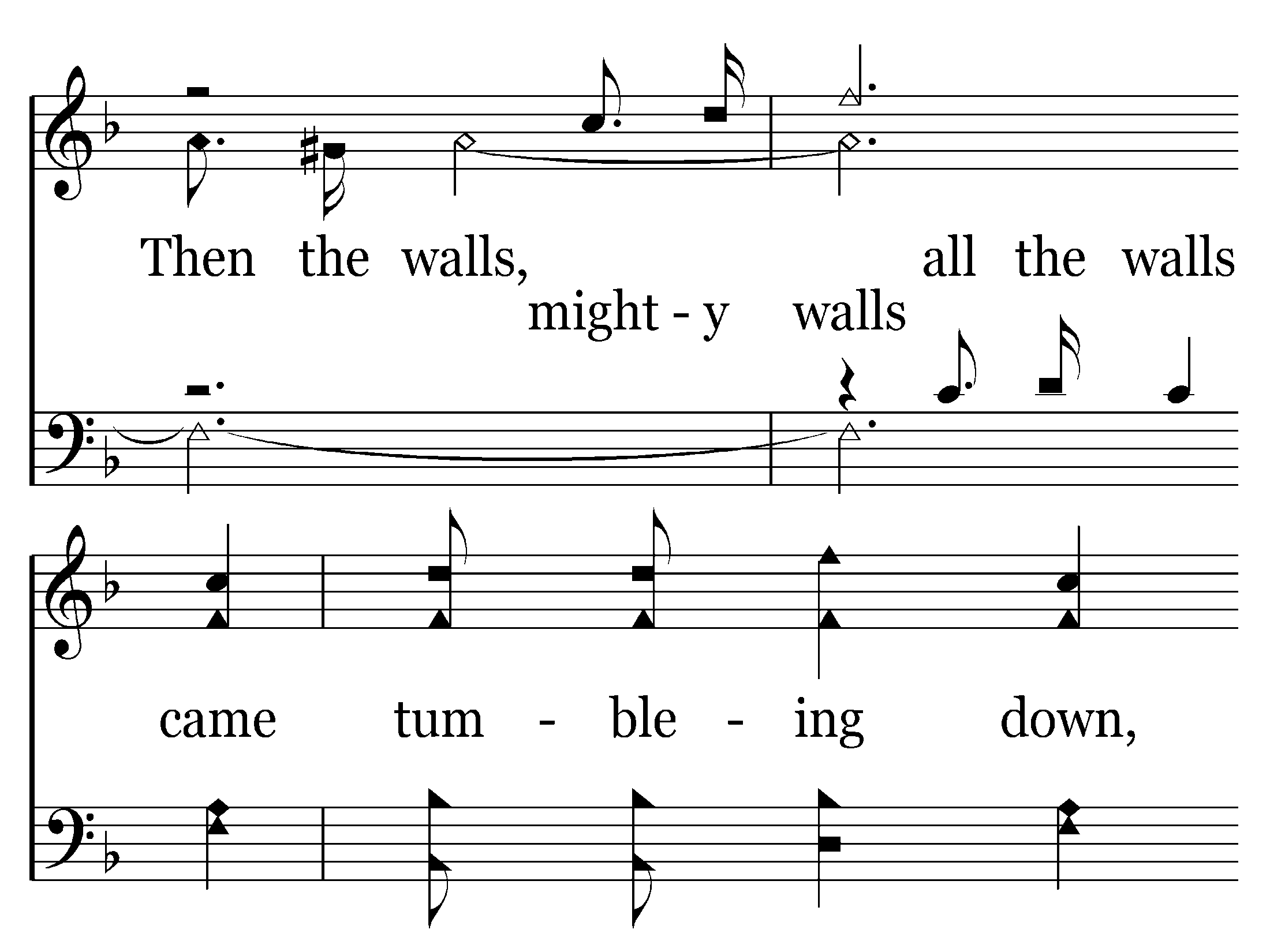 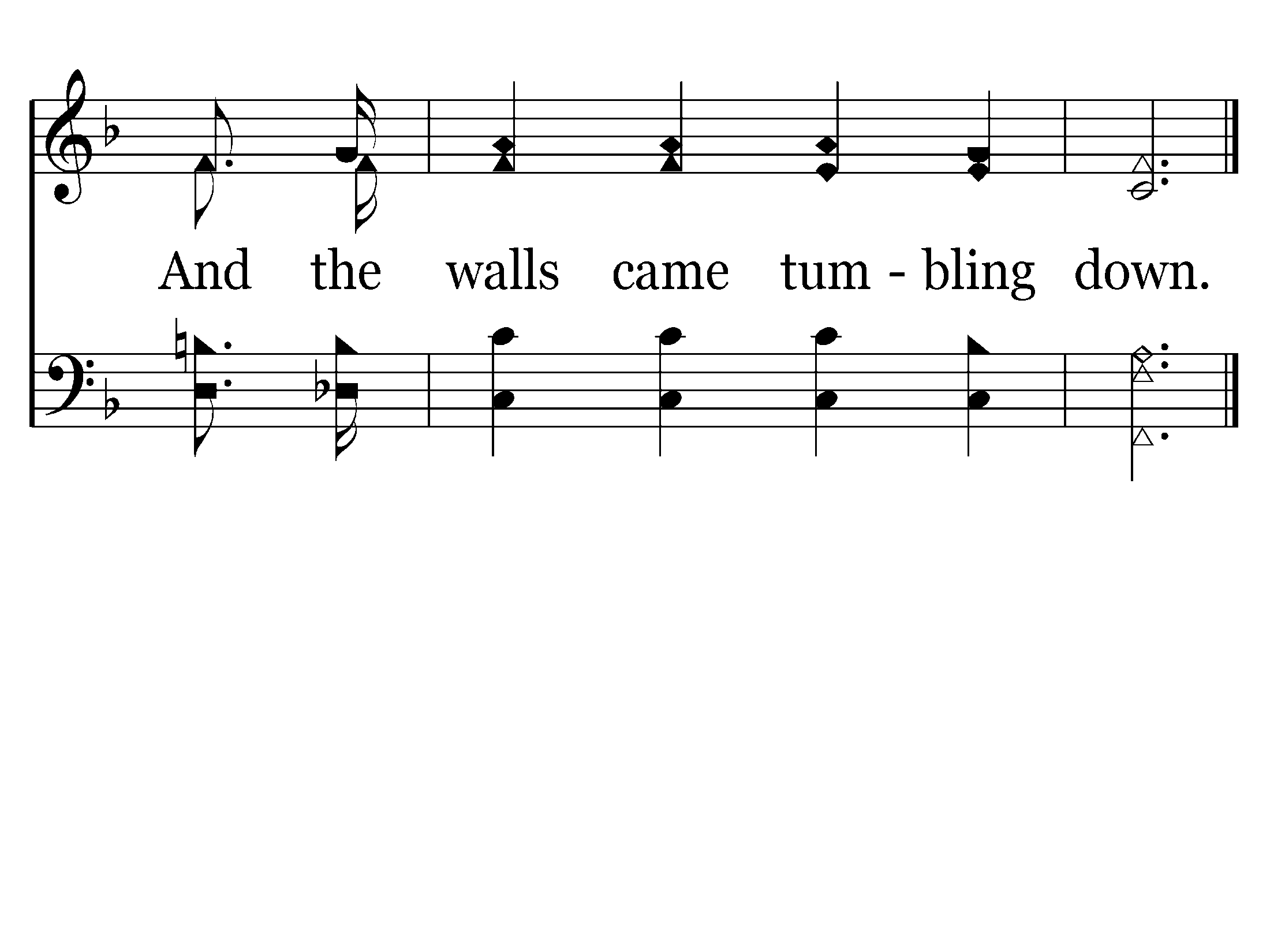 End of Verse 1
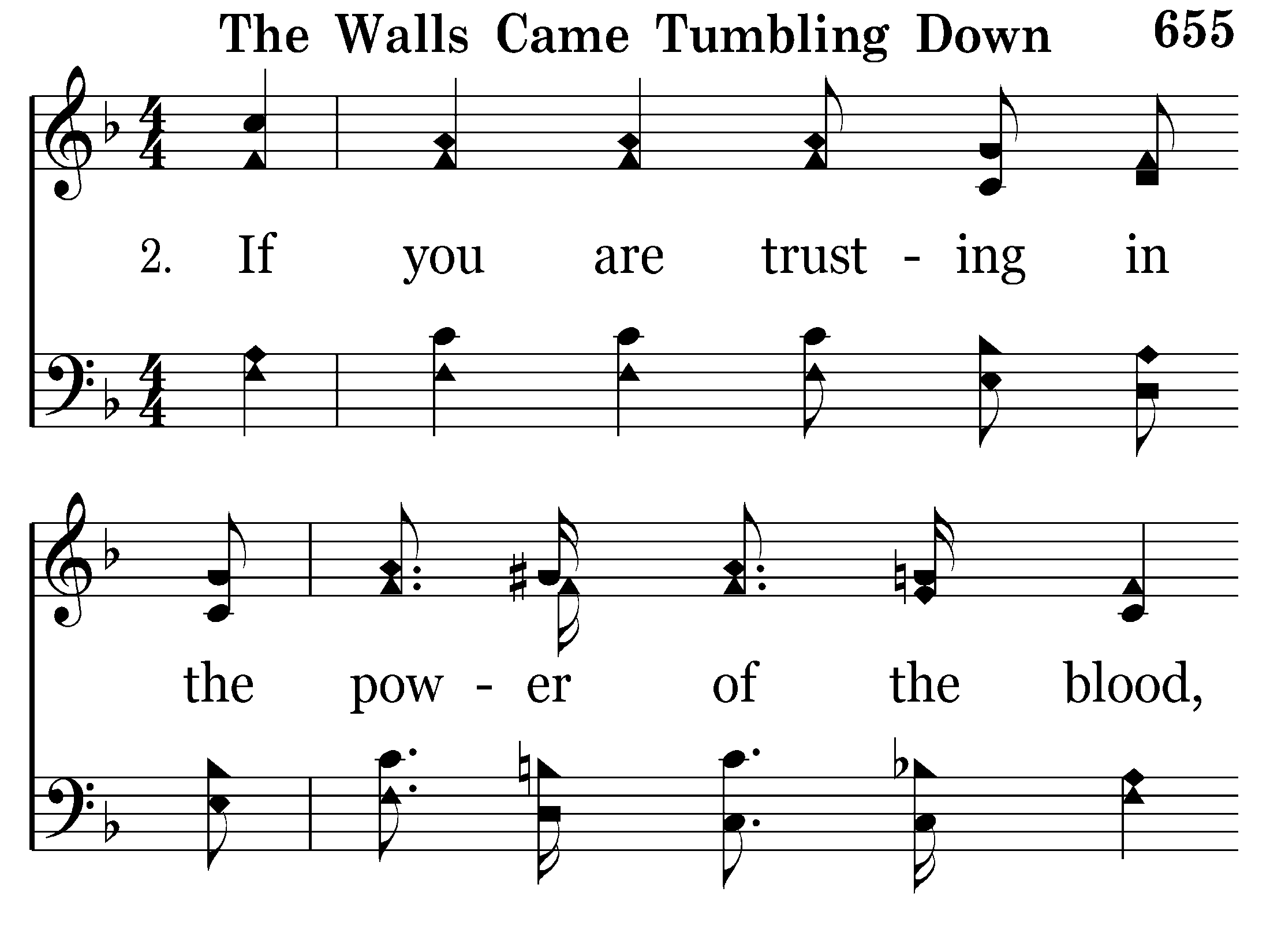 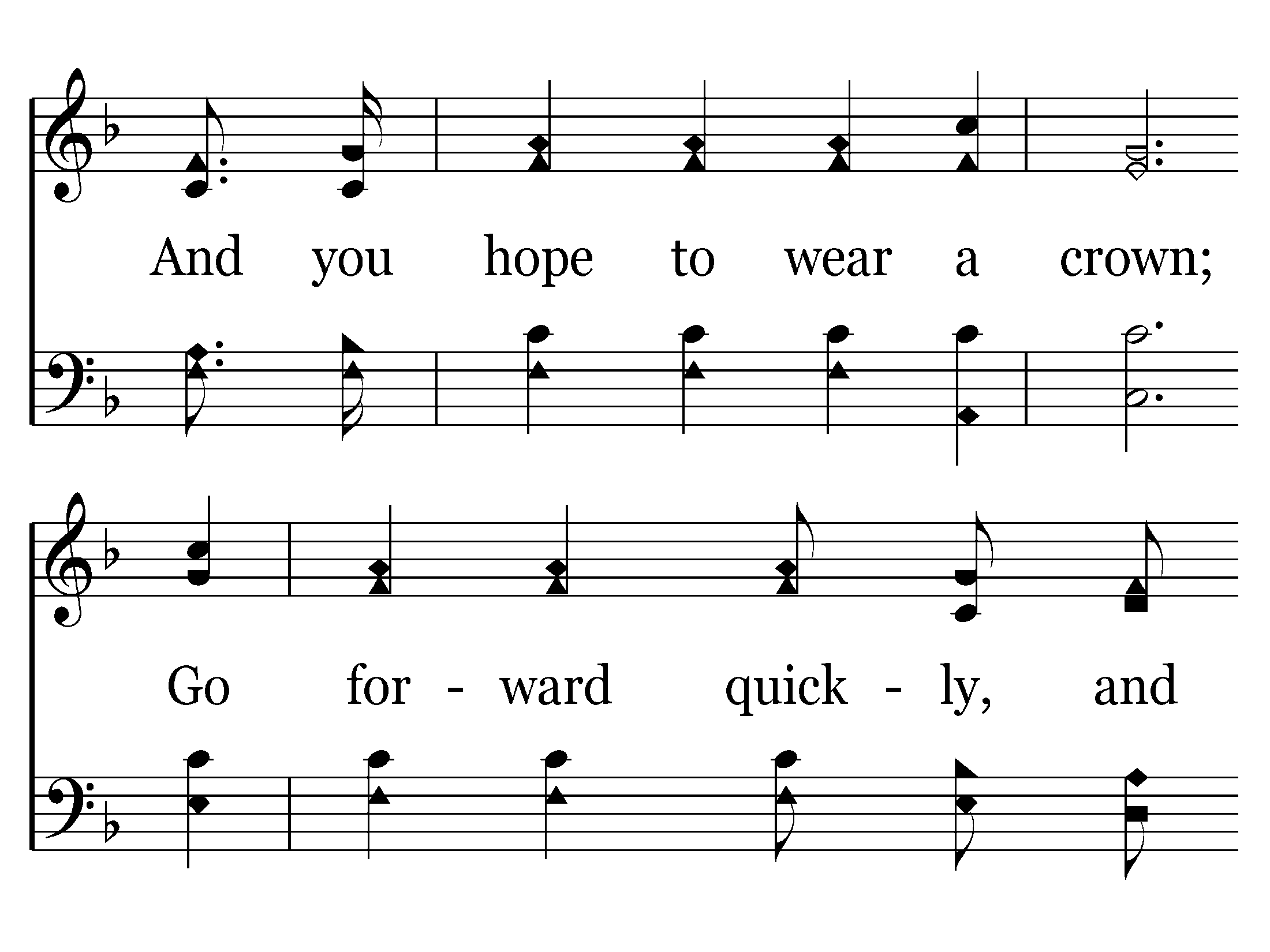 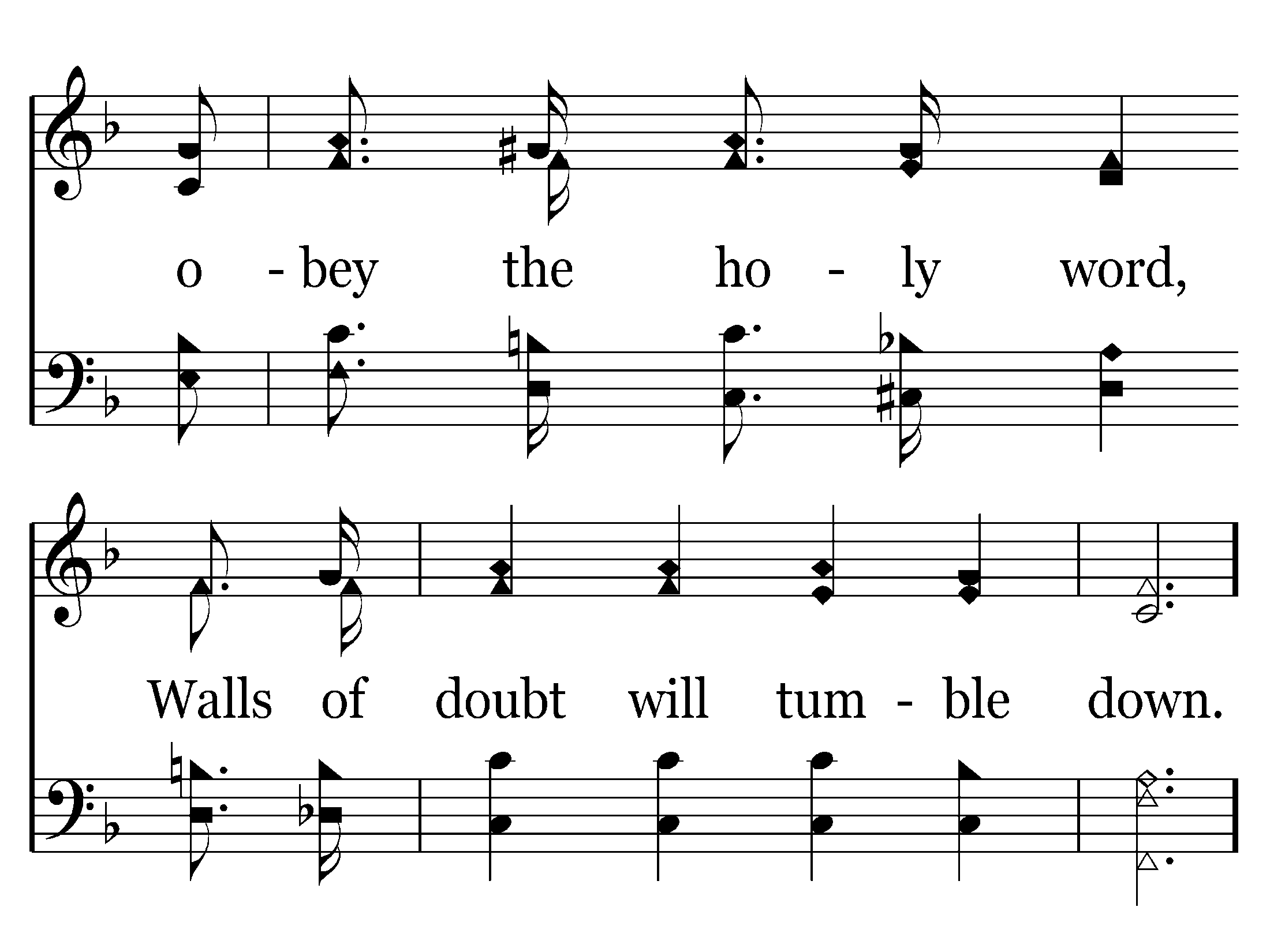 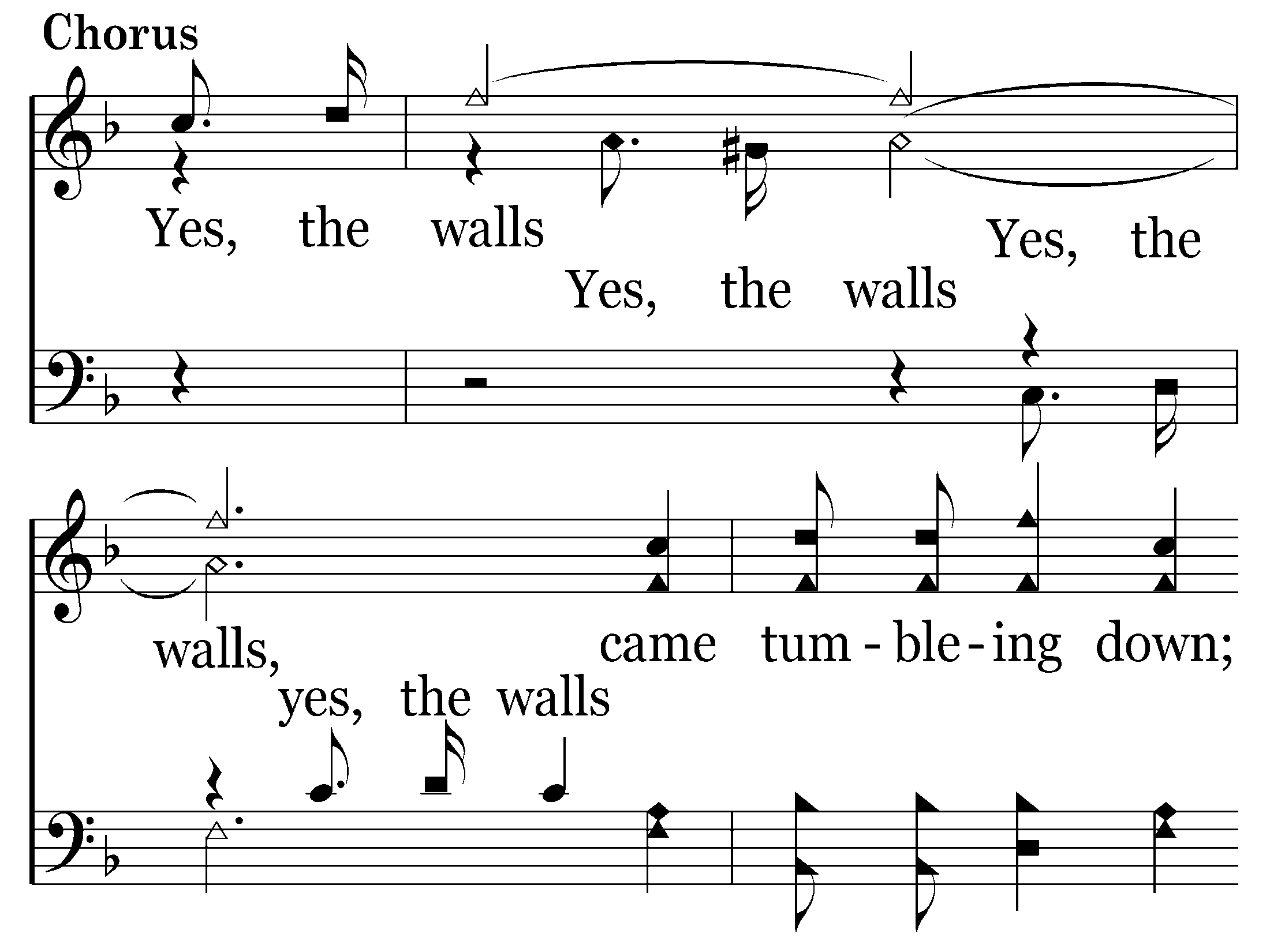 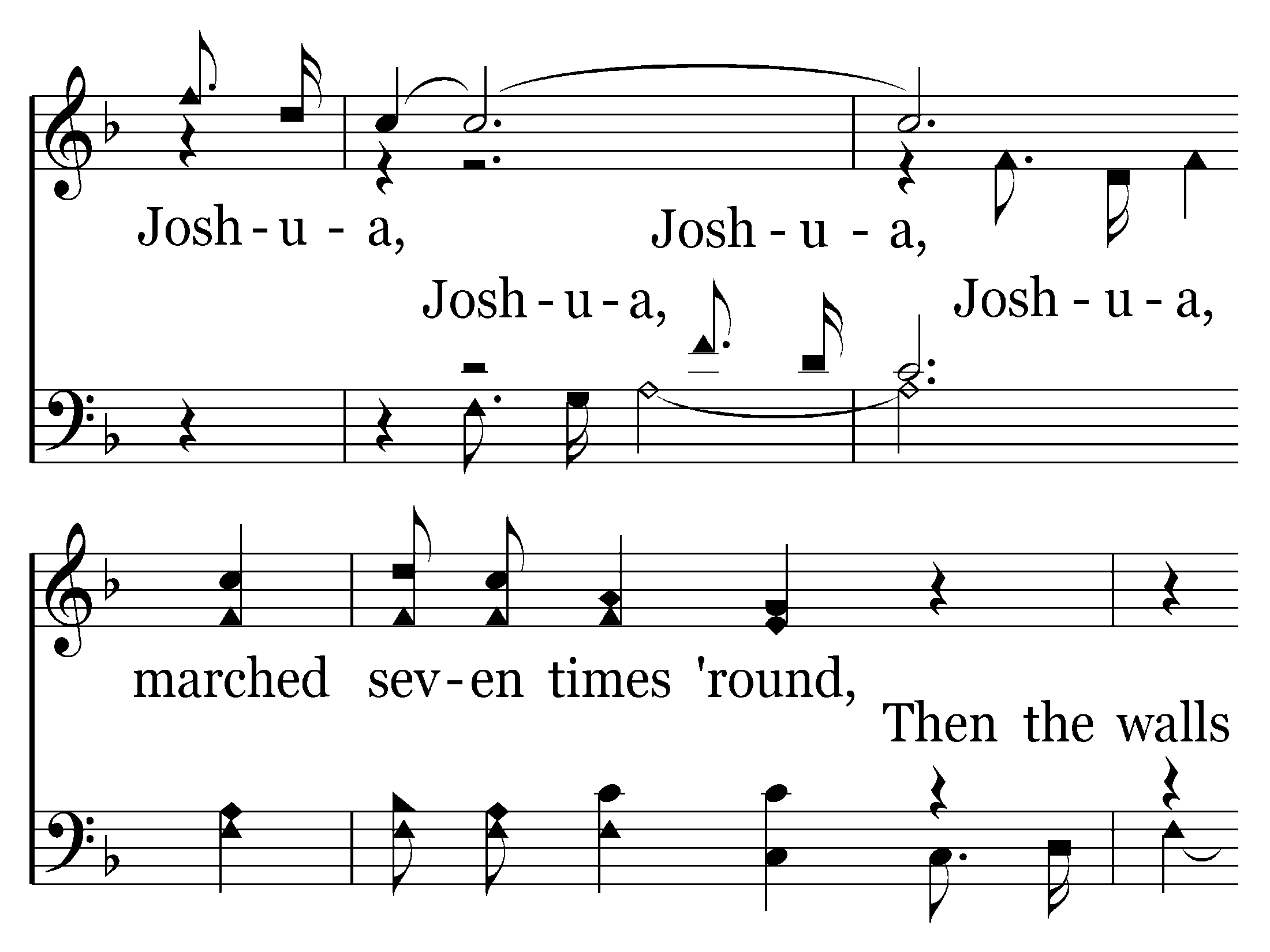 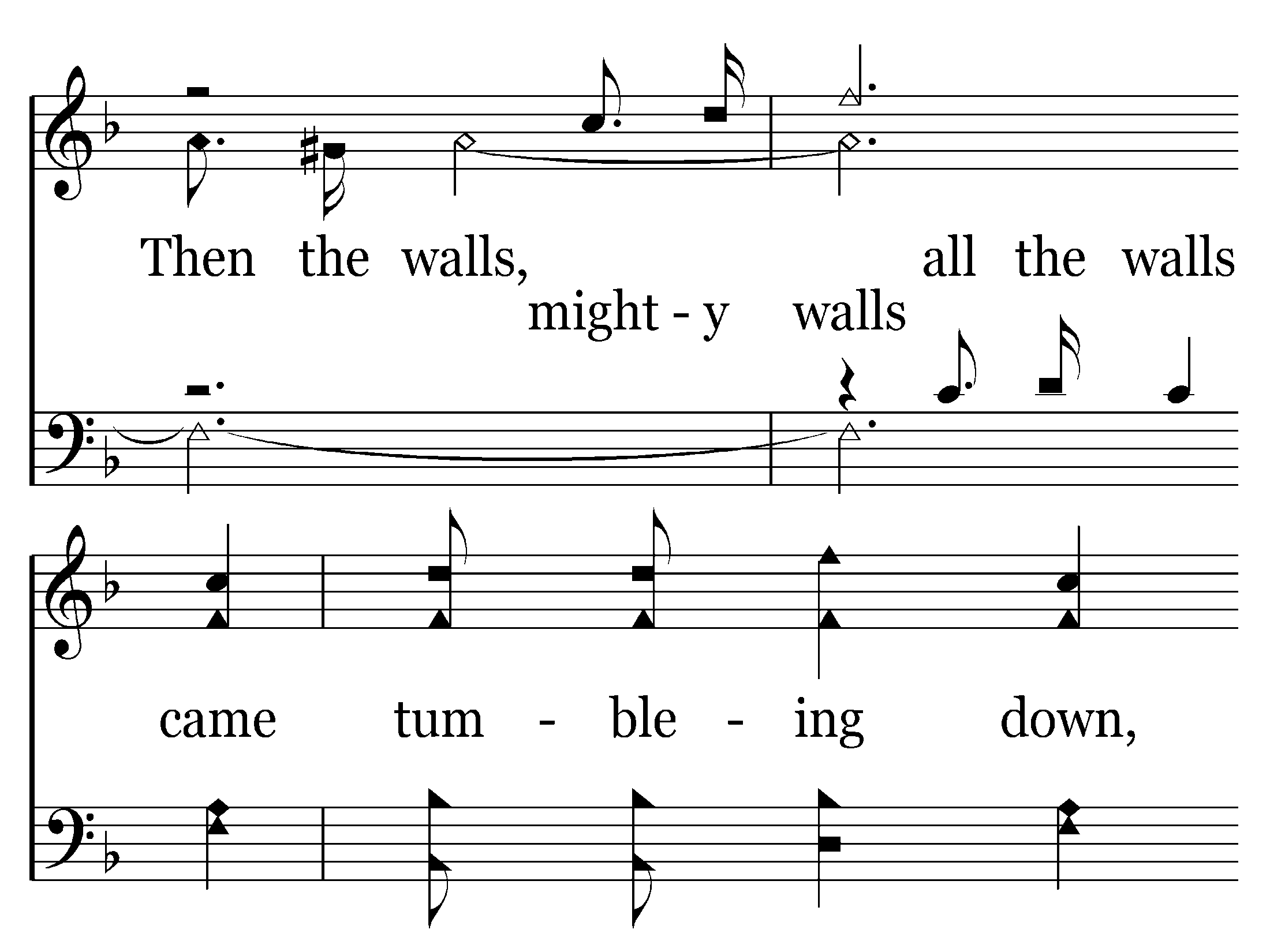 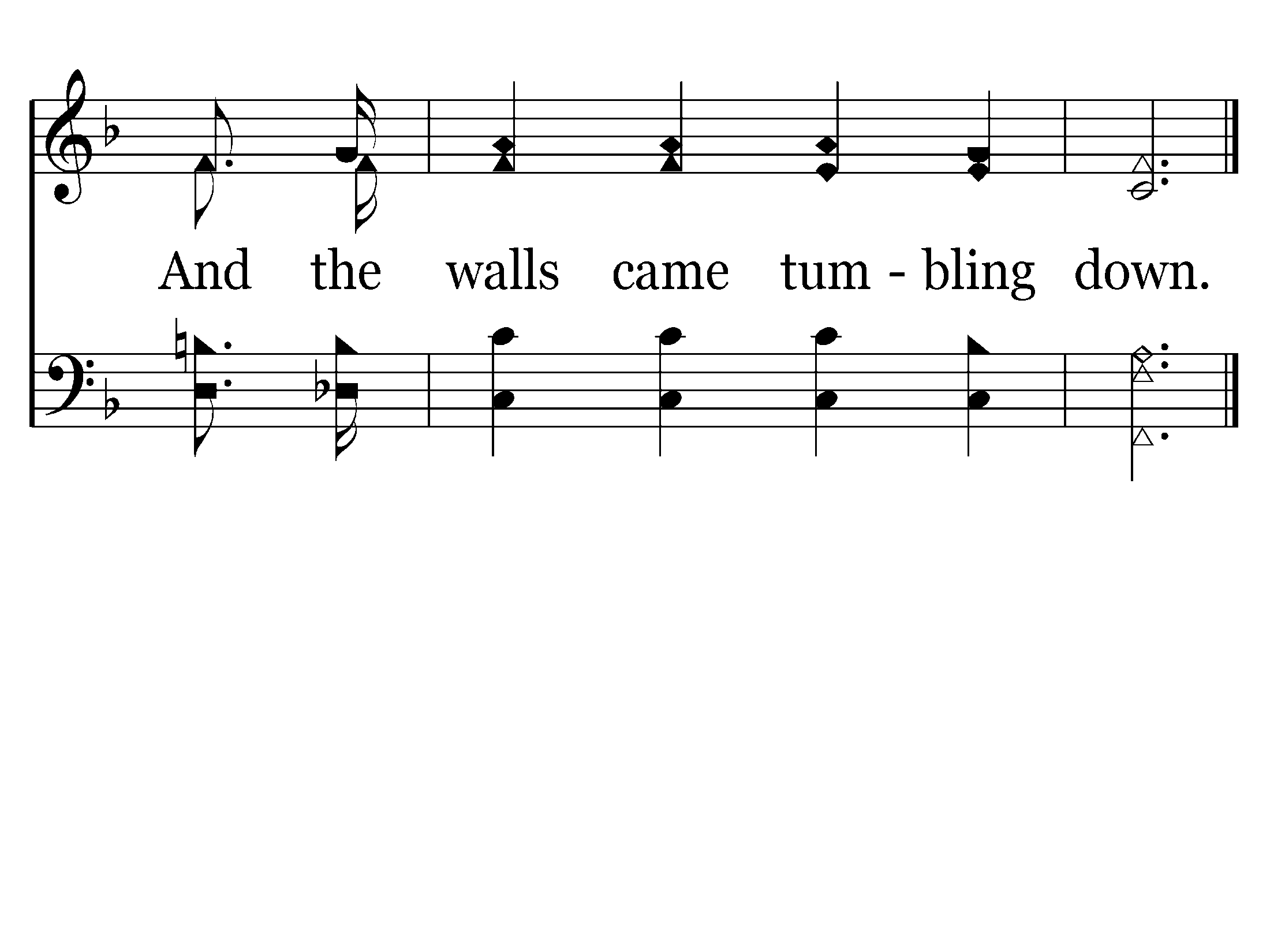 End of Verse 2
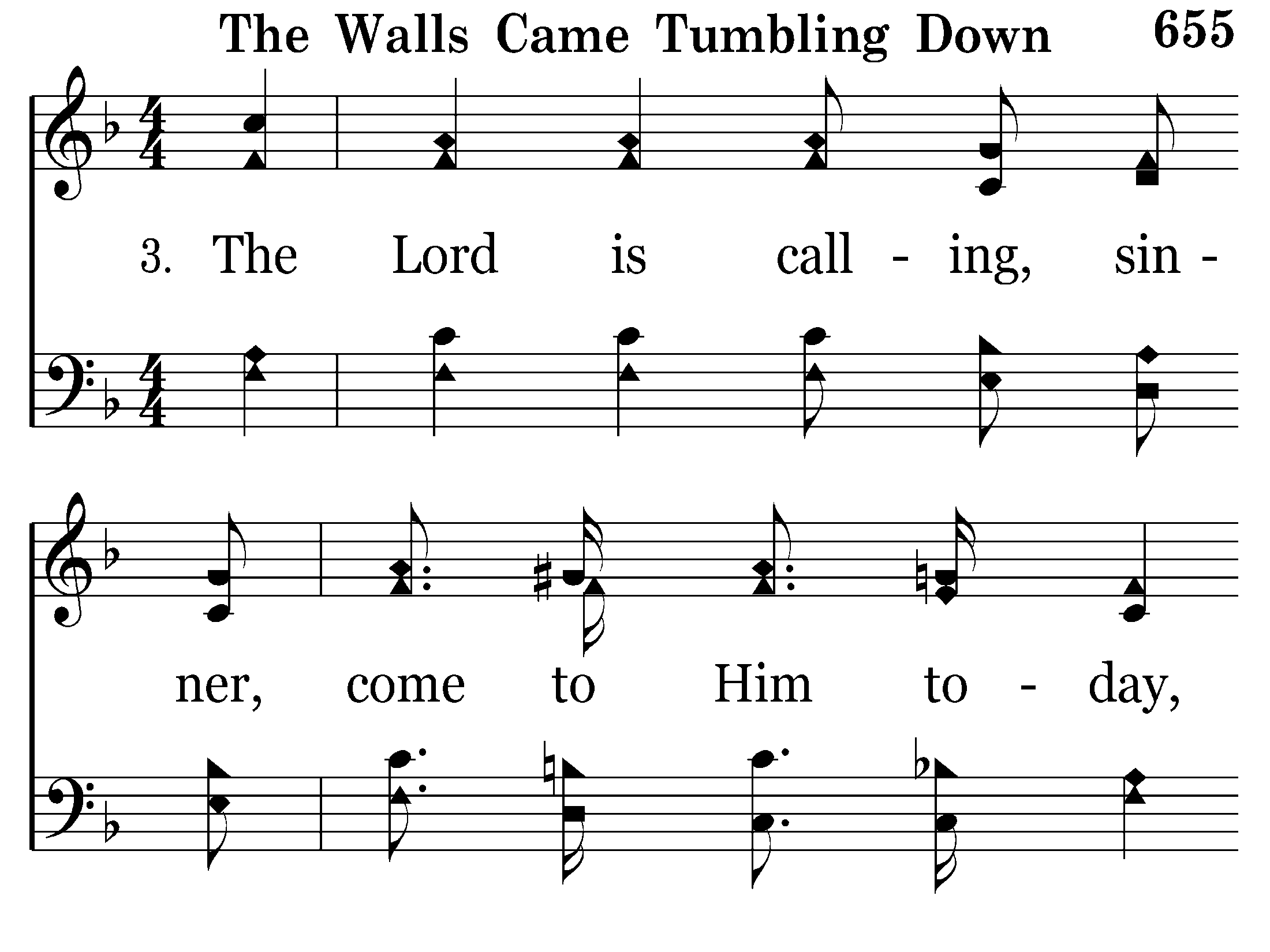 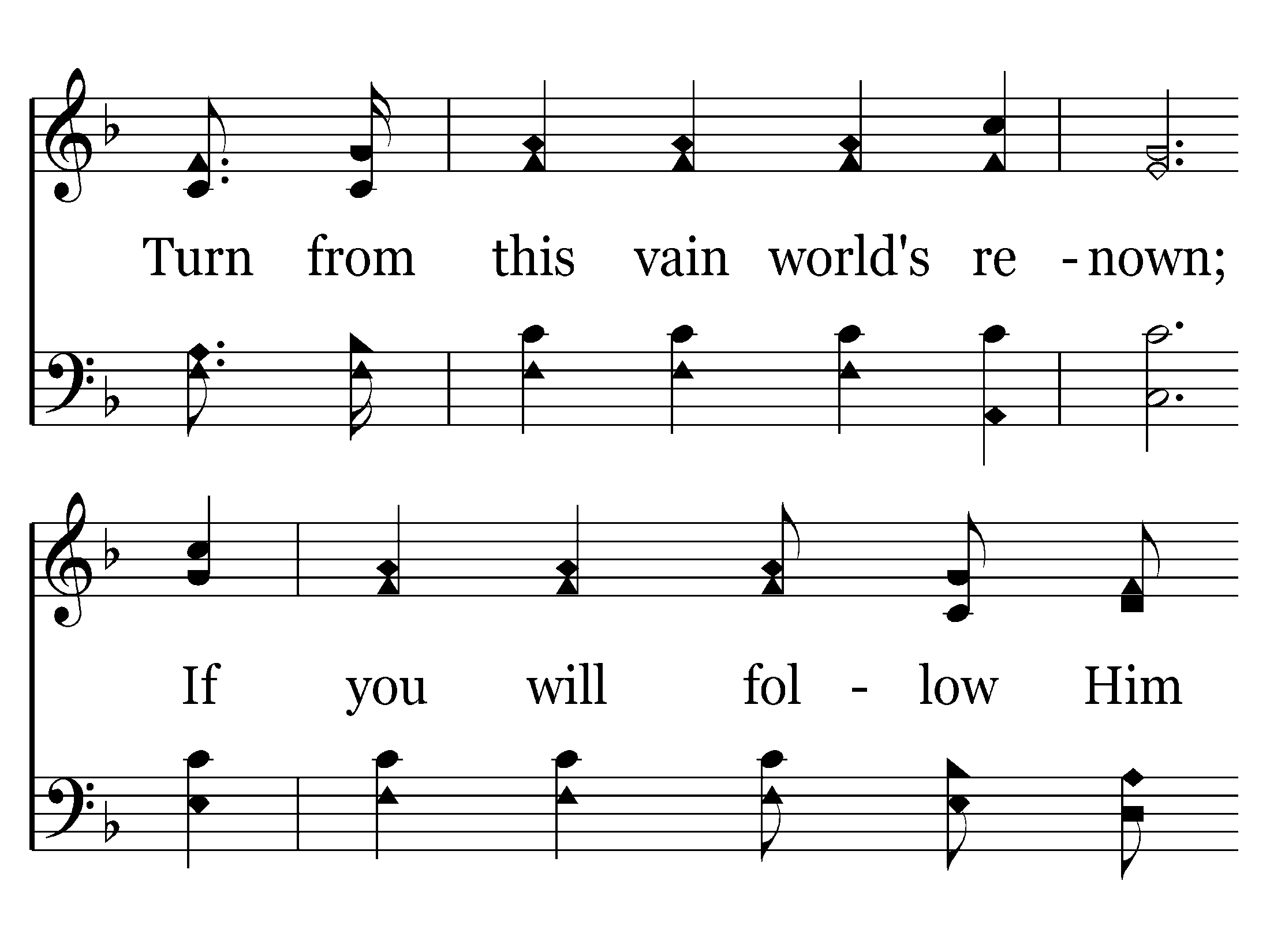 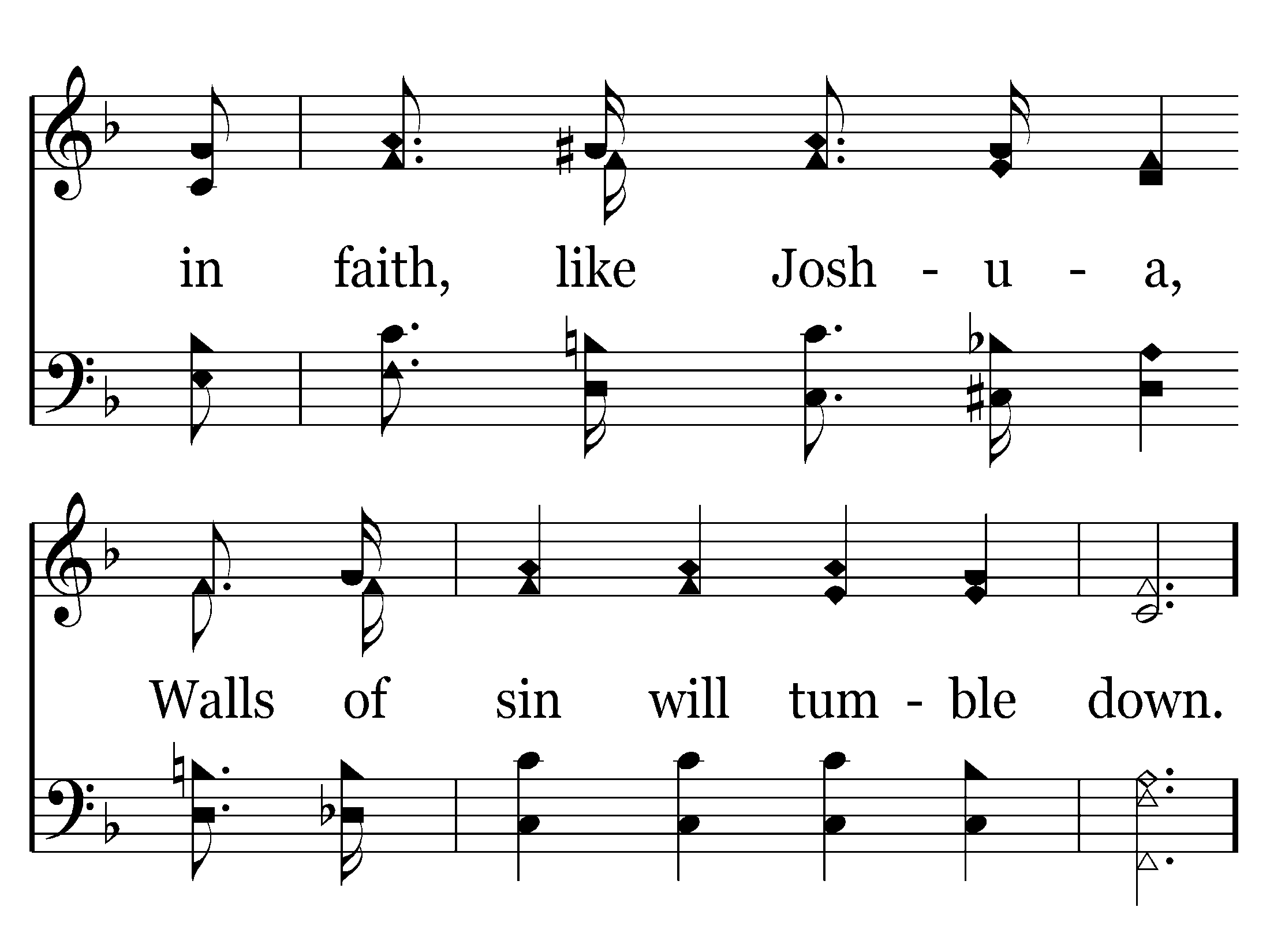 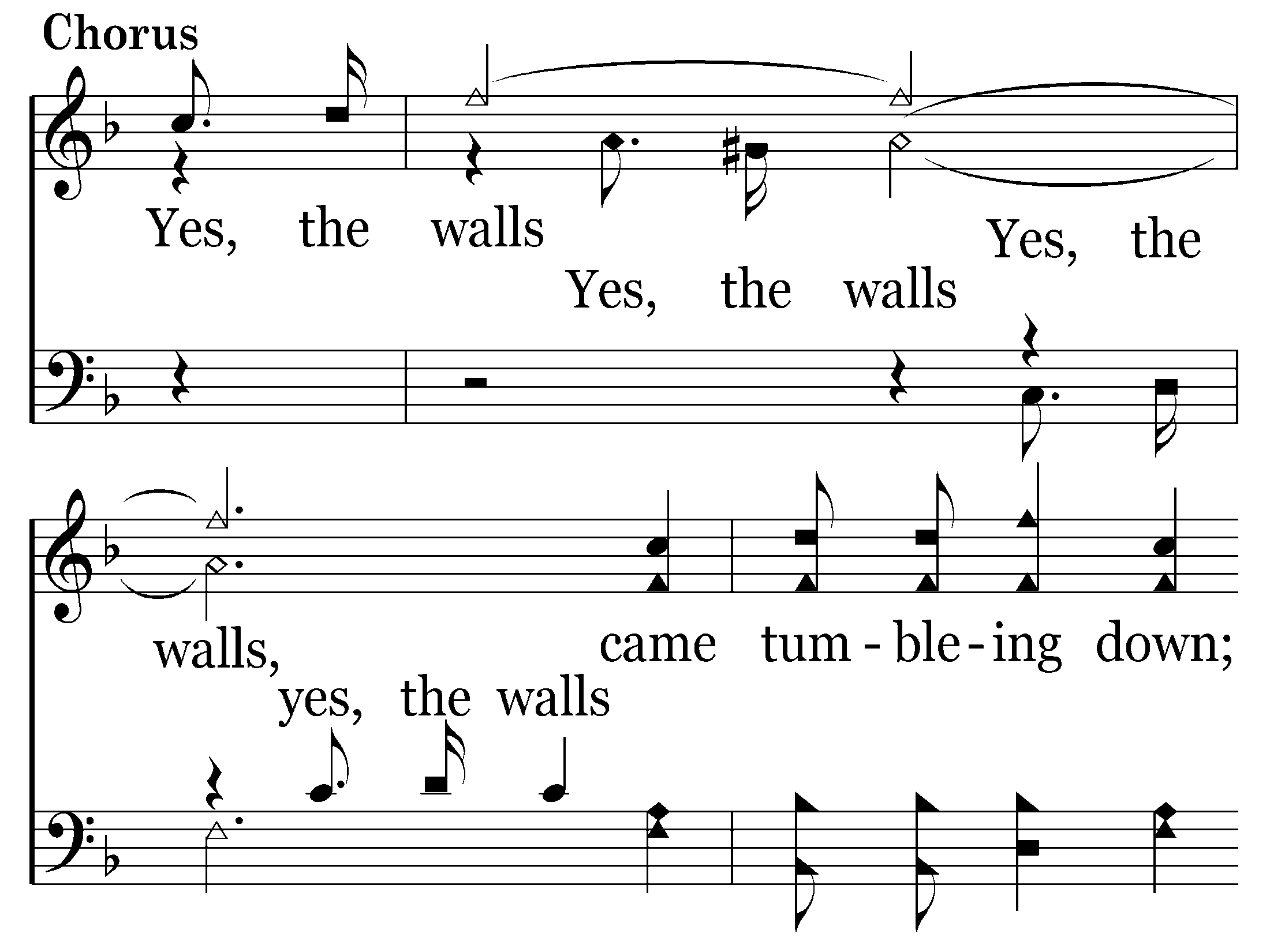 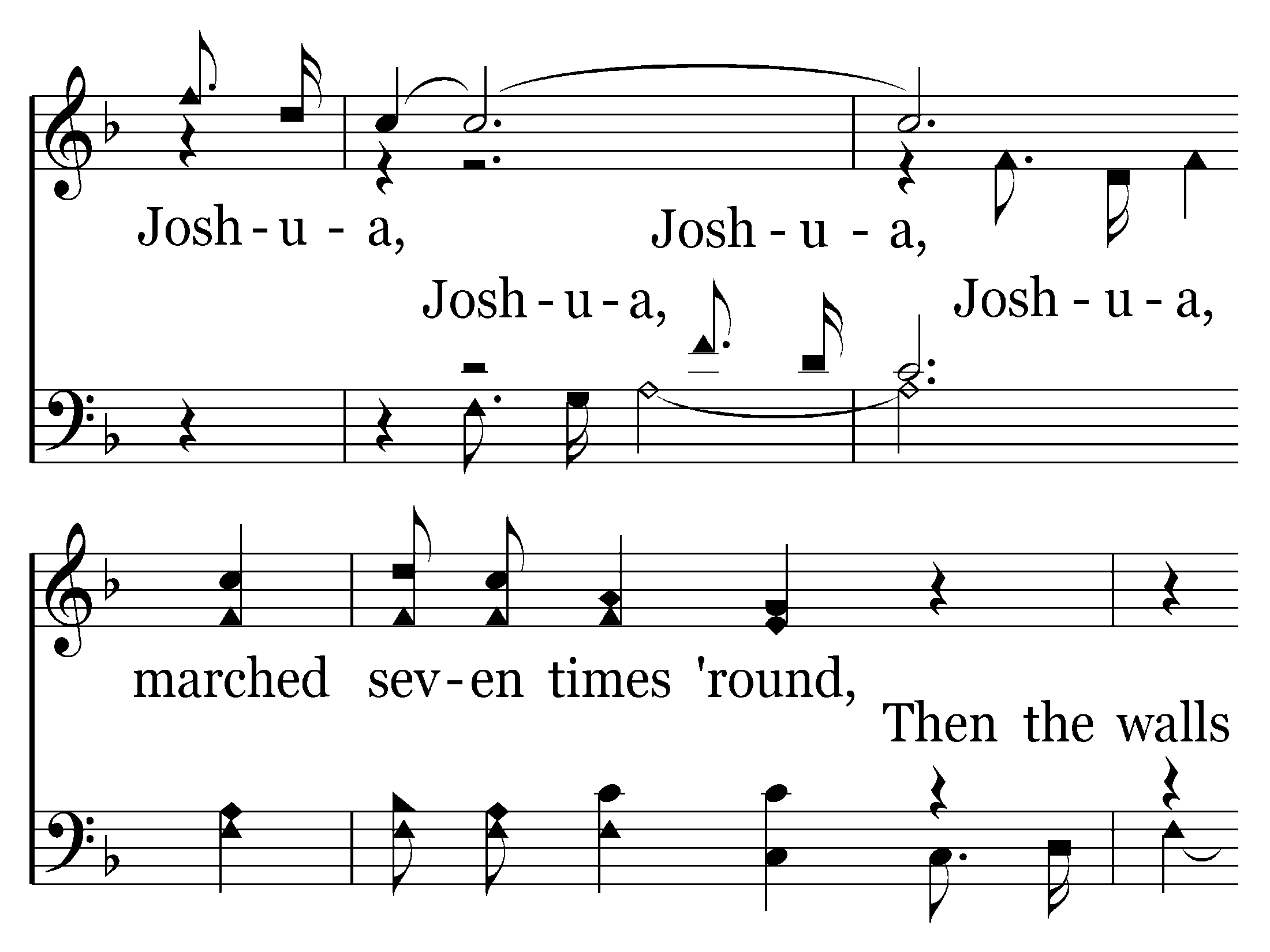 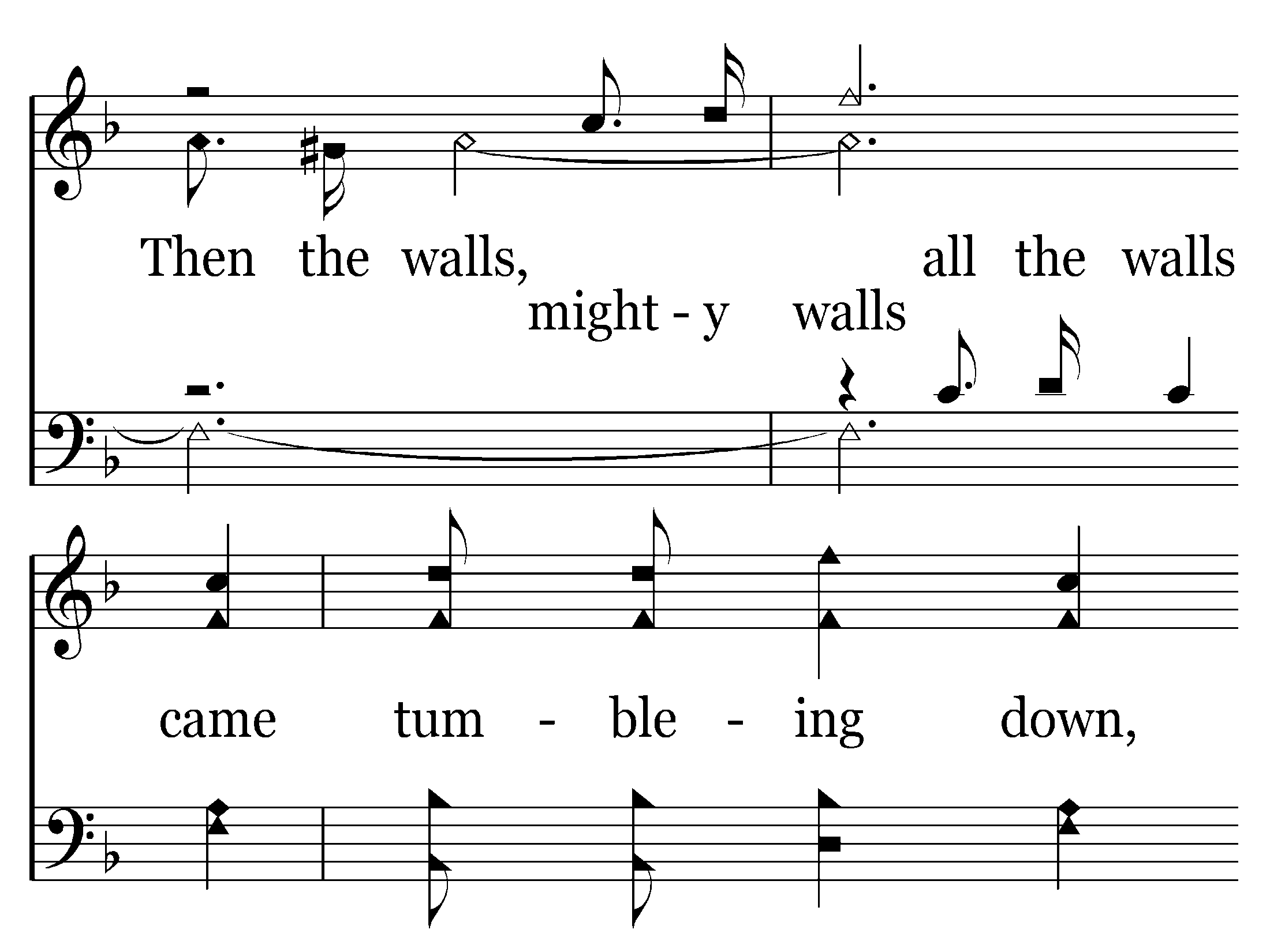 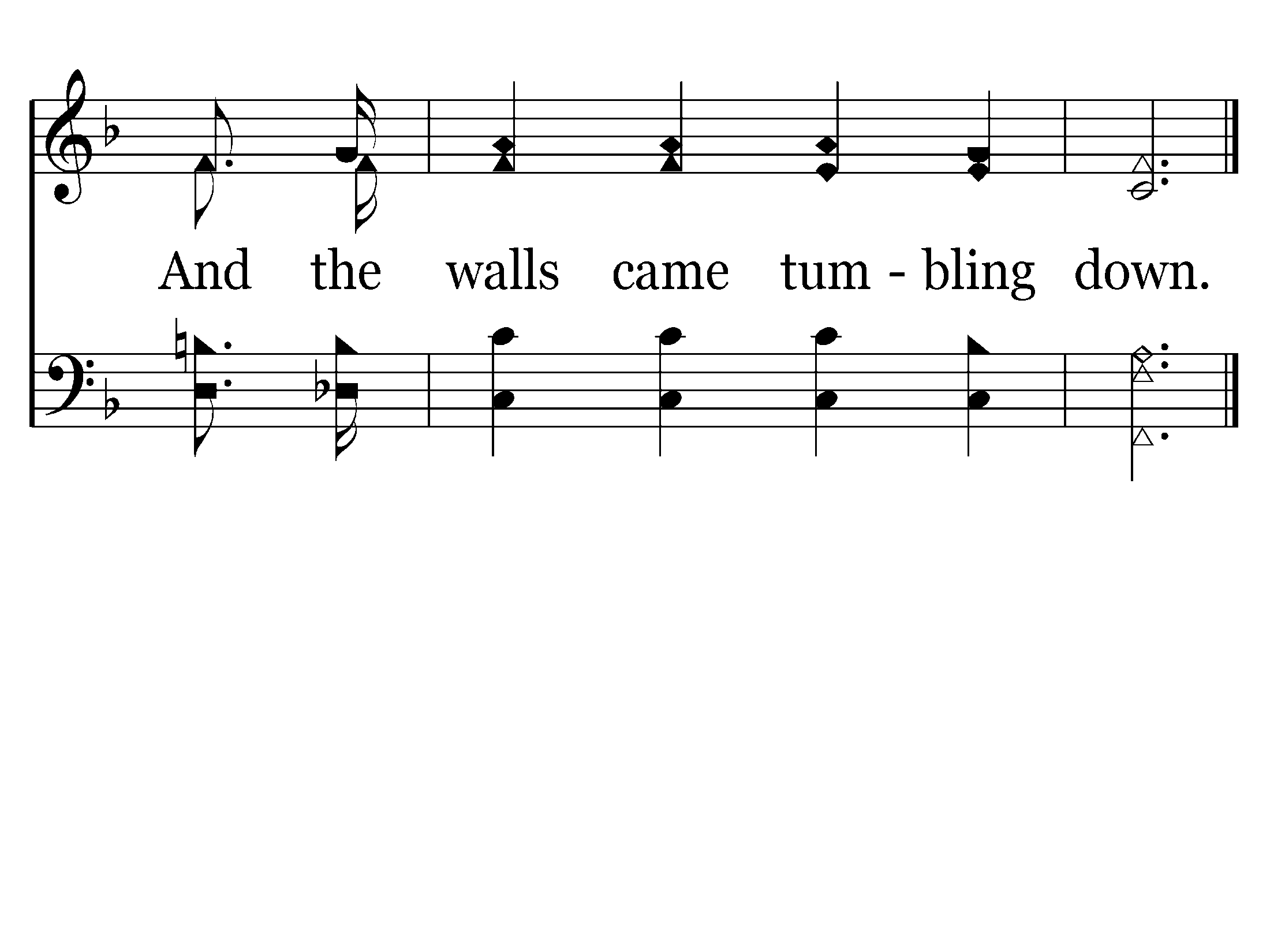 End of Song
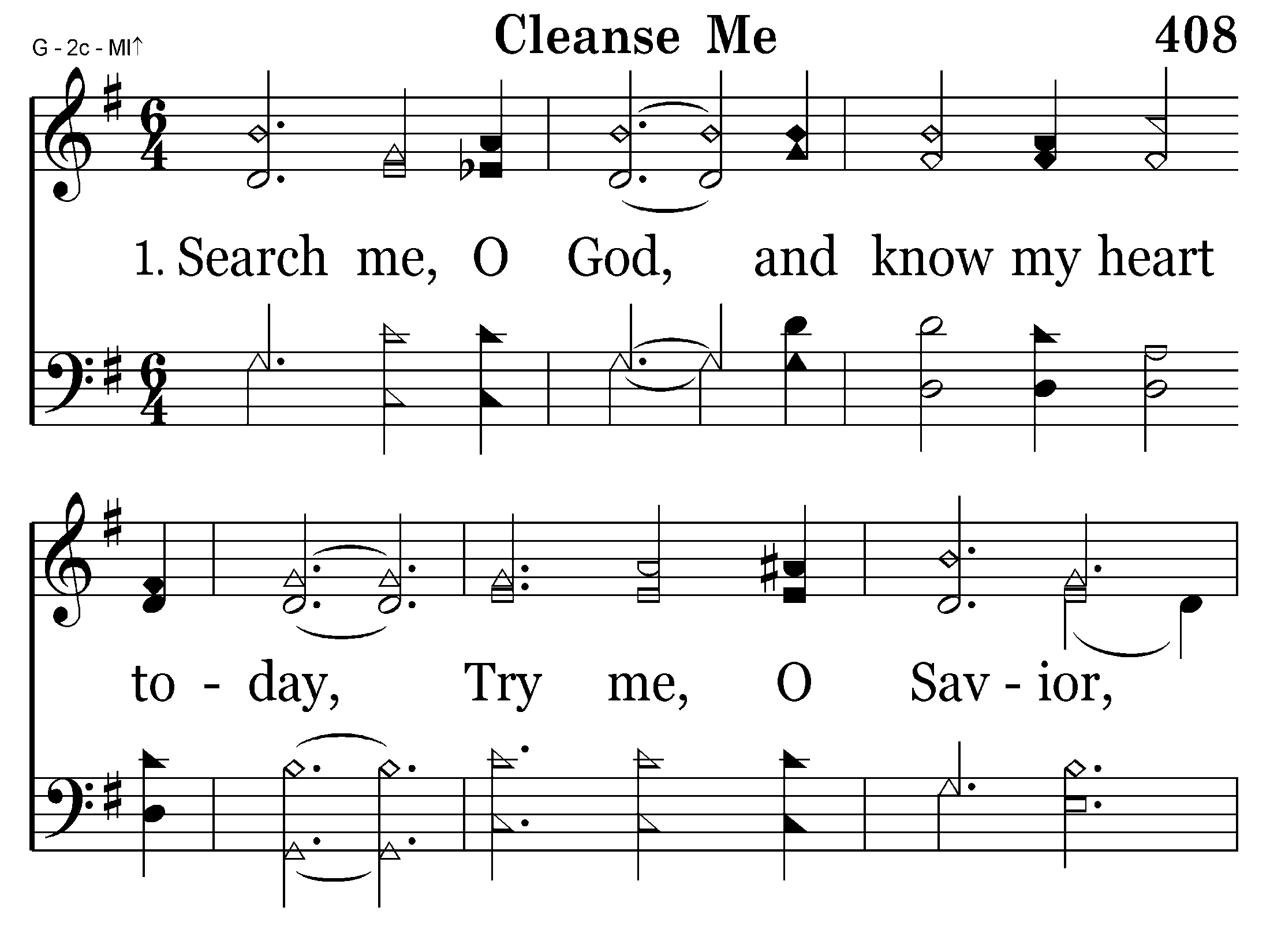 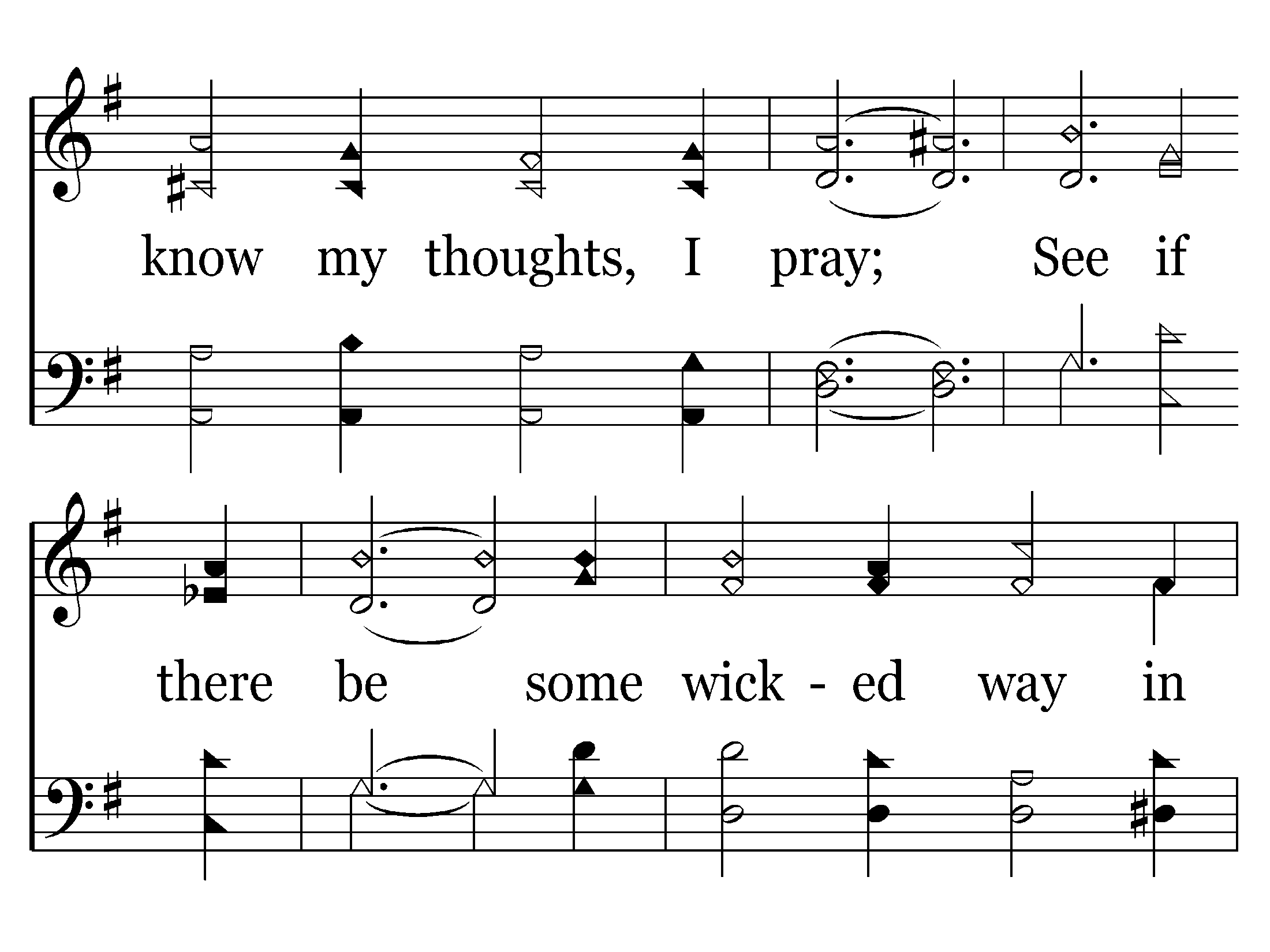 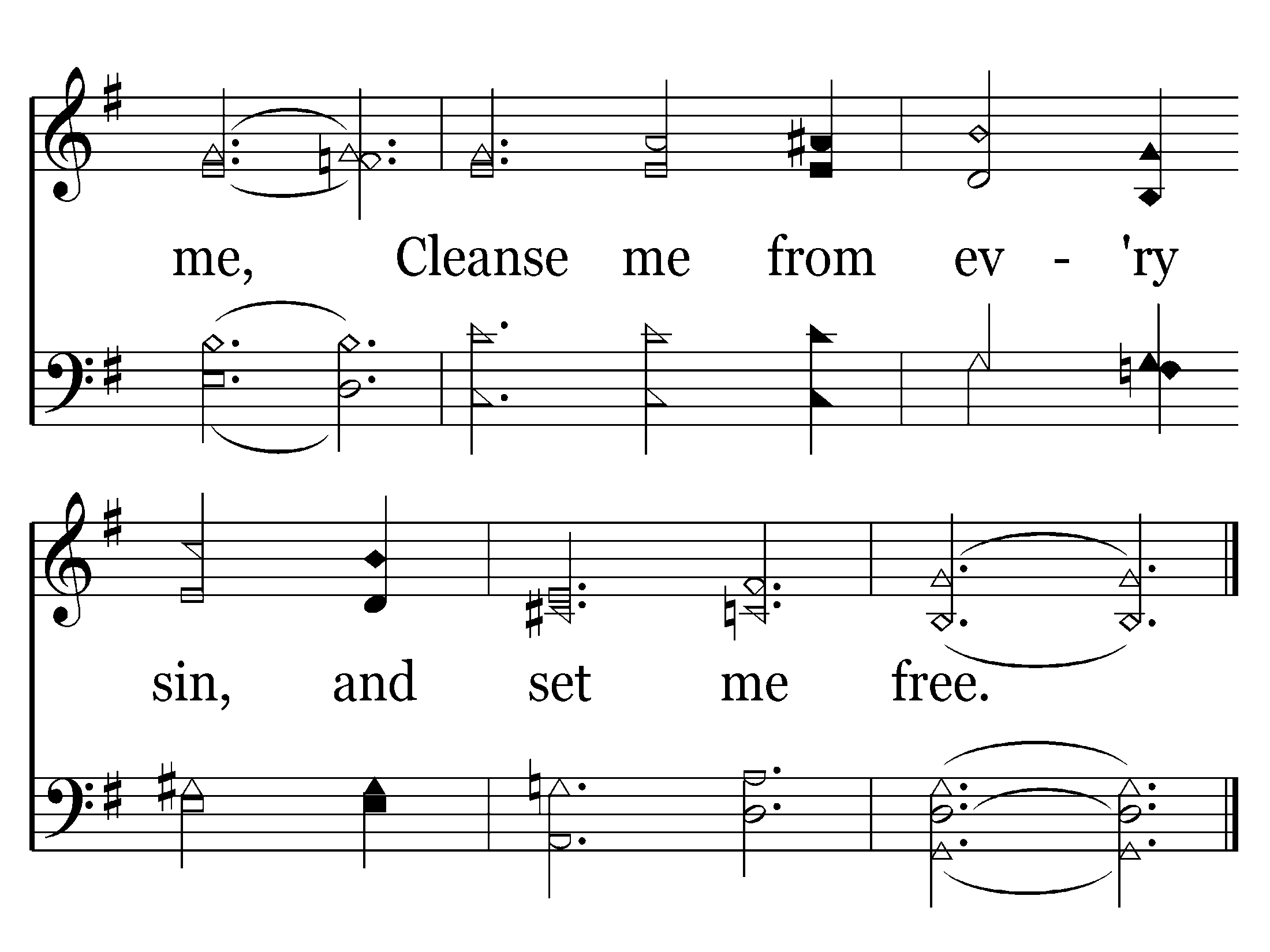 End of Verse 1
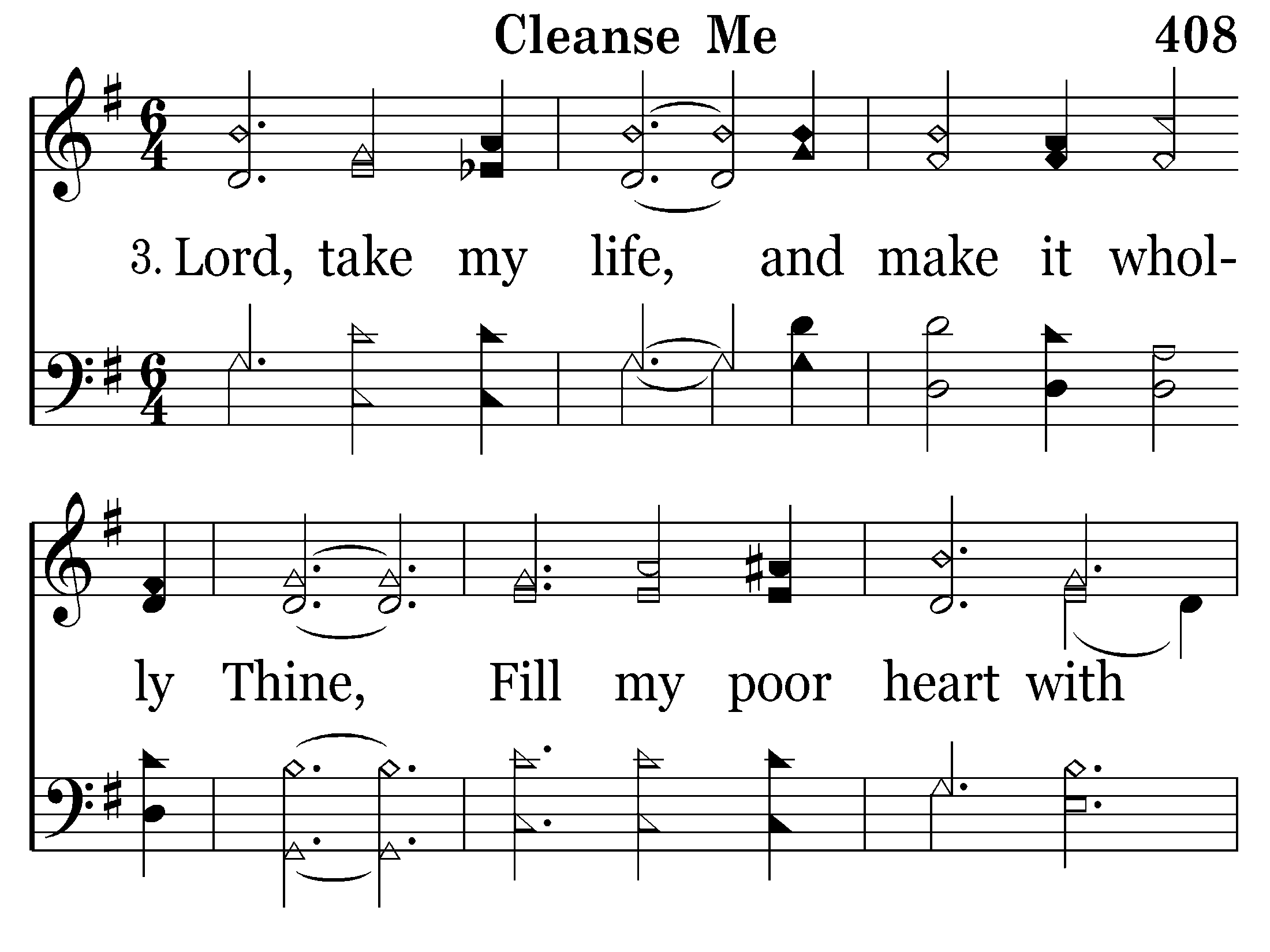 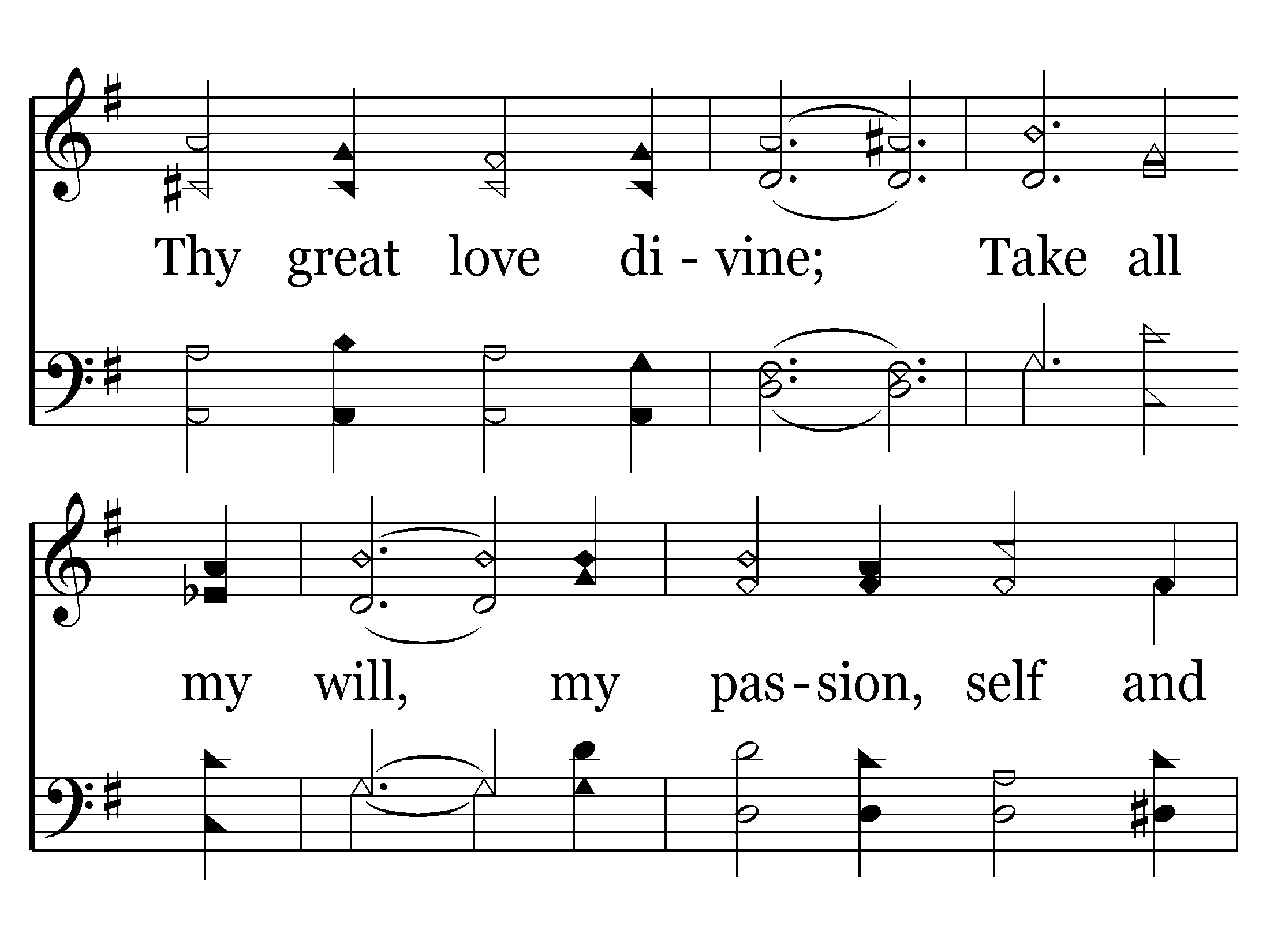 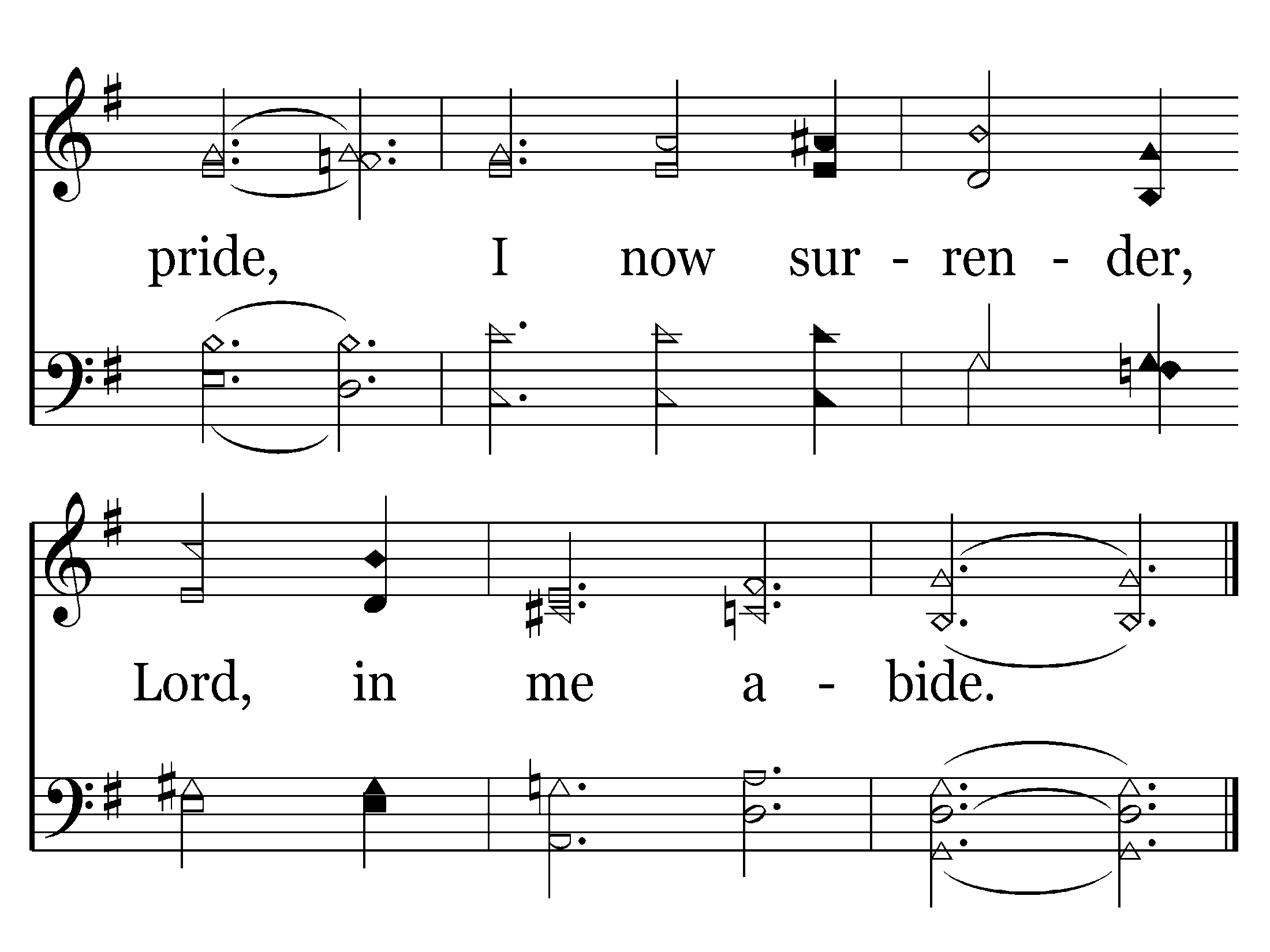 End of Verse 3
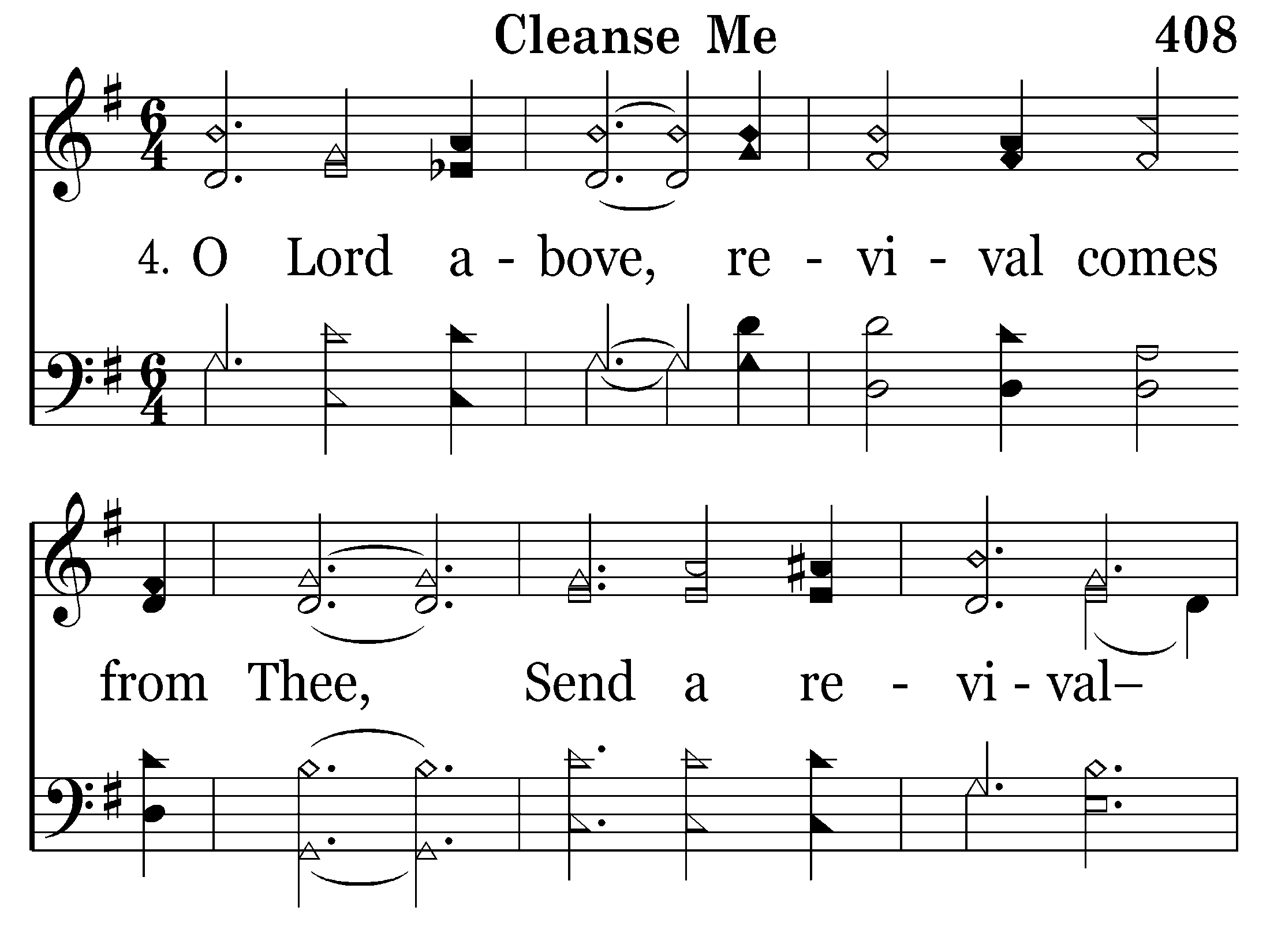 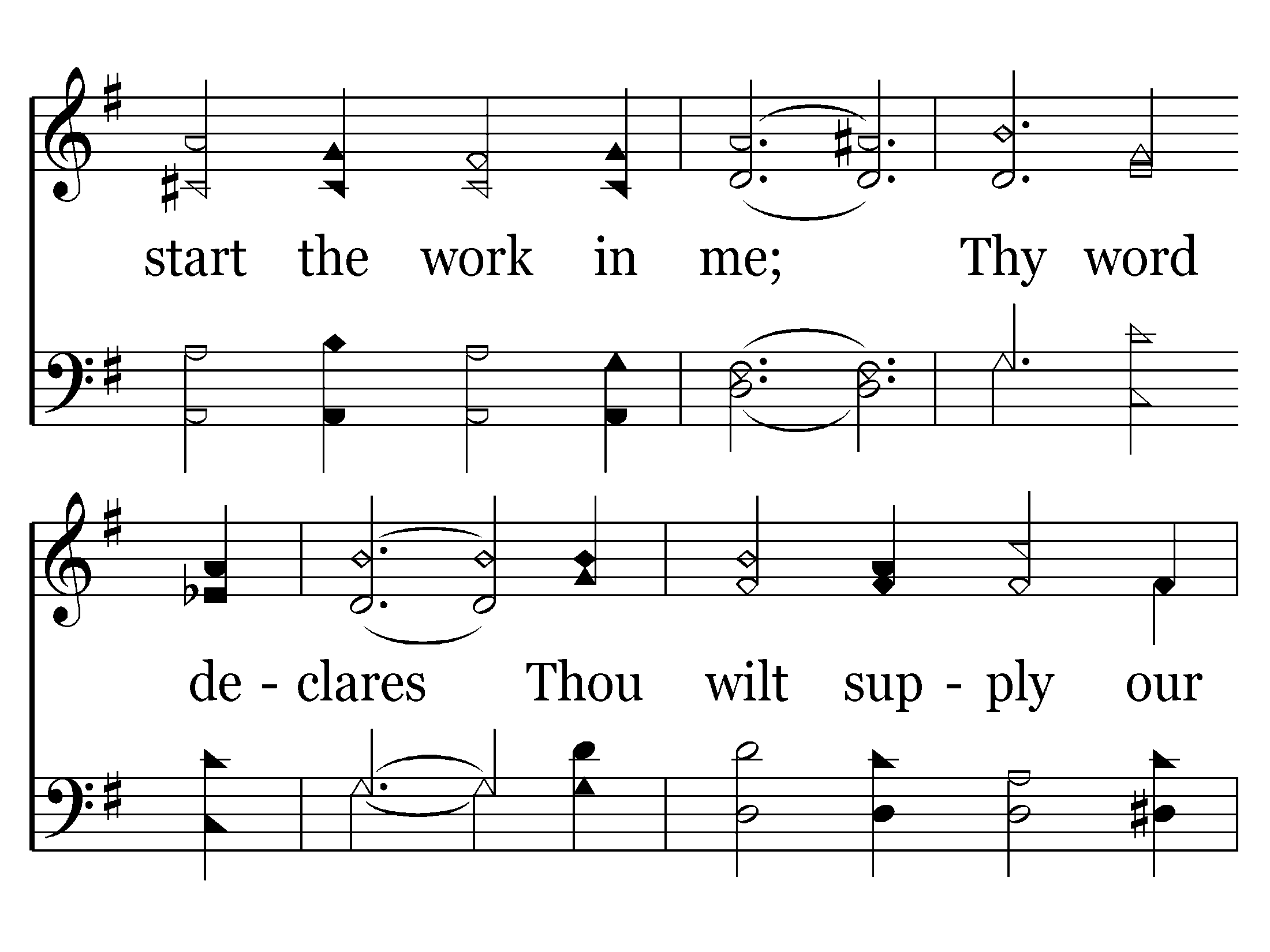 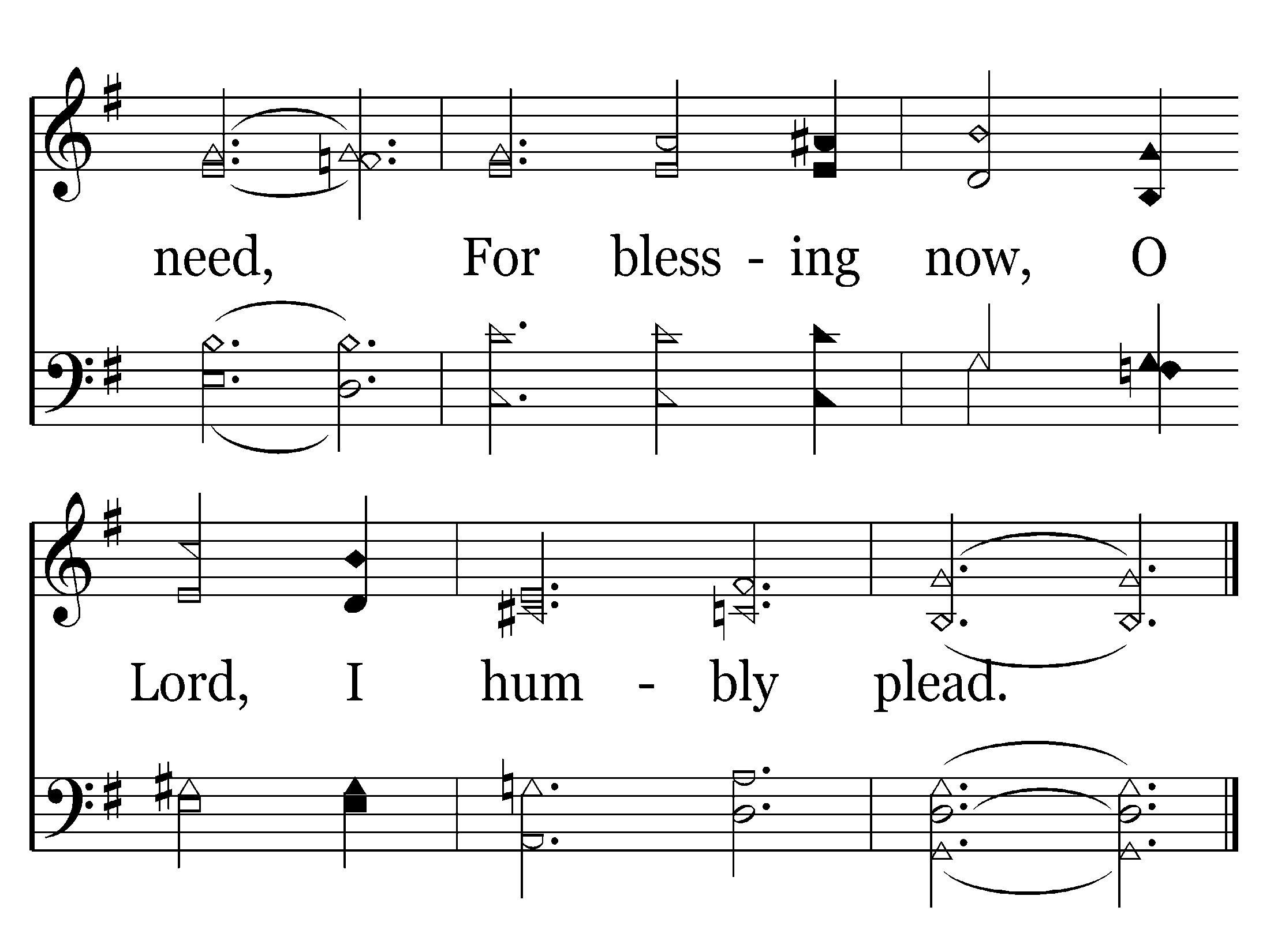 End of Song
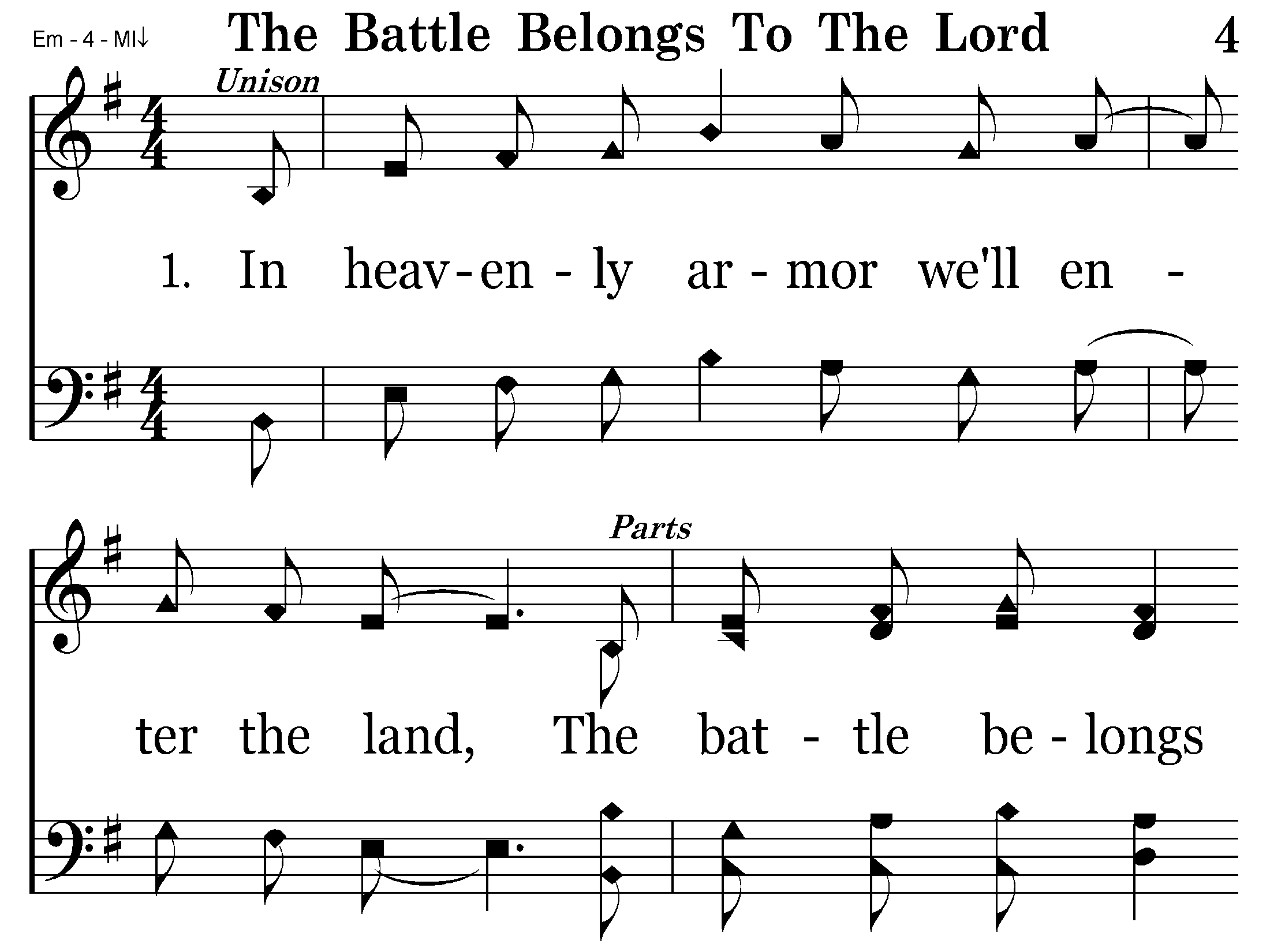 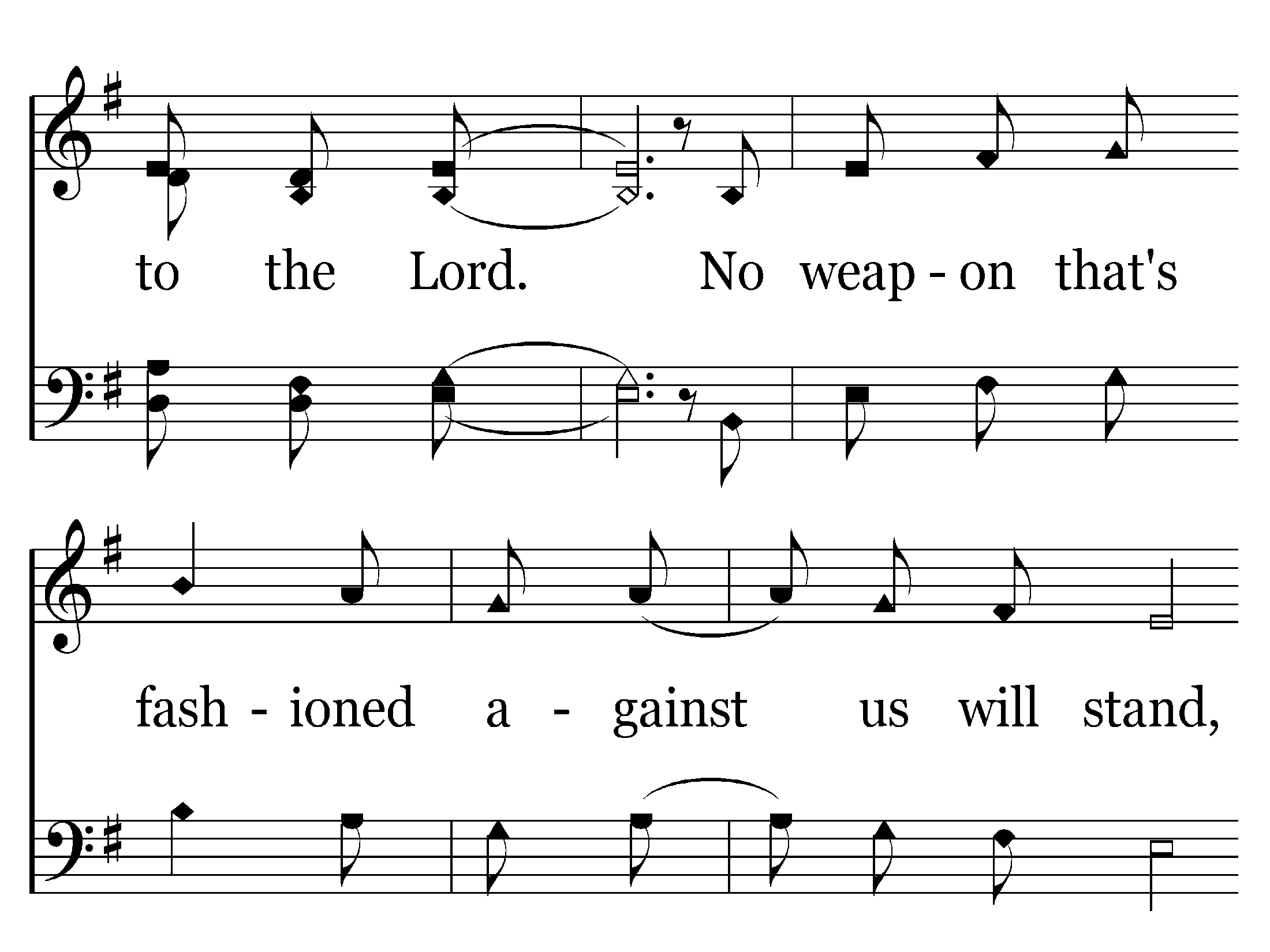 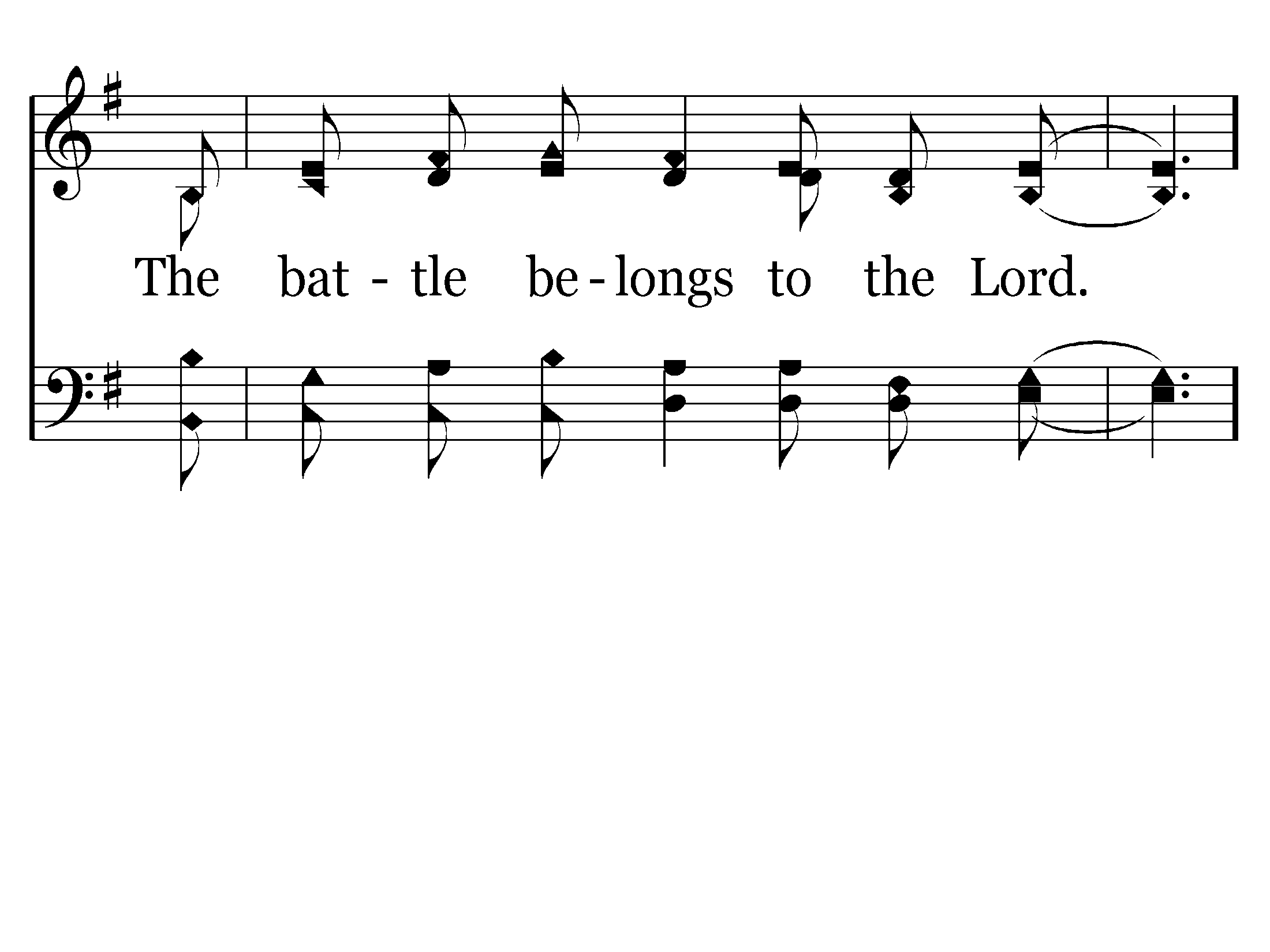 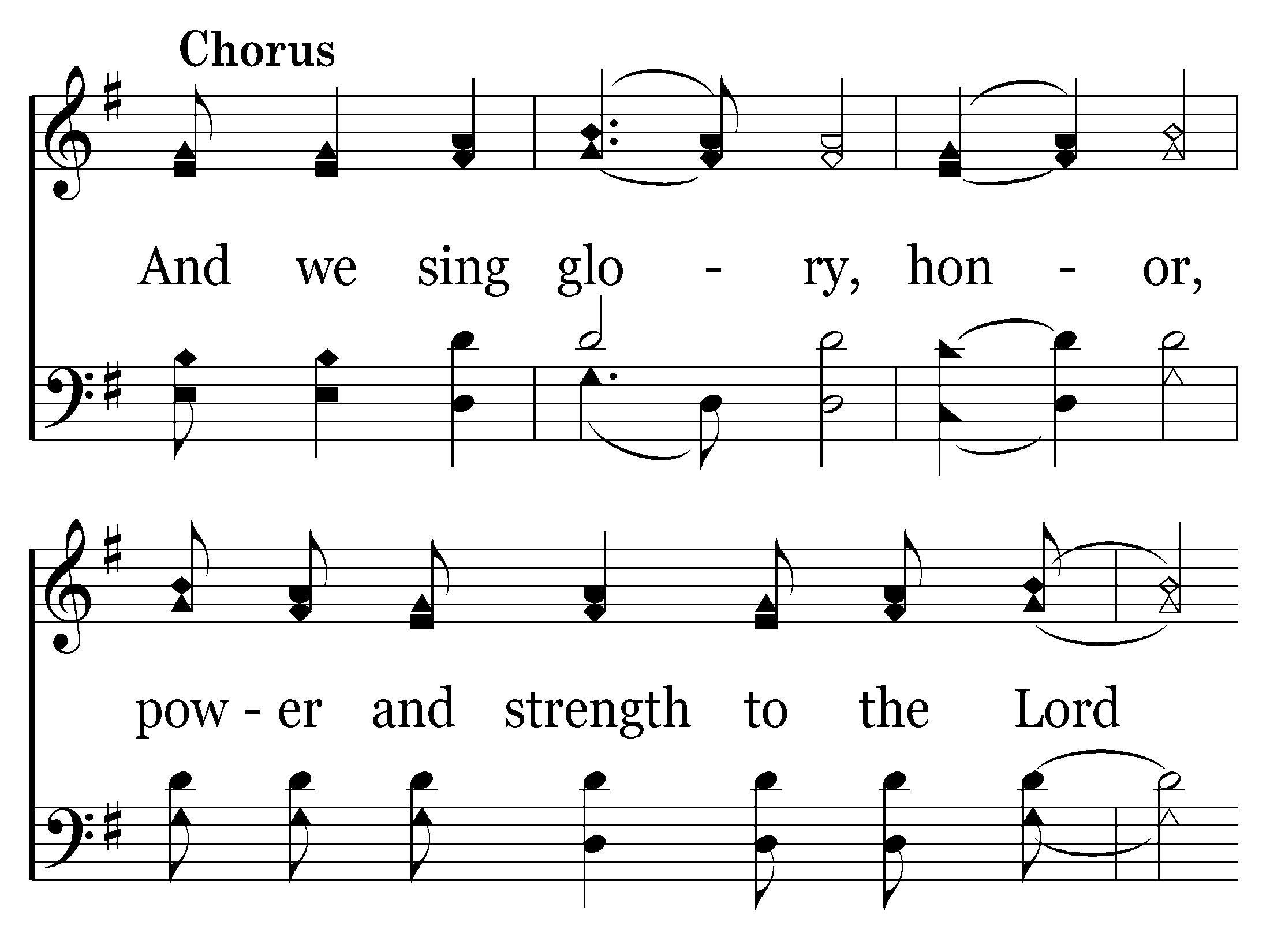 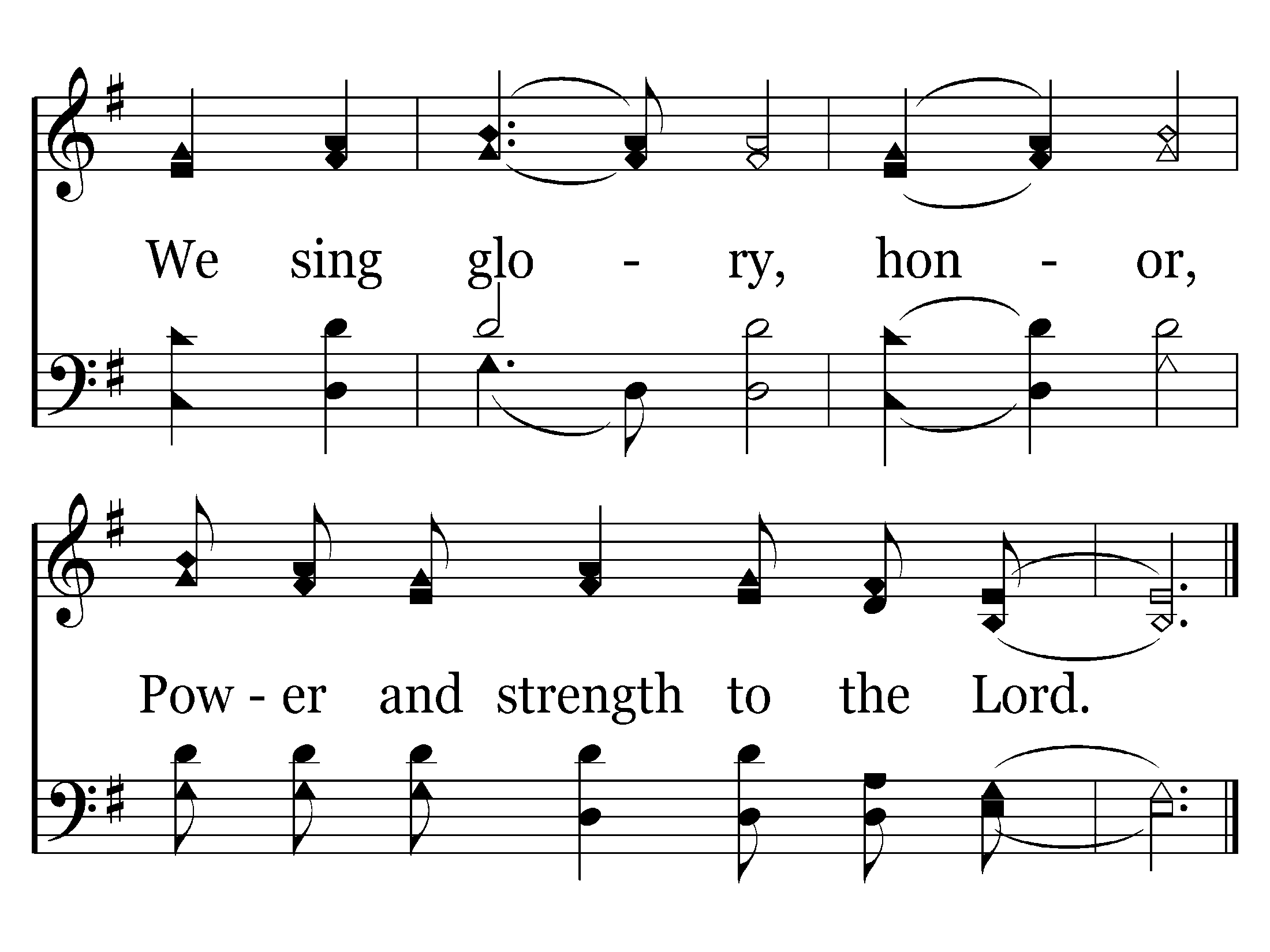 End of Verse 1
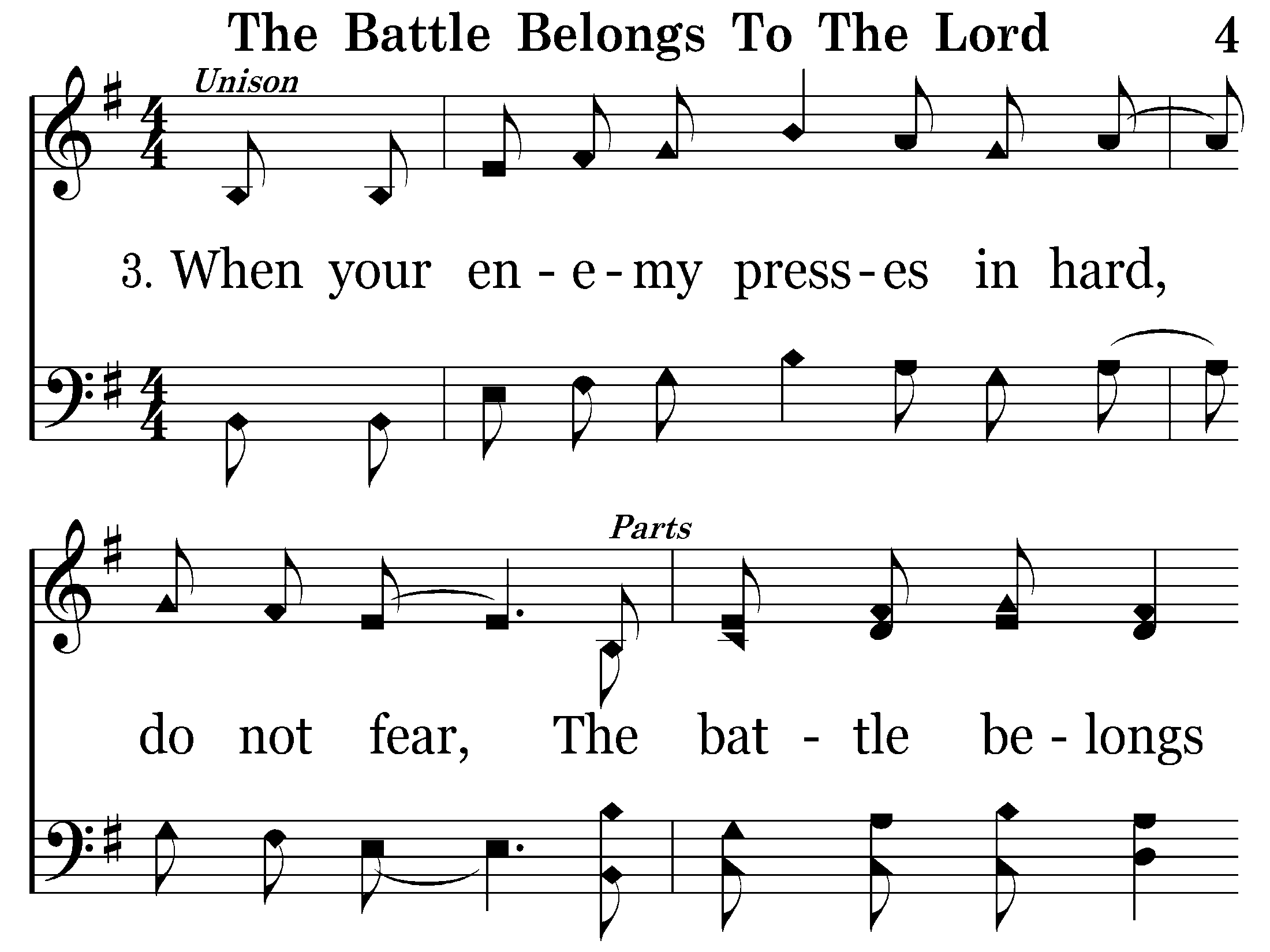 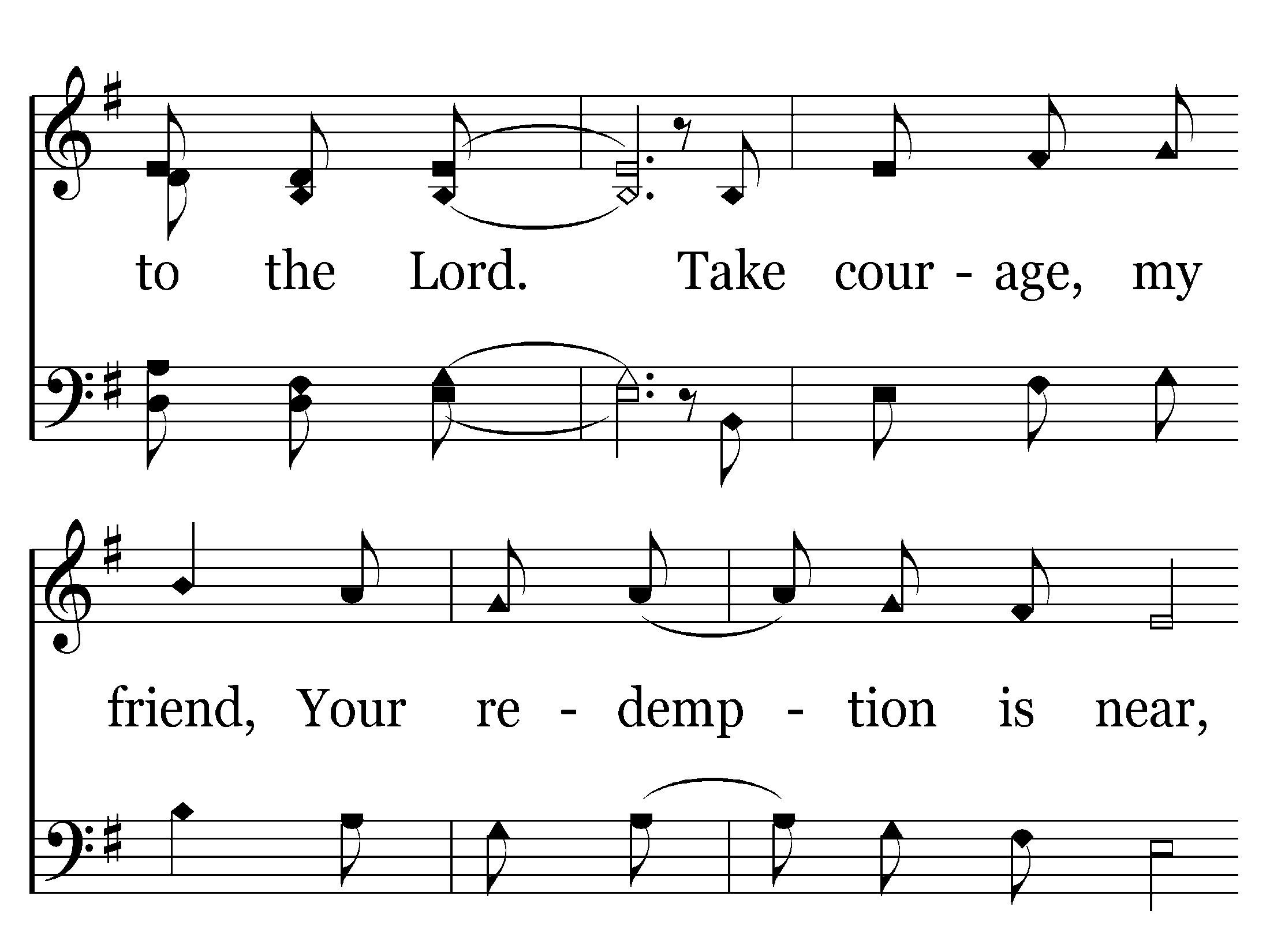 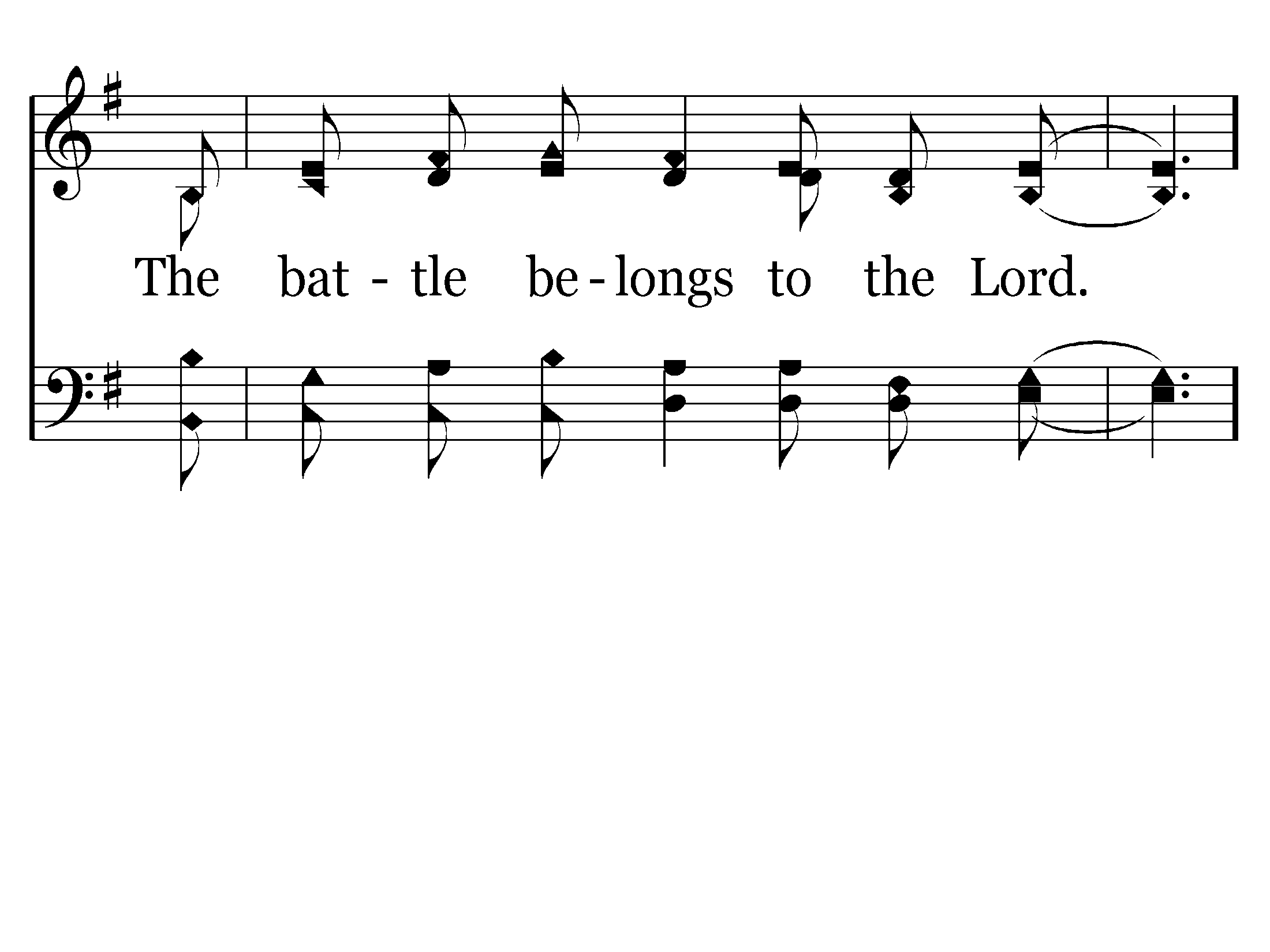 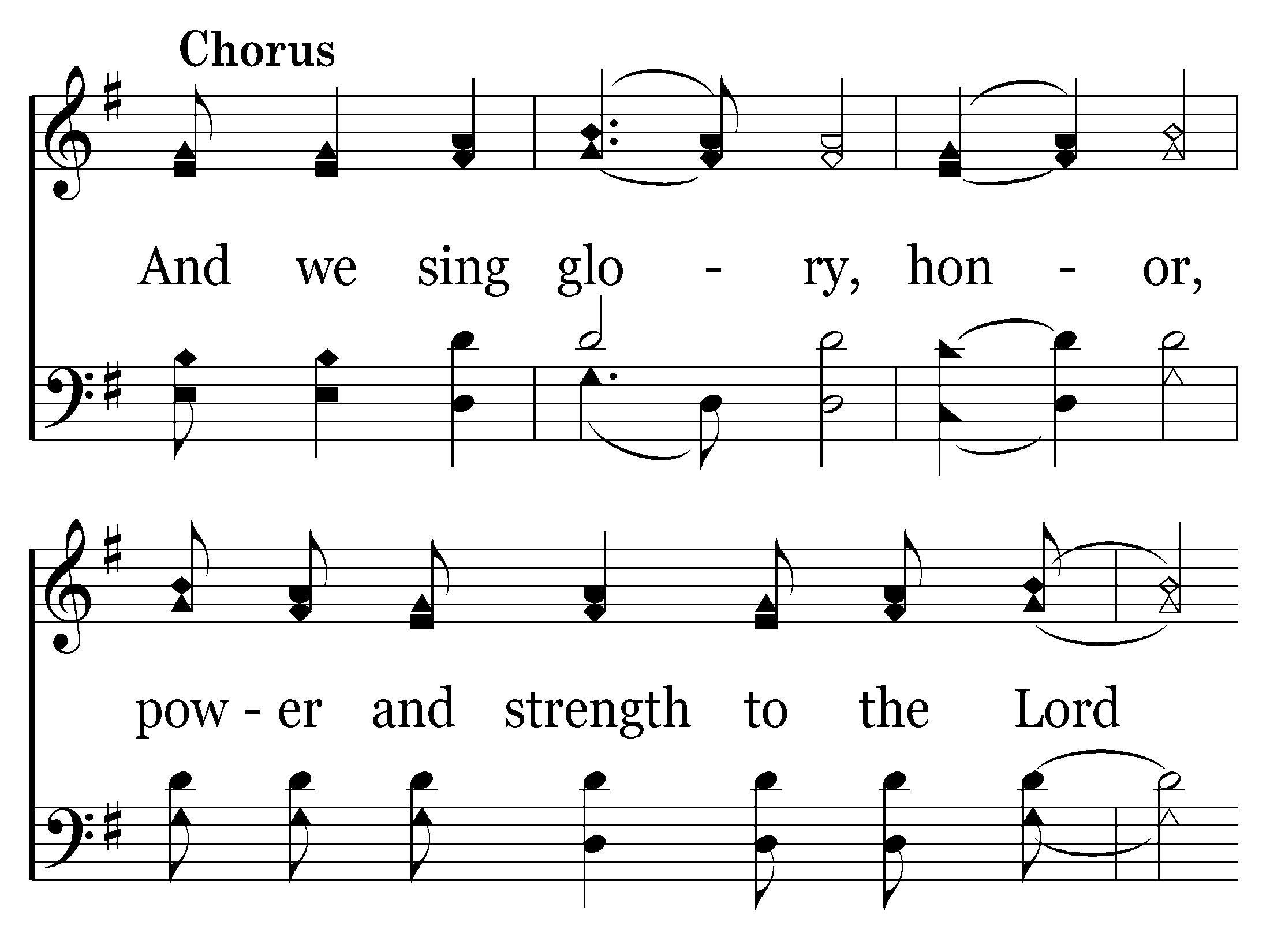 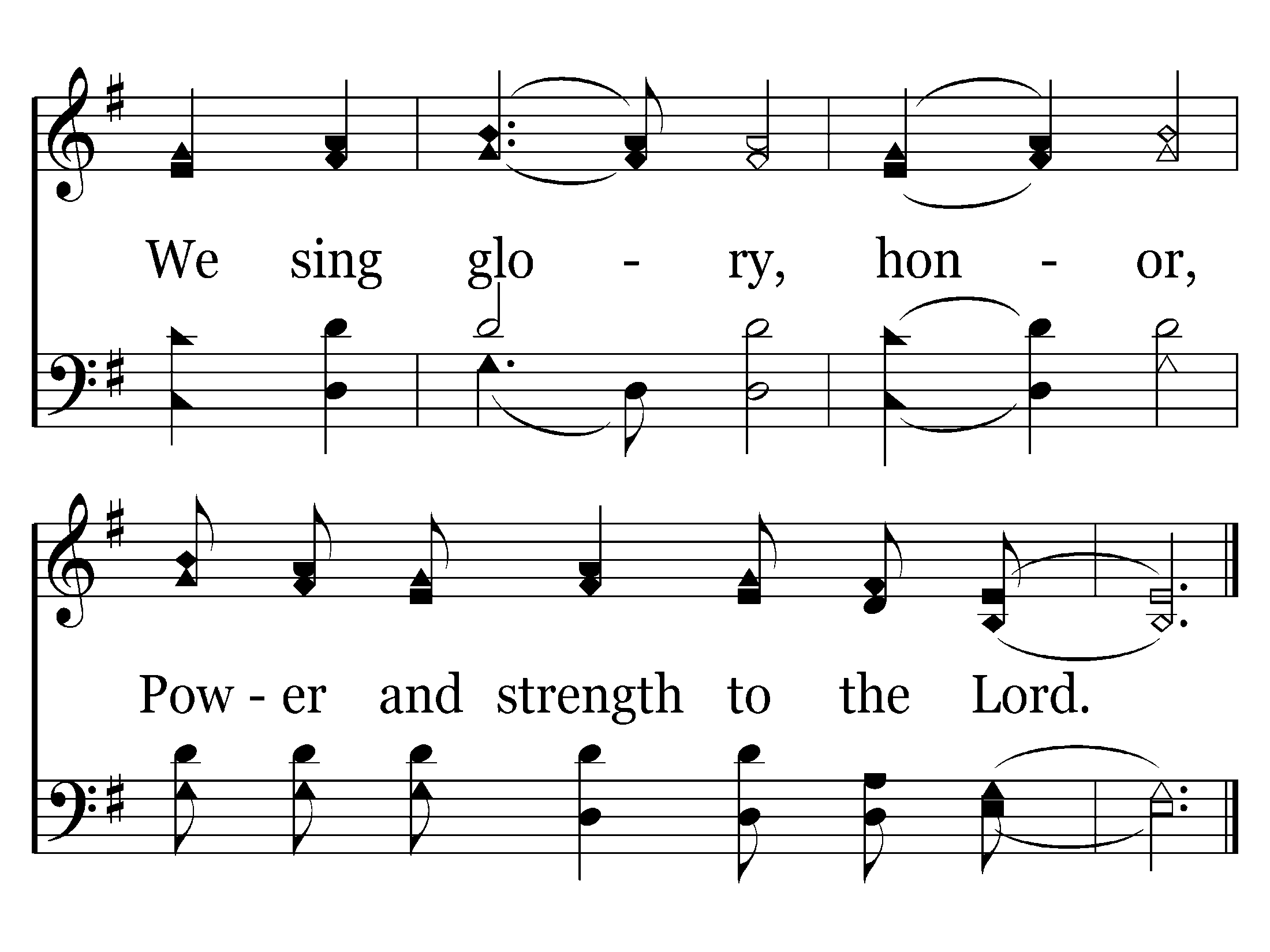 End of Song
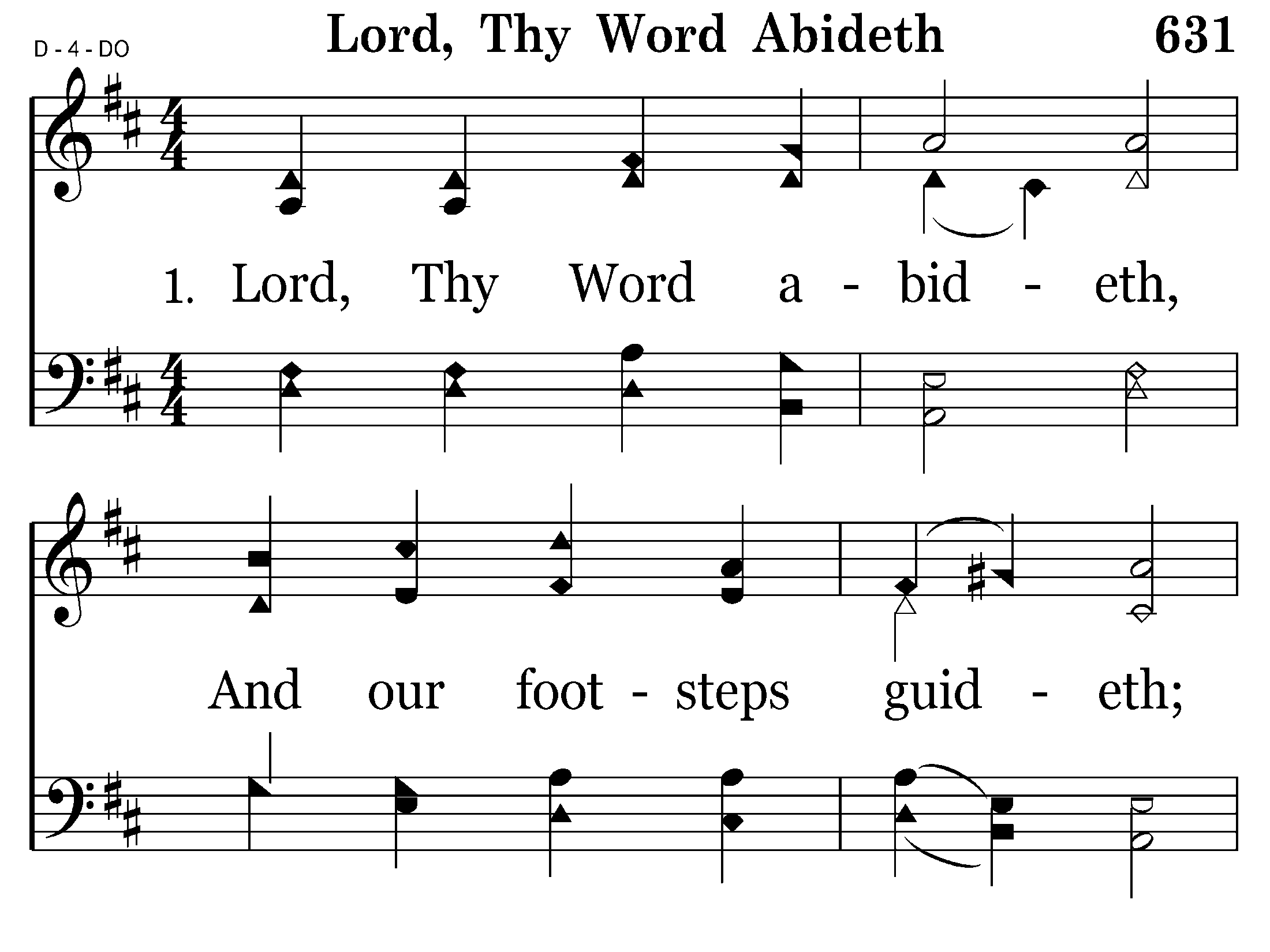 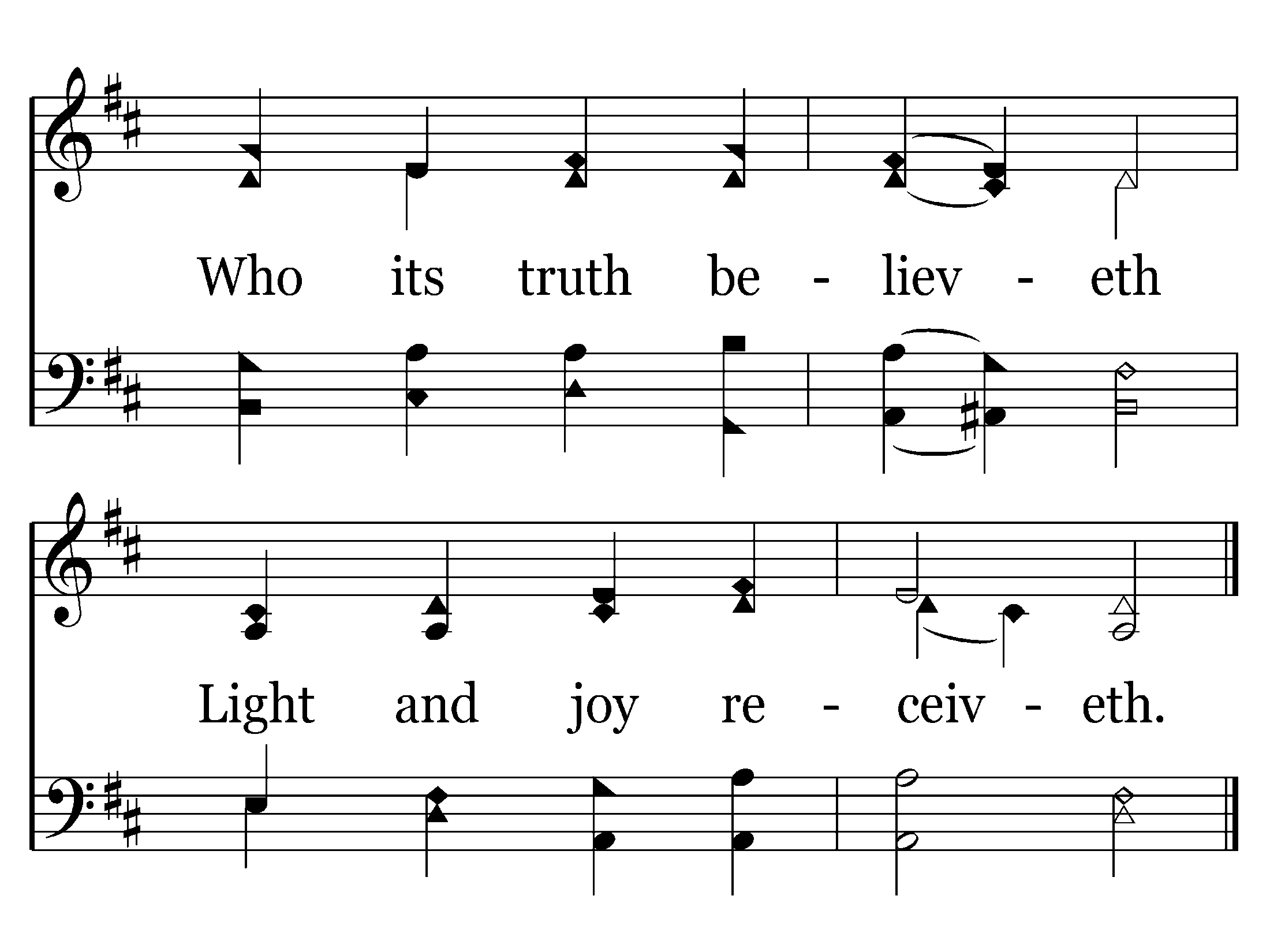 End of Verse 1
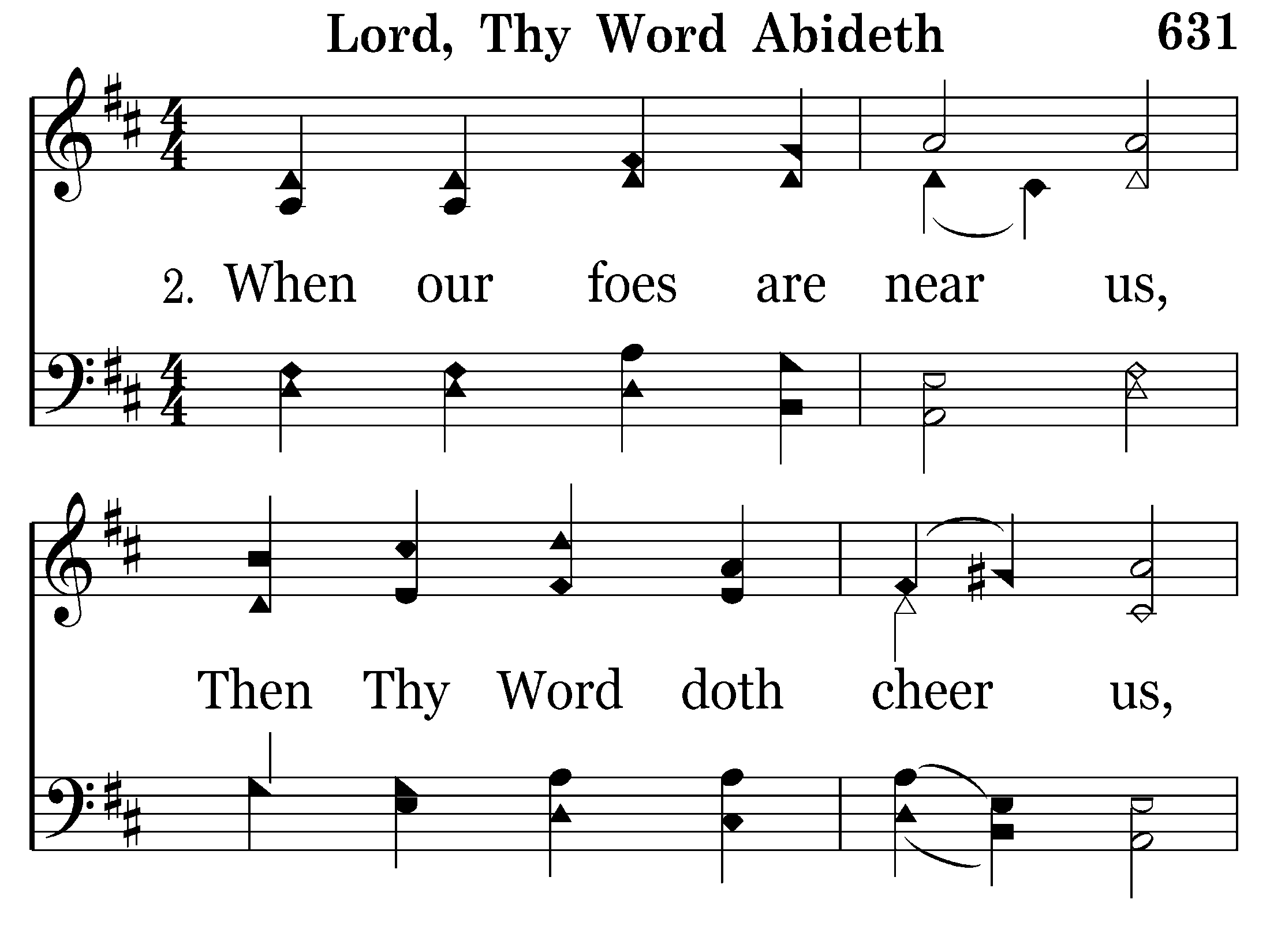 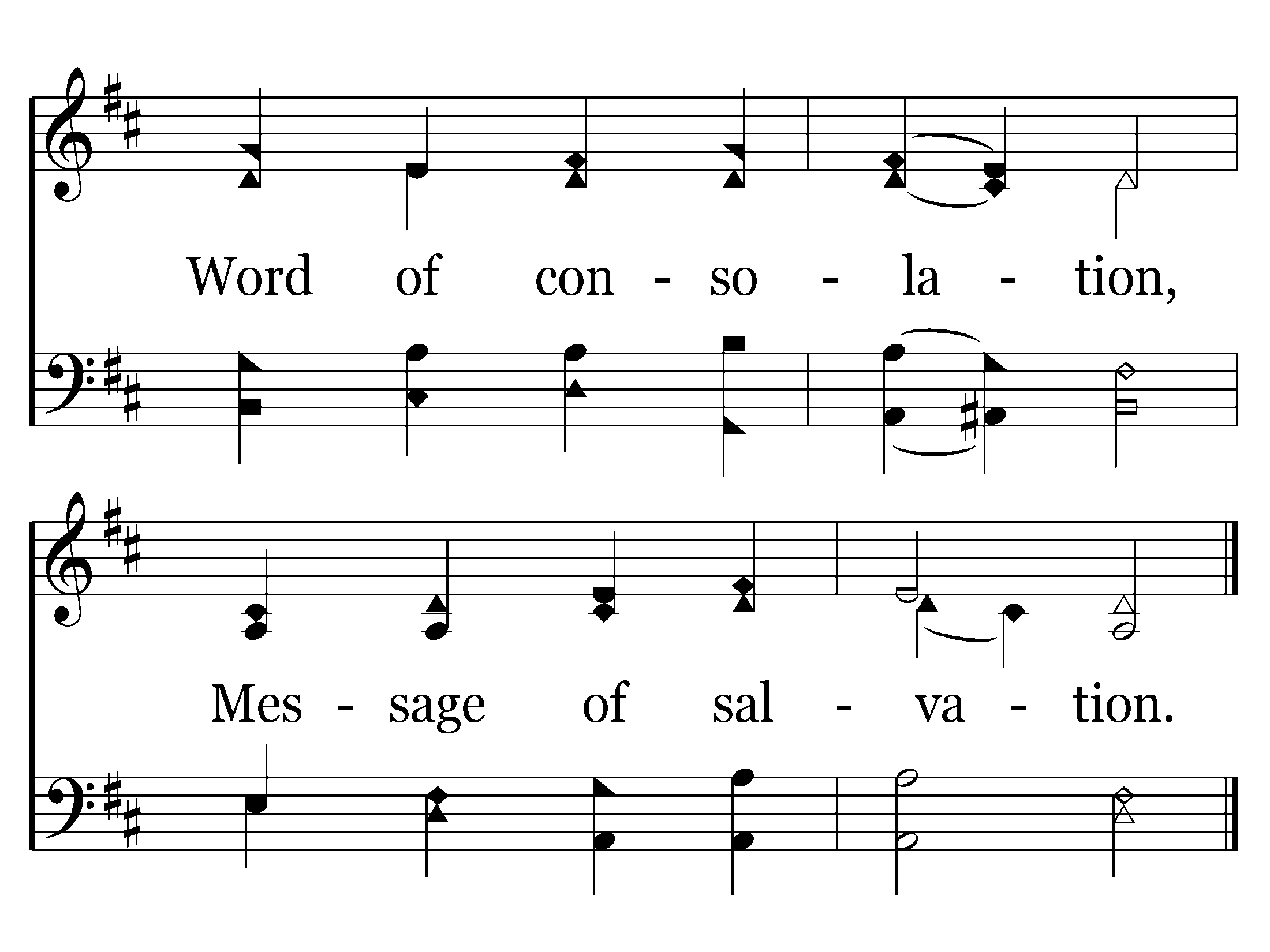 End of Verse 2
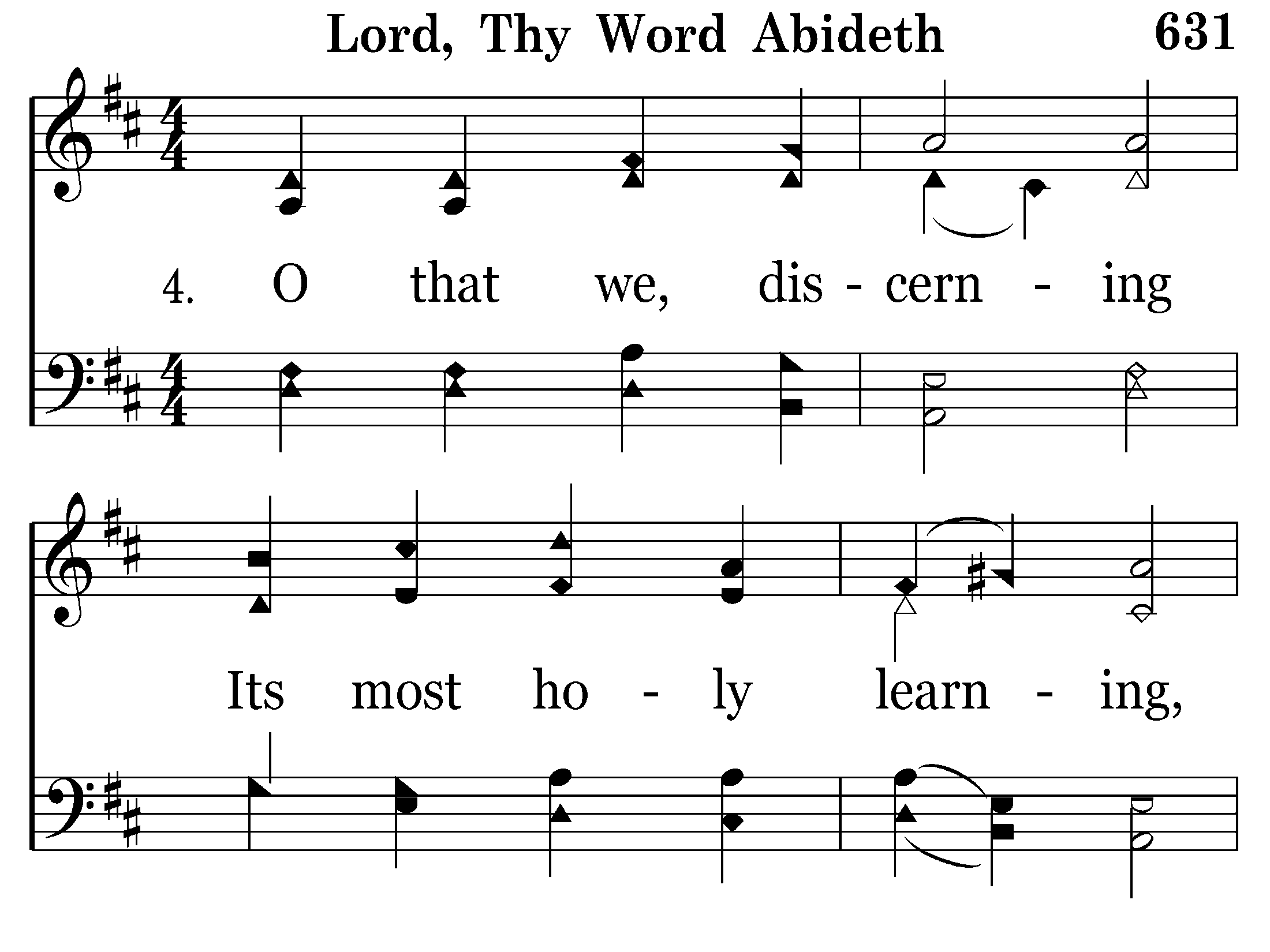 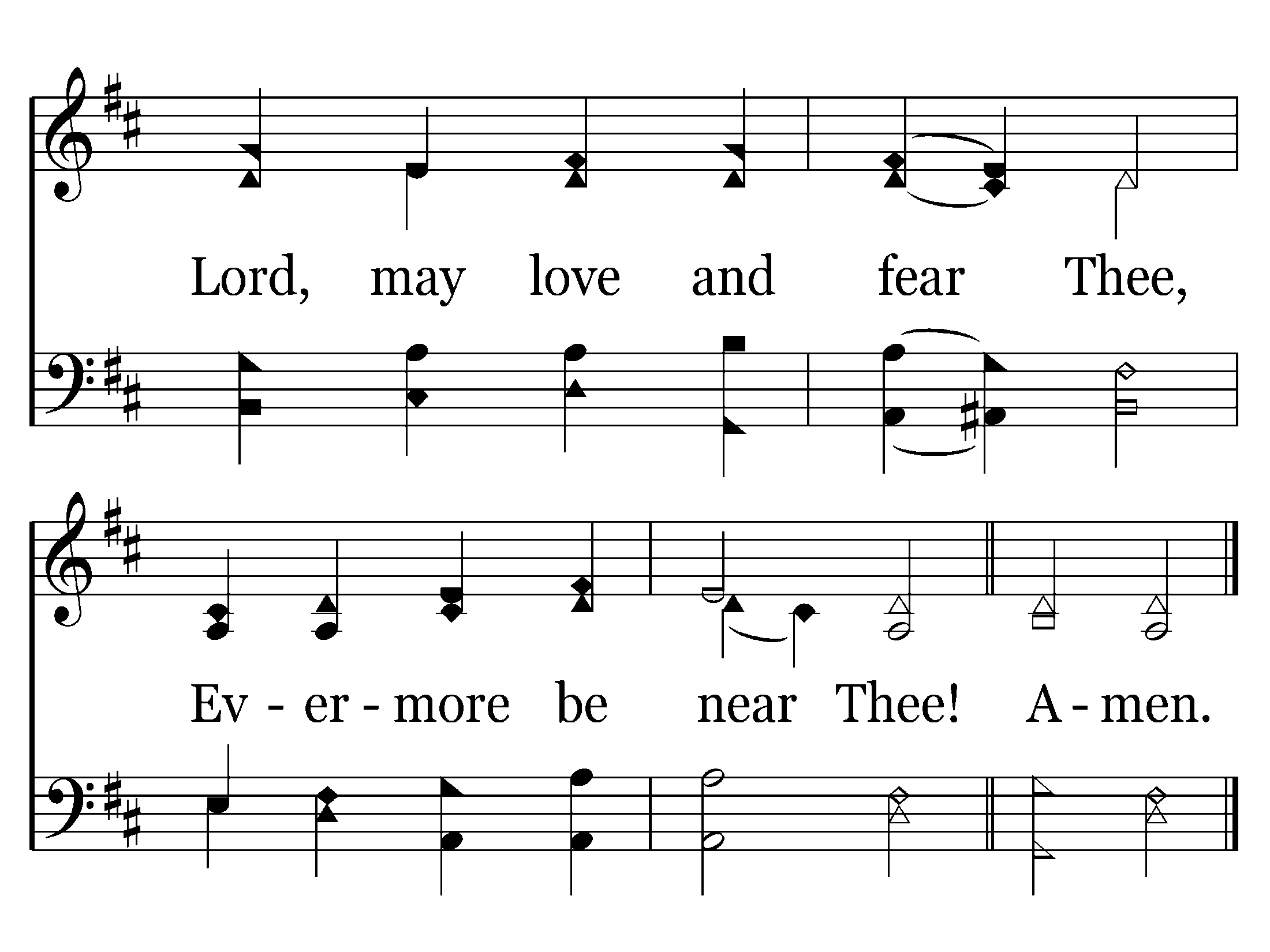 End of Song
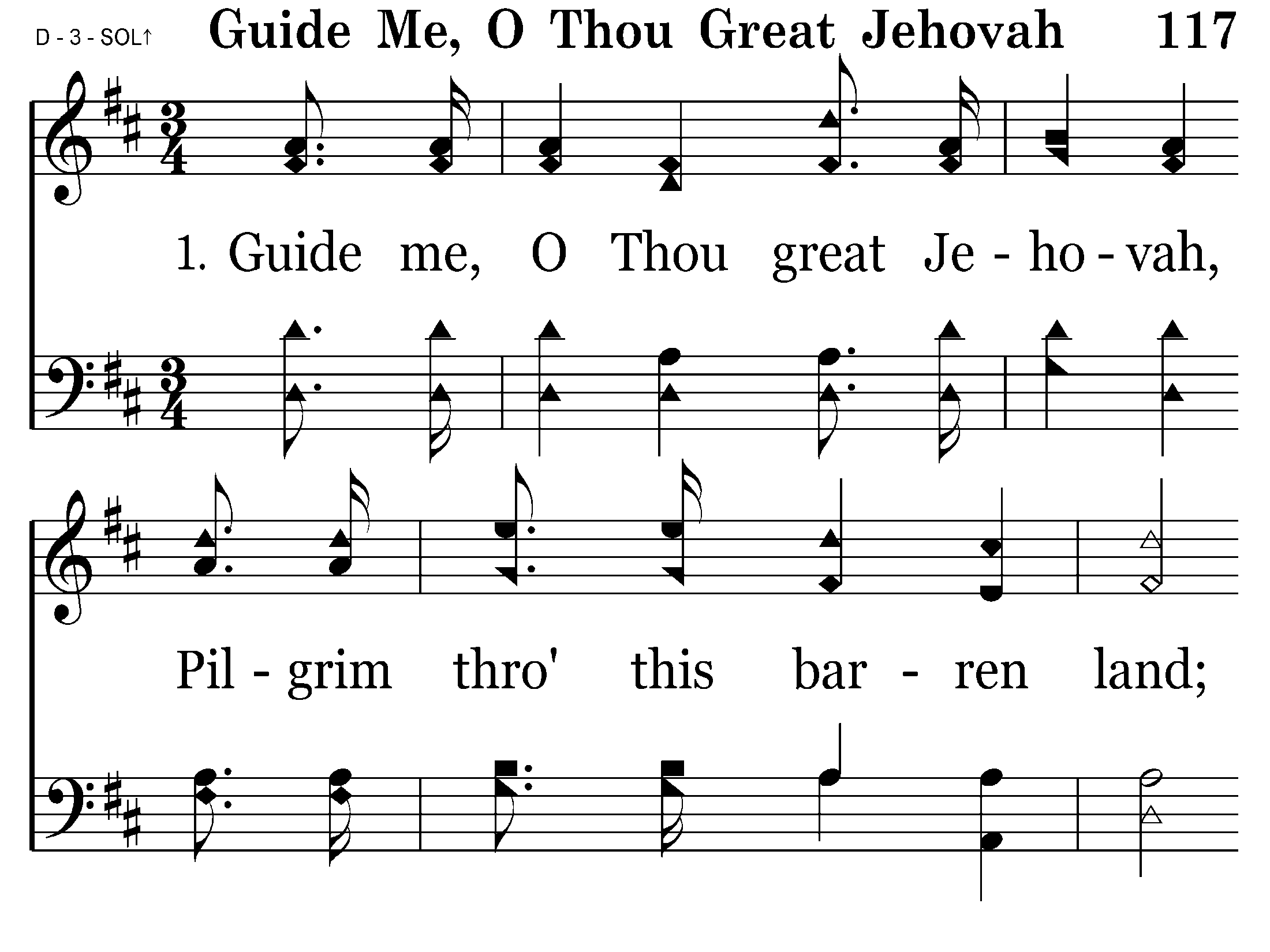 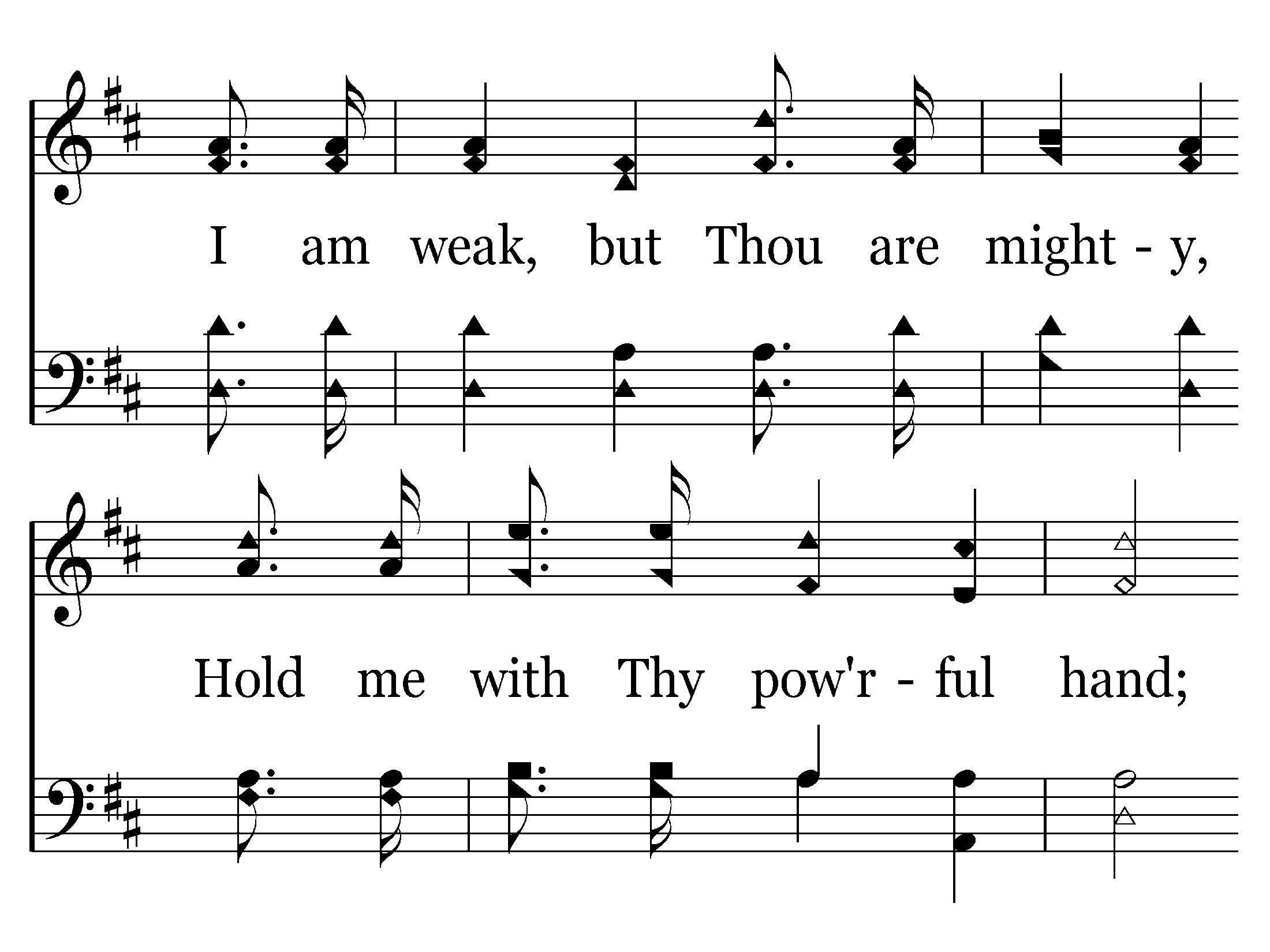 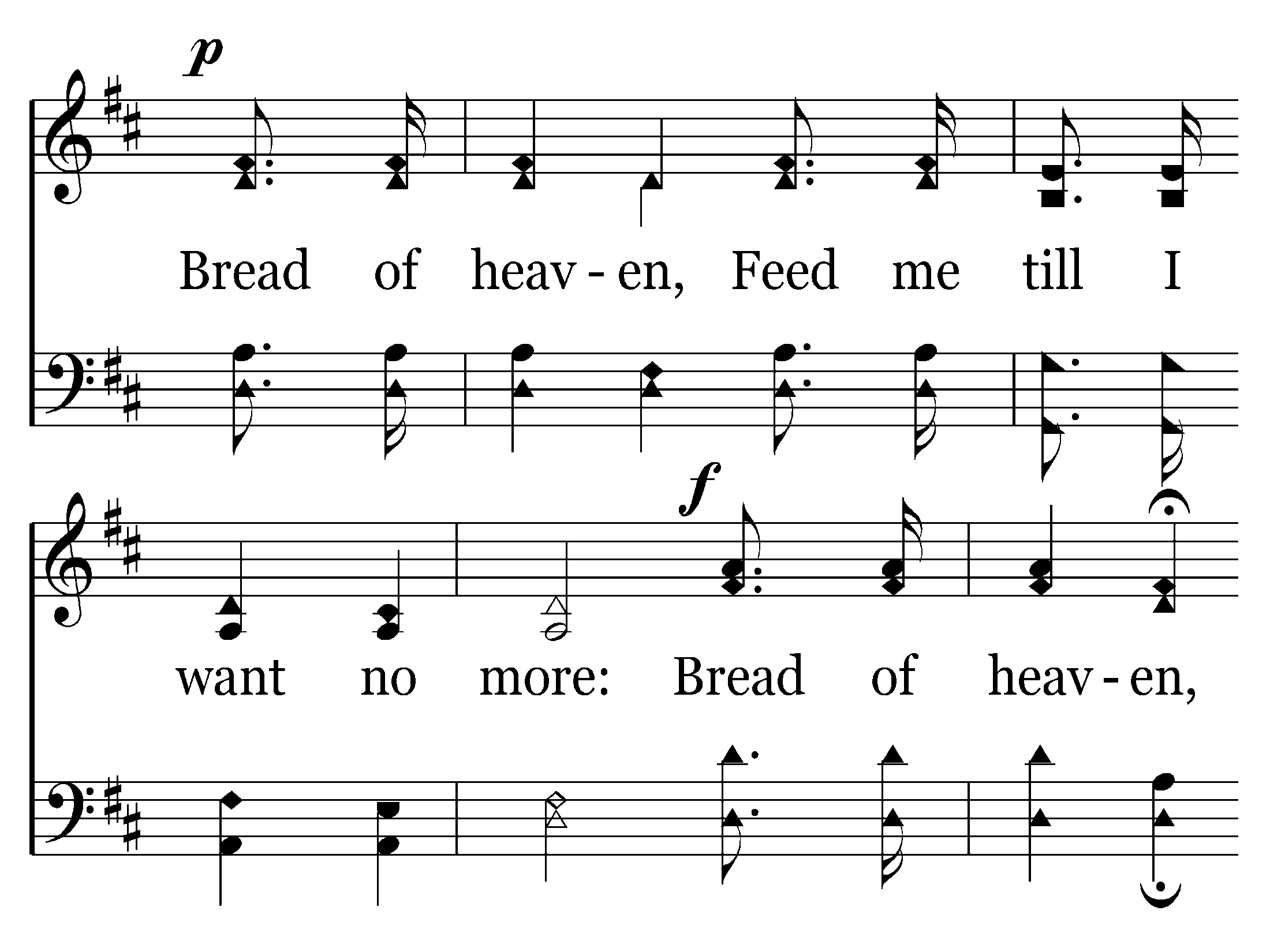 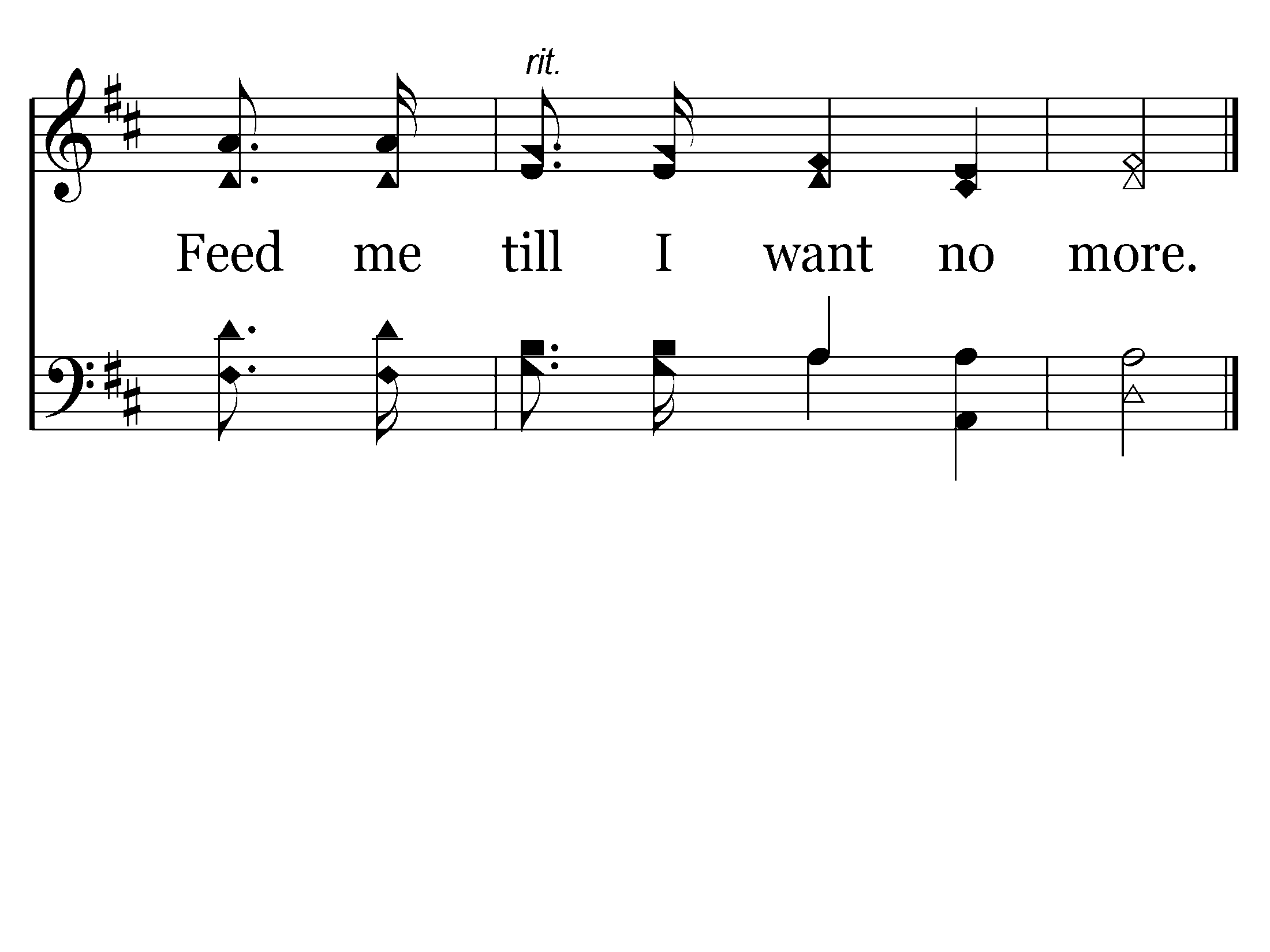 End of Verse 1
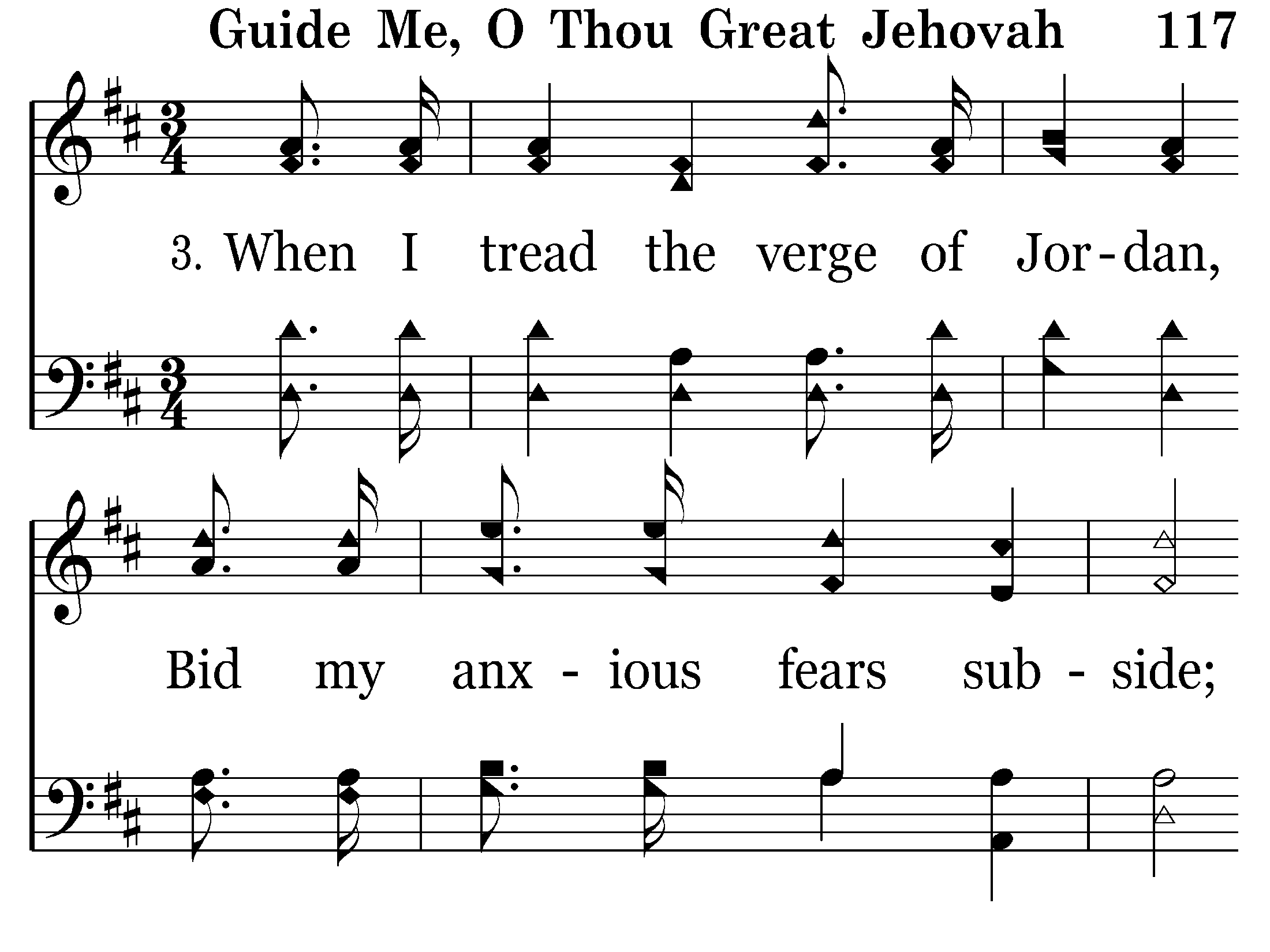 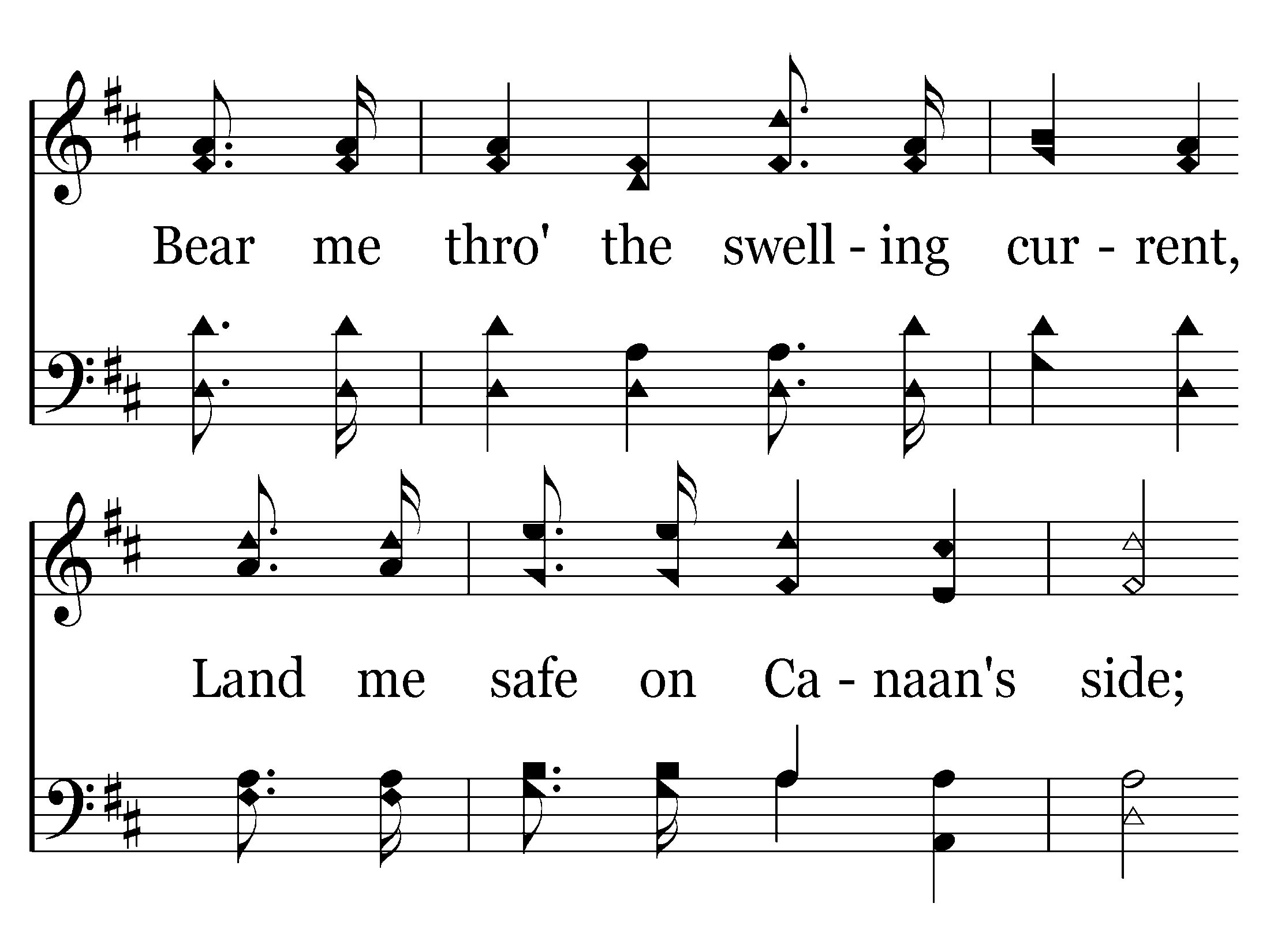 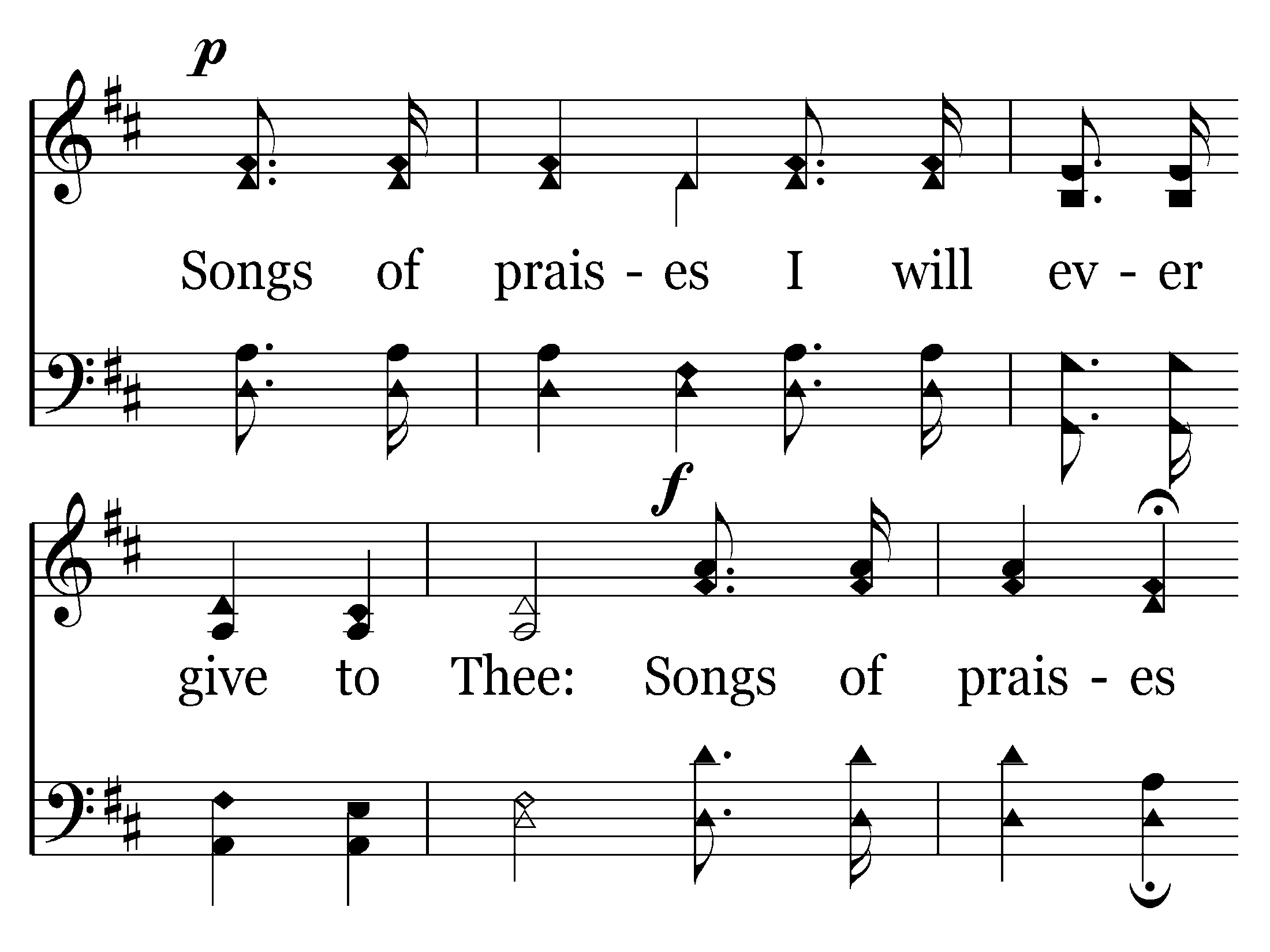 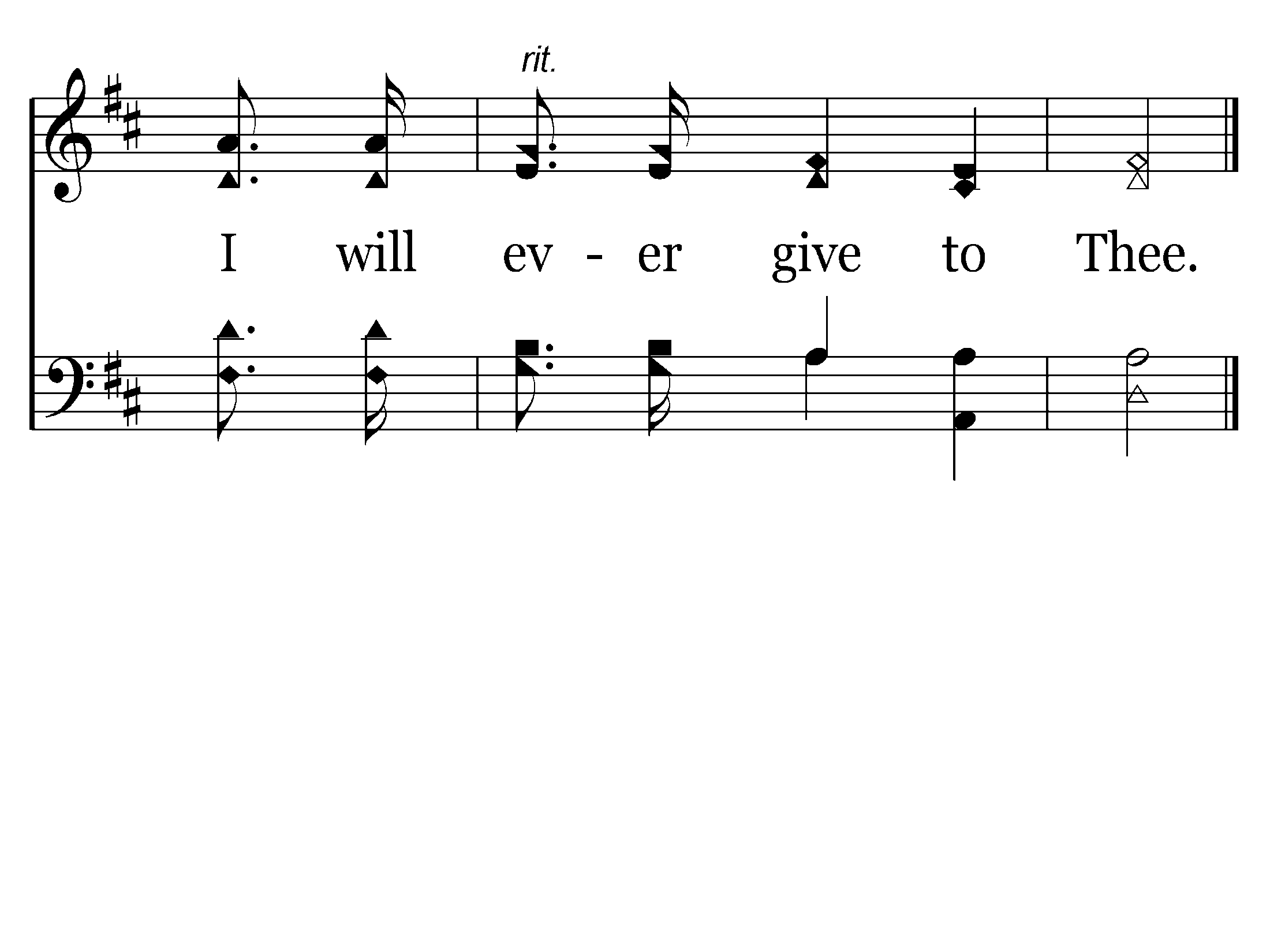 End of Song
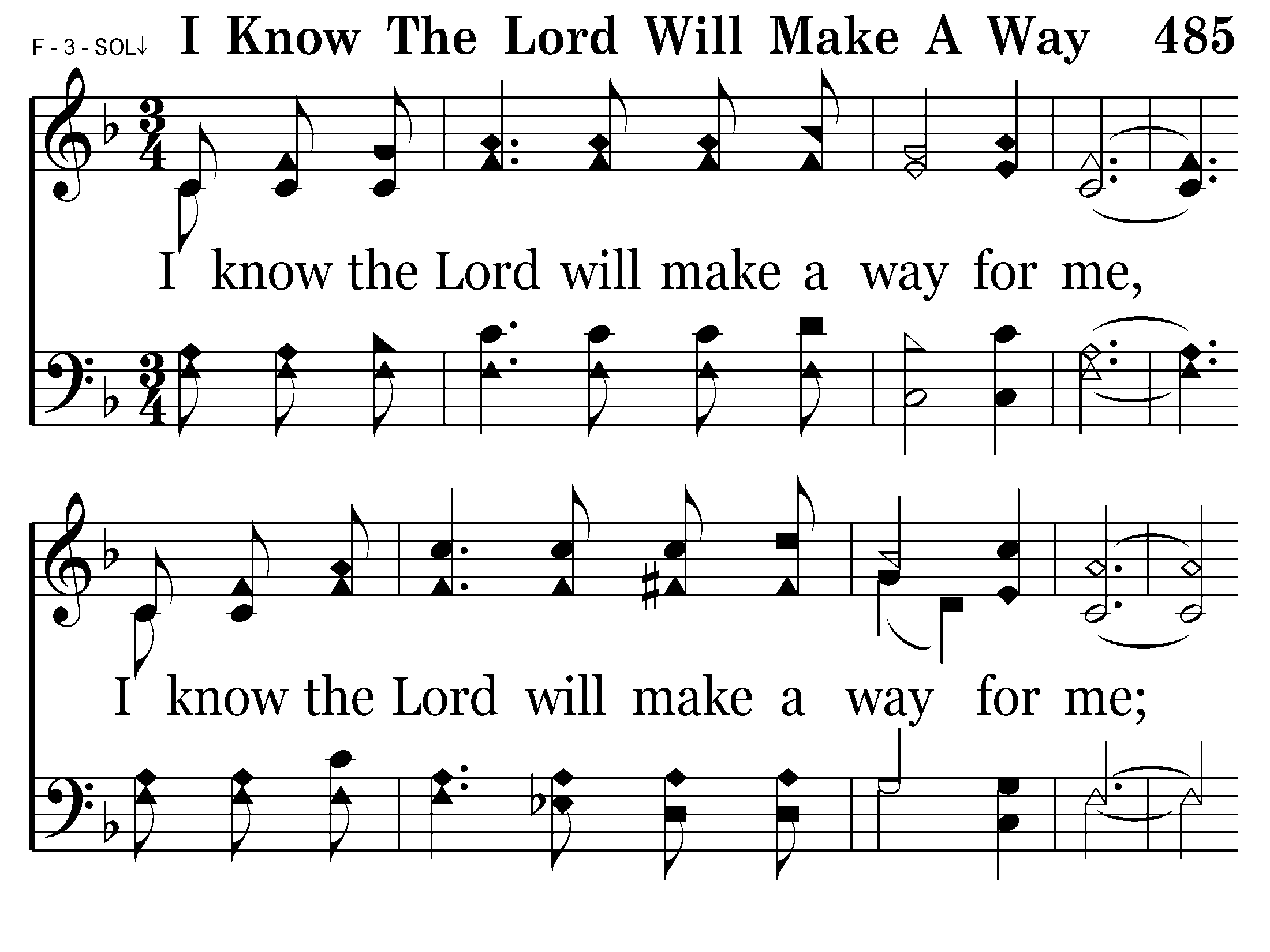 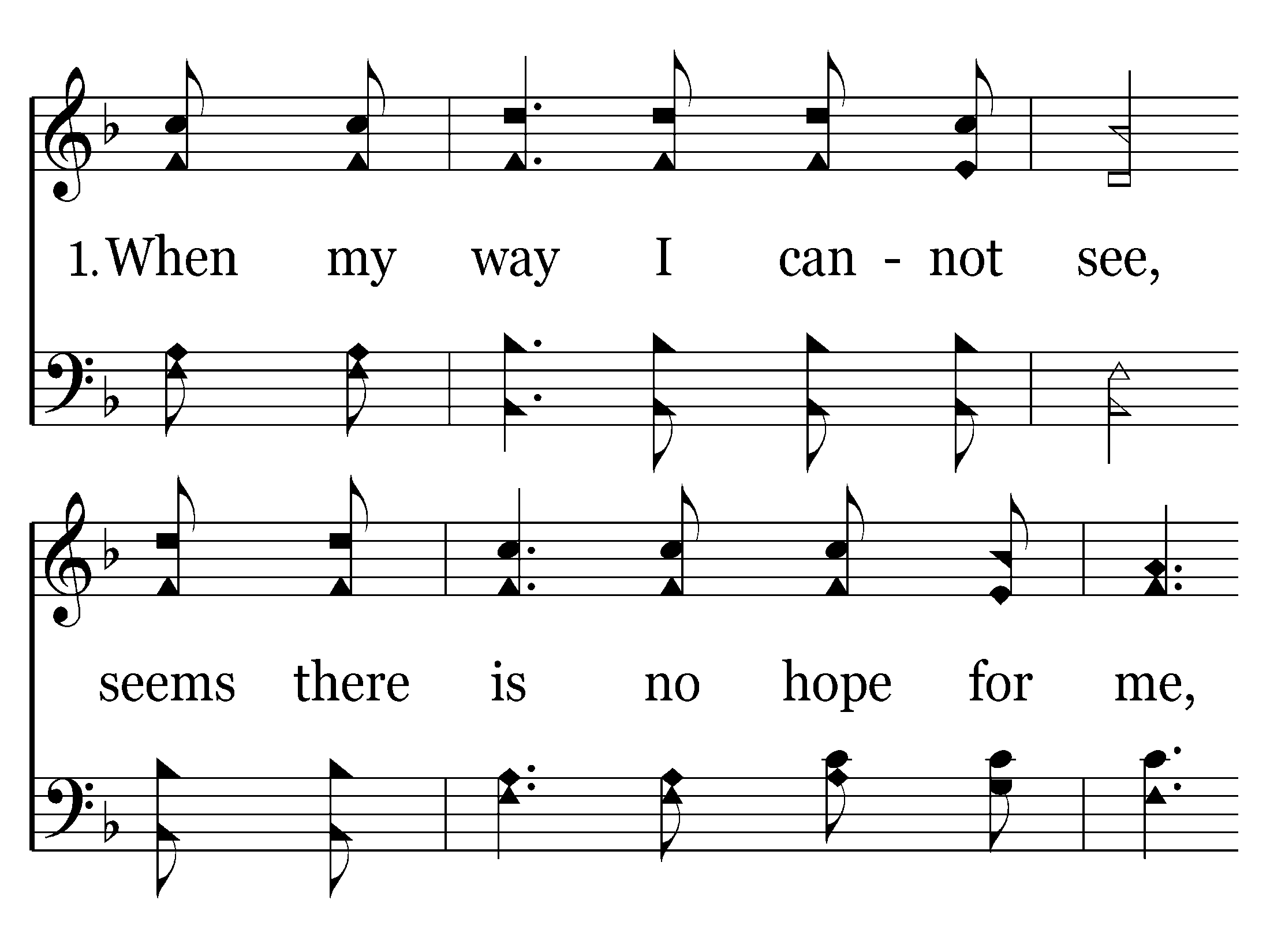 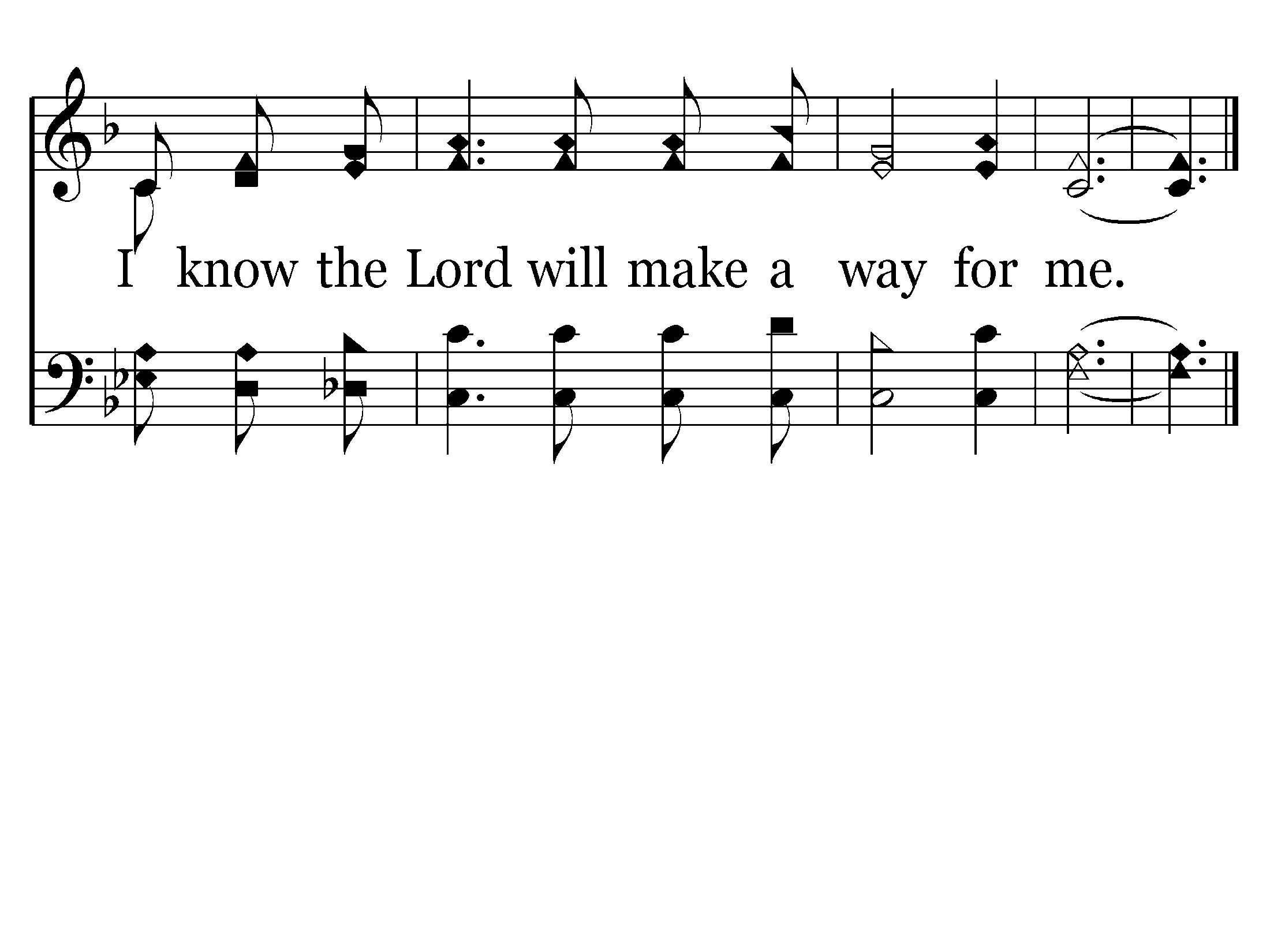 End of Verse 1
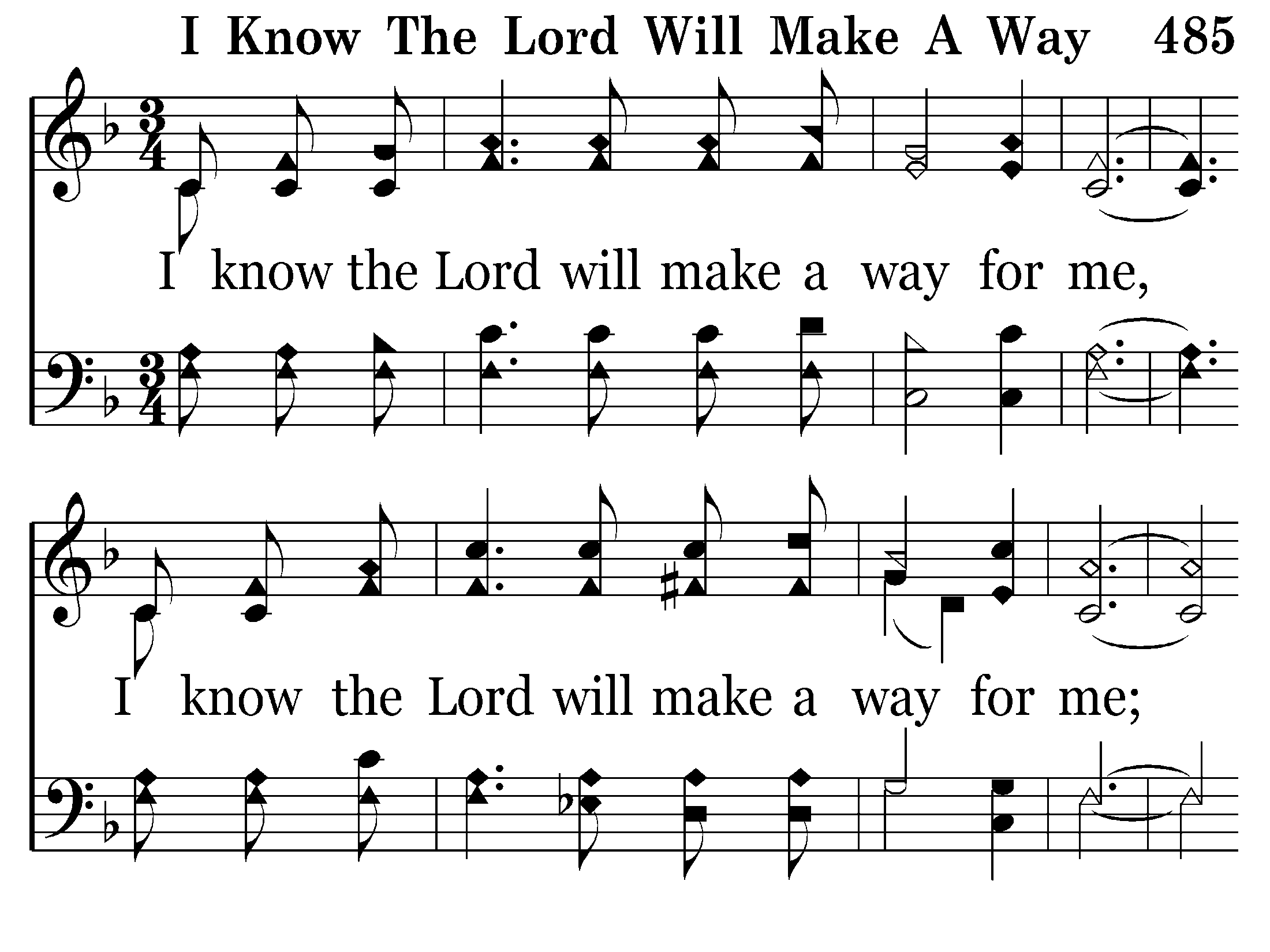 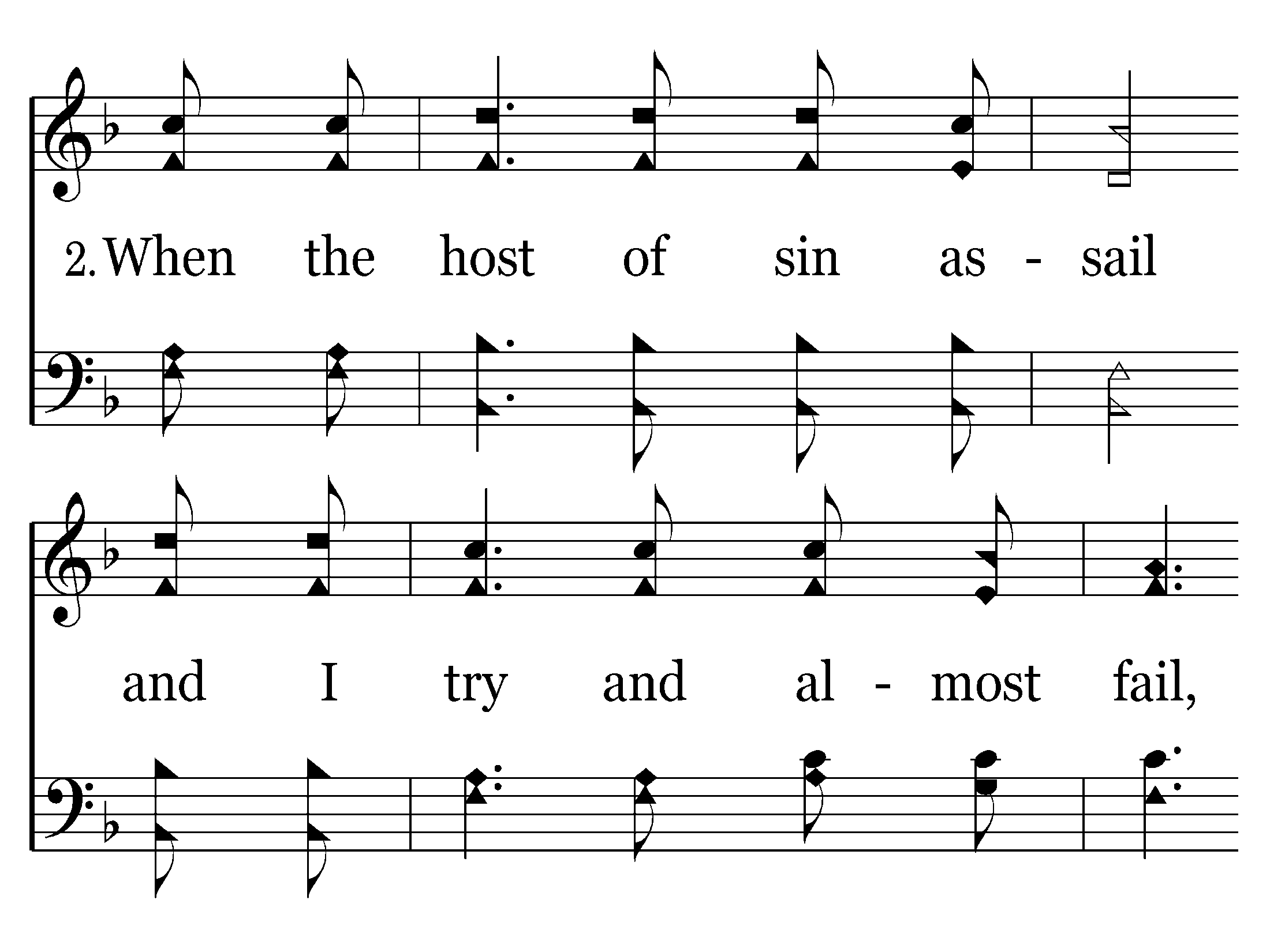 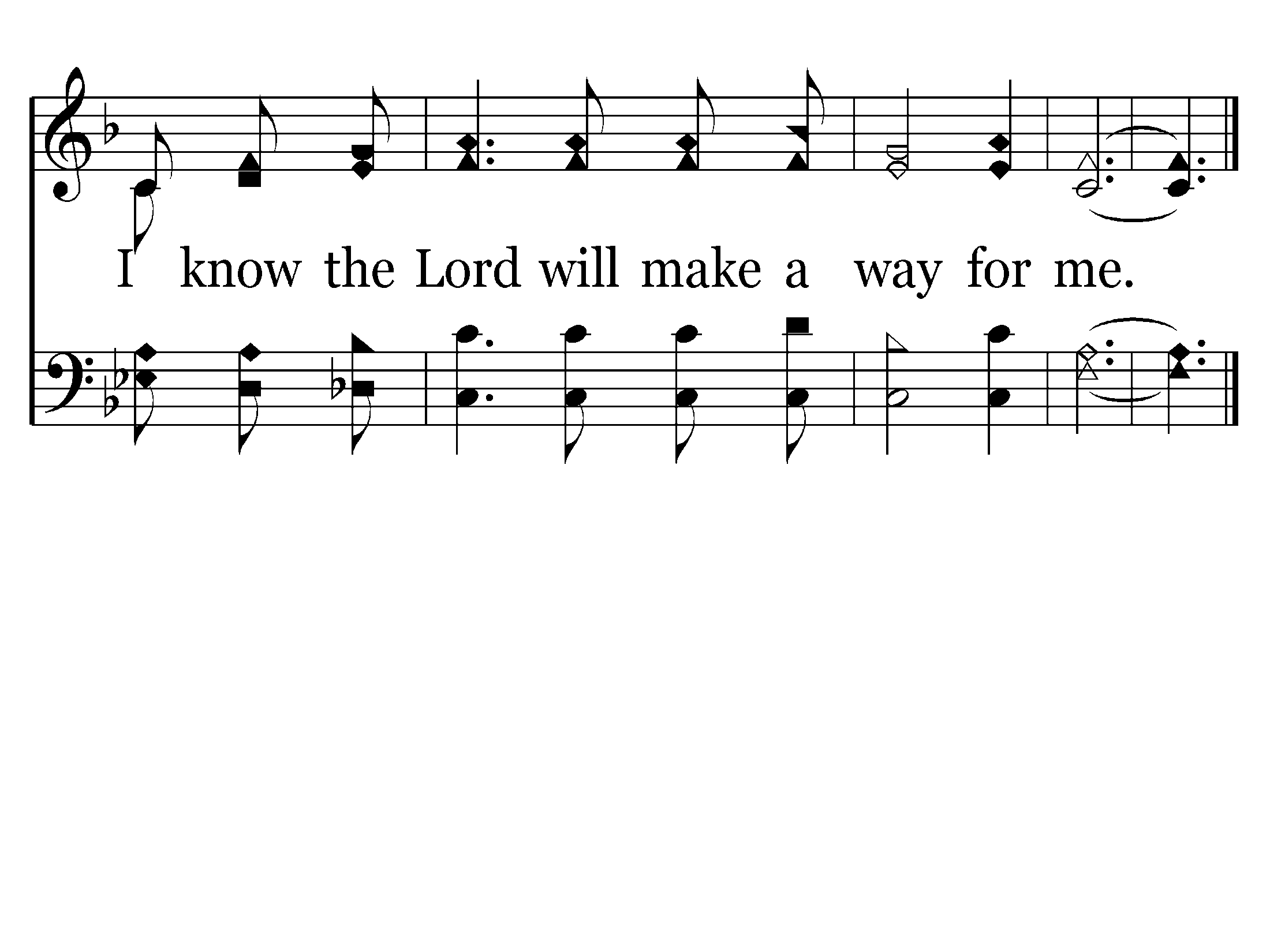 End of Verse 2
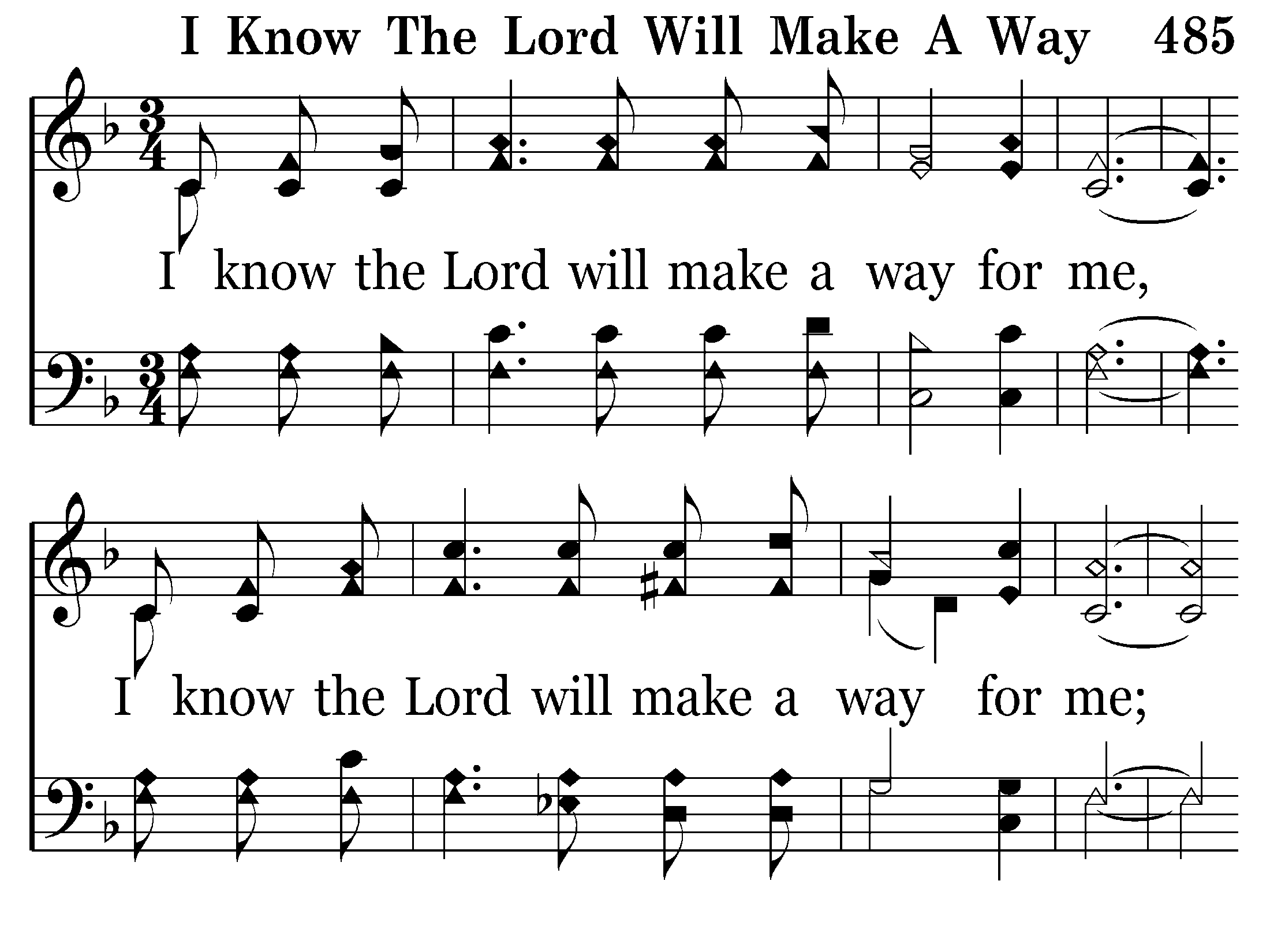 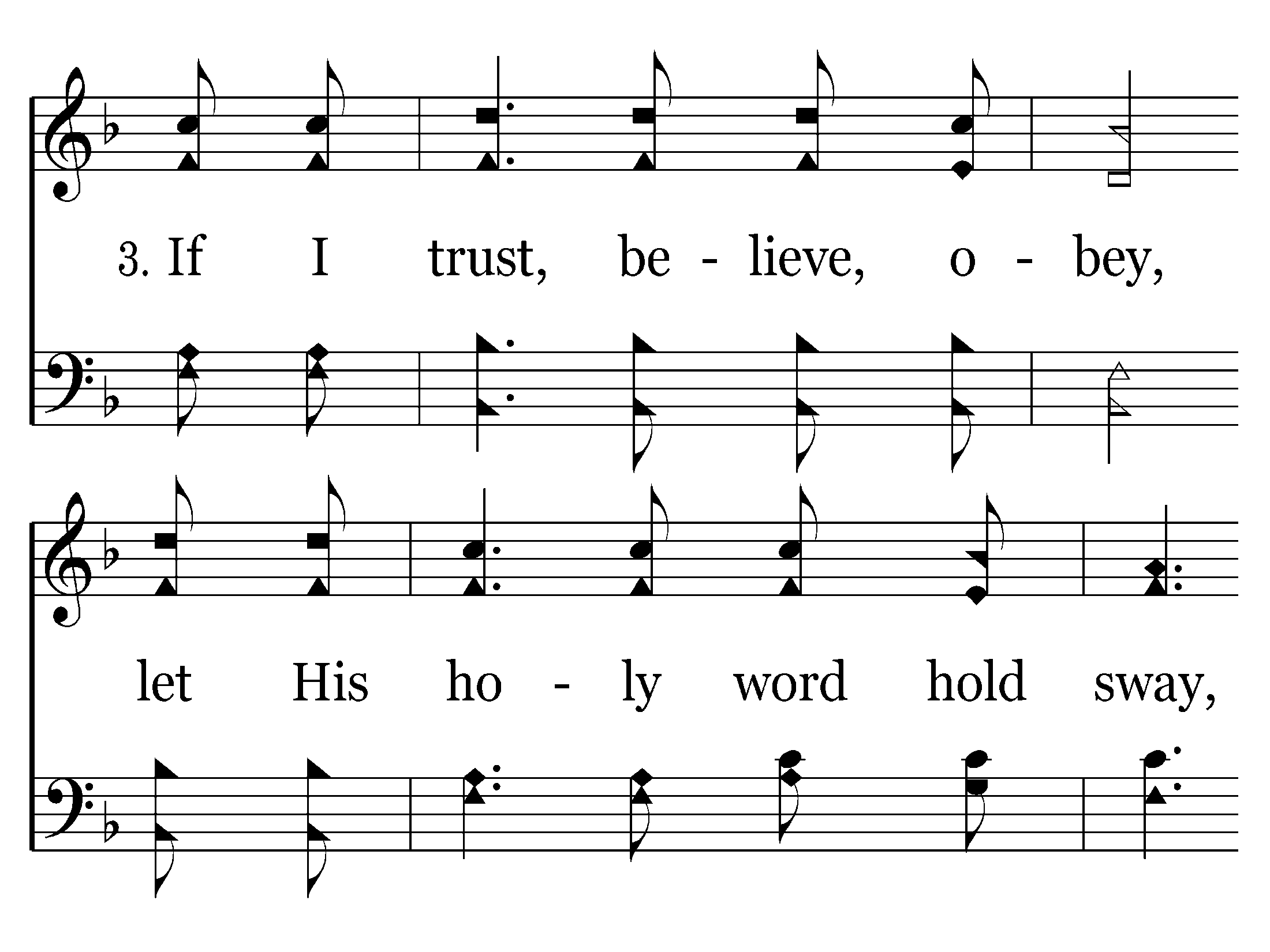 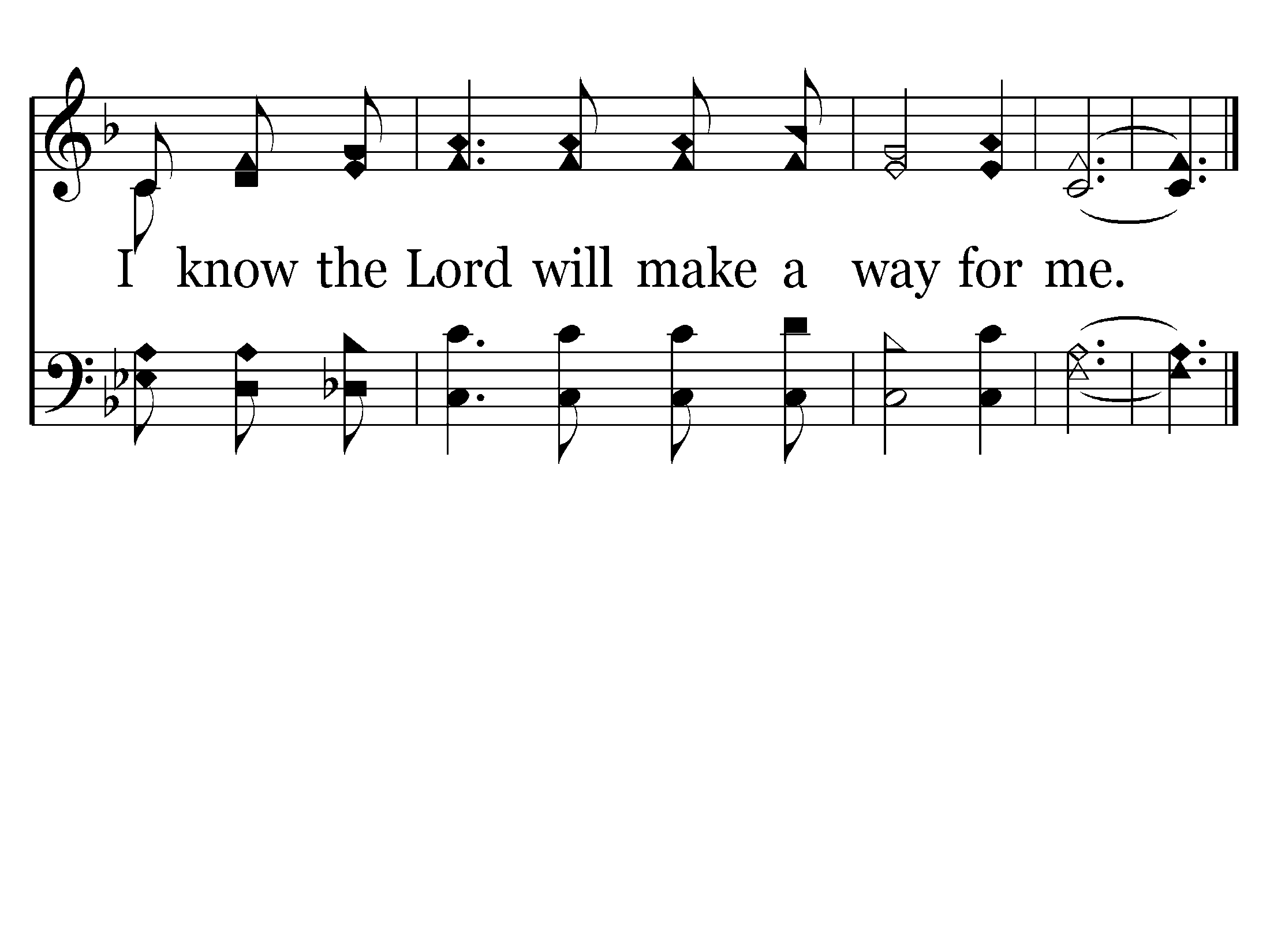 End of Song
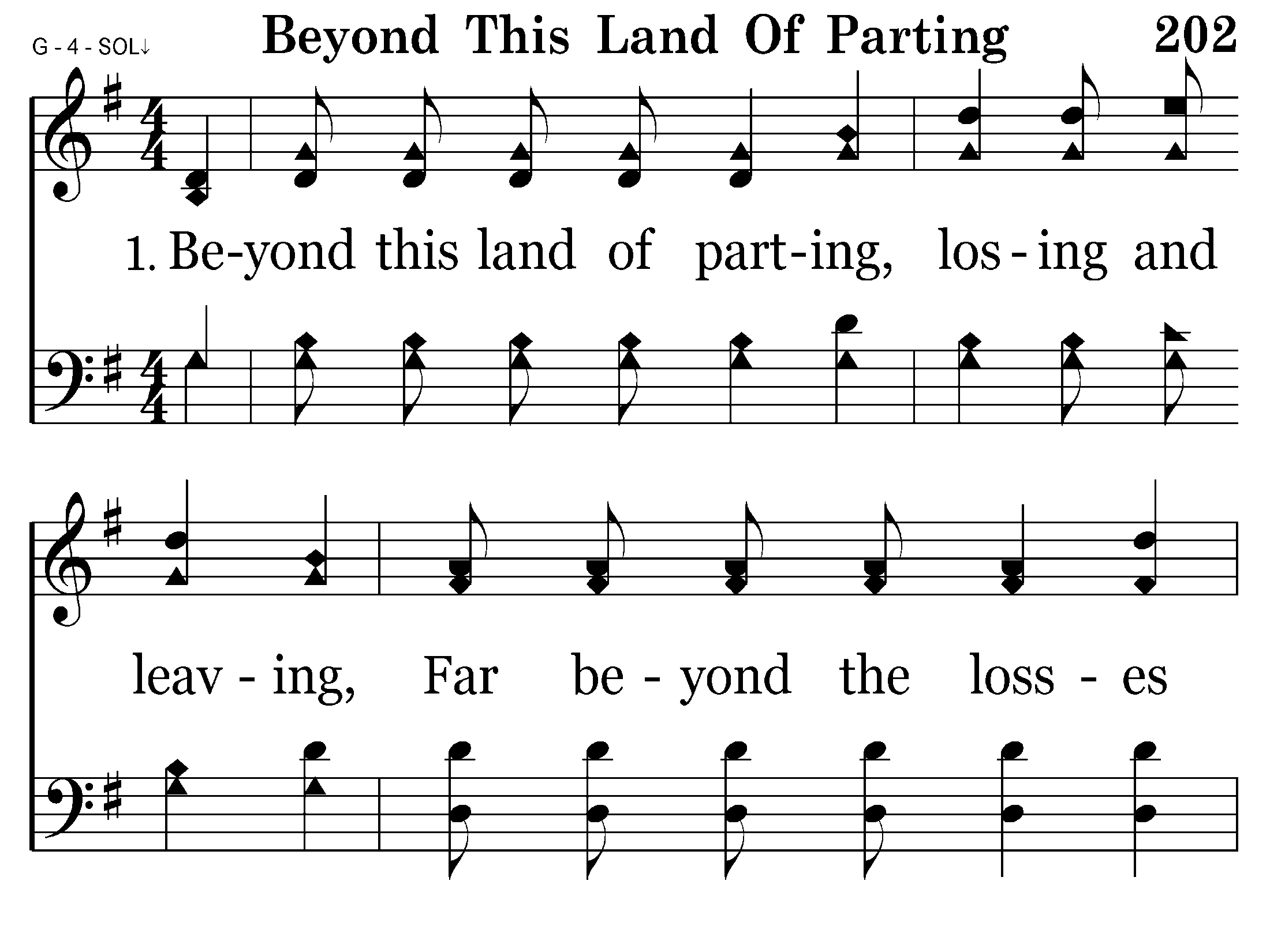 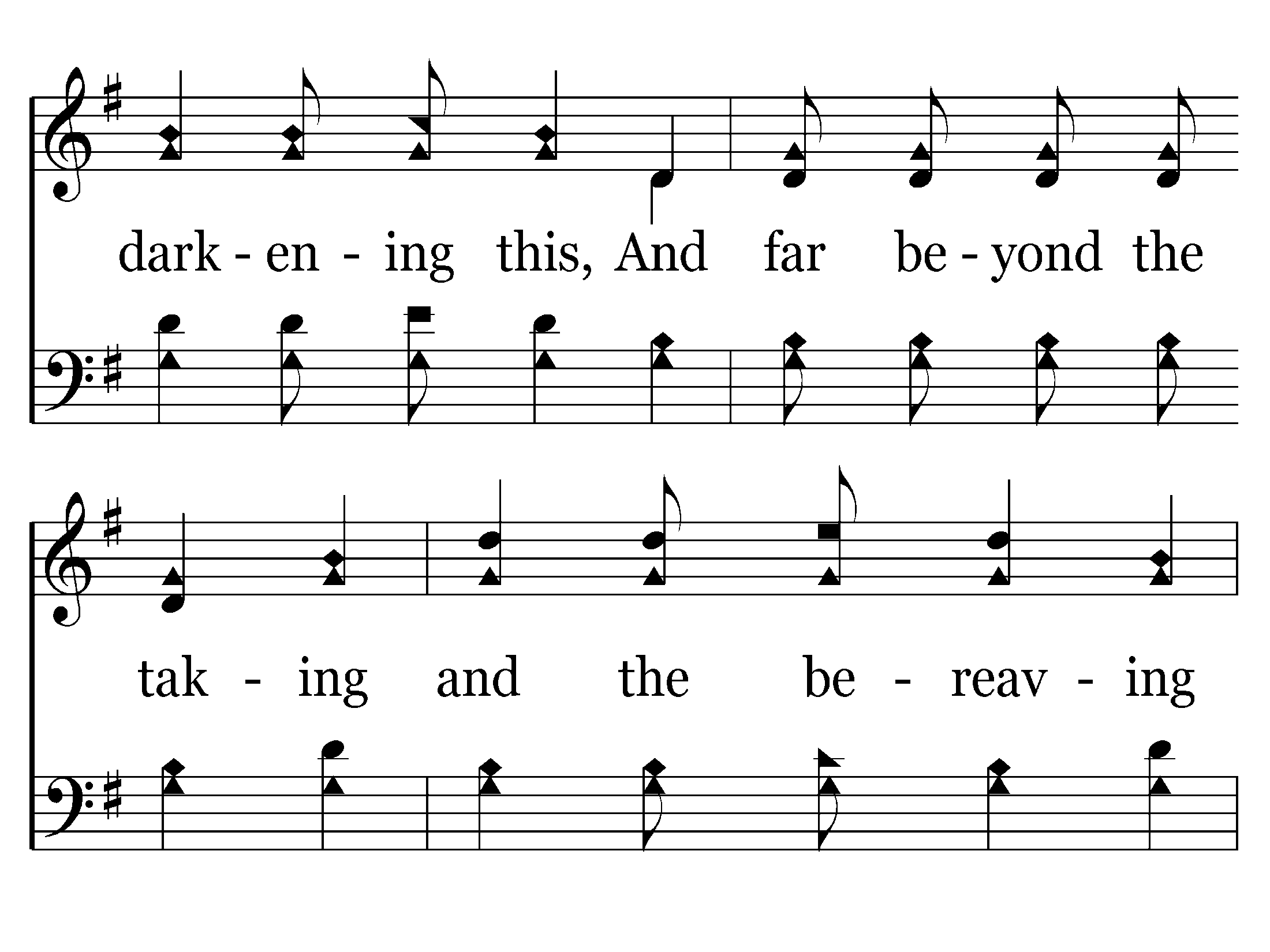 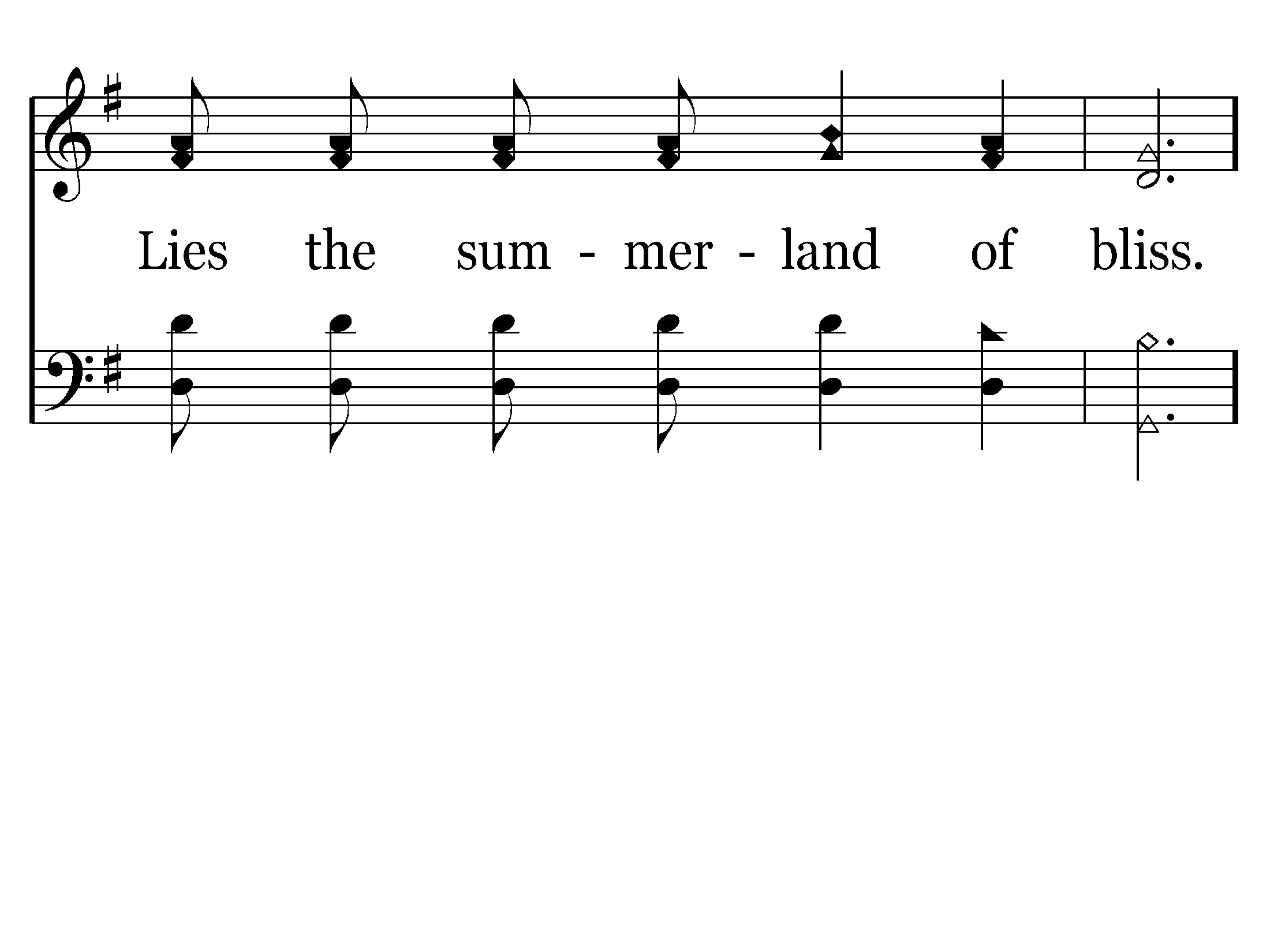 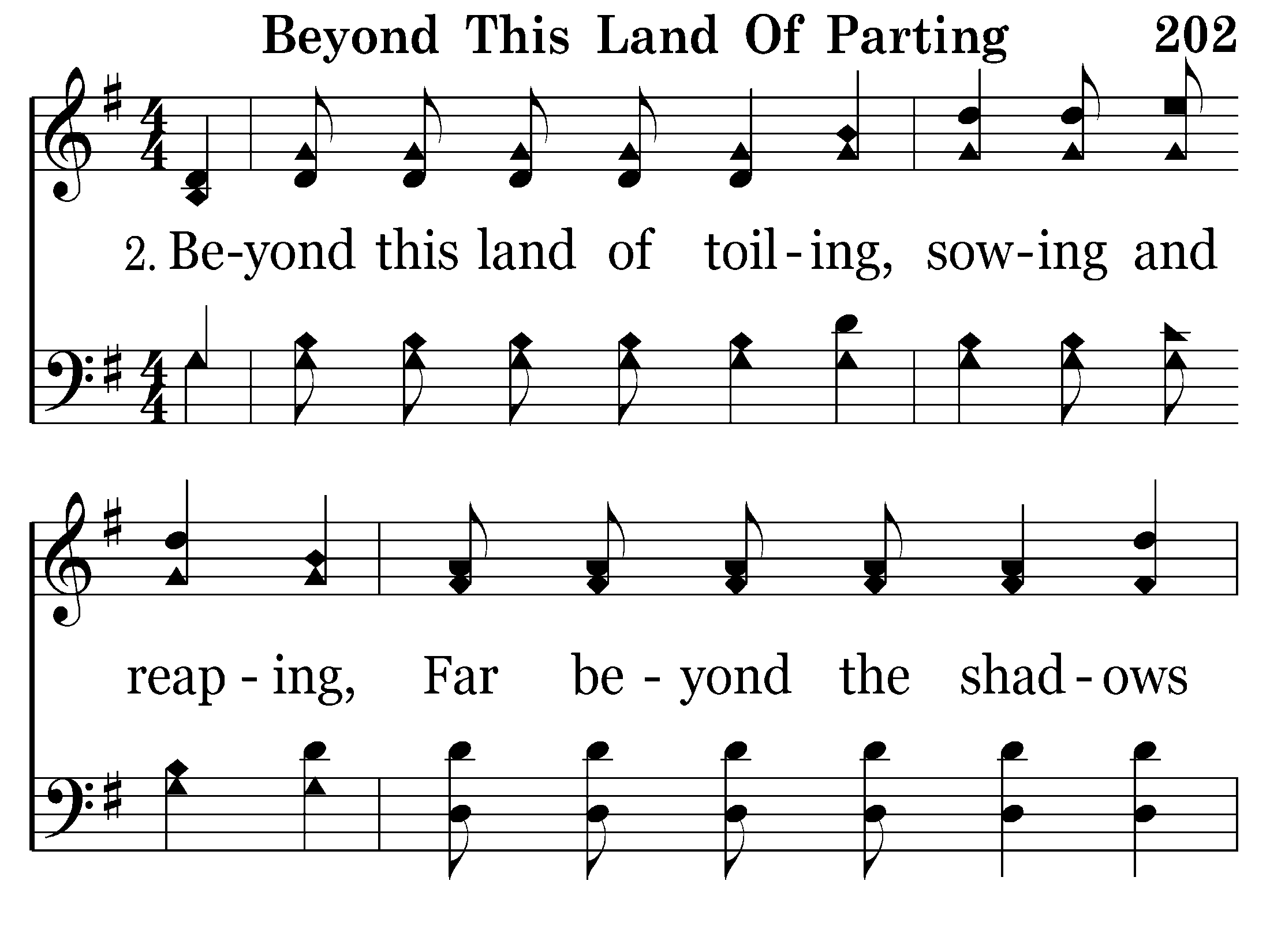 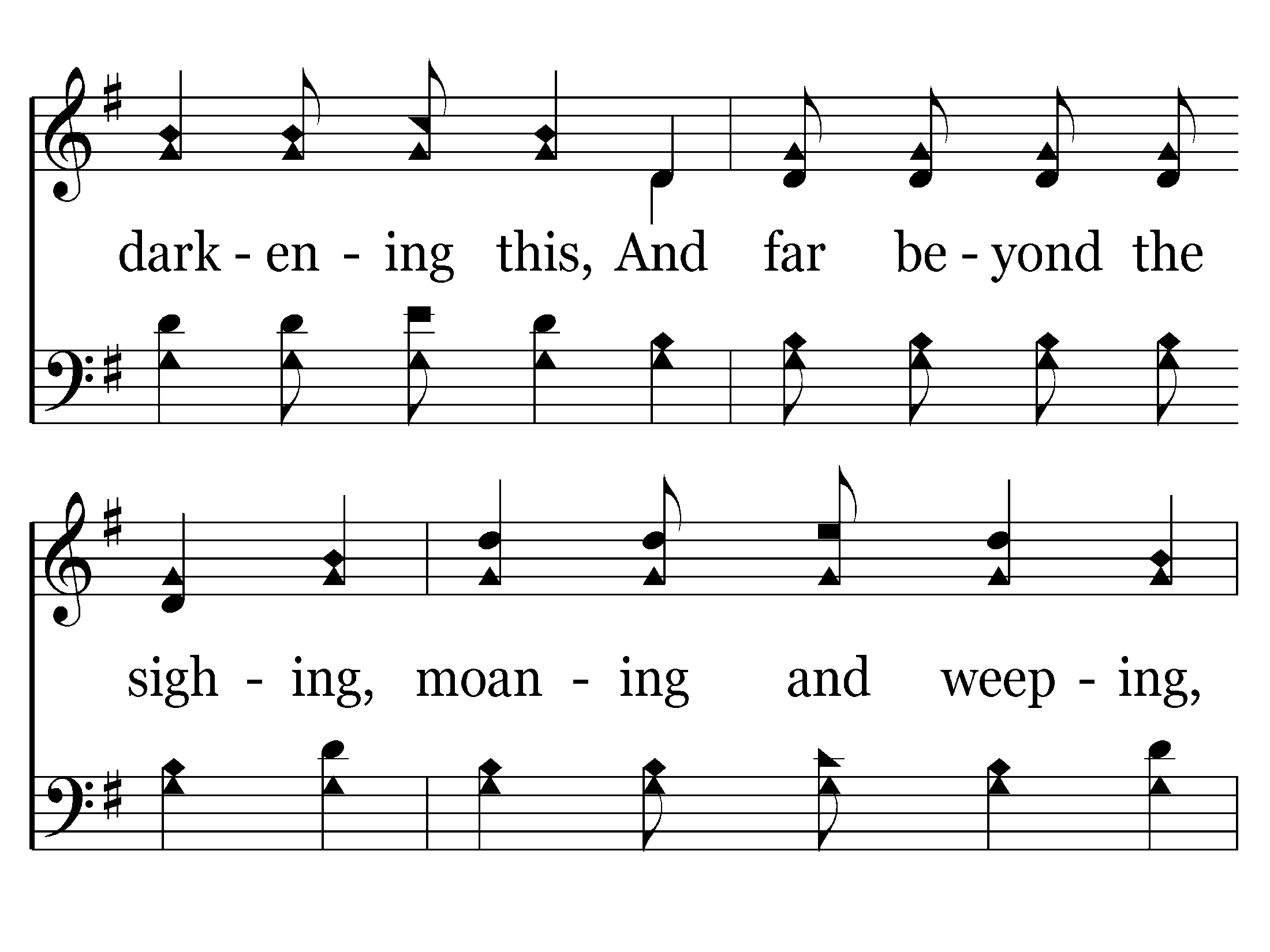 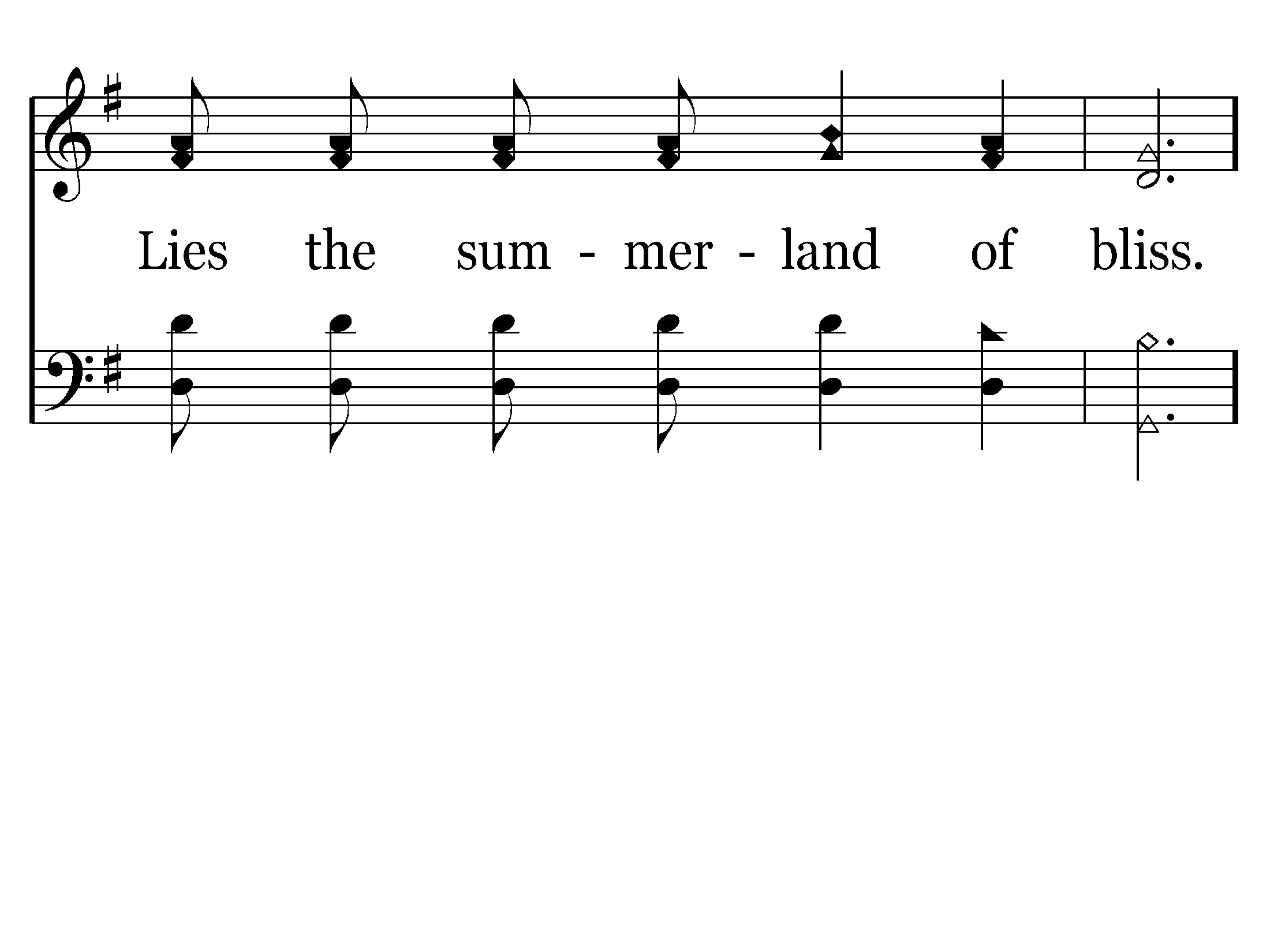 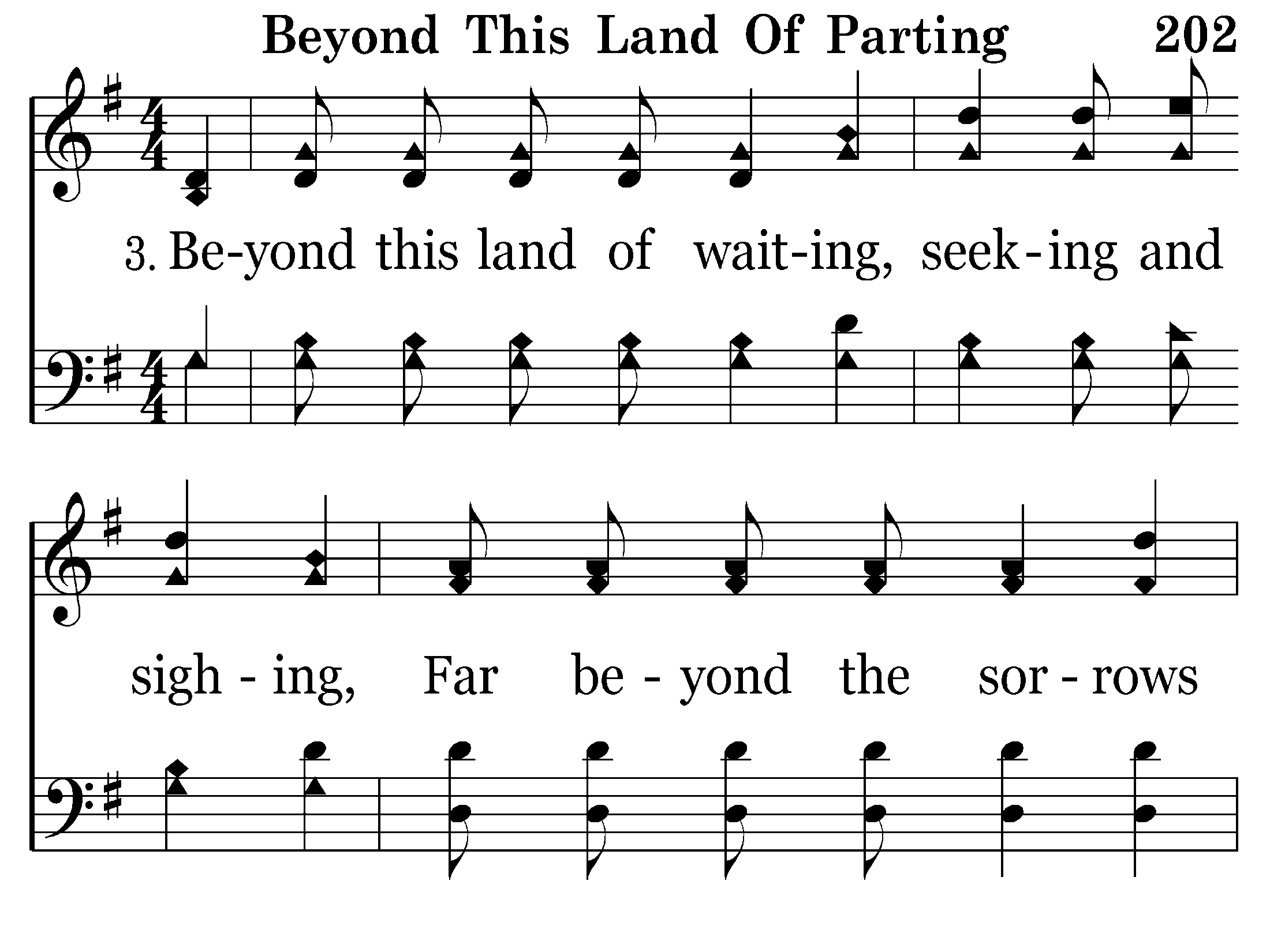 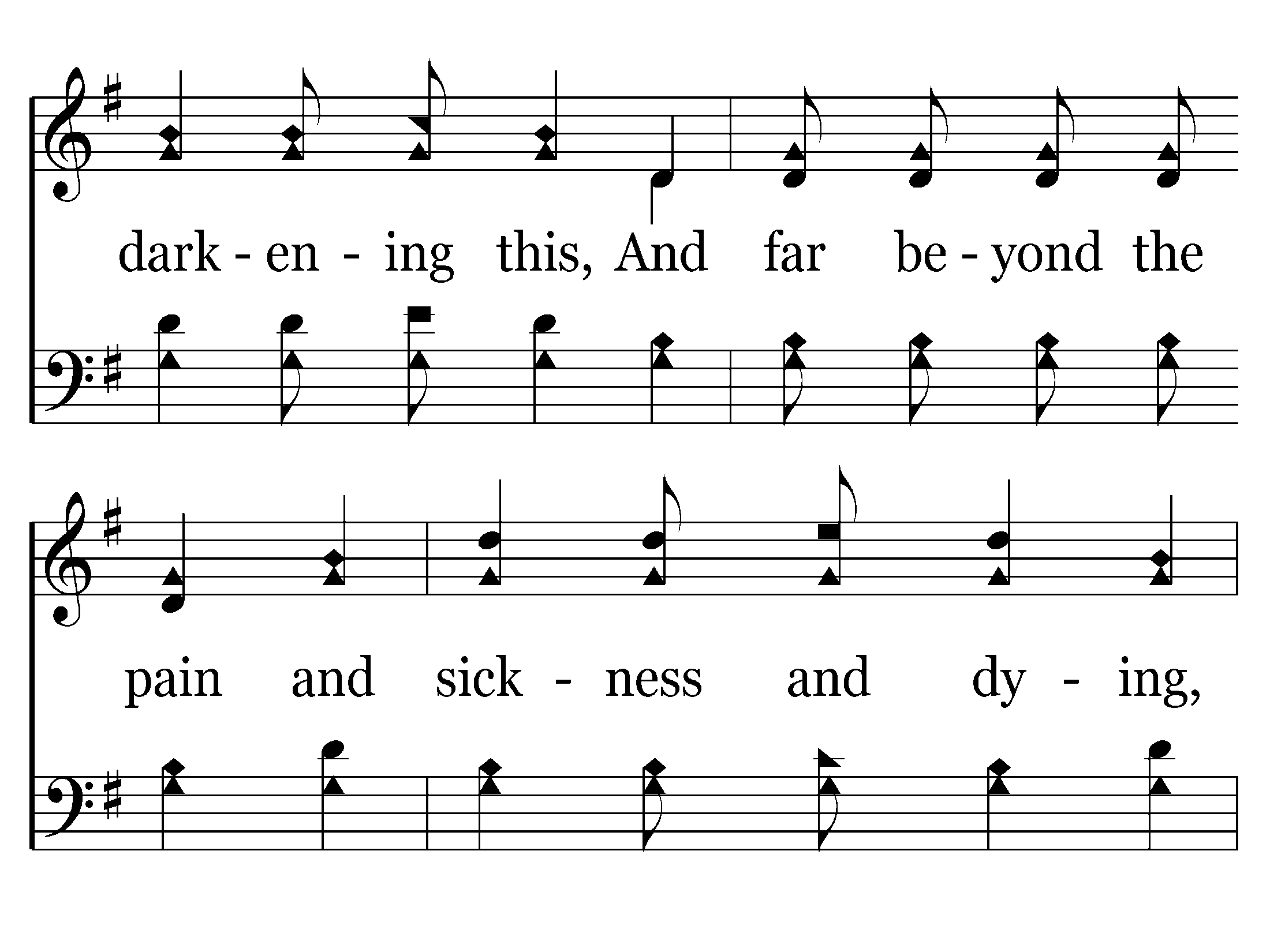 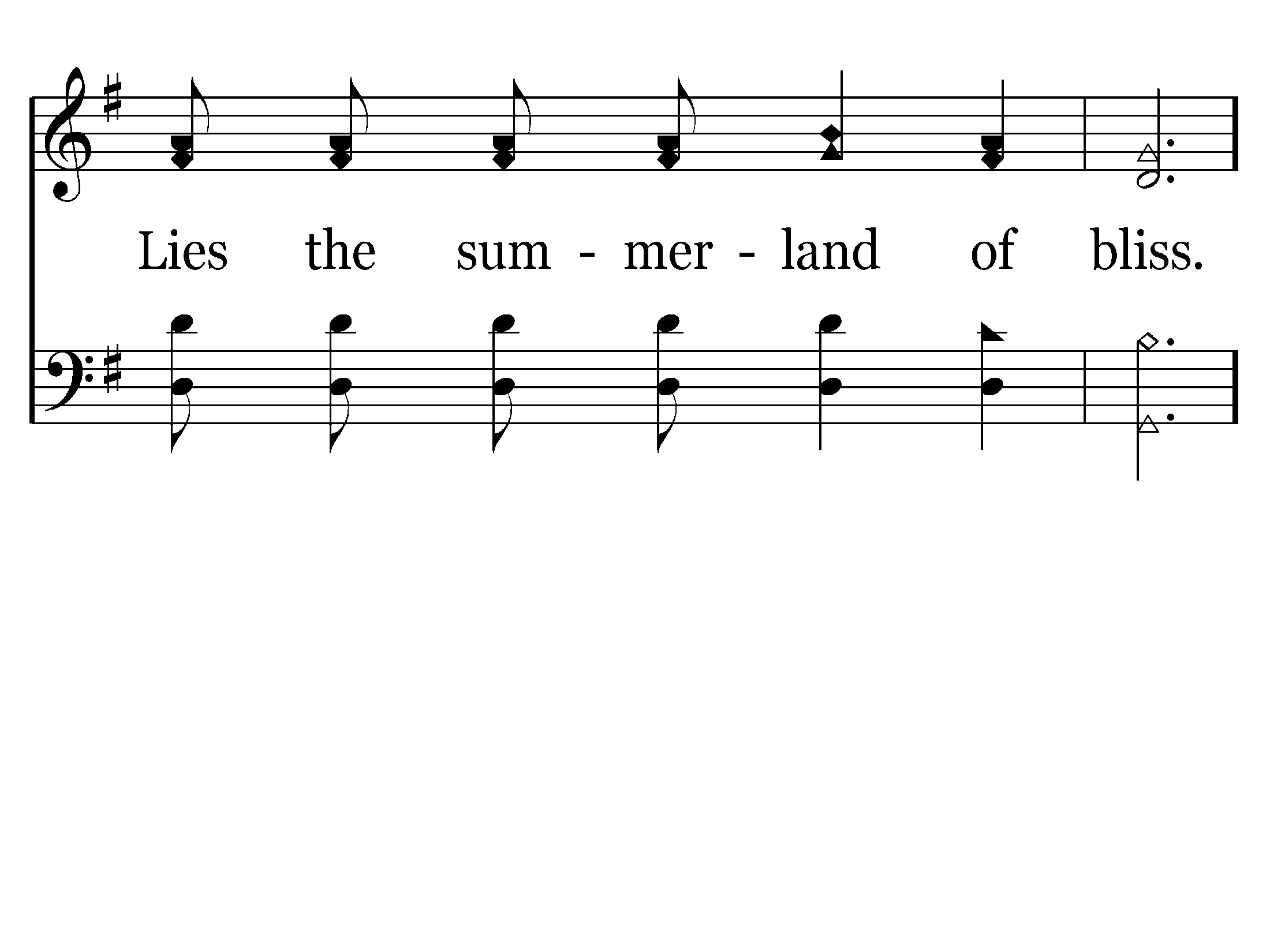 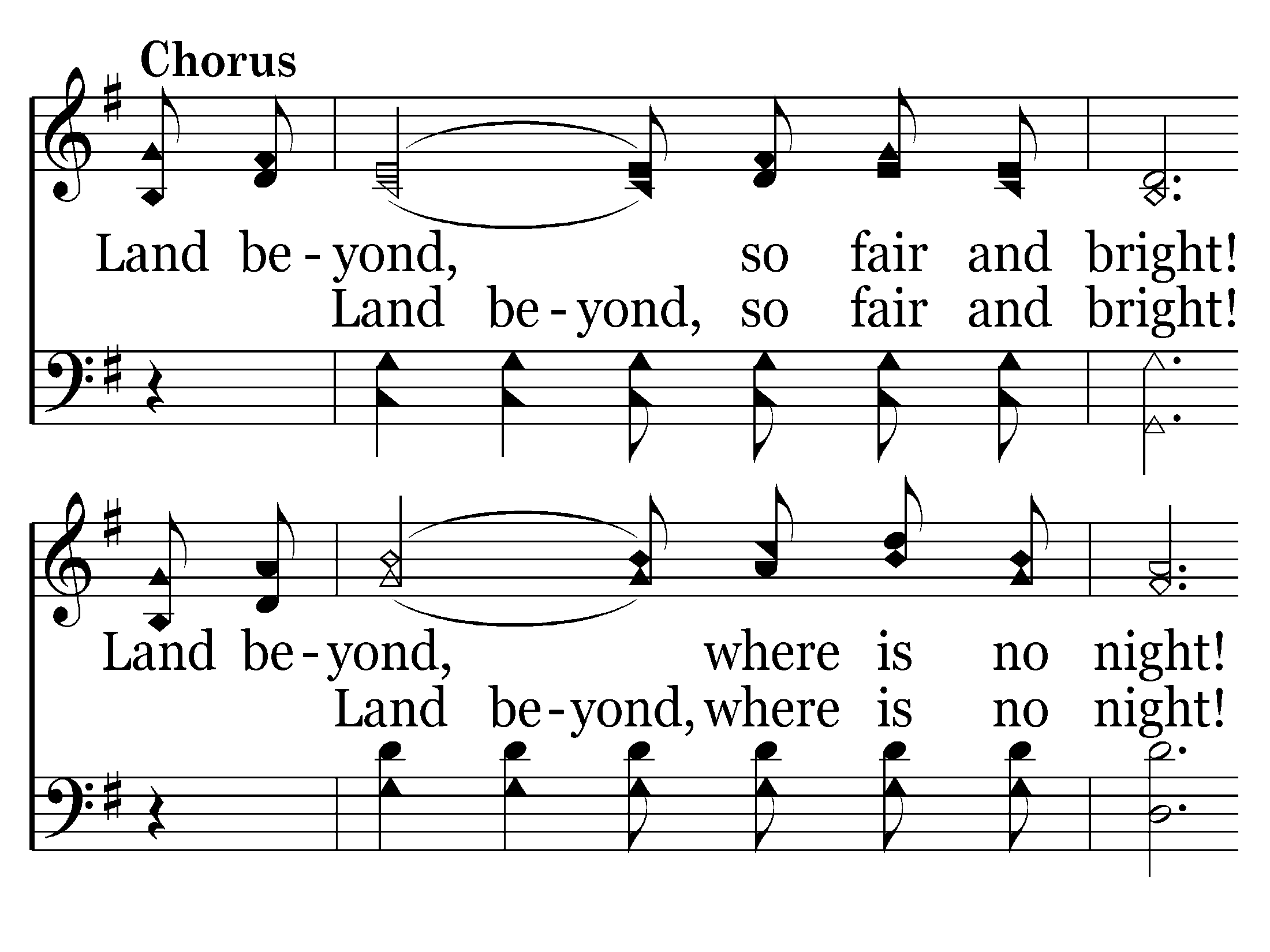 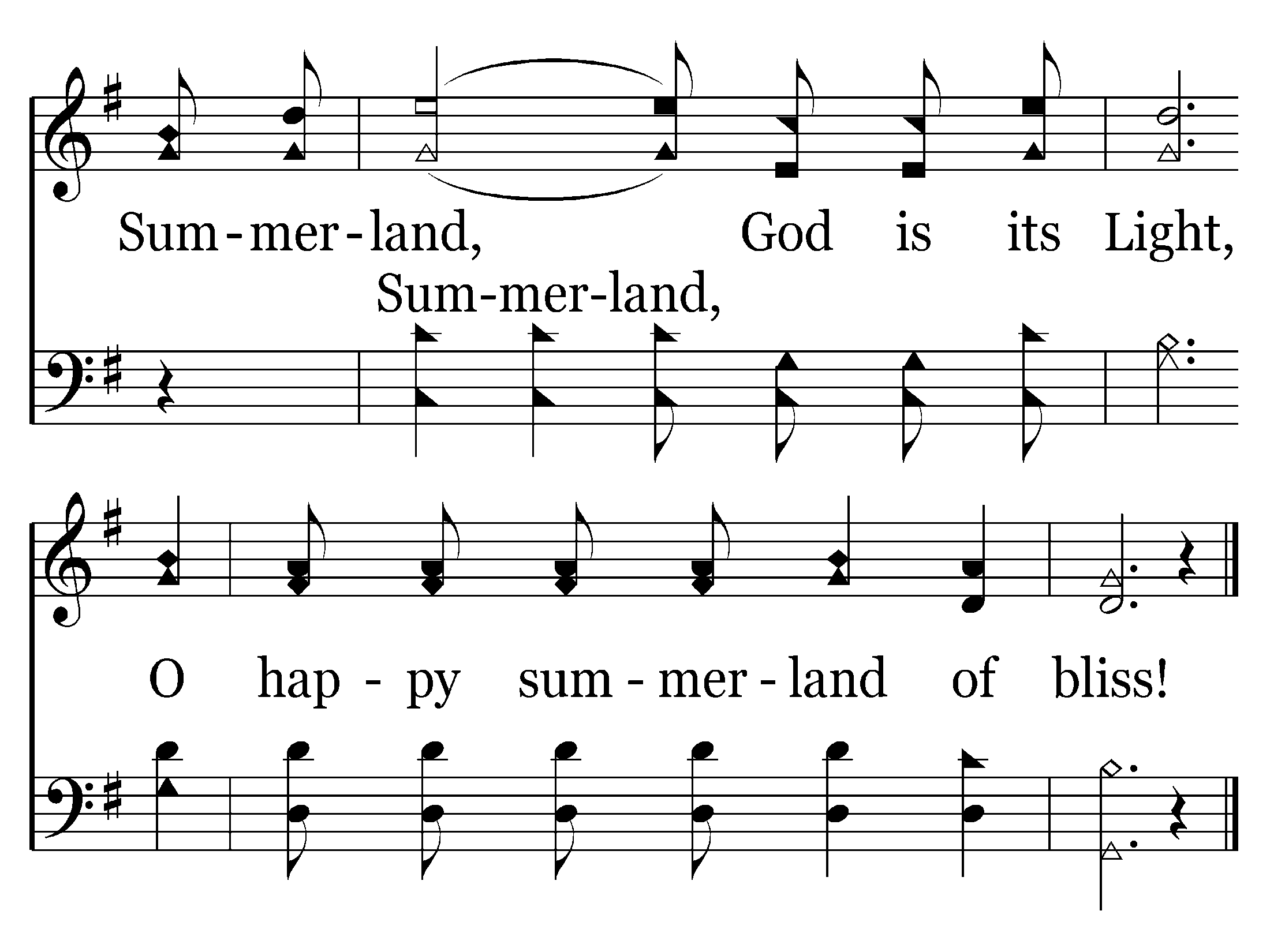 End of Song
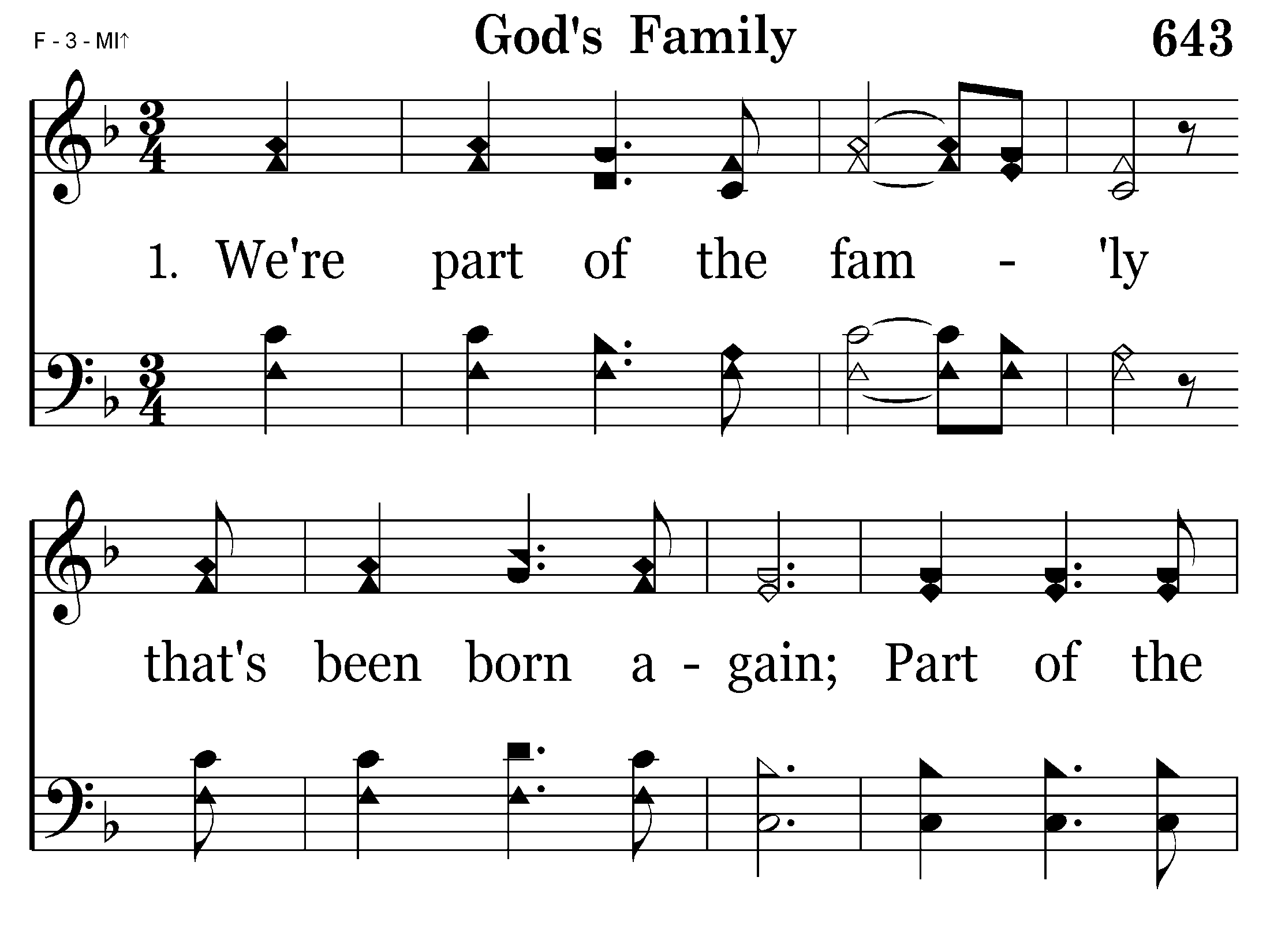 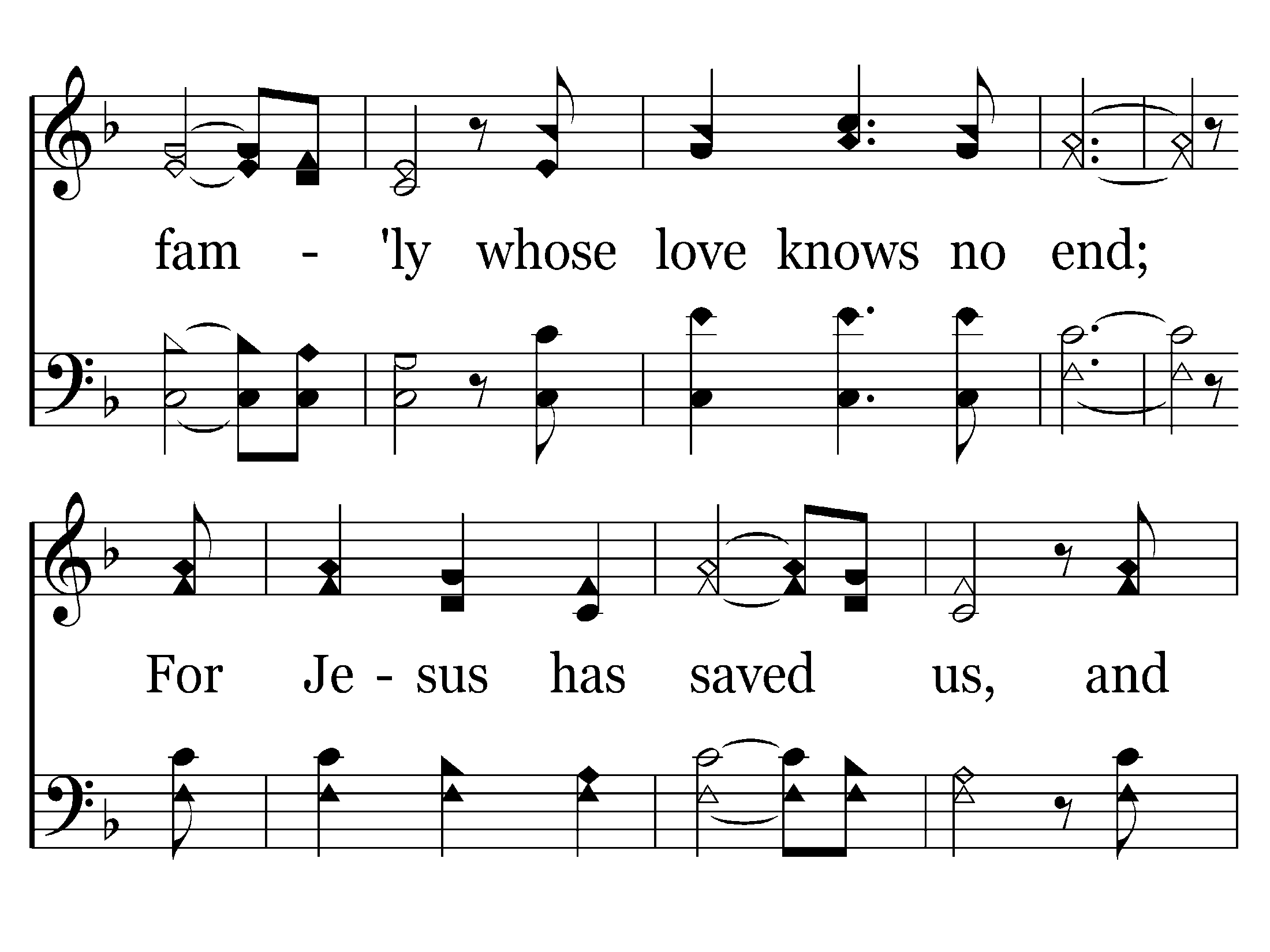 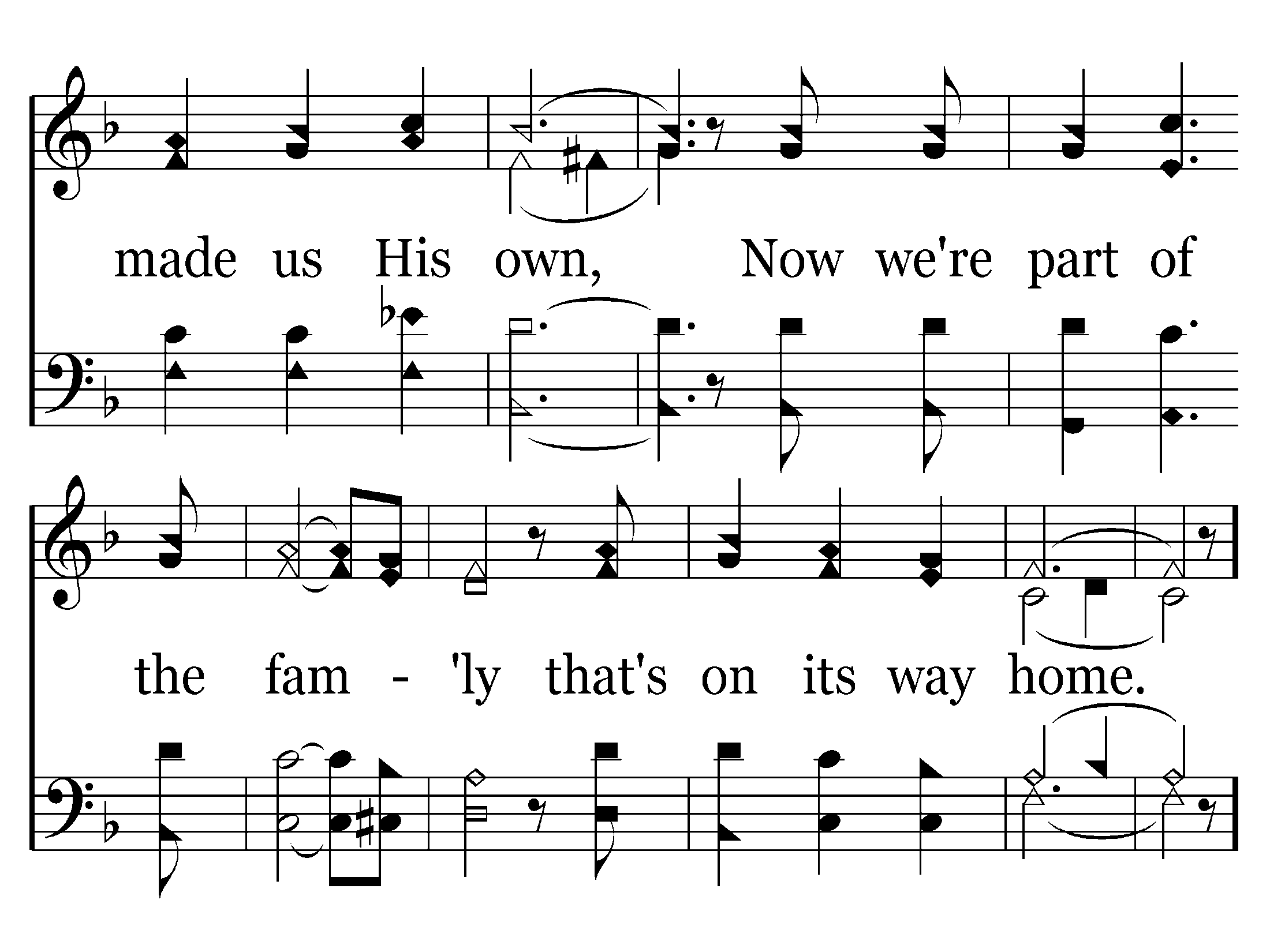 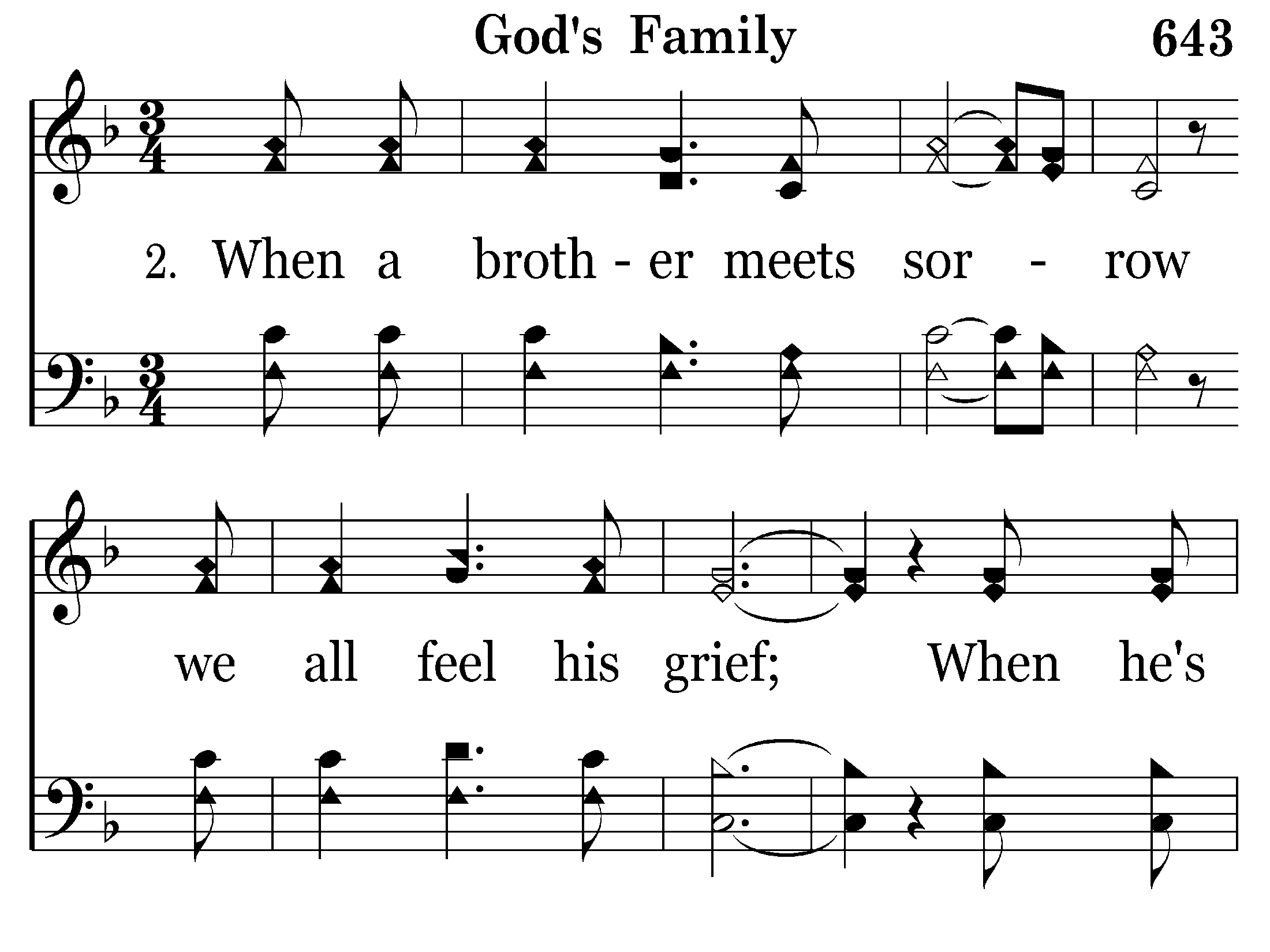 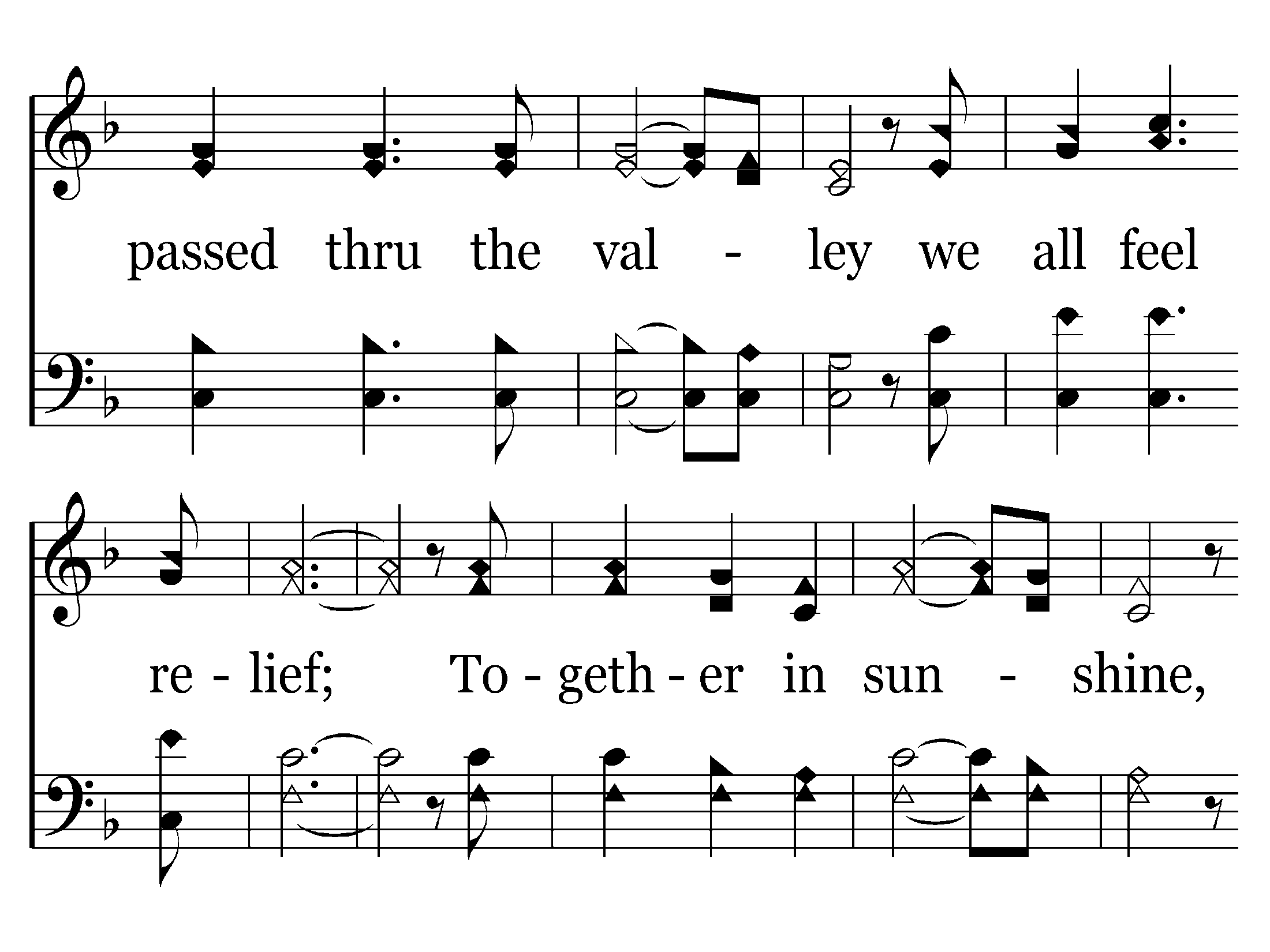 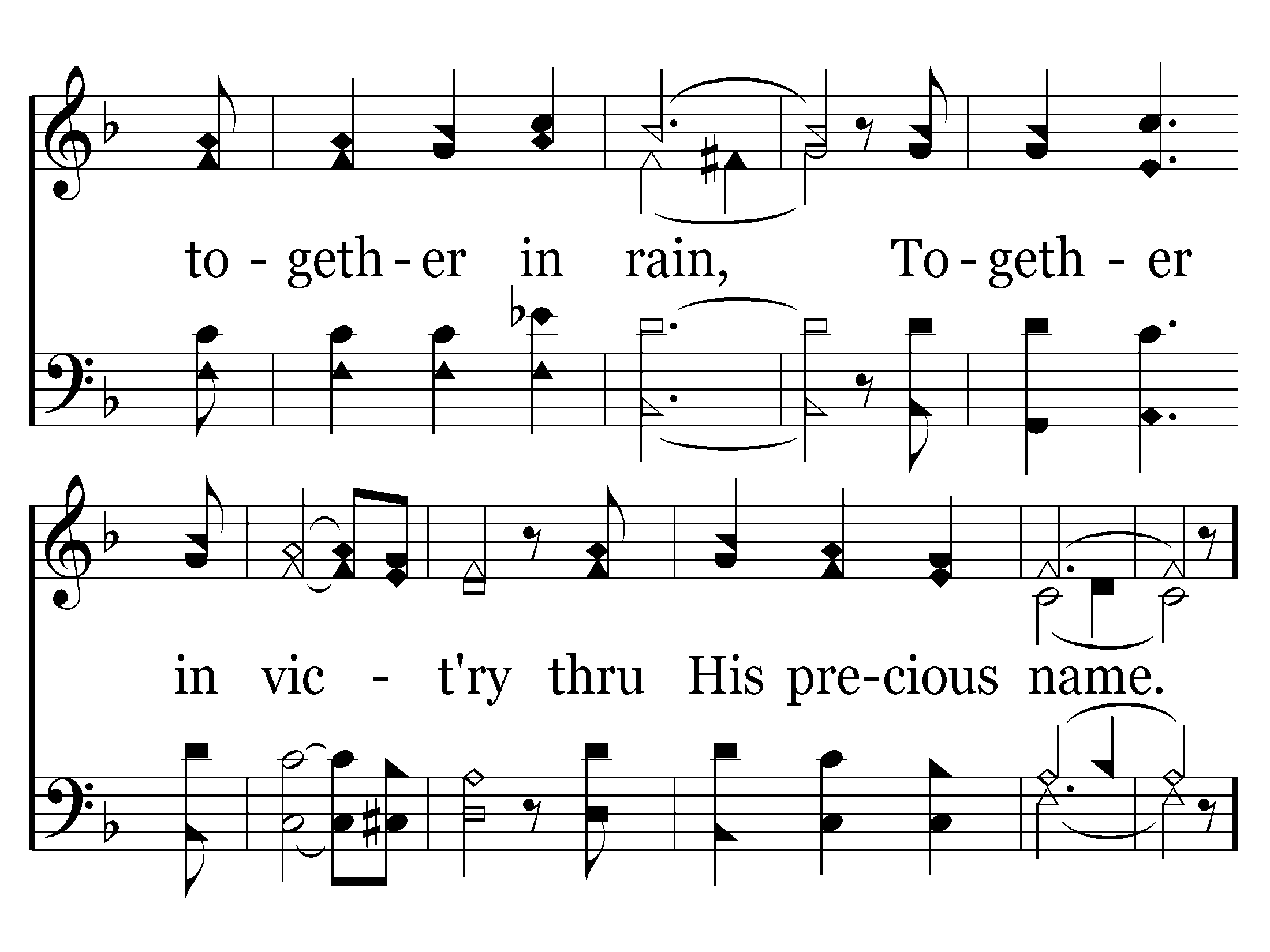 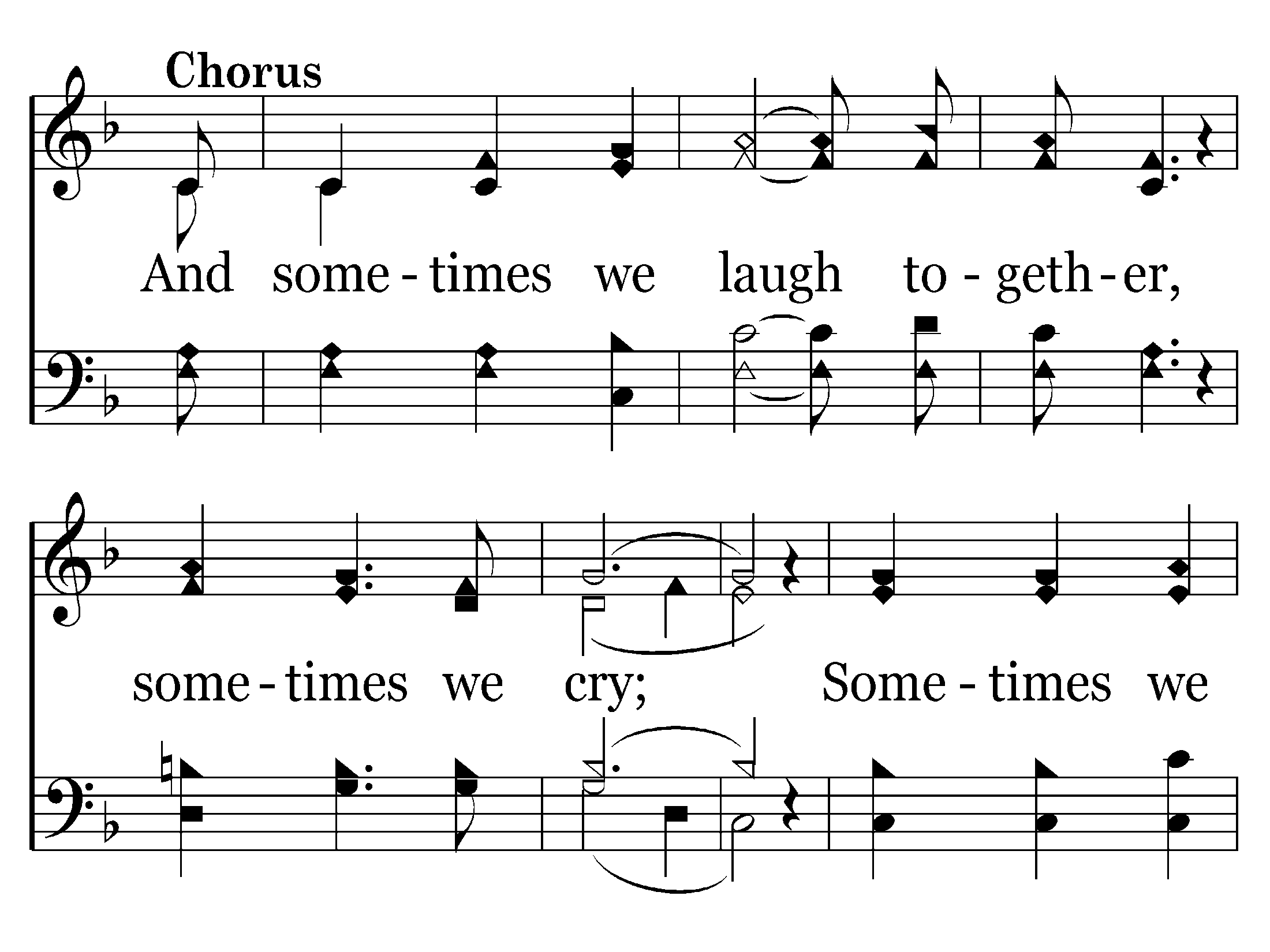 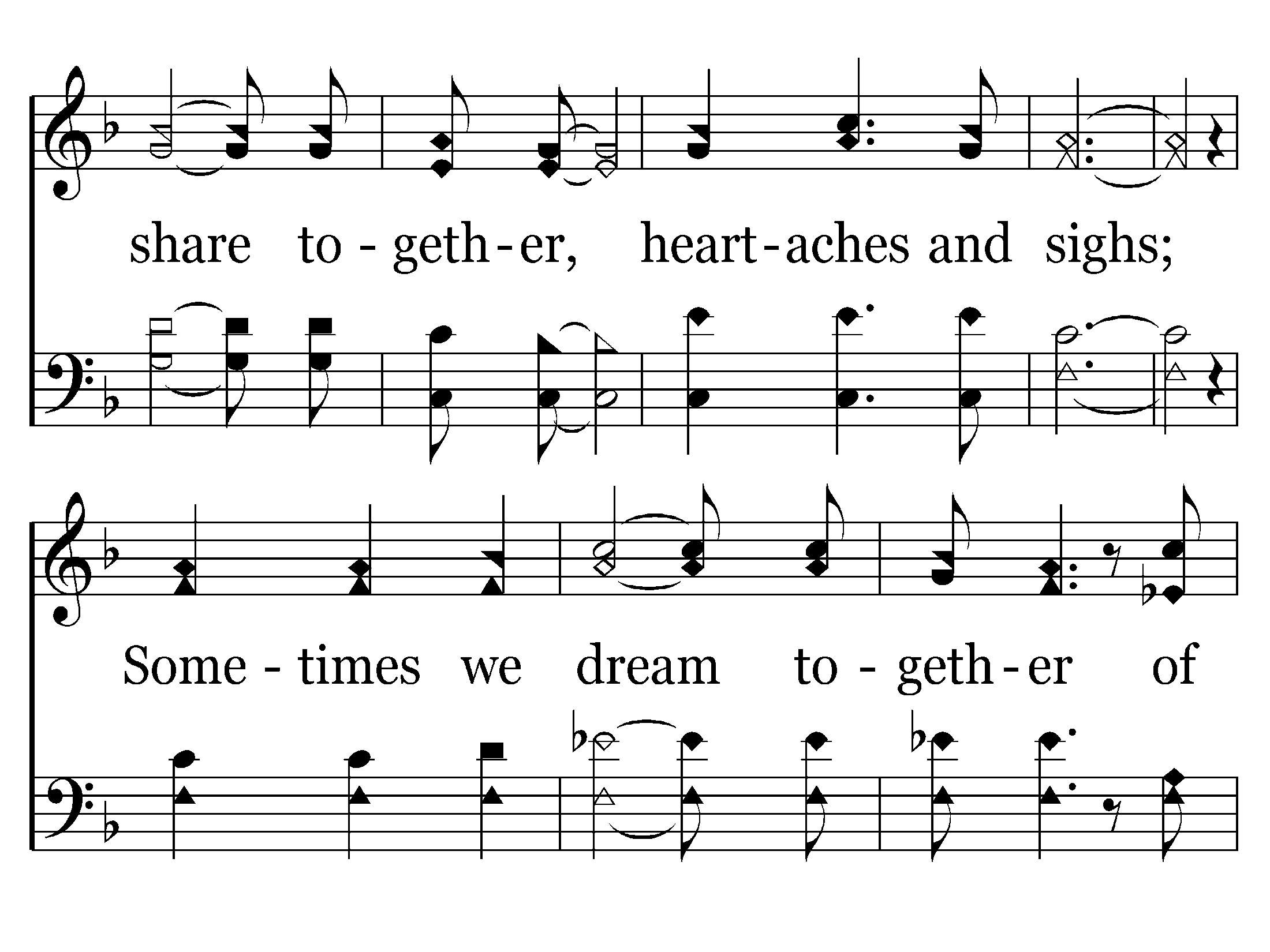 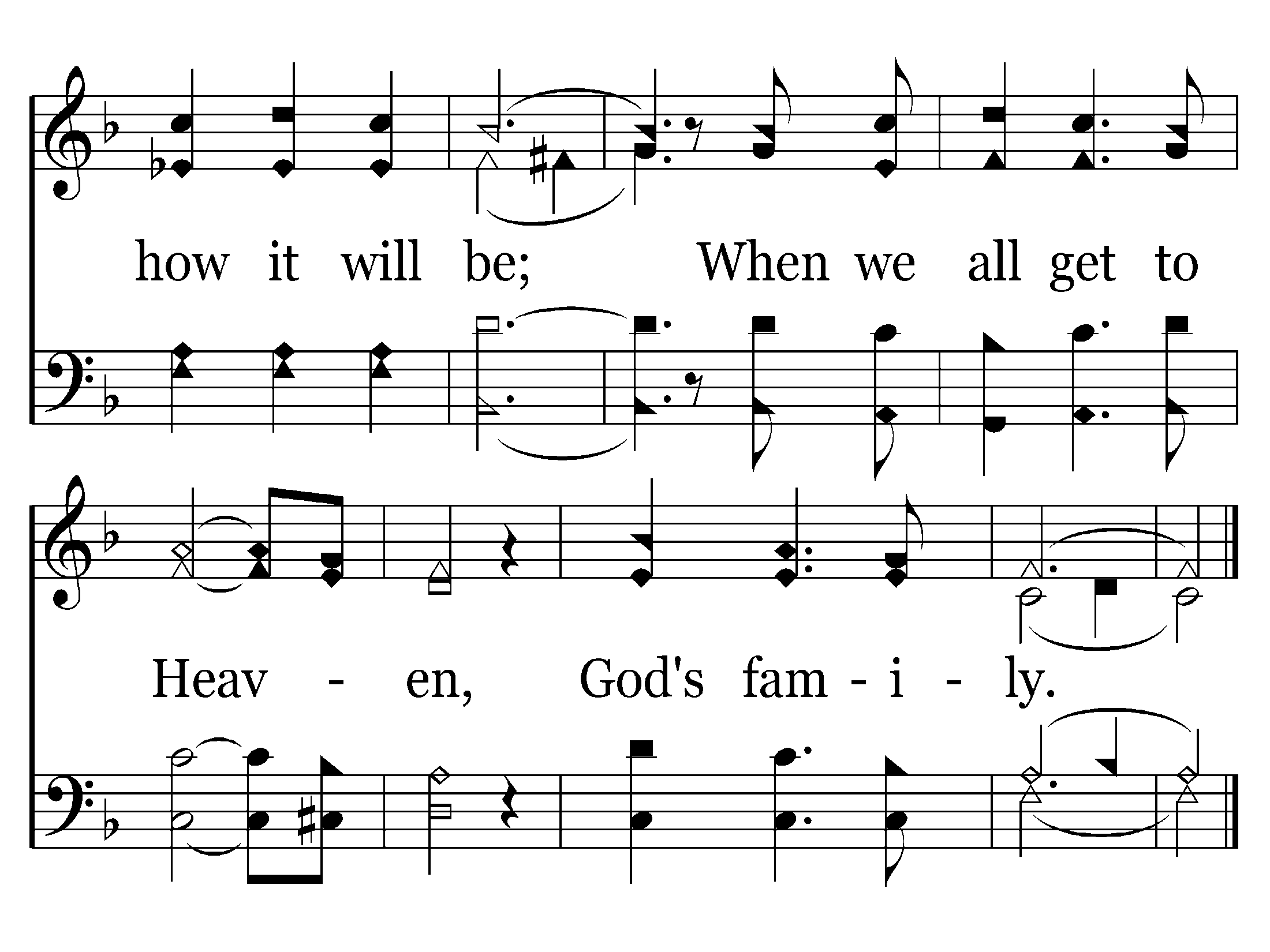 End of Verse 2
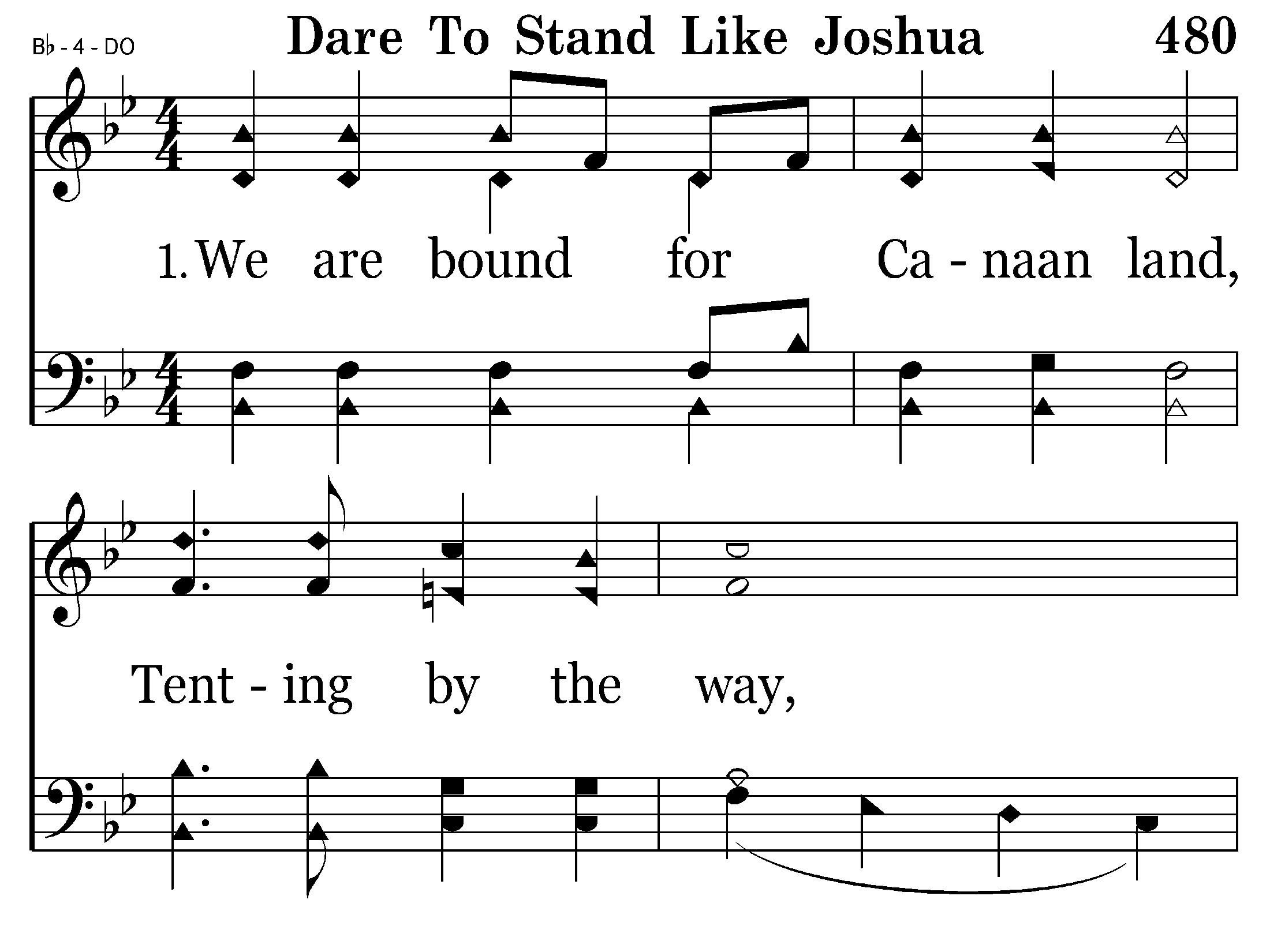 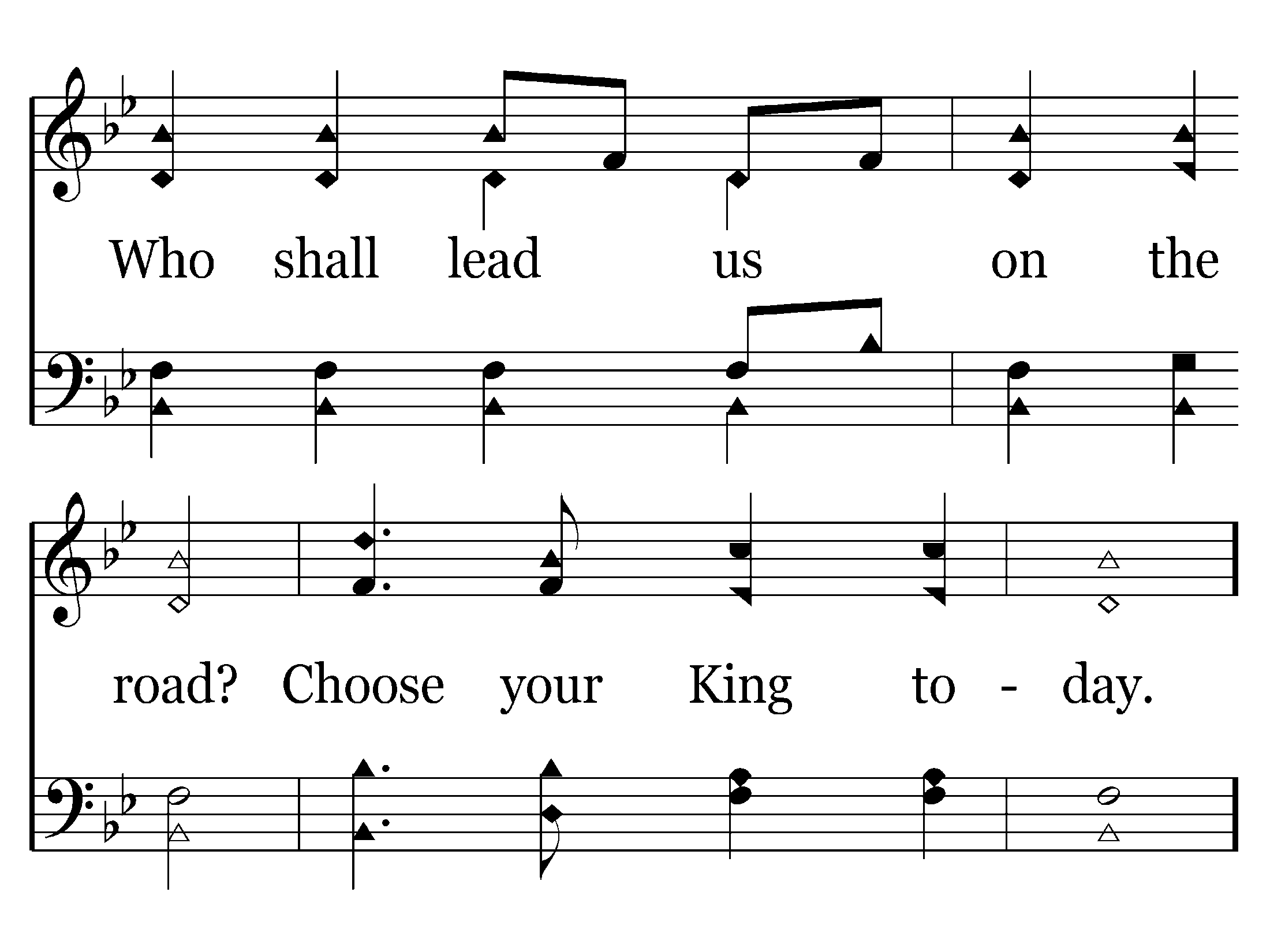 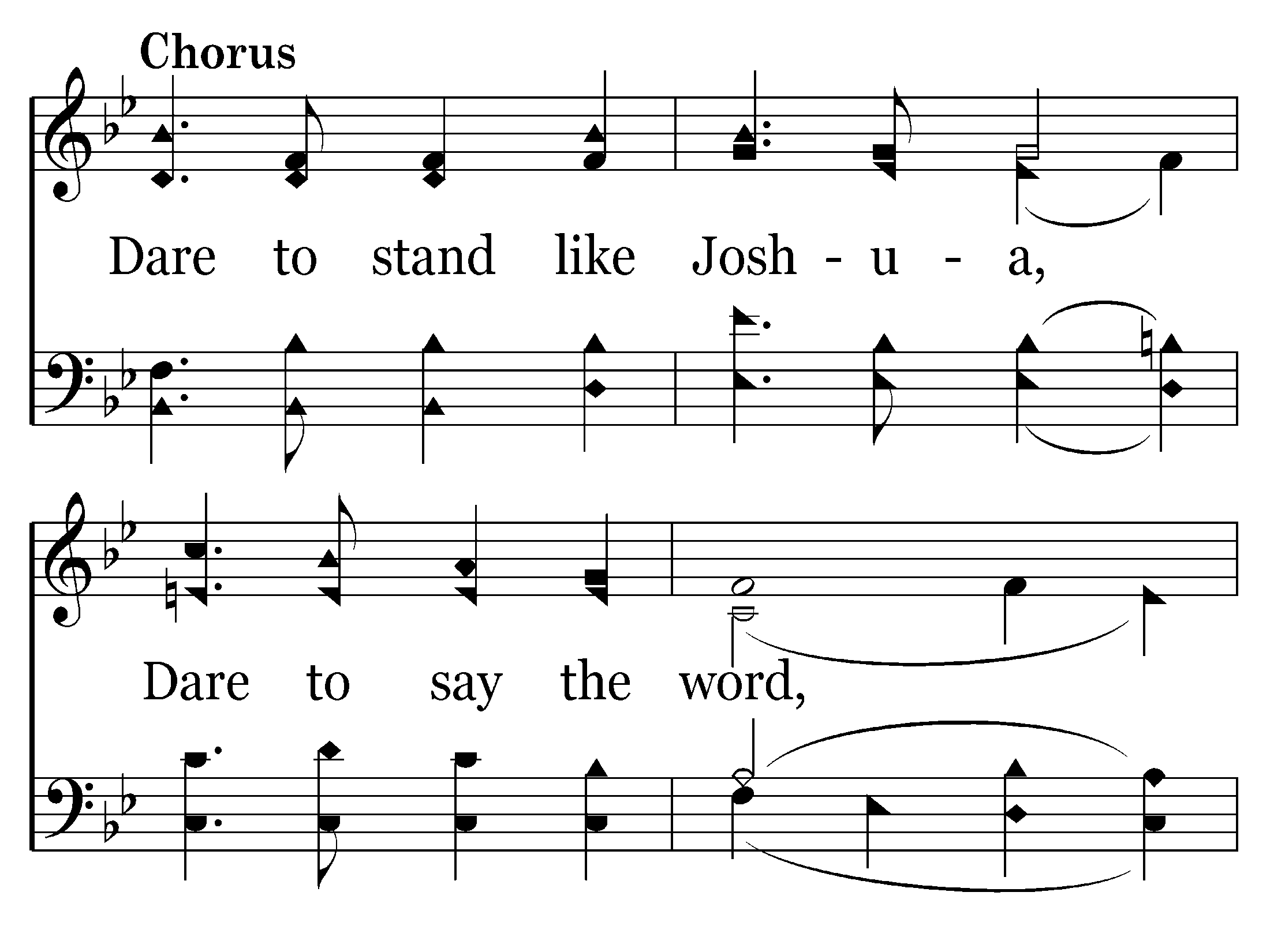 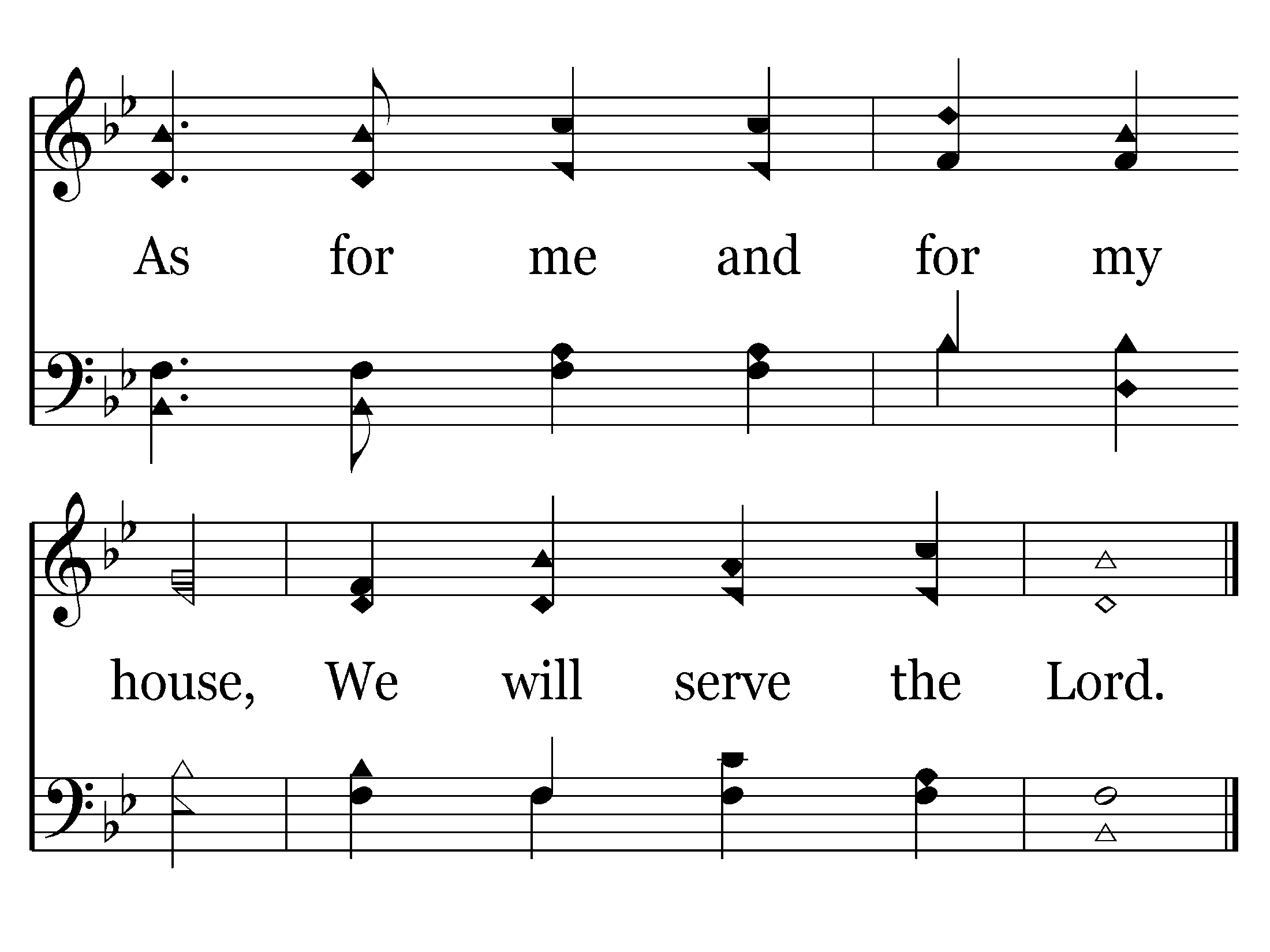 End of Verse 1
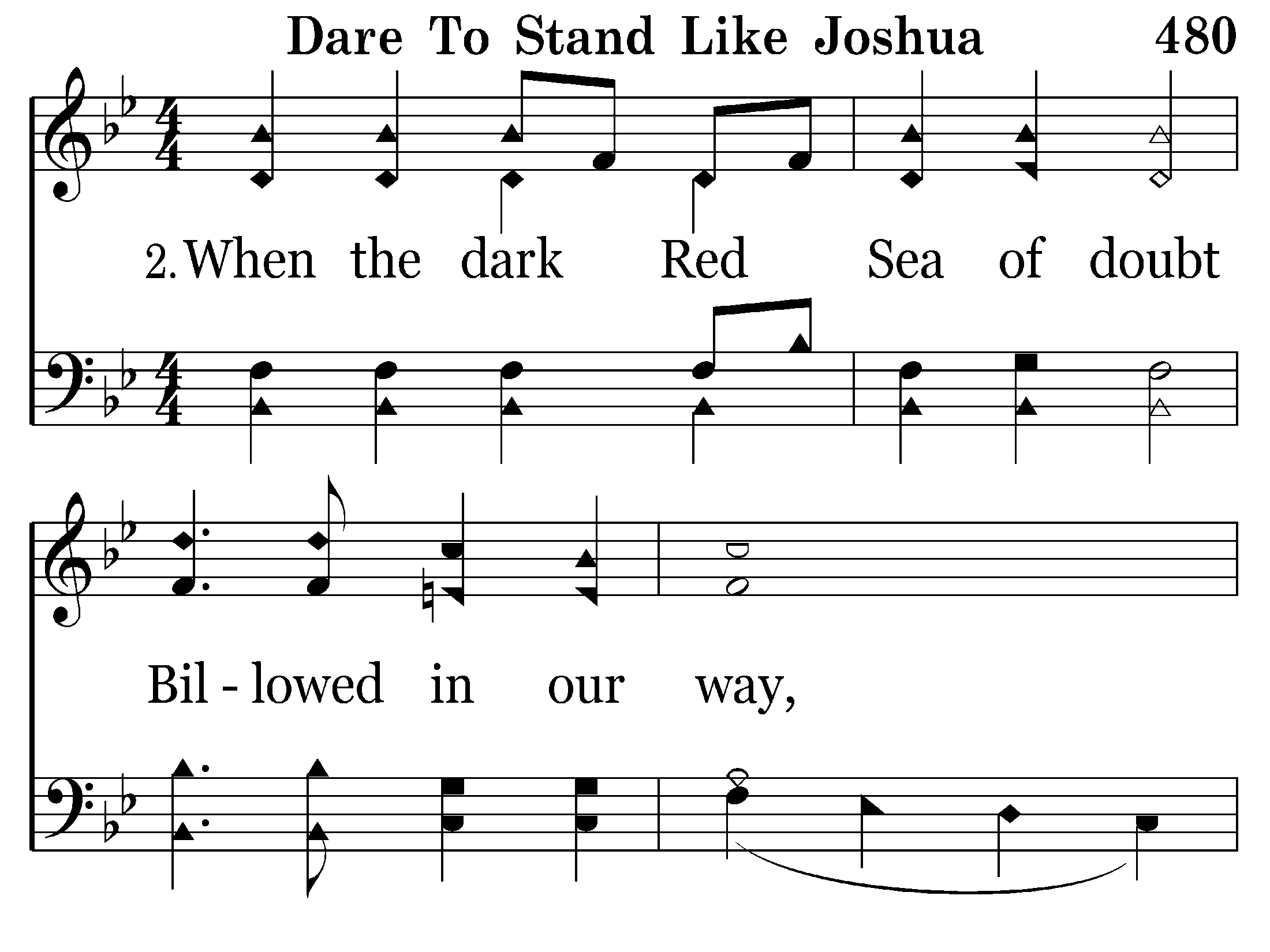 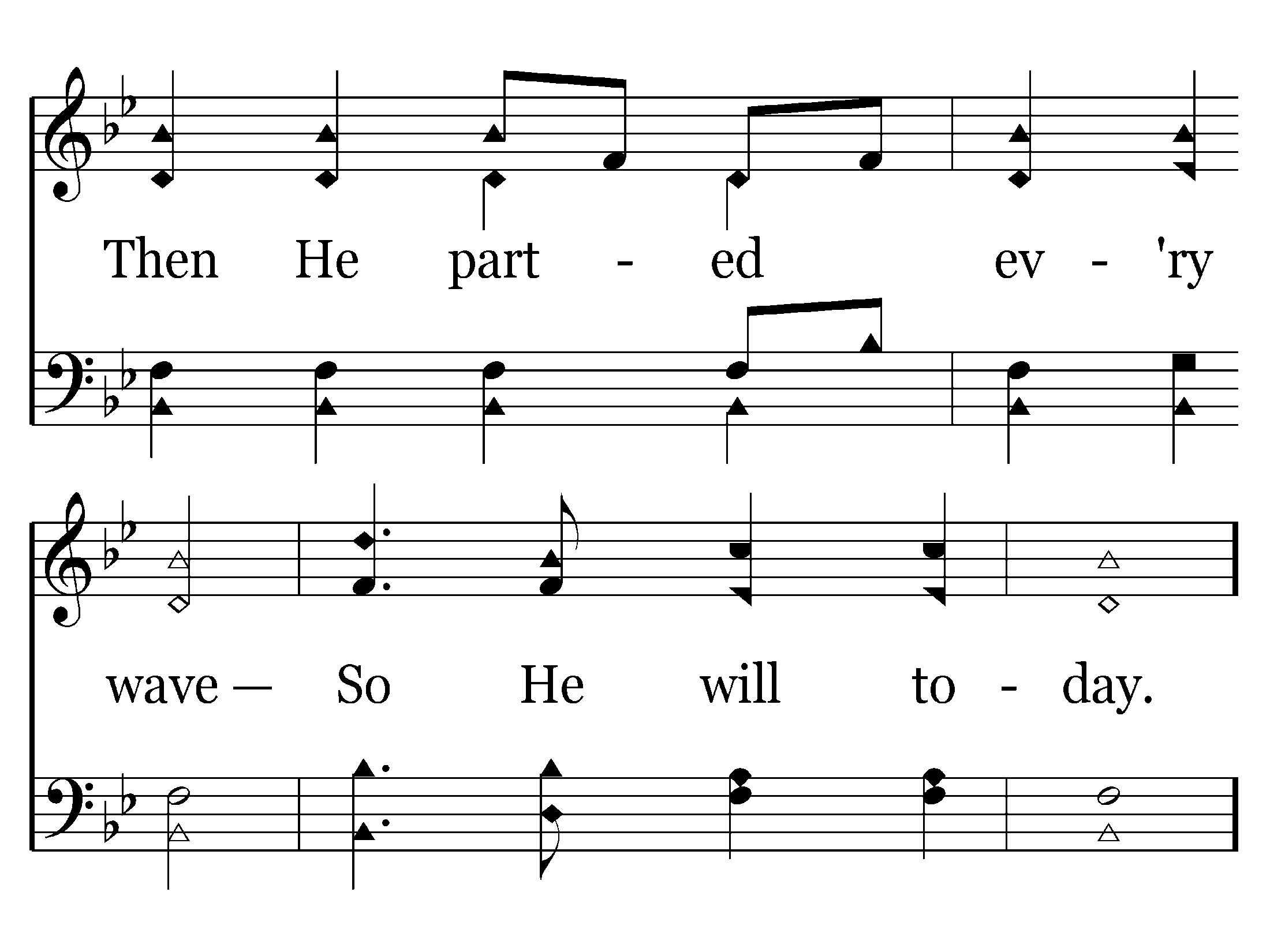 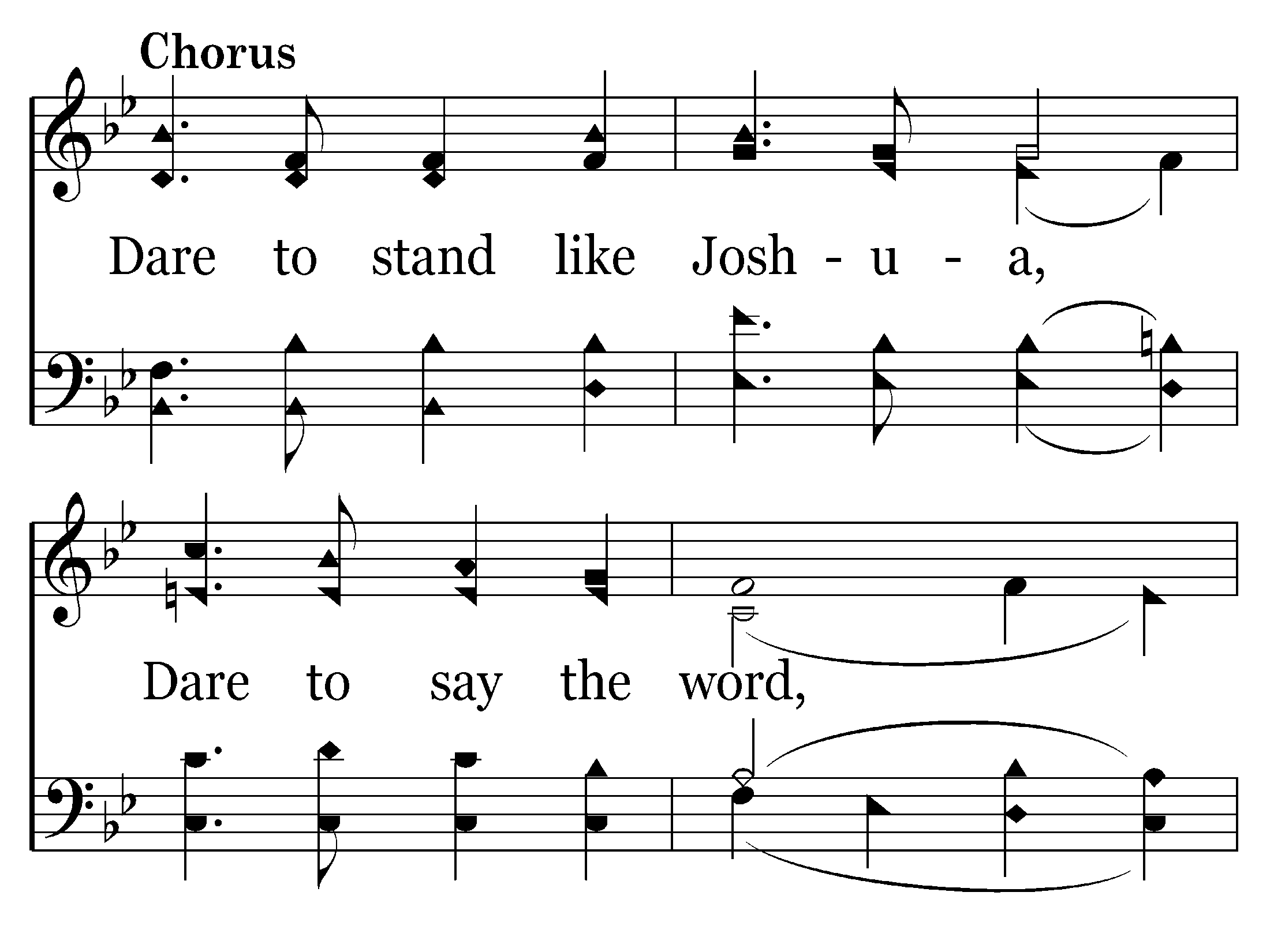 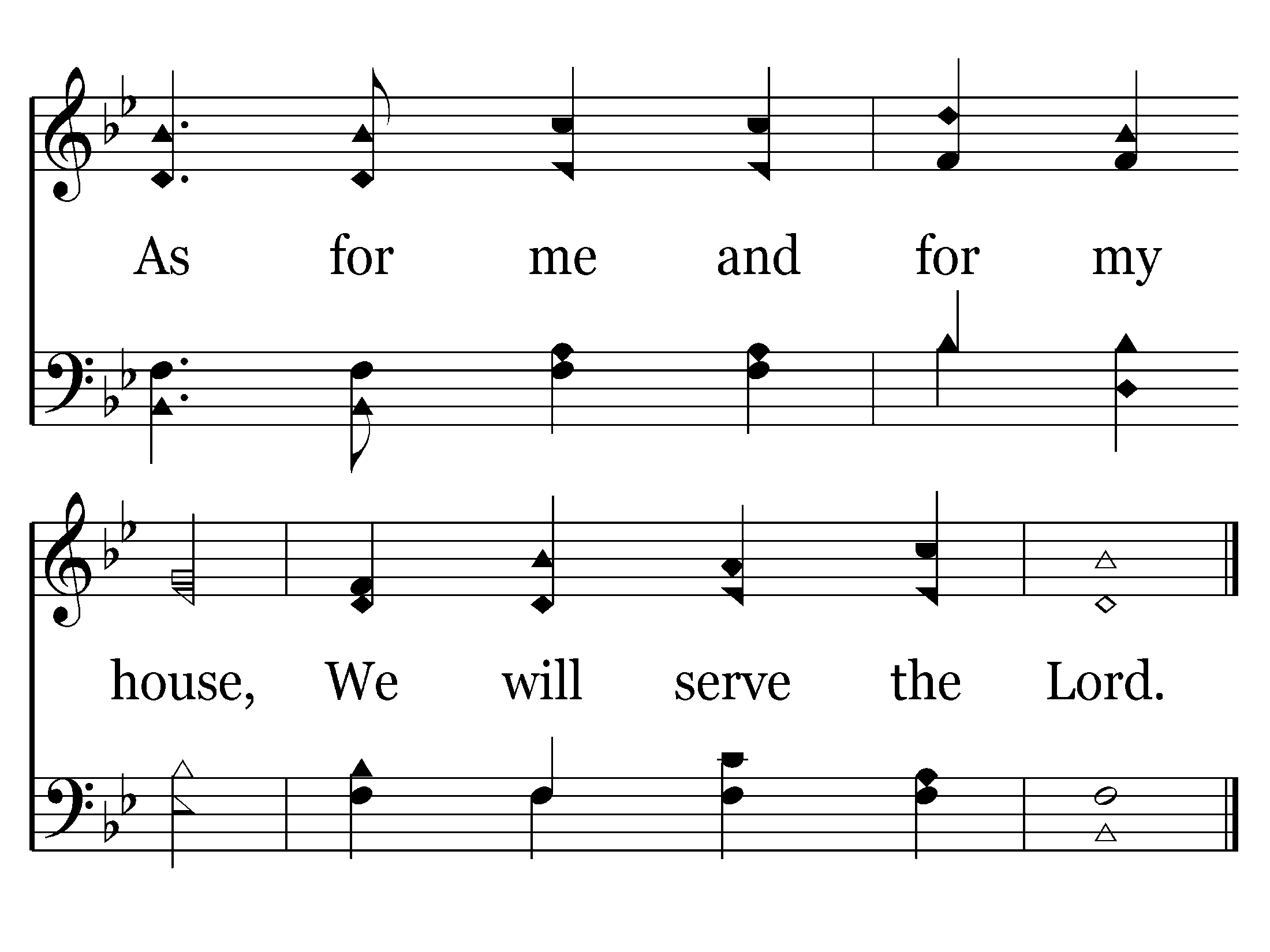 End of Verse 2
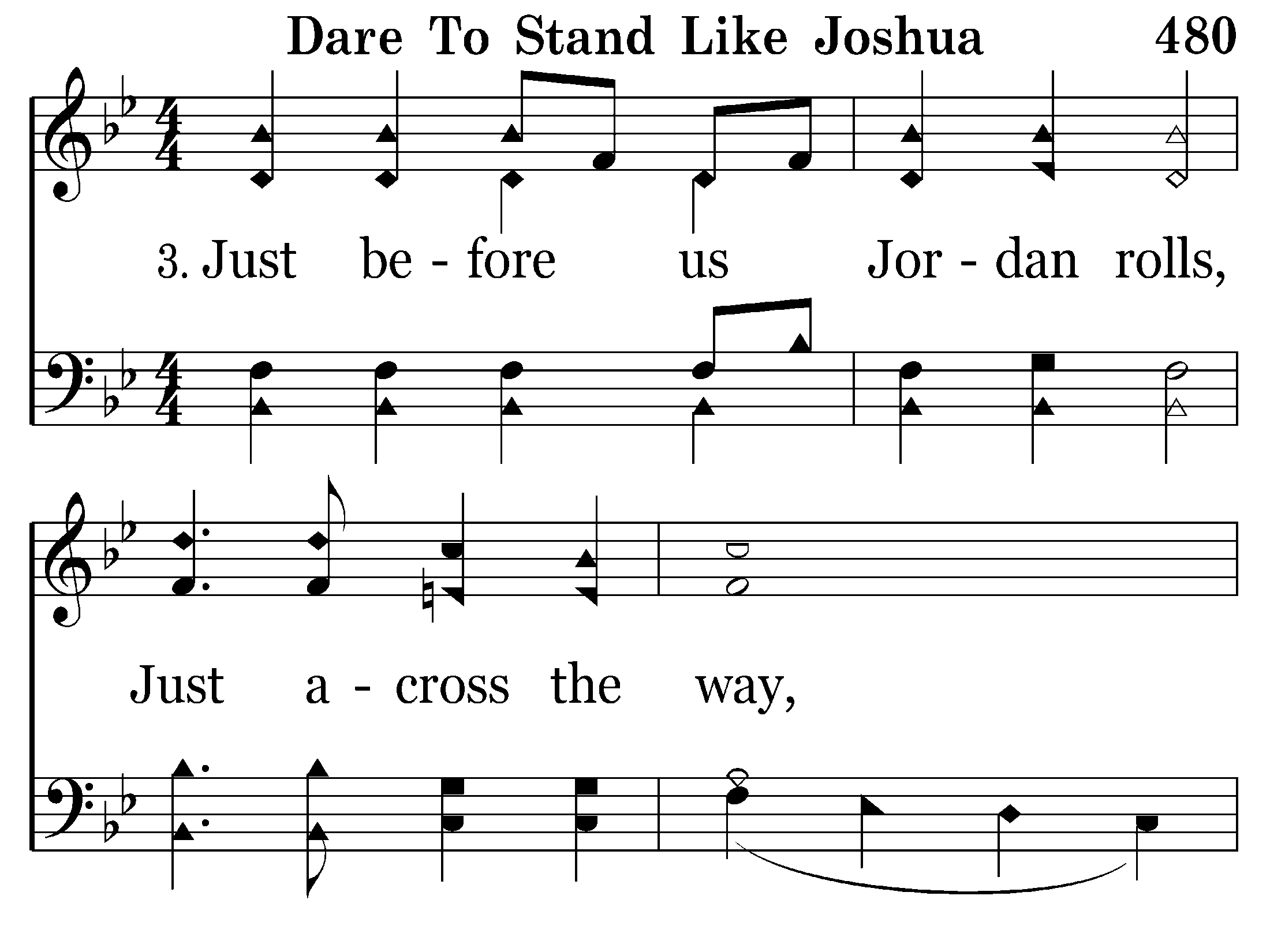 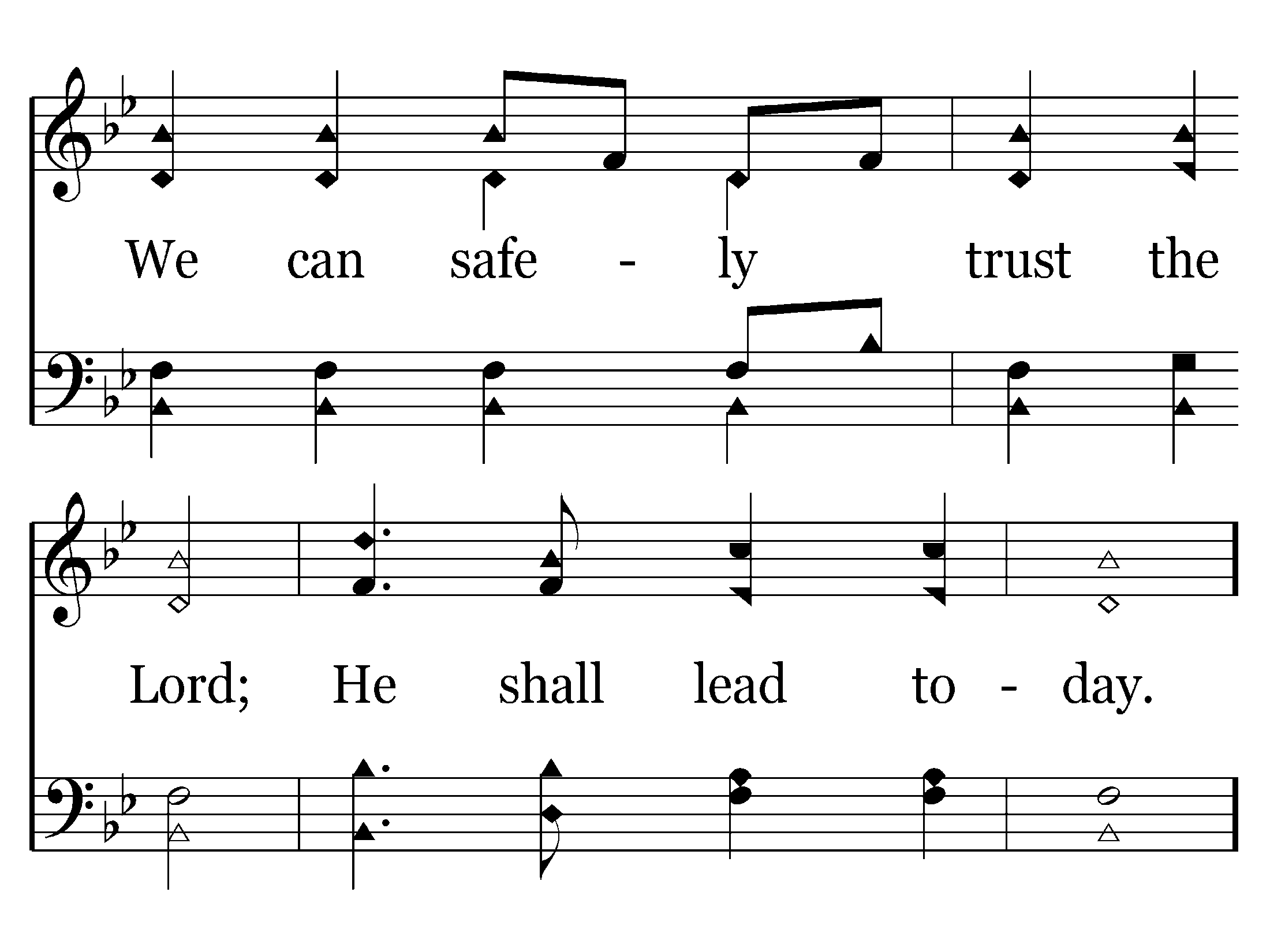 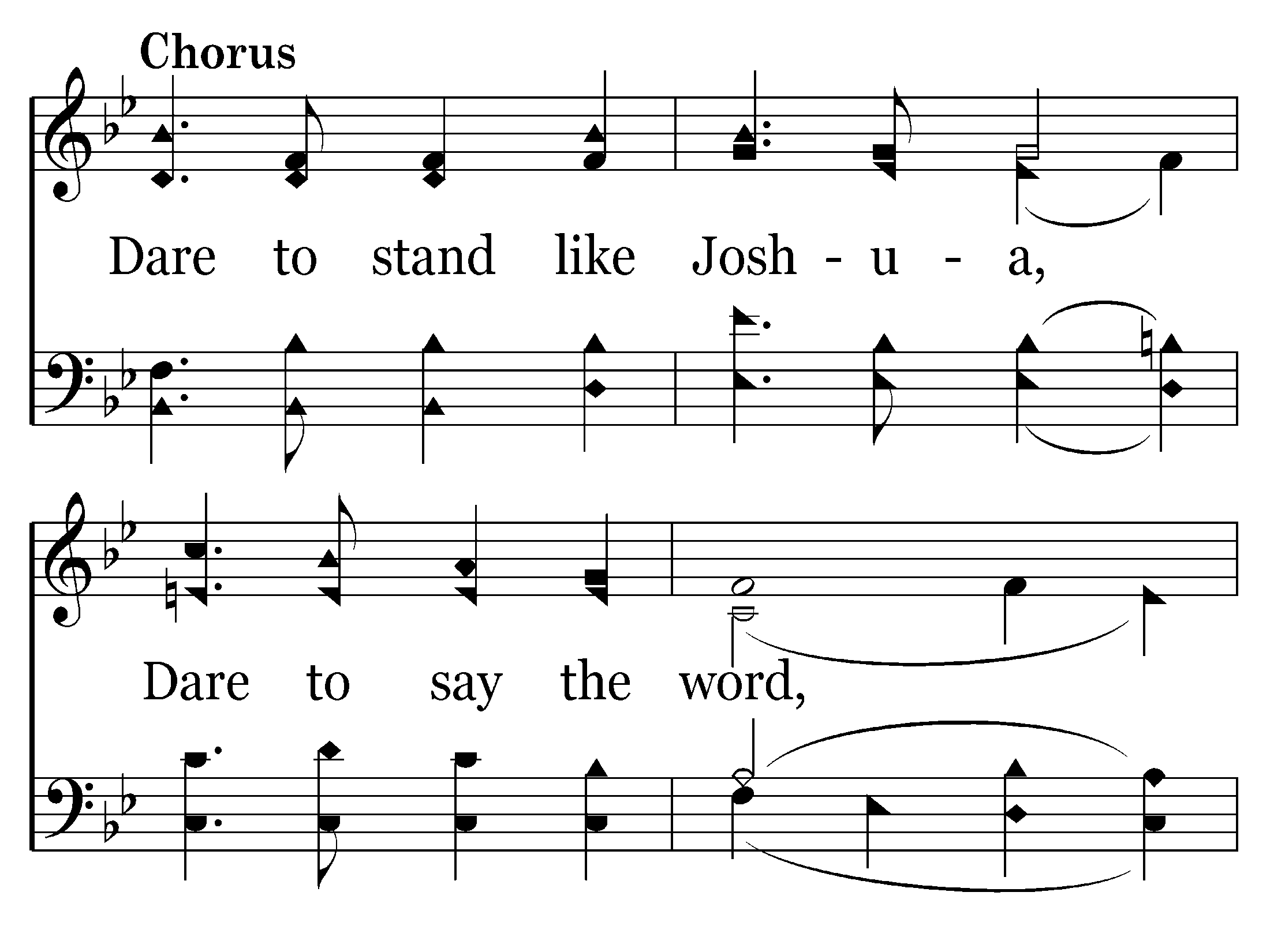 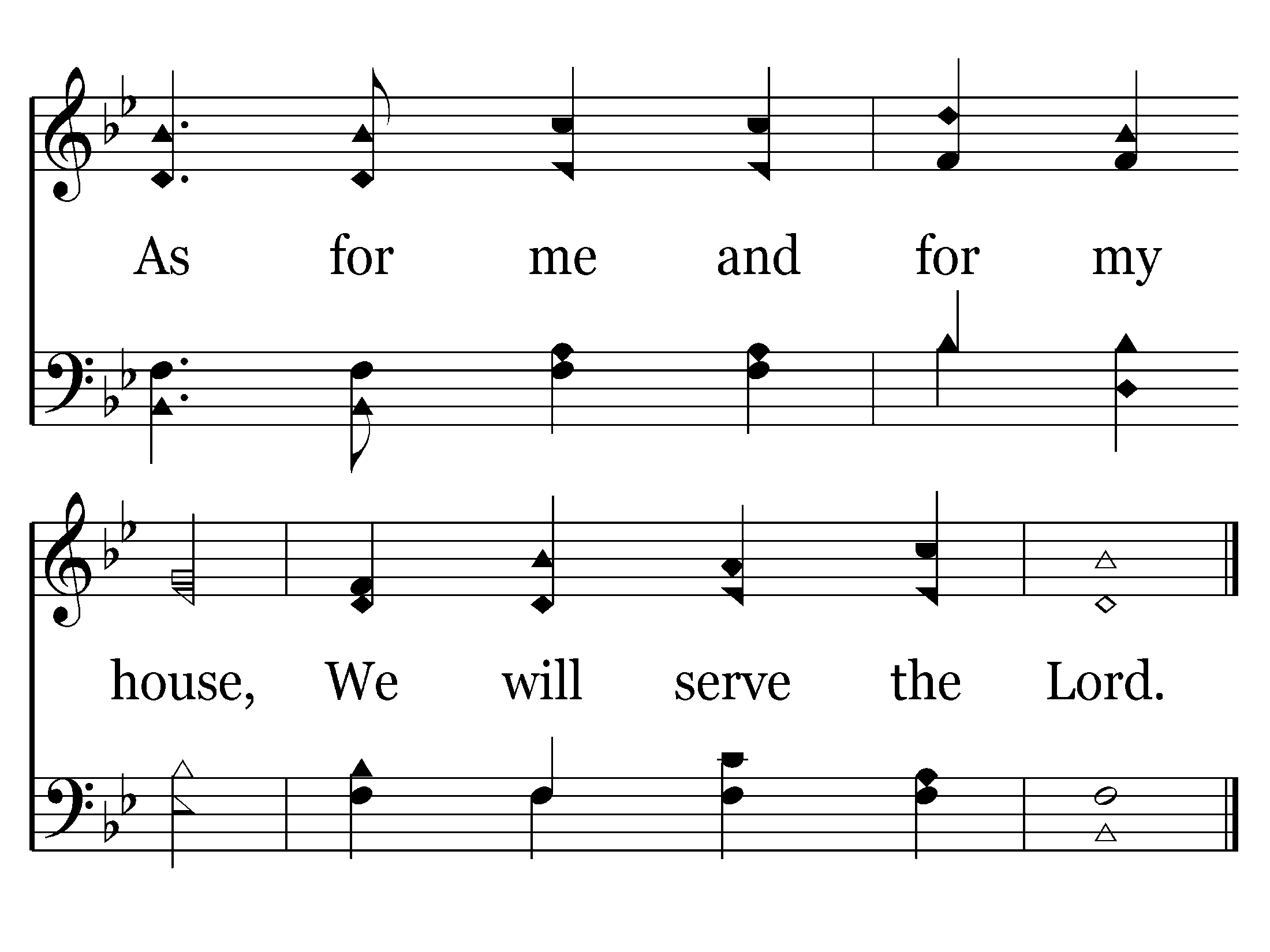 End of Song